Old Spec Q’s
Numerical Methods
Practice A
2018 1
Practice B
2018 2
Practice C
Practice D
Practice E
Practice F
SAM 1
Practice A
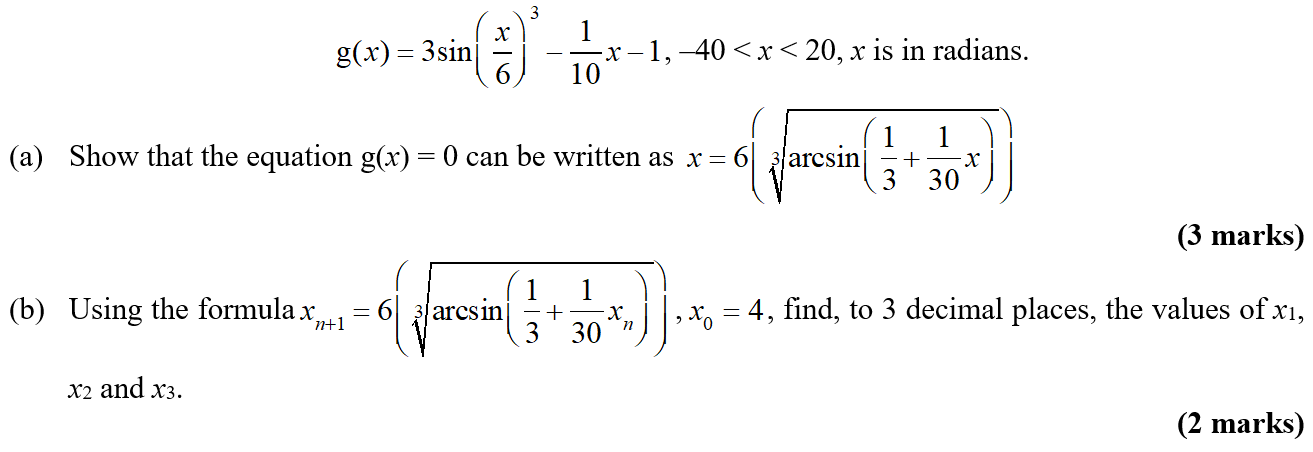 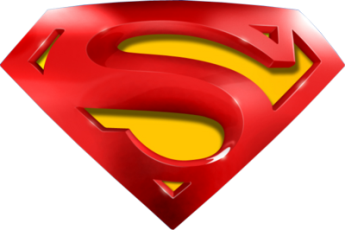 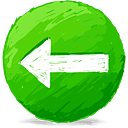 Practice A
A
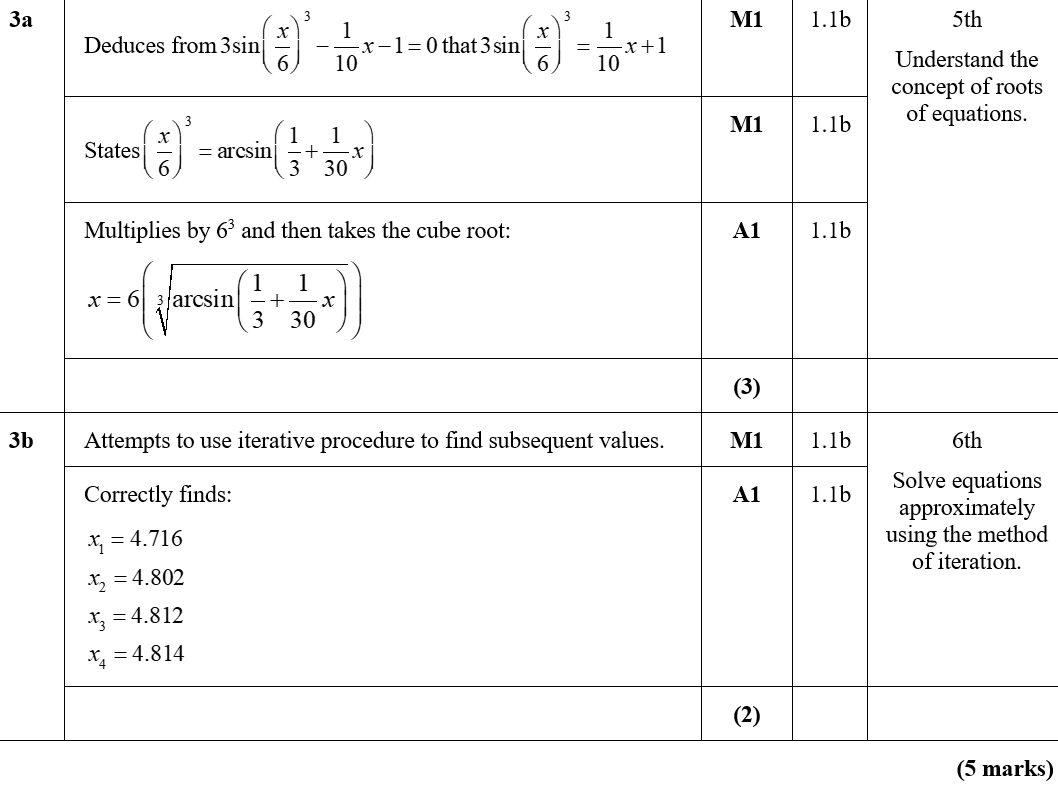 B
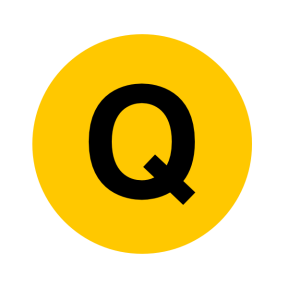 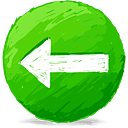 B notes
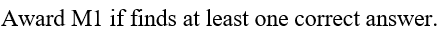 Practice B
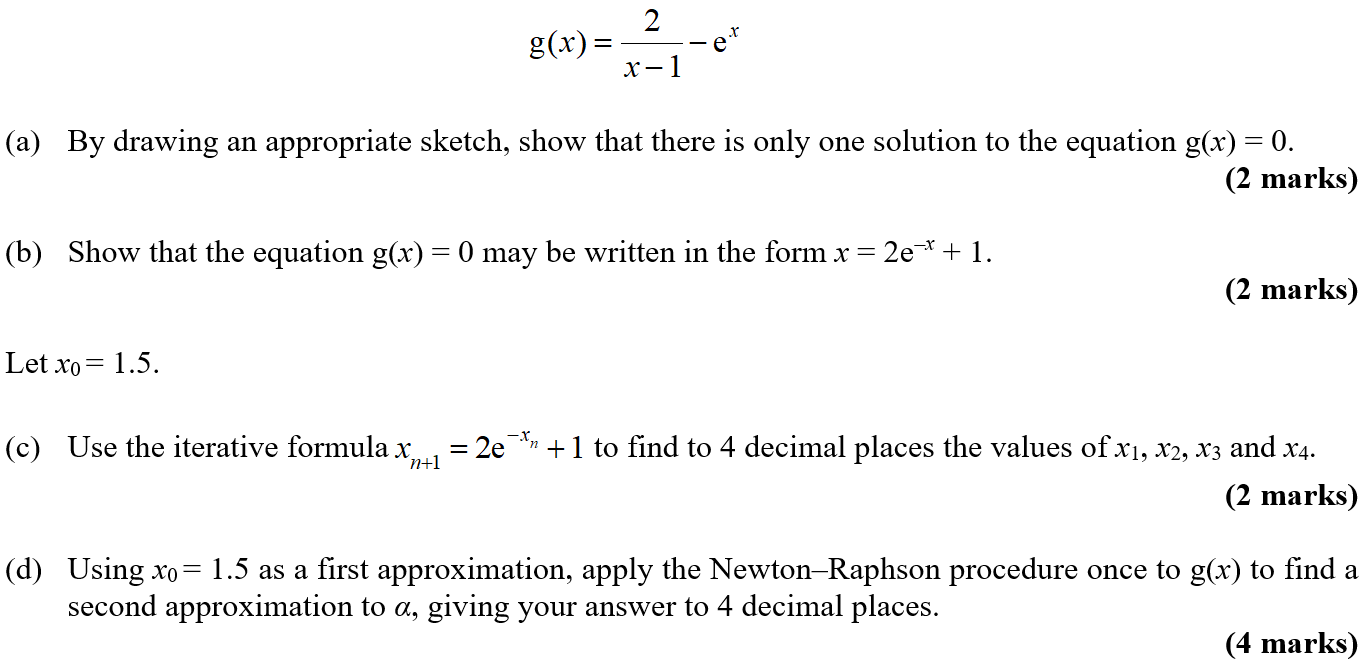 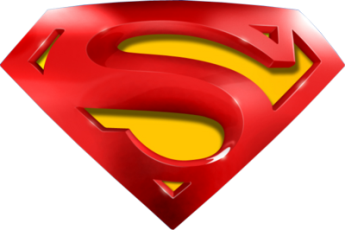 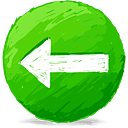 Practice B
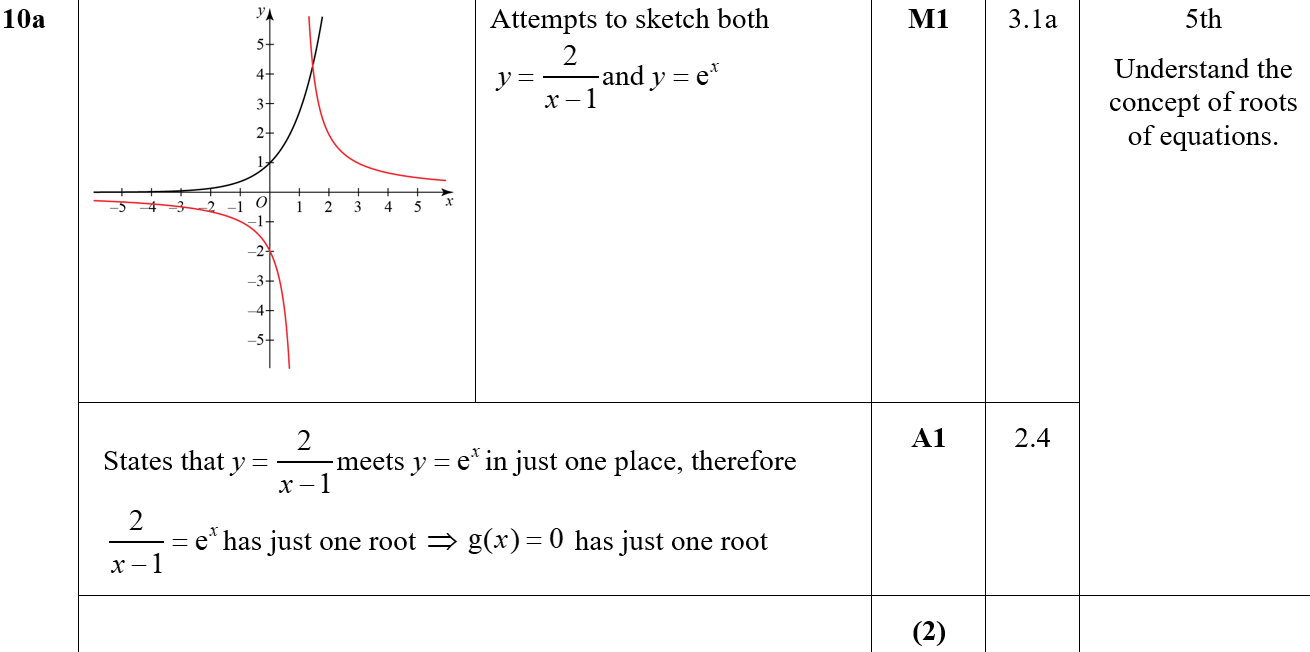 A
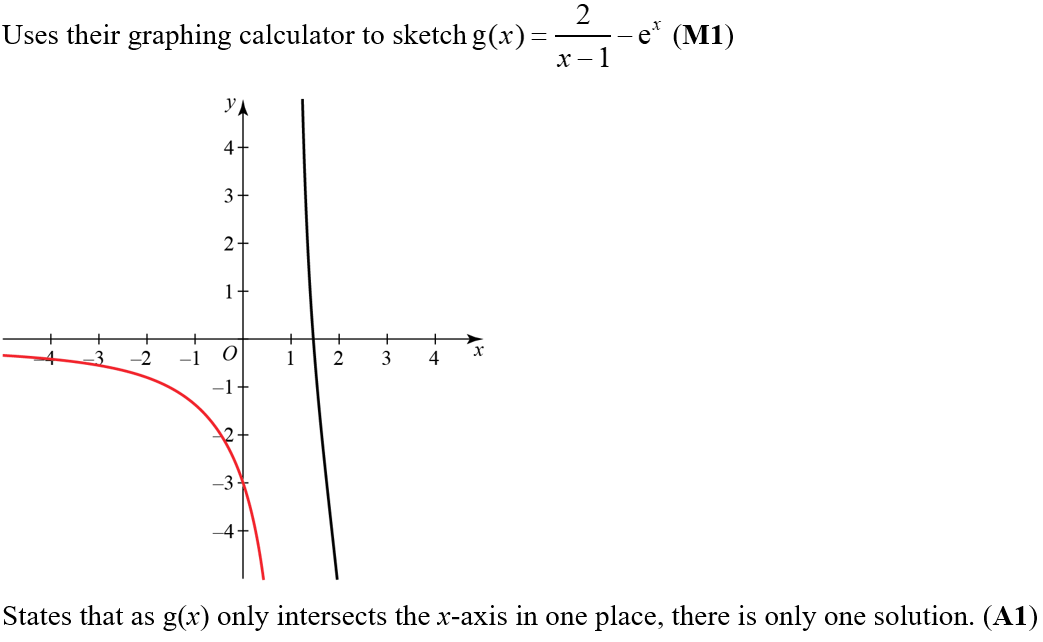 A notes
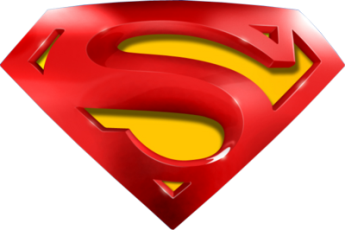 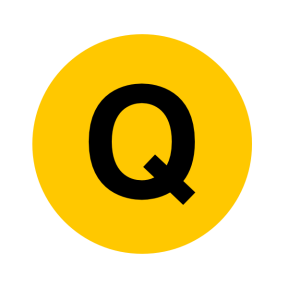 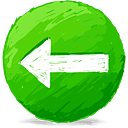 Practice B
B
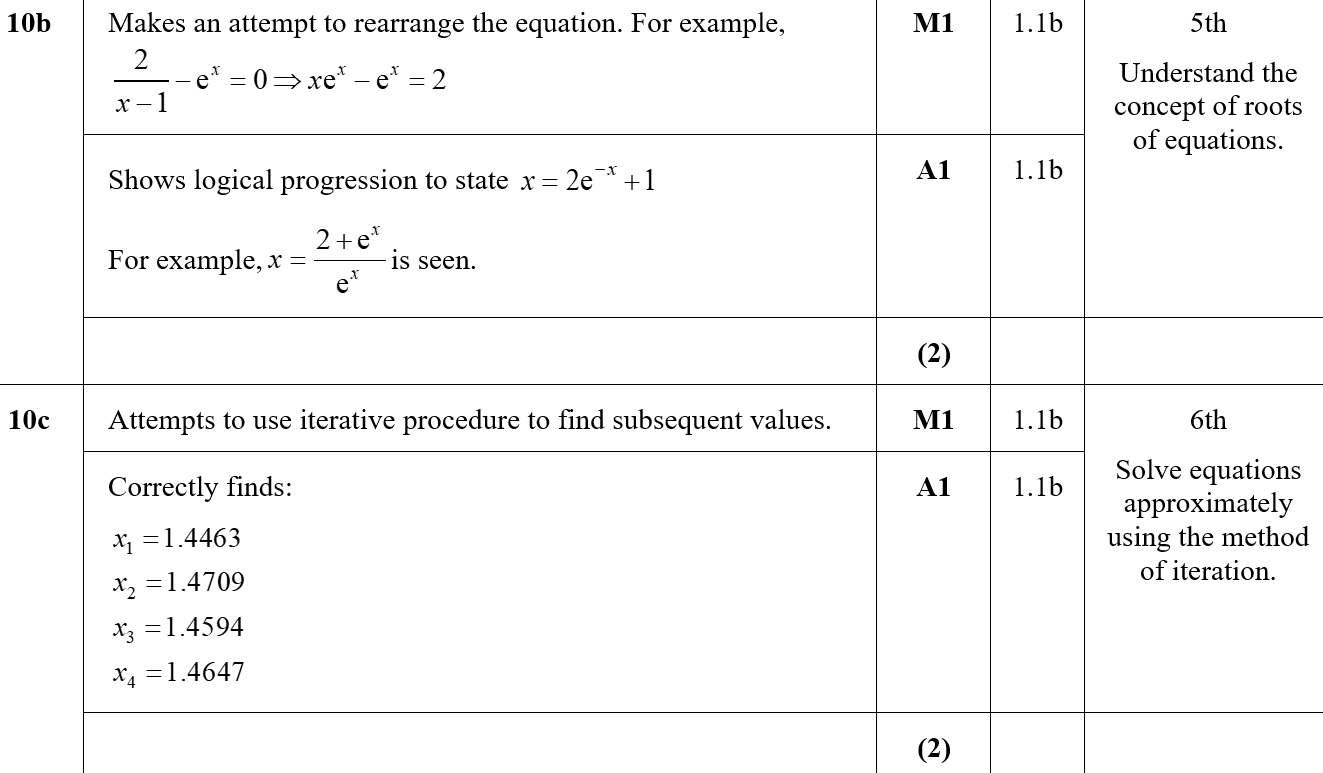 C
C notes
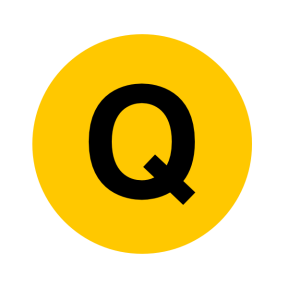 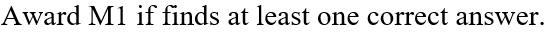 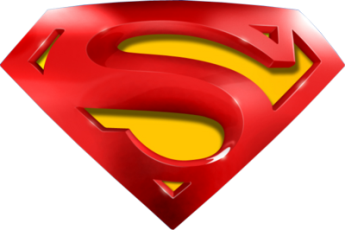 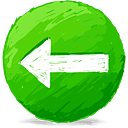 Practice B
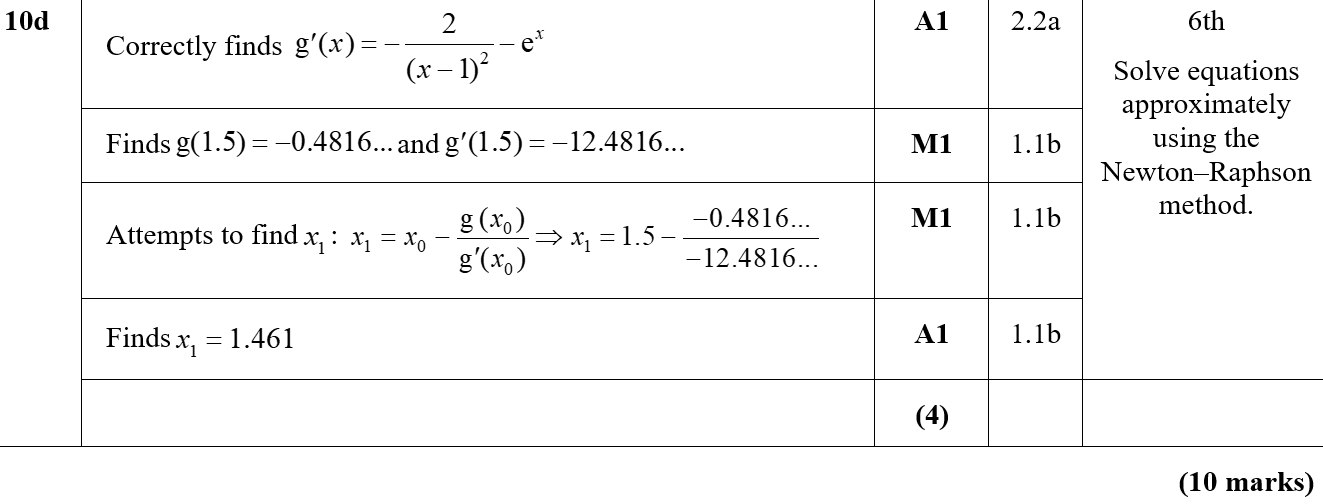 D
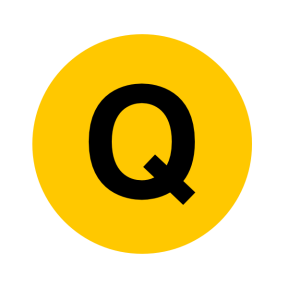 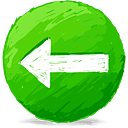 Practice C
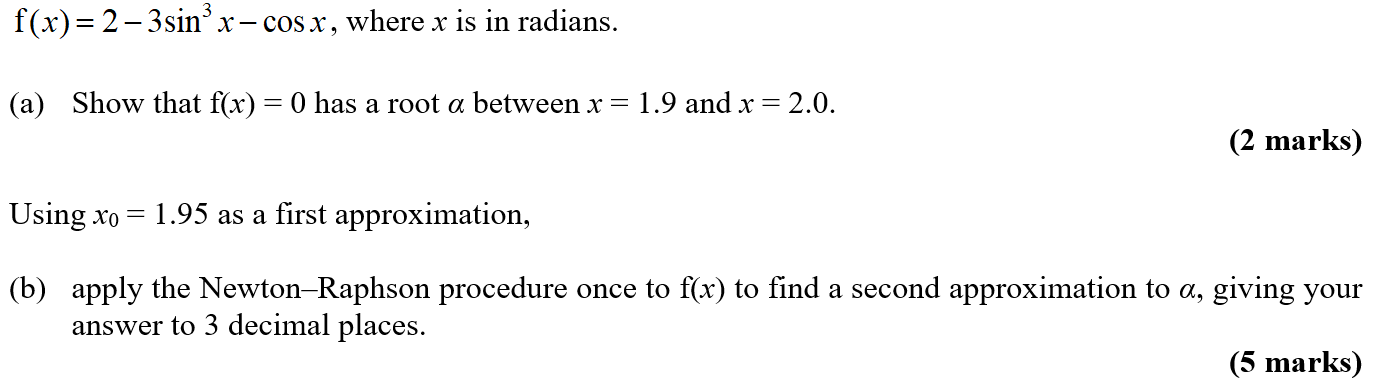 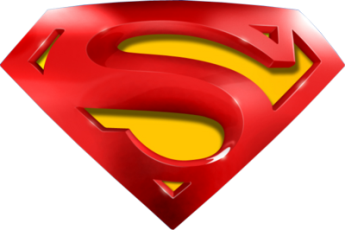 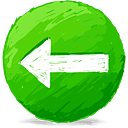 Practice C
A
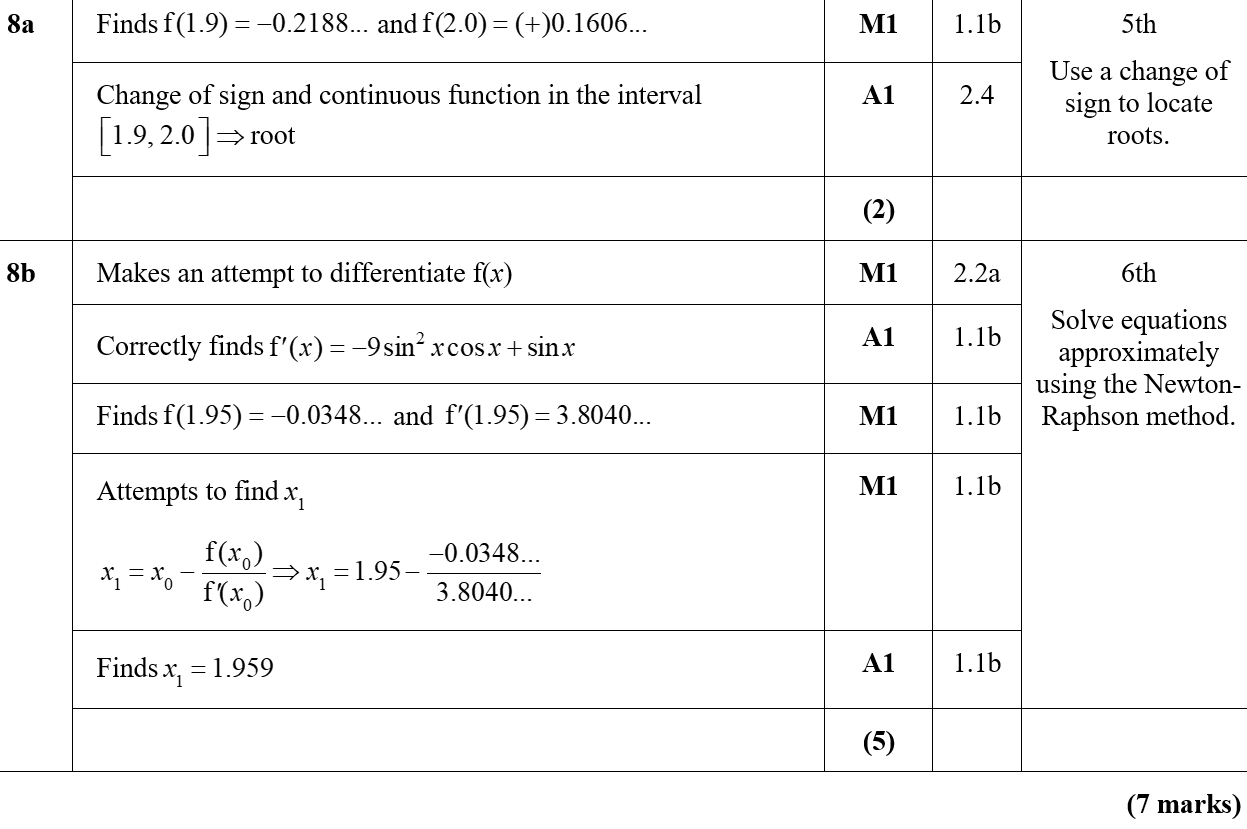 B
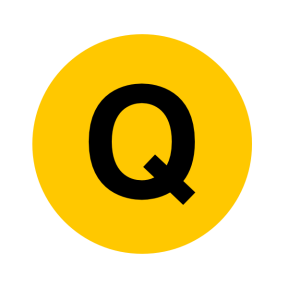 A notes
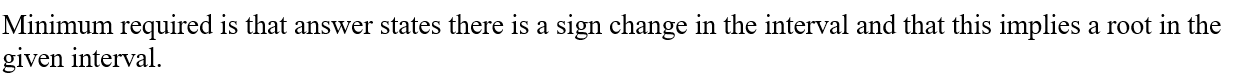 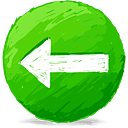 Practice D
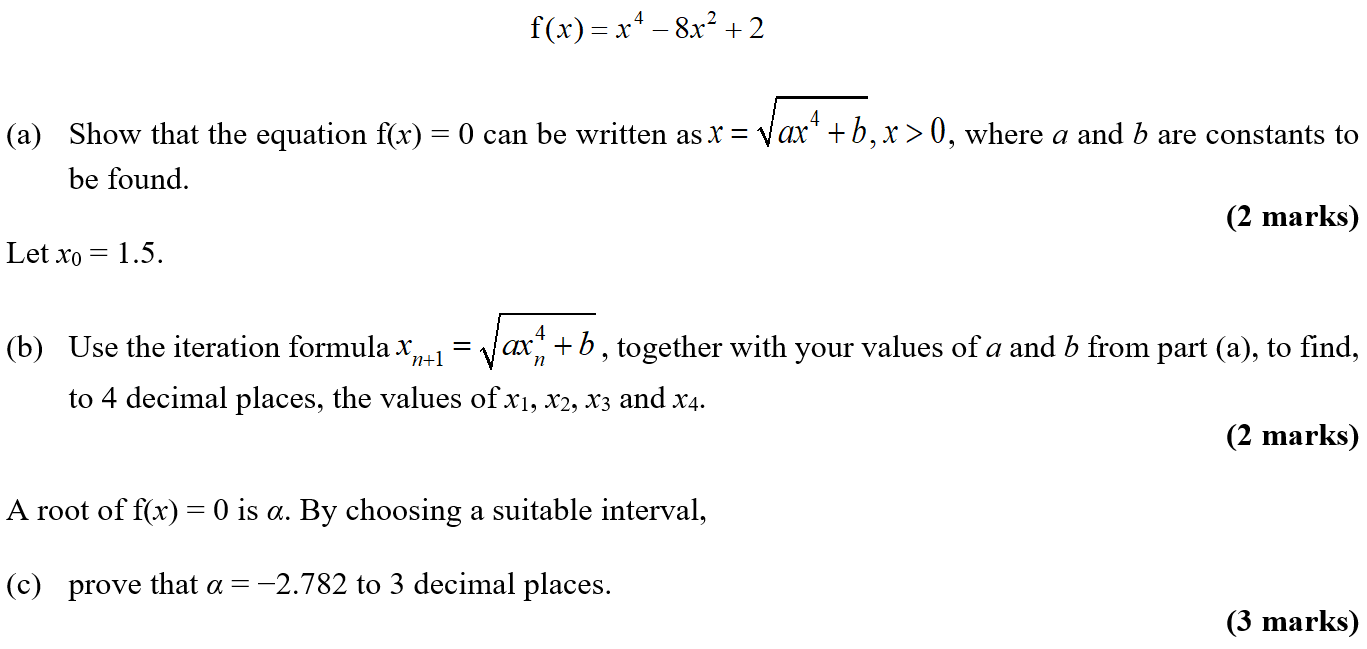 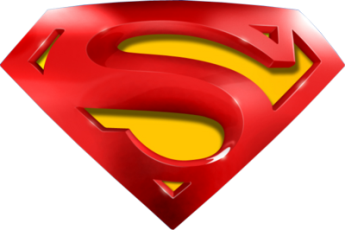 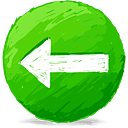 Practice D
A
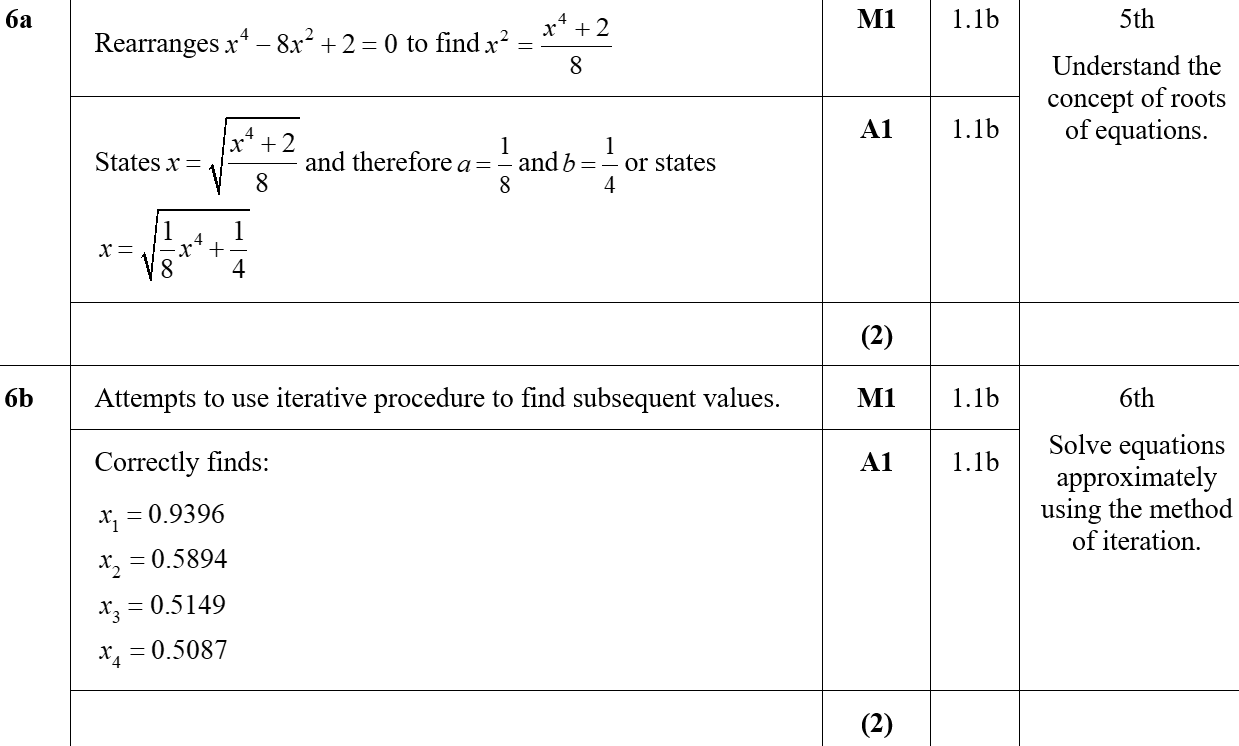 B
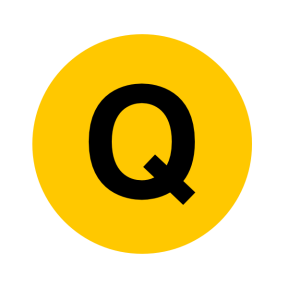 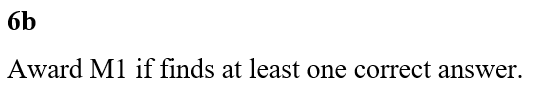 B notes
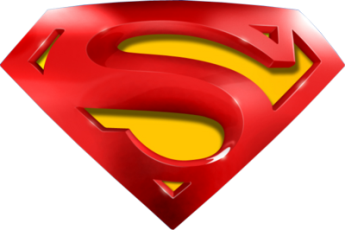 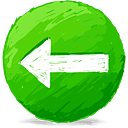 Practice D
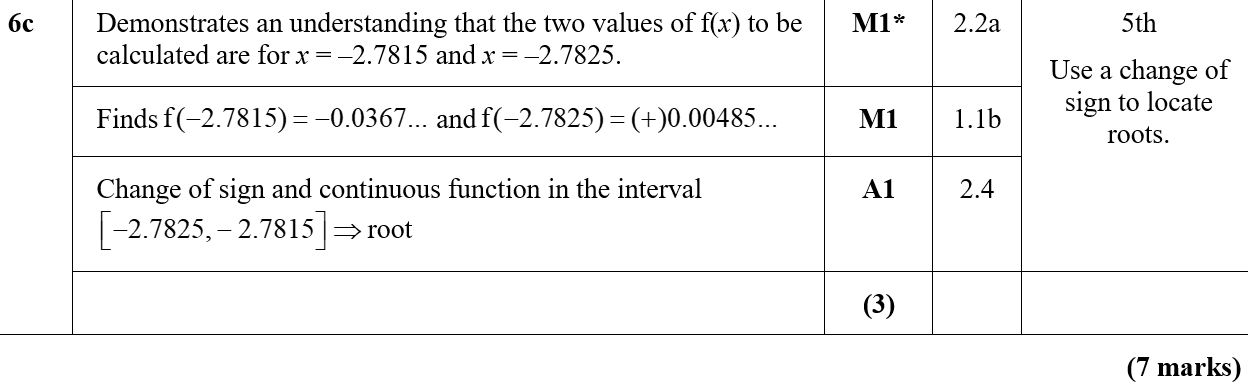 C
C notes
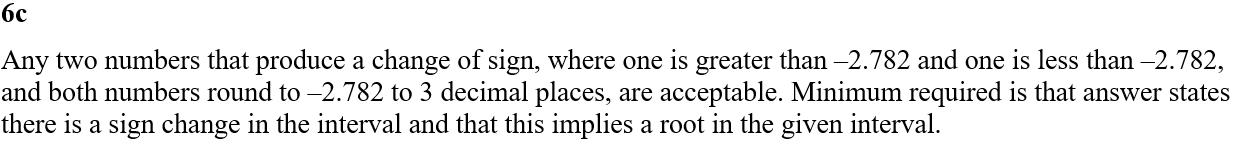 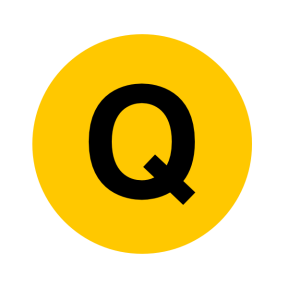 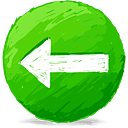 Practice E
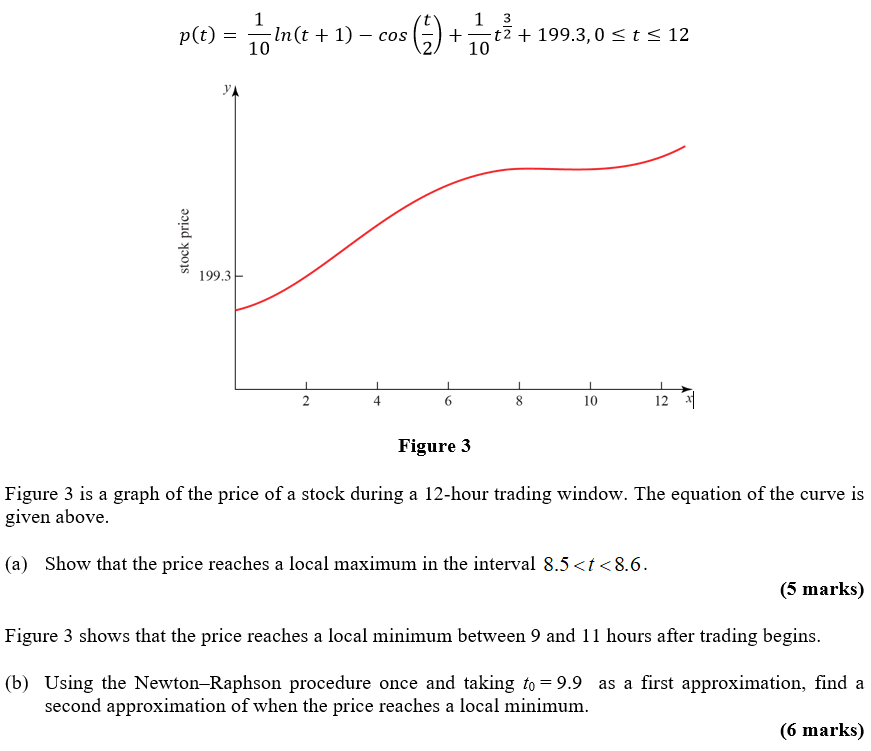 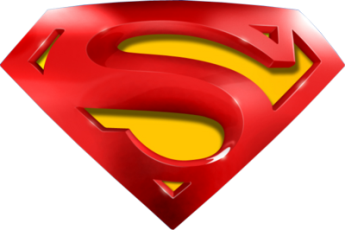 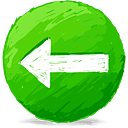 Practice E
A
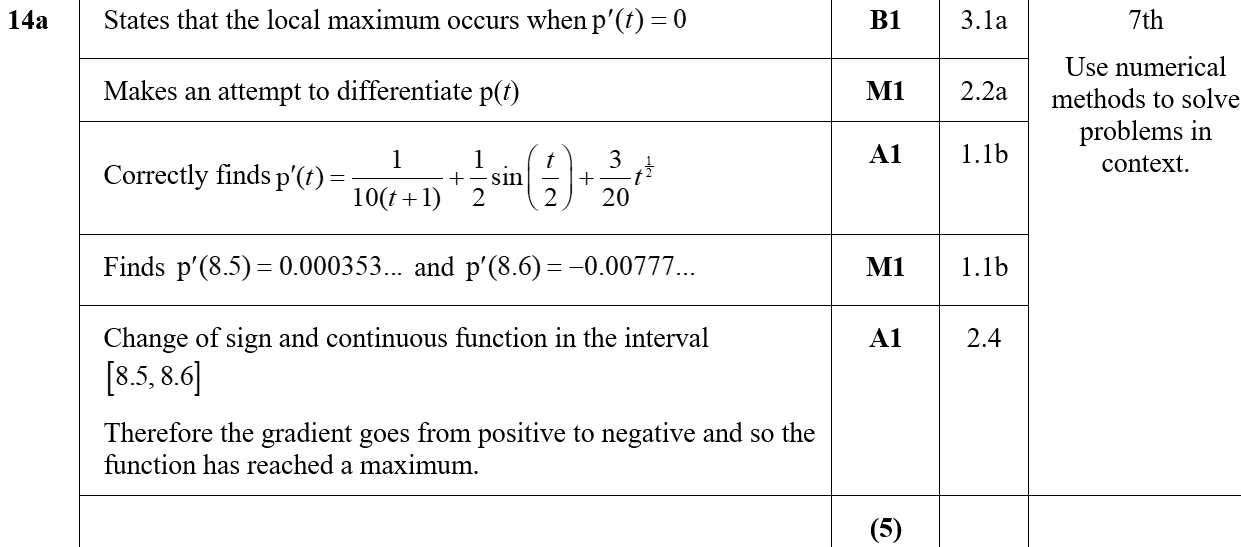 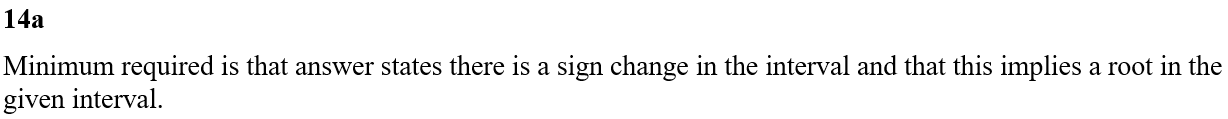 A notes
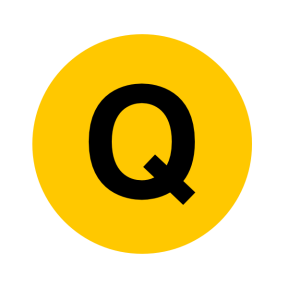 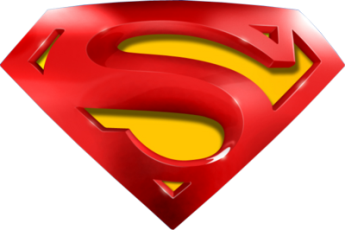 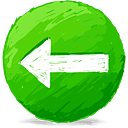 Practice E
B
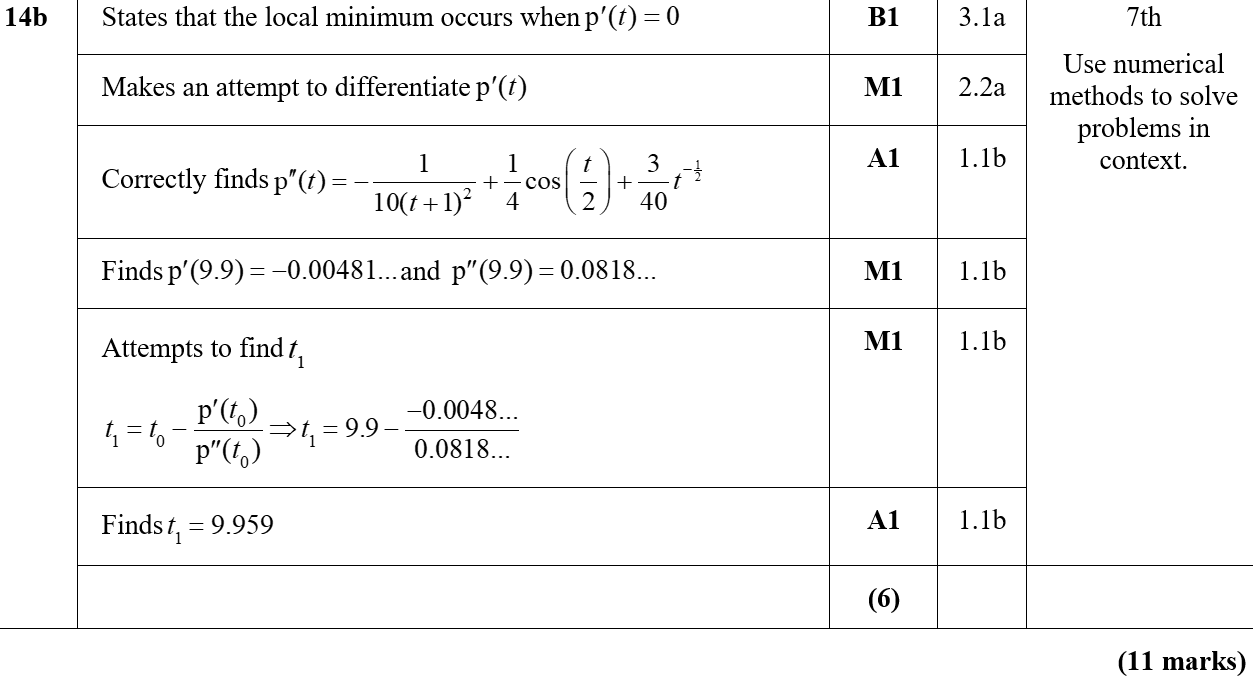 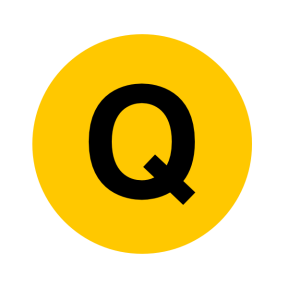 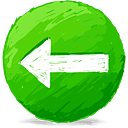 Practice F
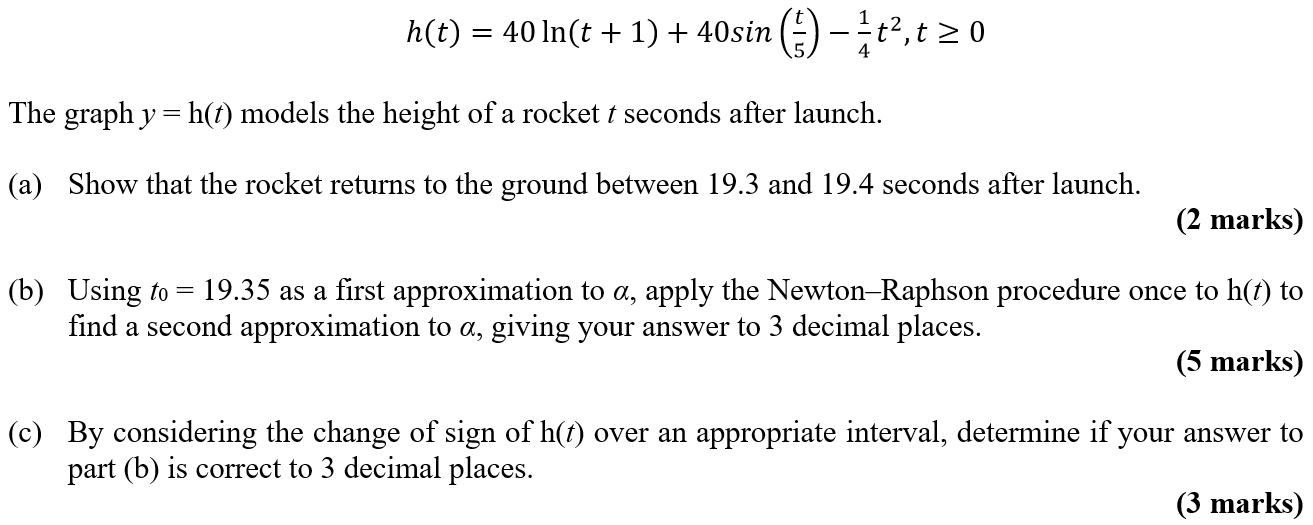 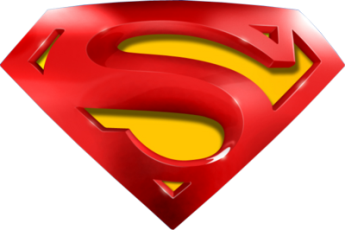 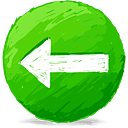 Practice F
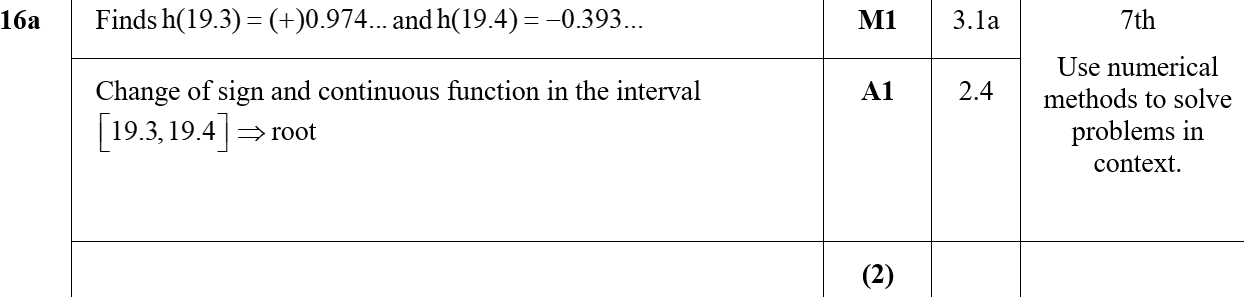 A
B
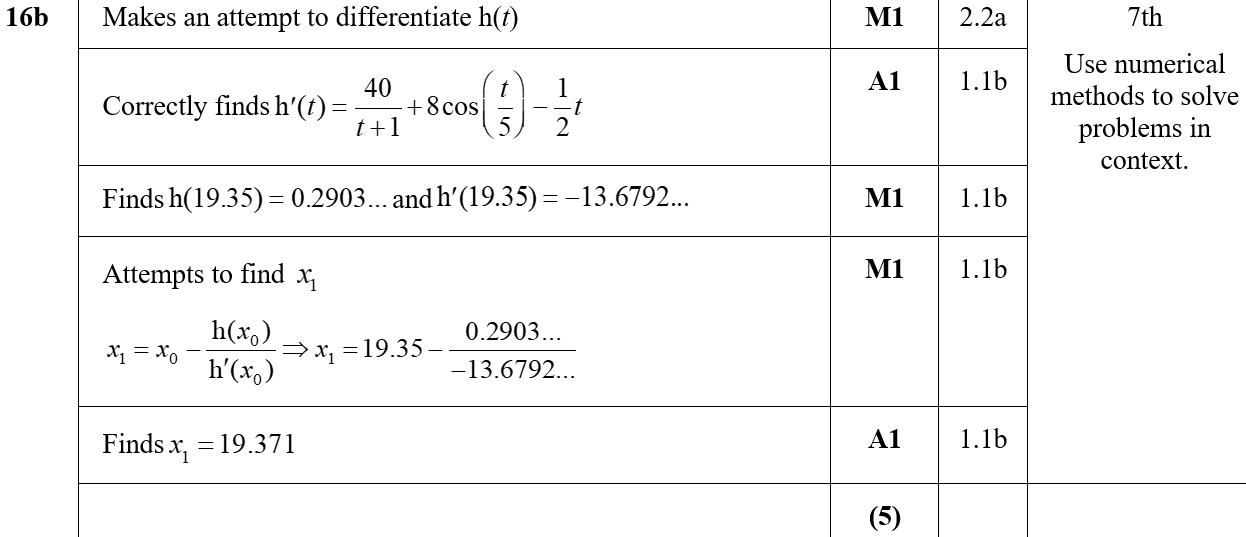 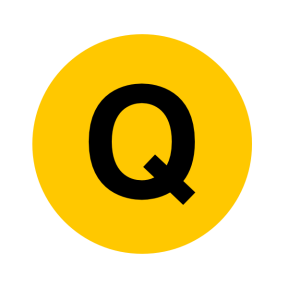 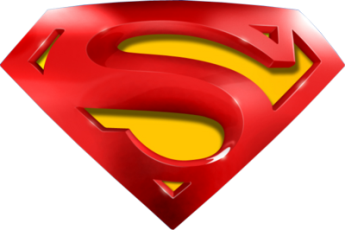 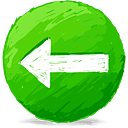 A notes on following slide
Practice F
C
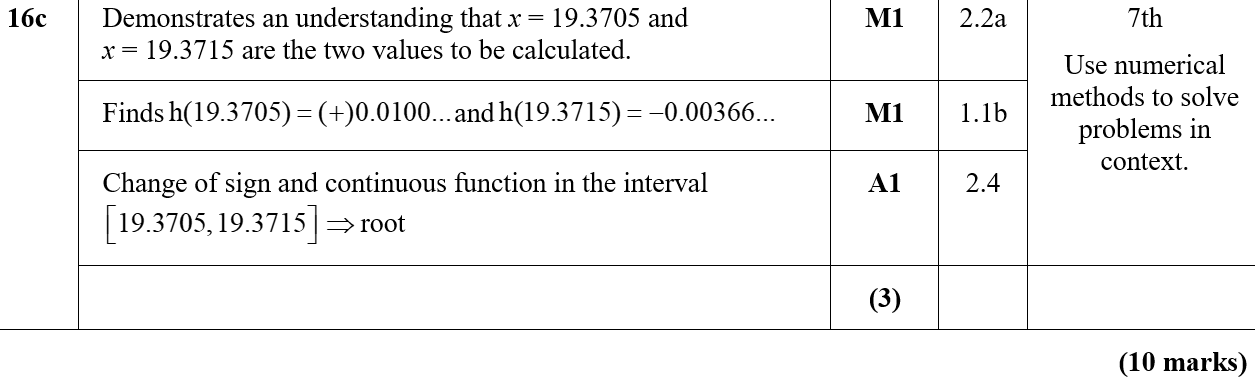 A notes
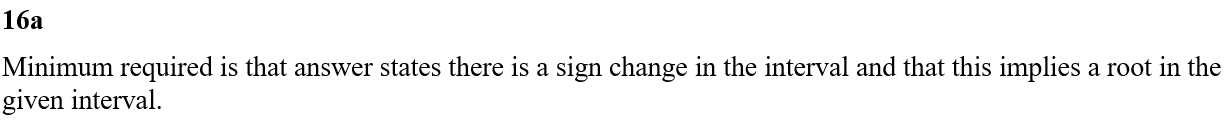 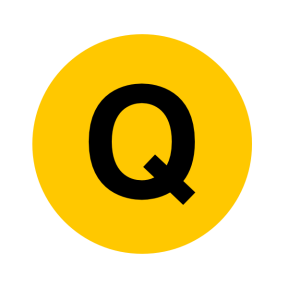 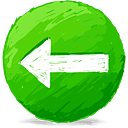 SAM Paper 1
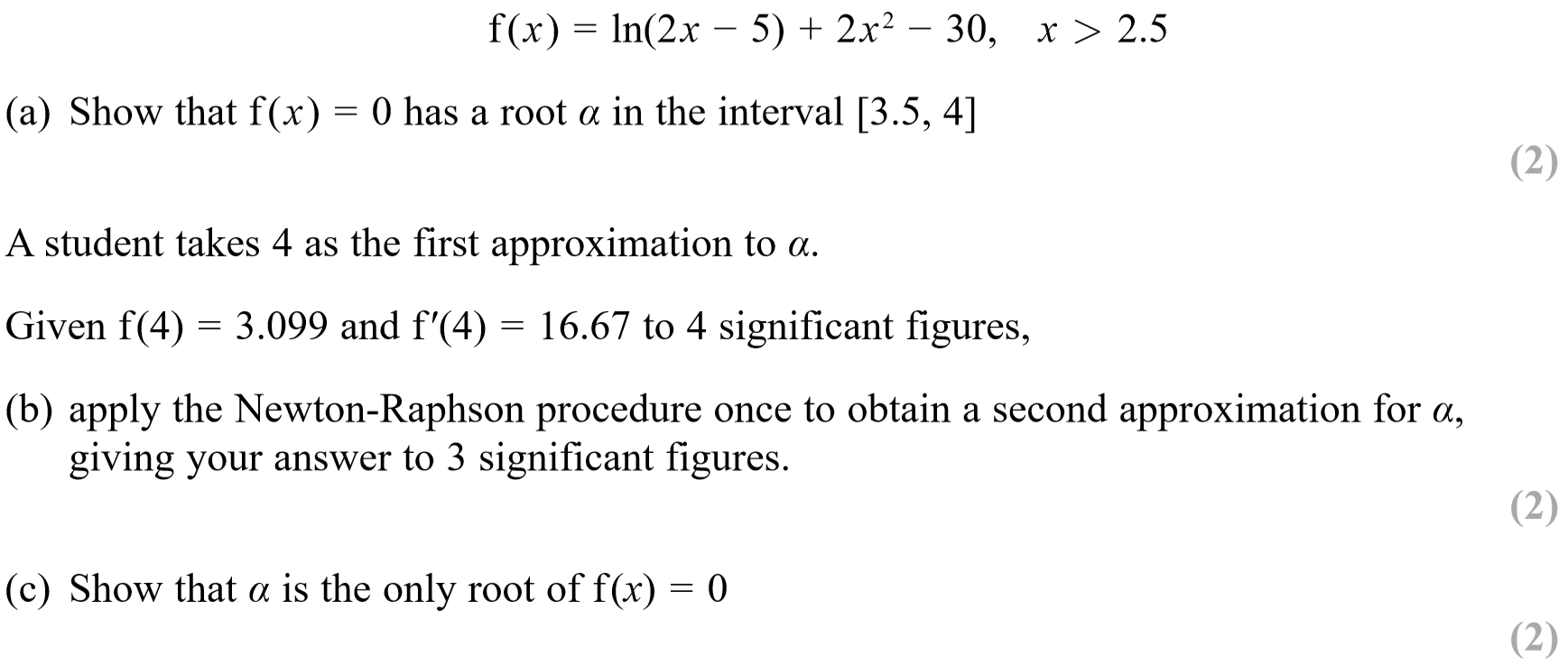 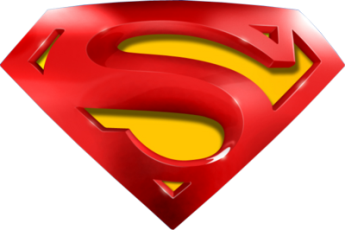 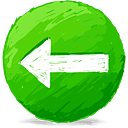 SAM Paper 1
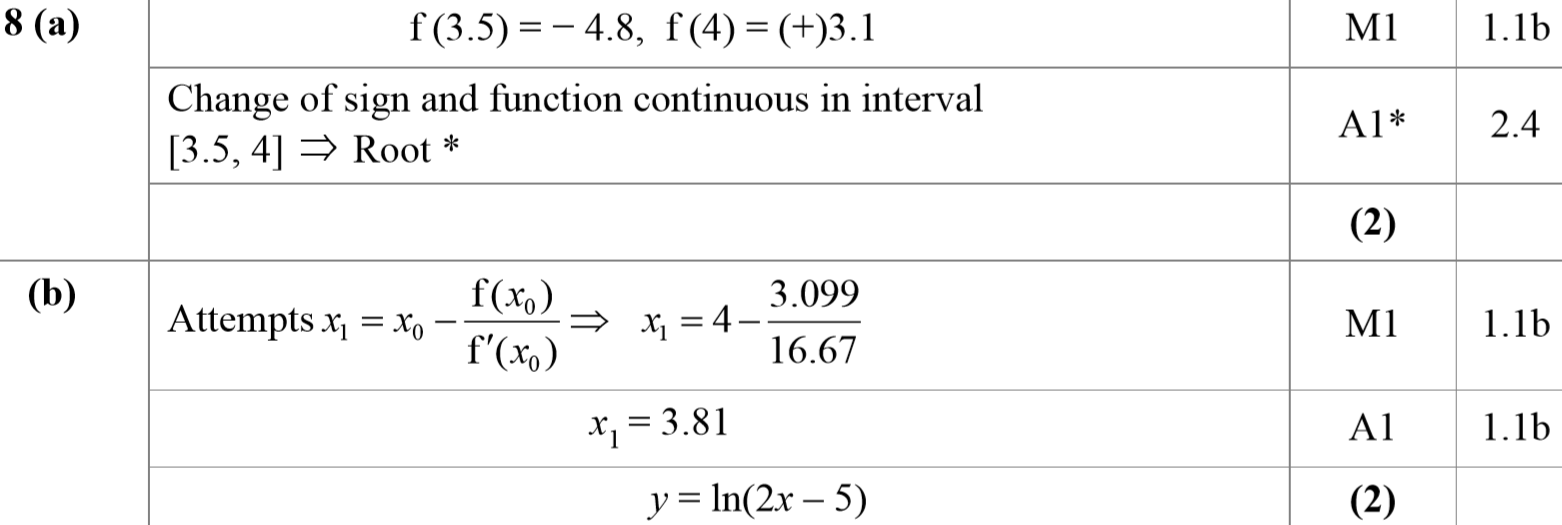 A
B
A notes
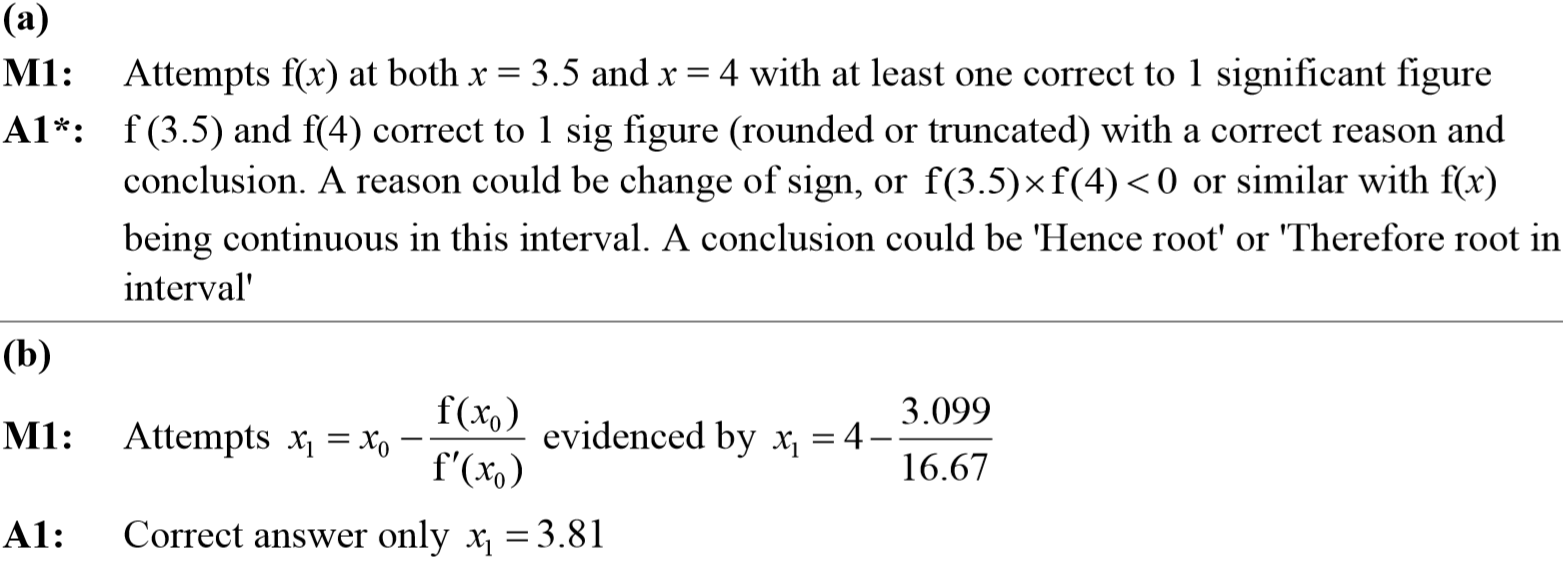 B notes
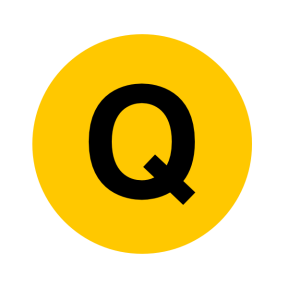 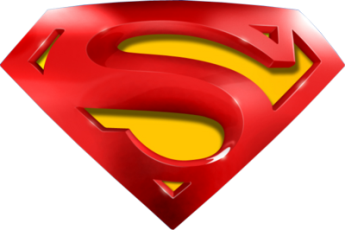 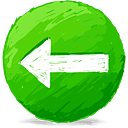 SAM Paper 1
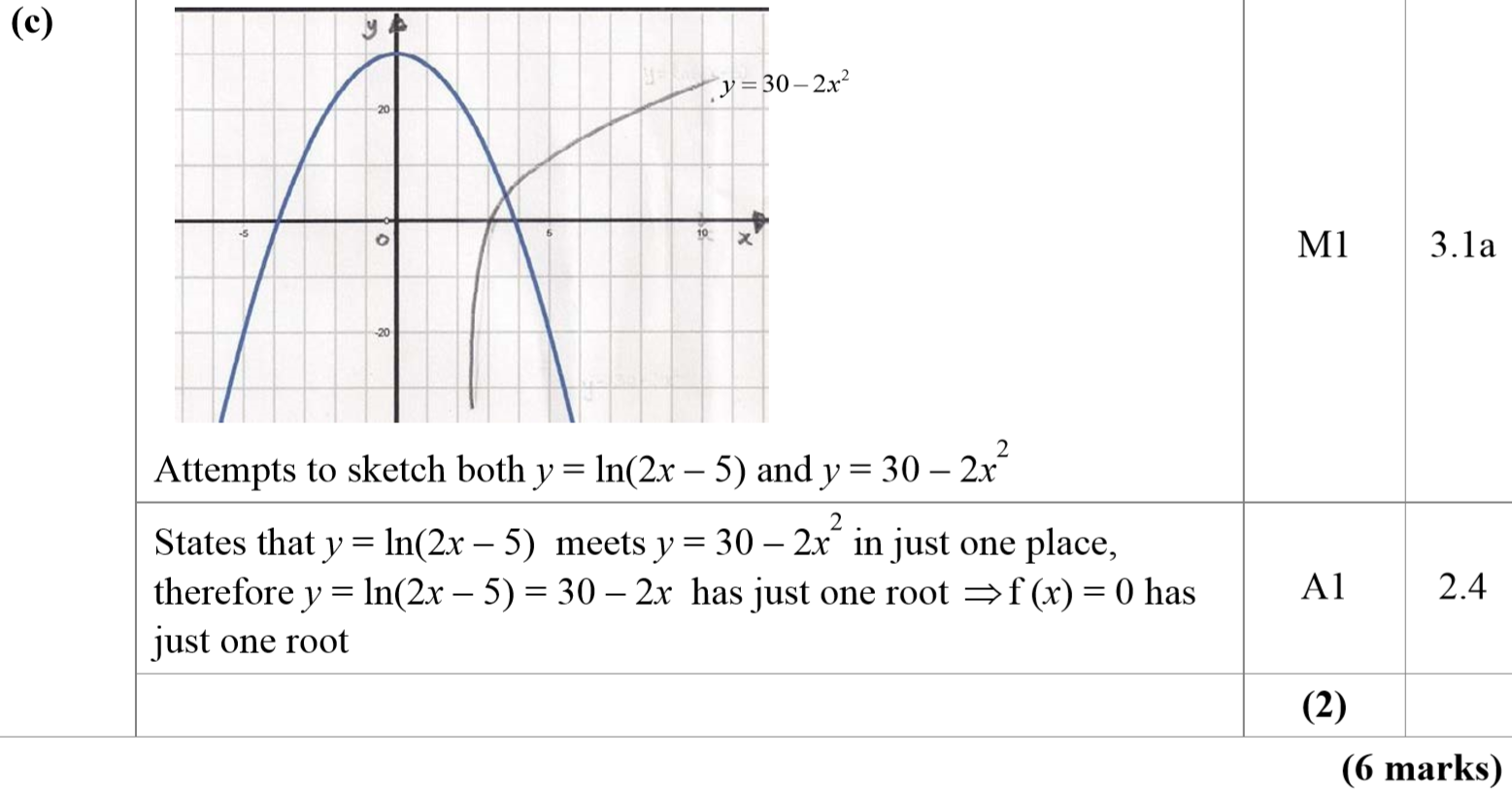 C
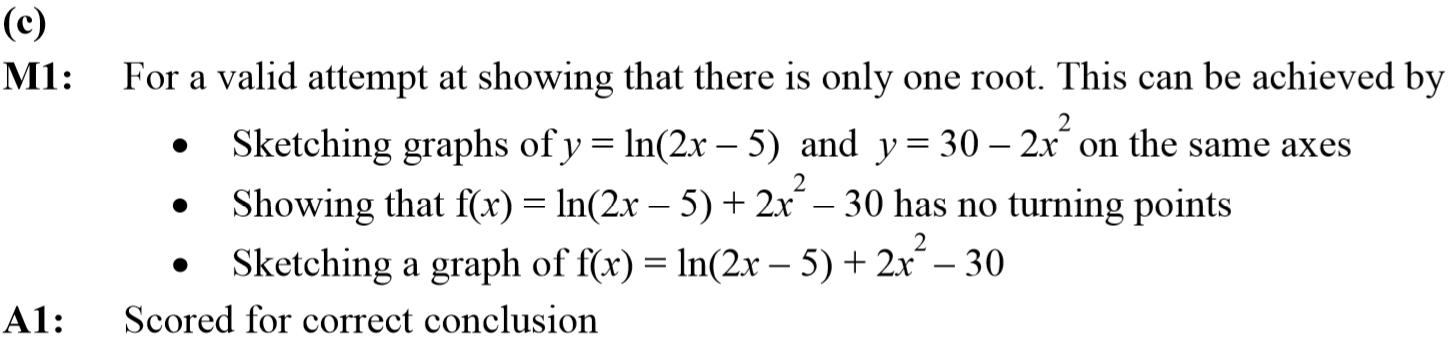 C notes
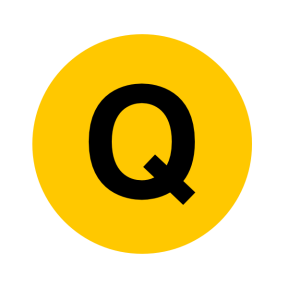 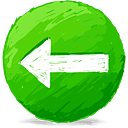 2018 Paper 1
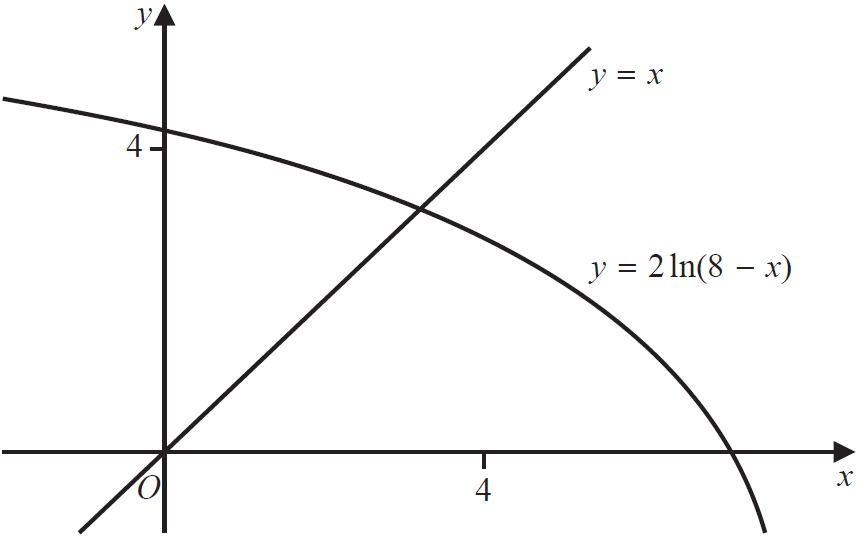 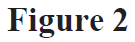 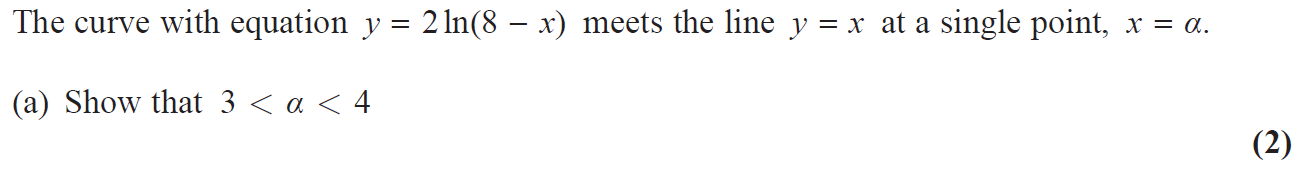 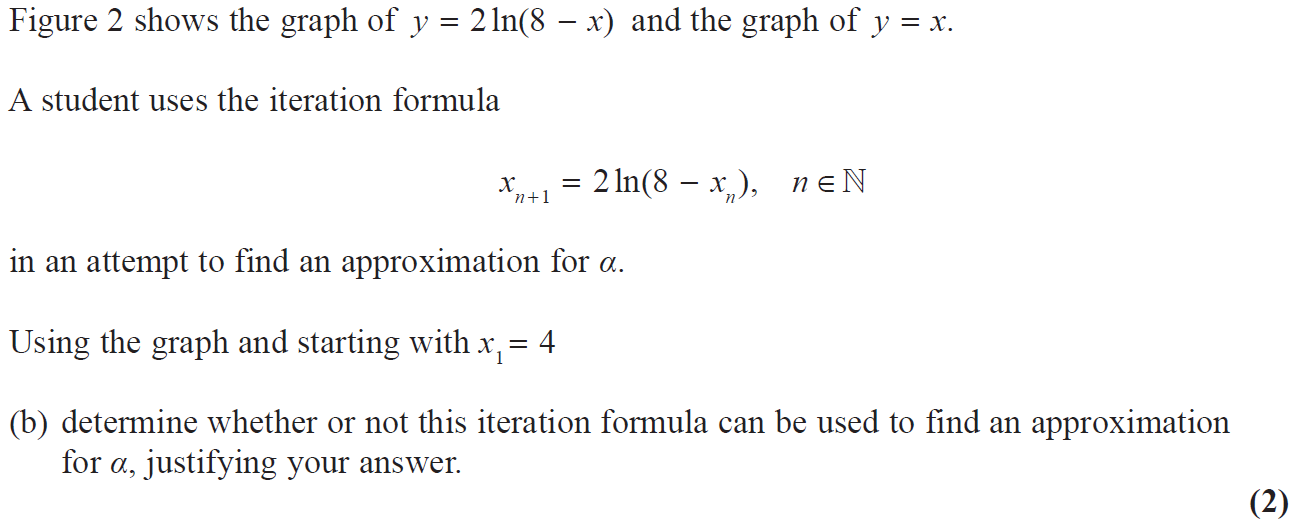 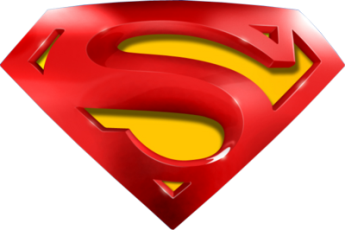 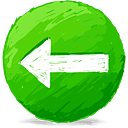 2018 Paper 1
A
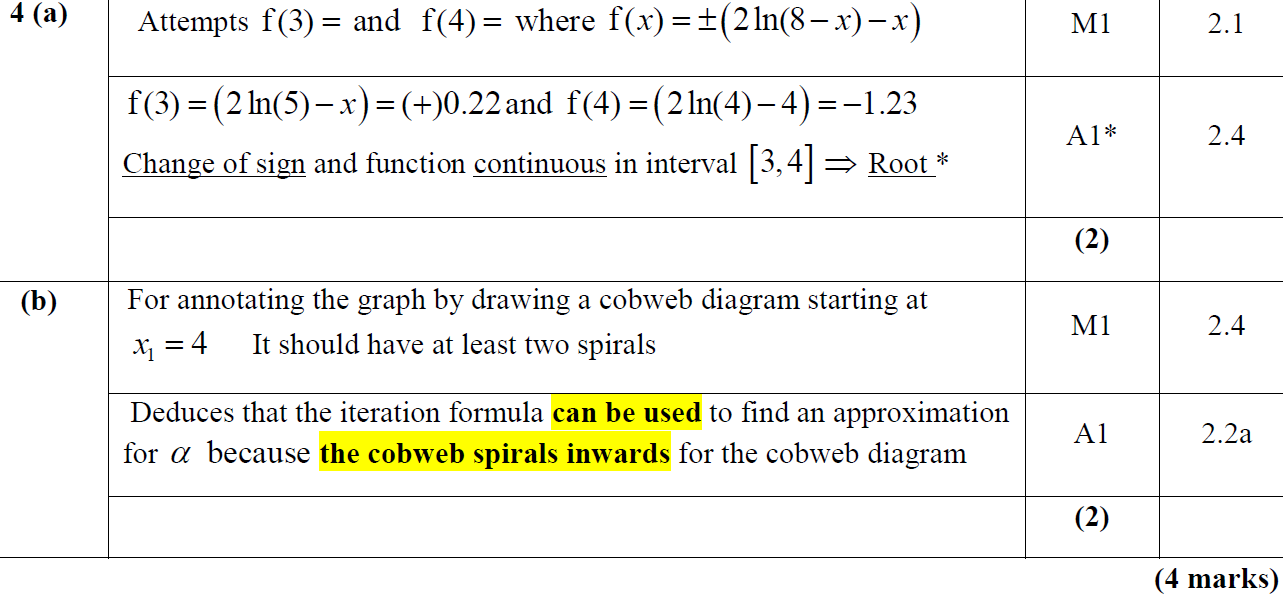 B
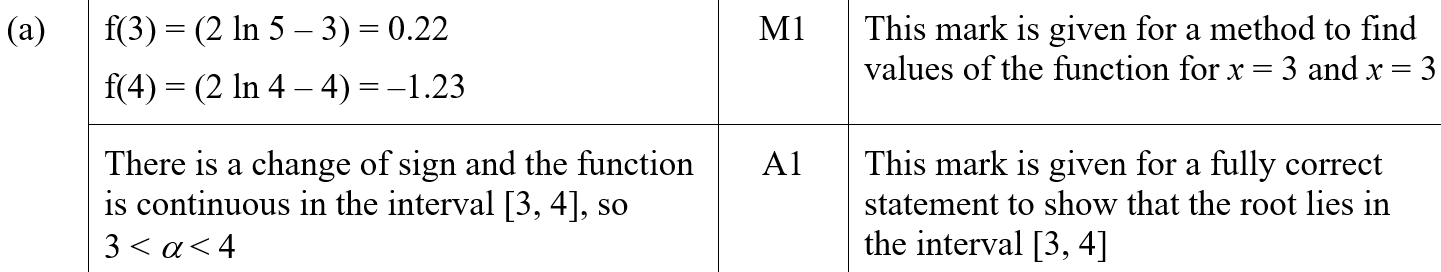 A (SF)
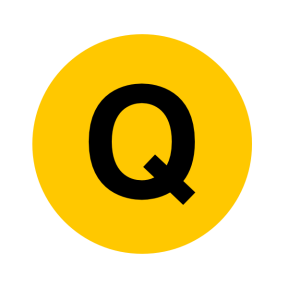 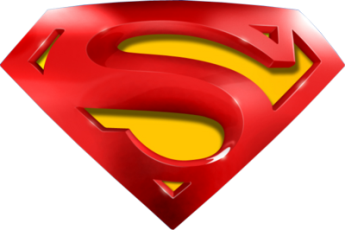 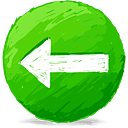 2018 Paper 1
B (SF)
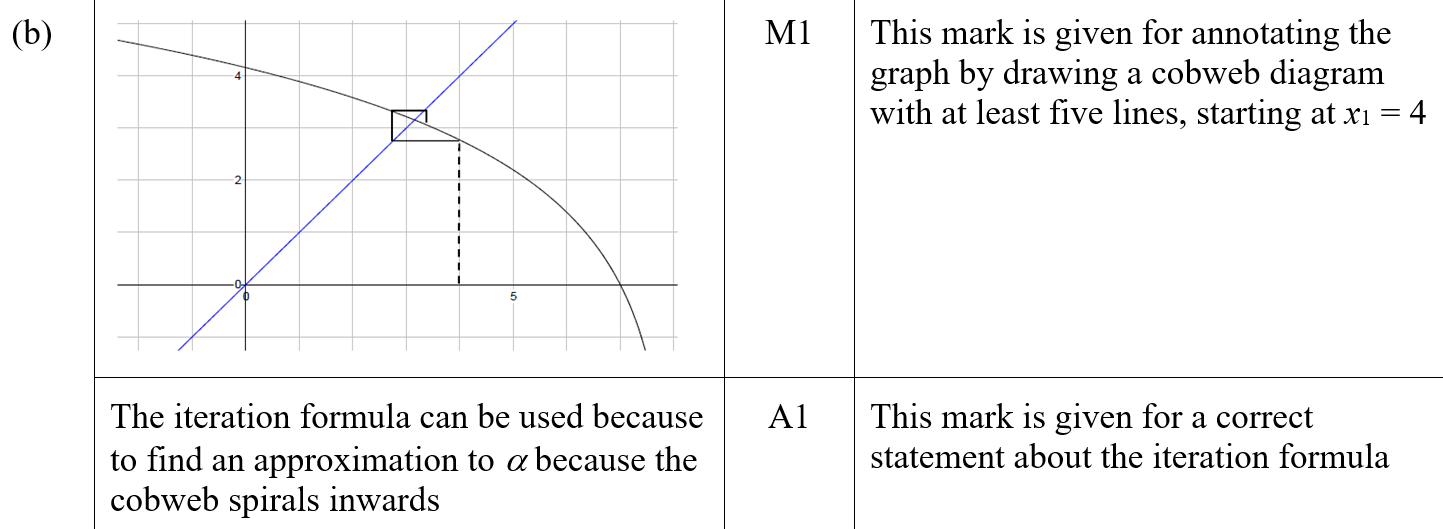 A notes
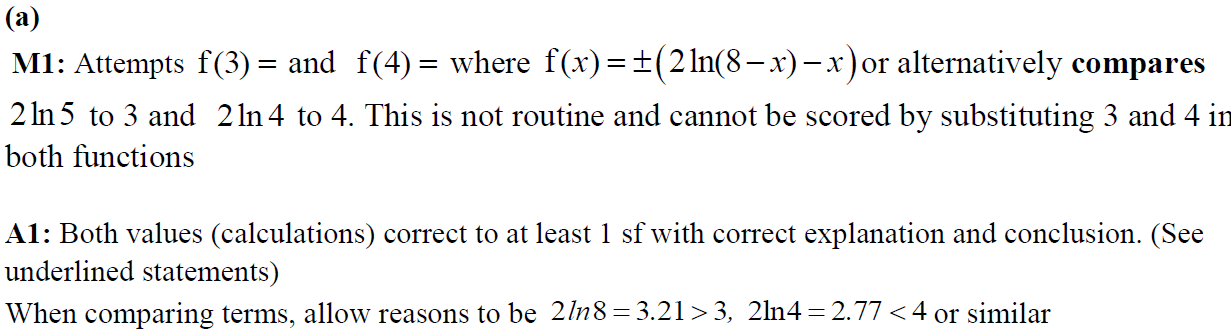 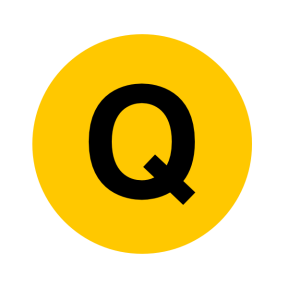 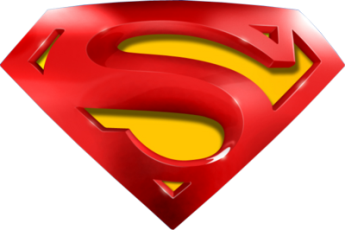 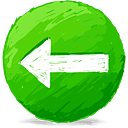 2018 Paper 1
B notes
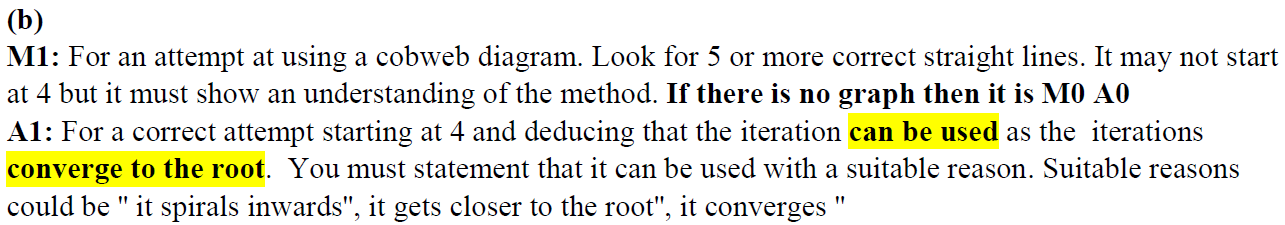 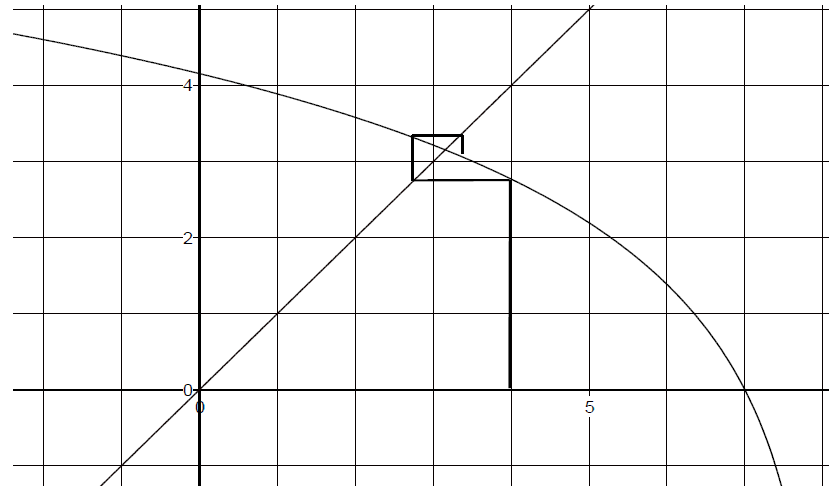 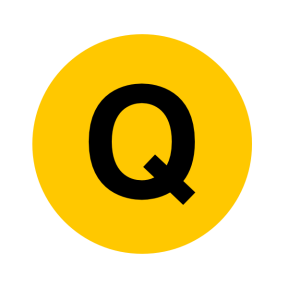 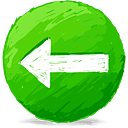 2018 Paper 2
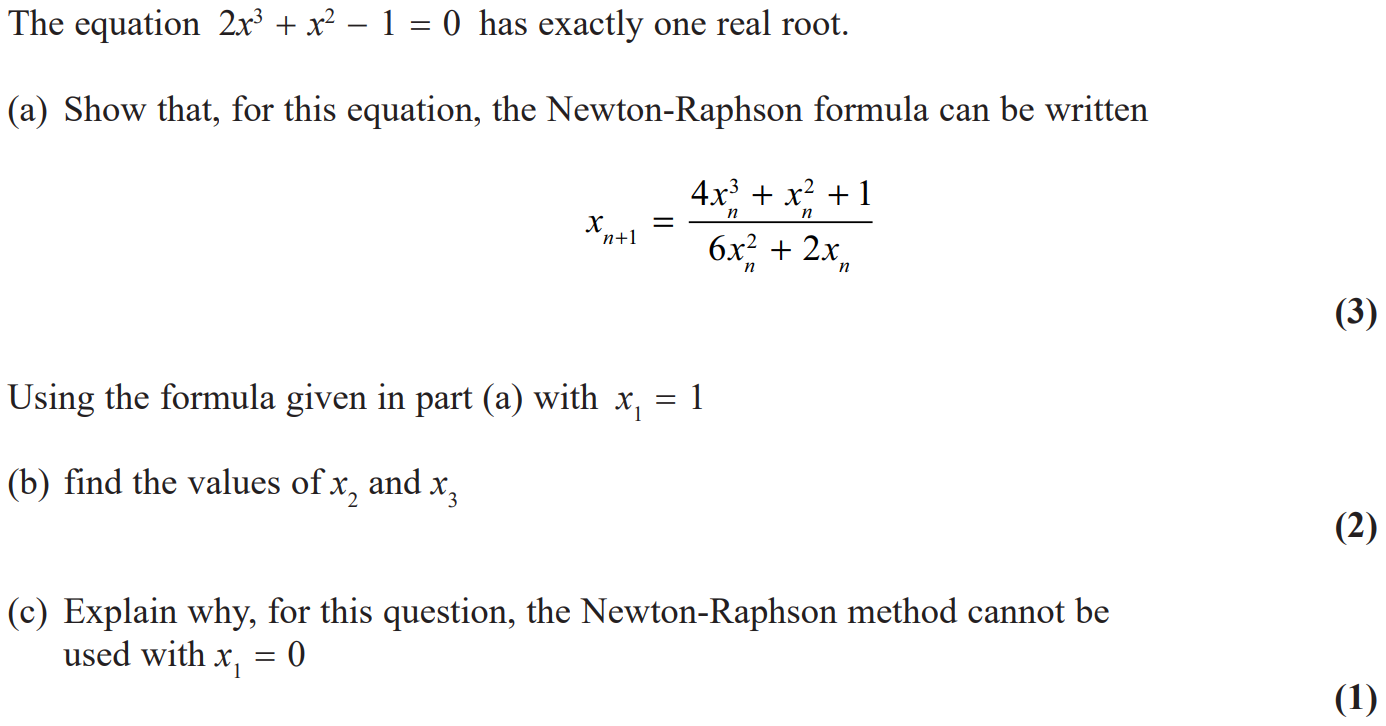 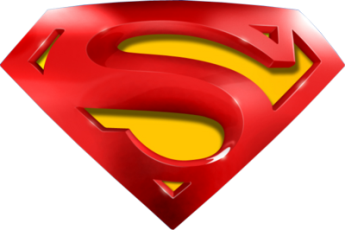 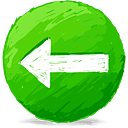 2018 Paper 2
A
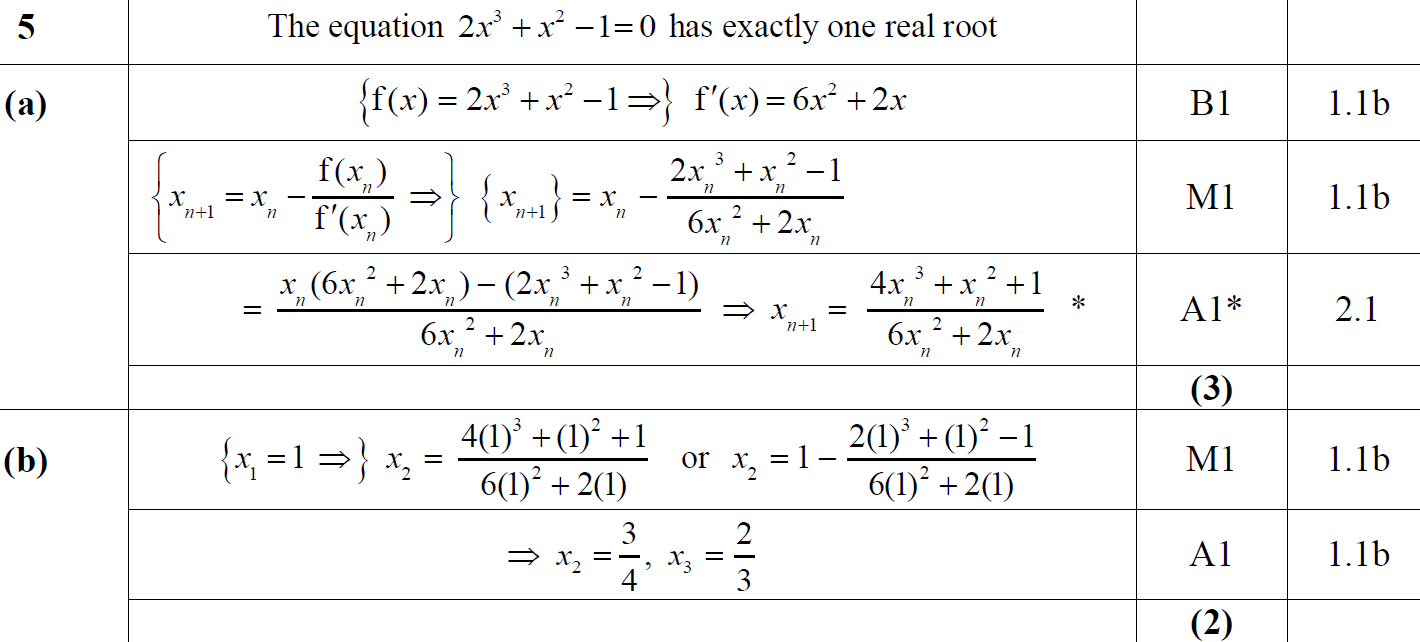 B
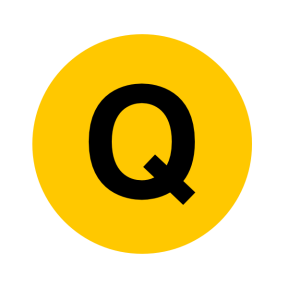 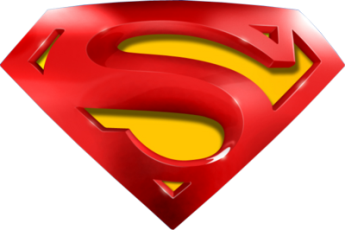 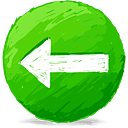 2018 Paper 2
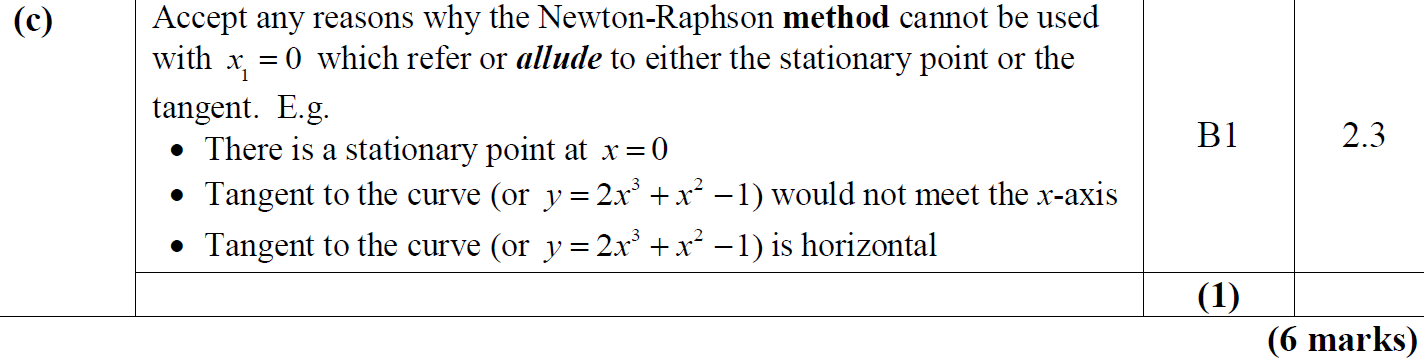 C
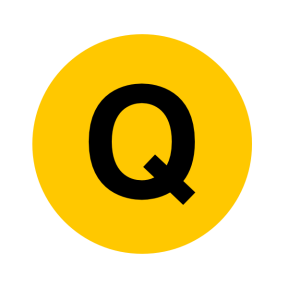 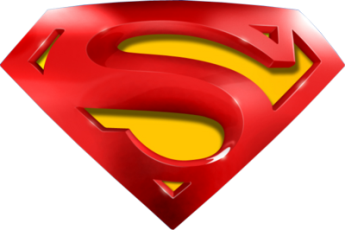 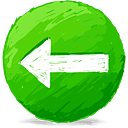 2018 Paper 2
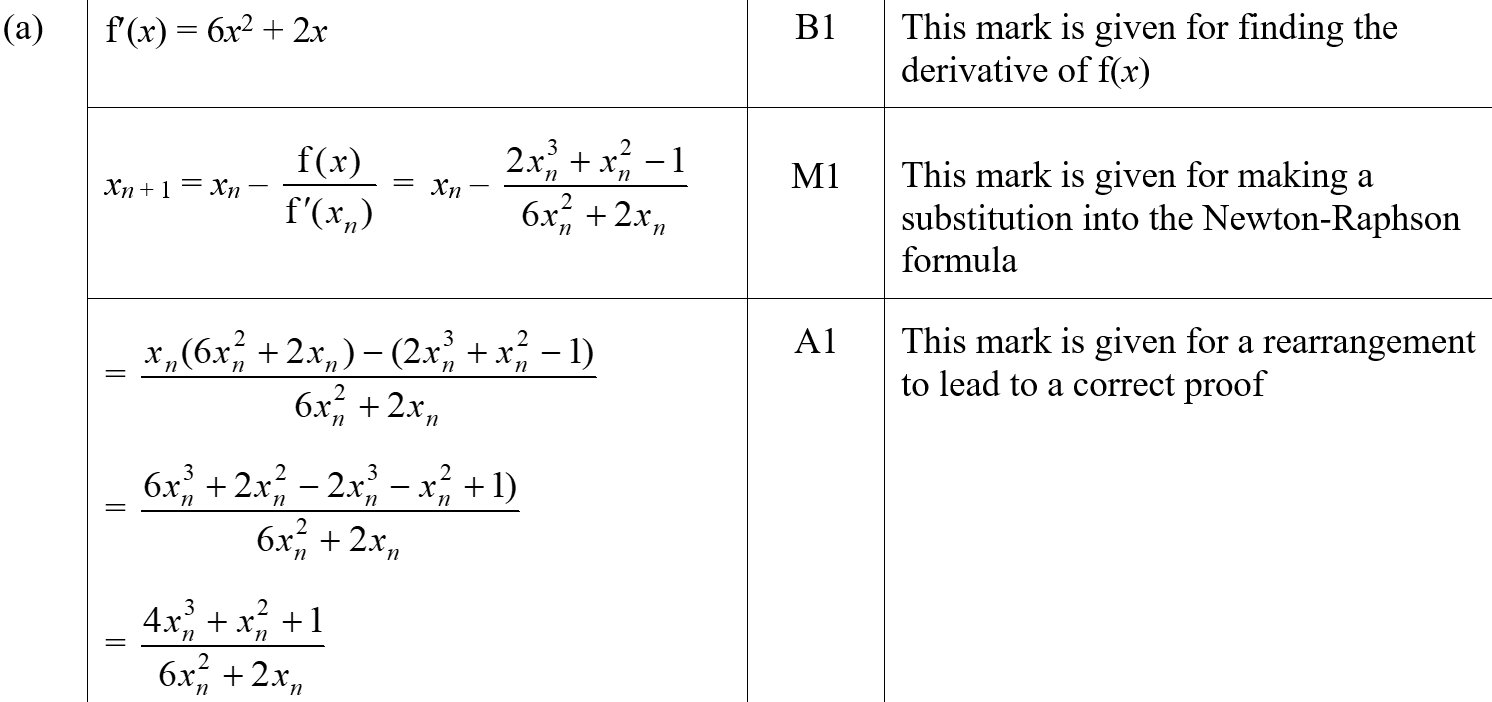 A (SF)
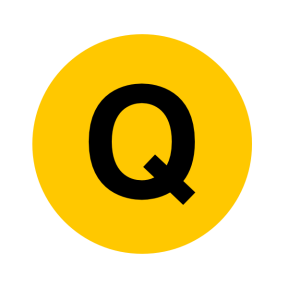 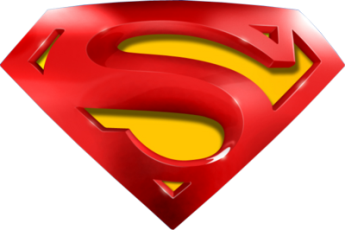 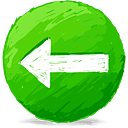 2018 Paper 2
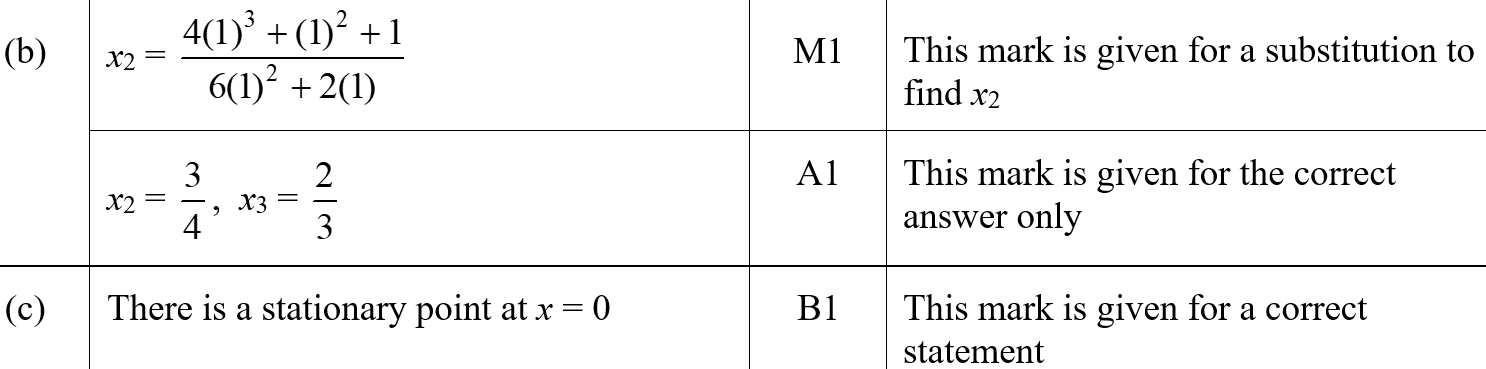 B (SF)
C (SF)
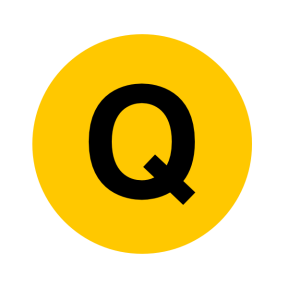 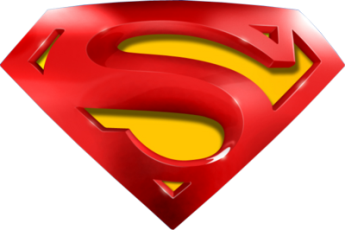 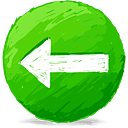 2018 Paper 2
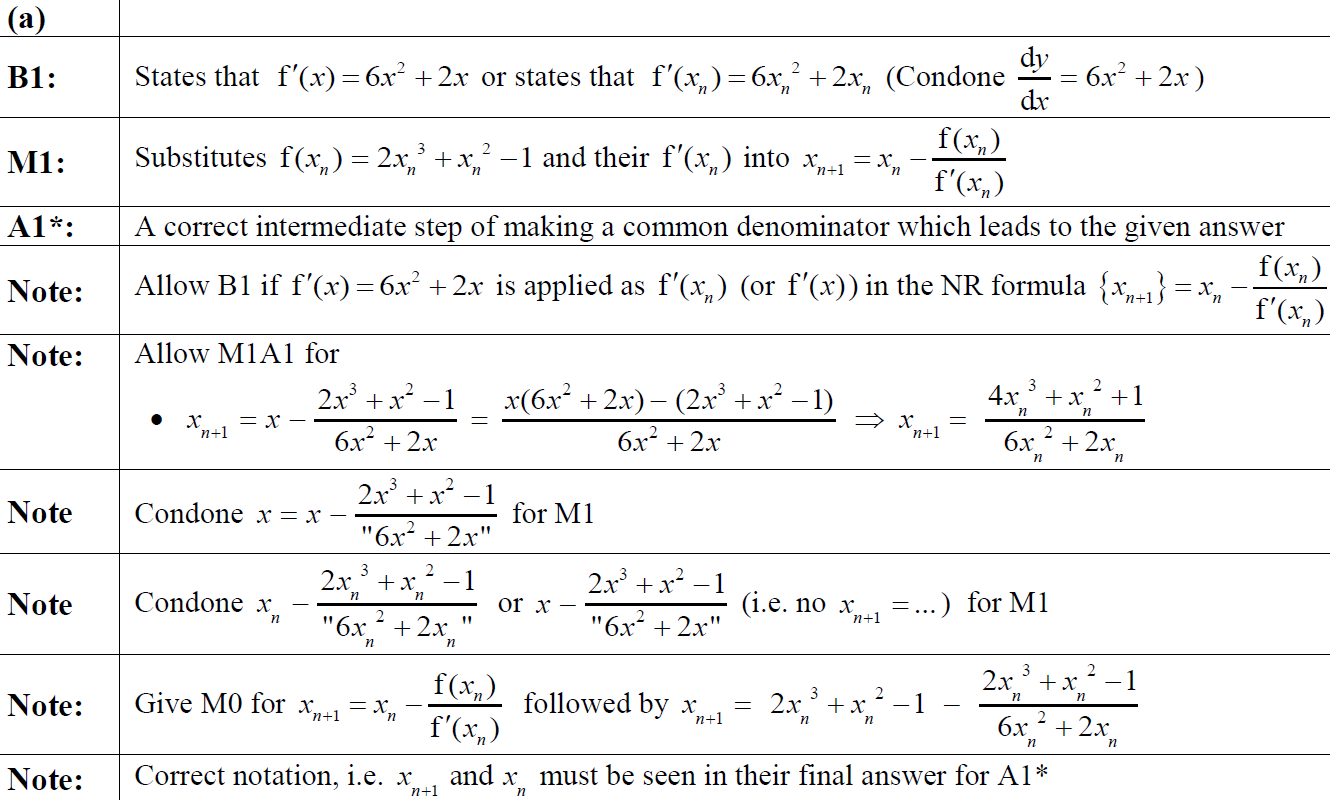 A notes
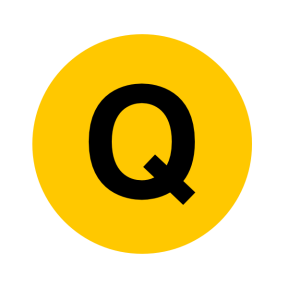 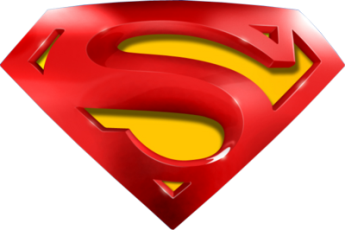 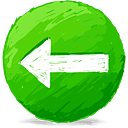 2018 Paper 2
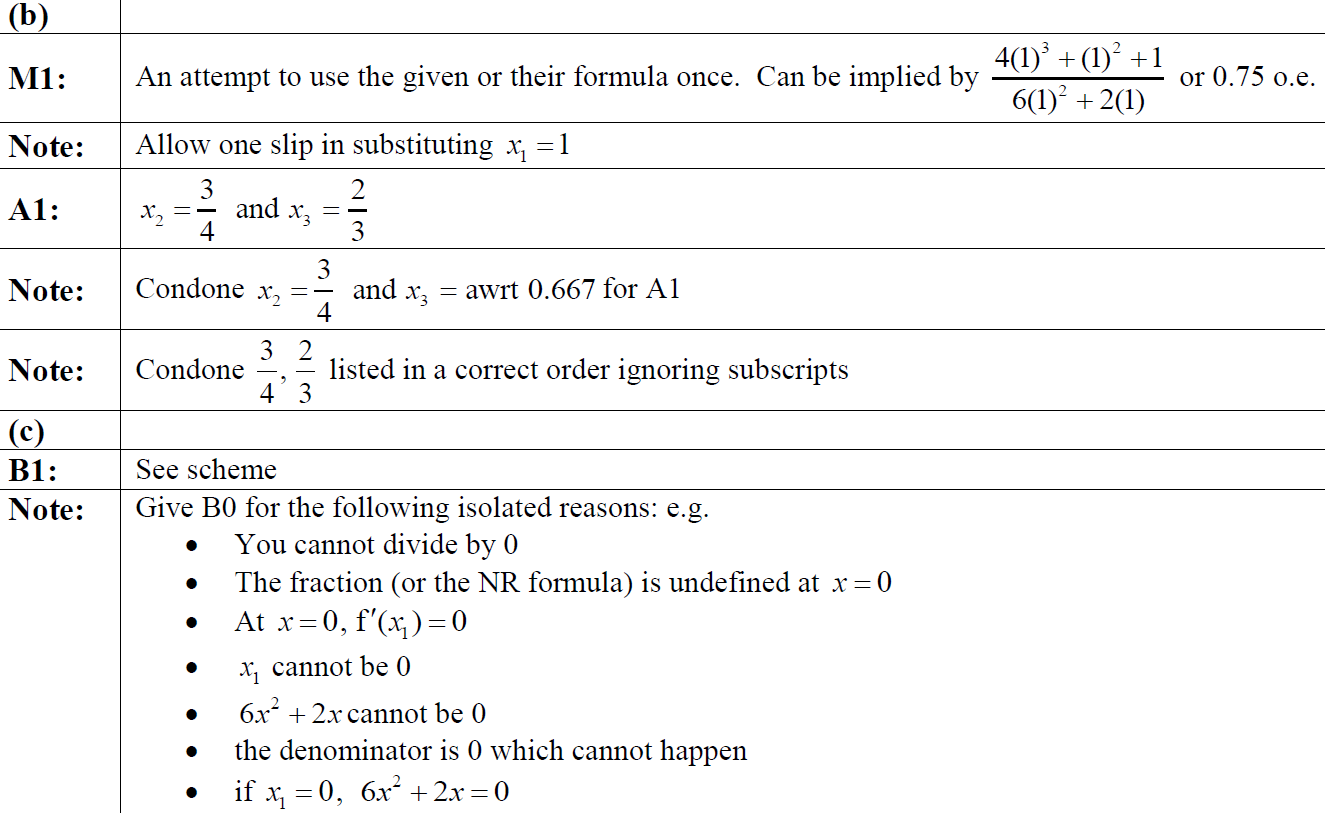 B notes
C notes
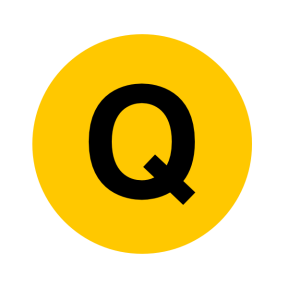 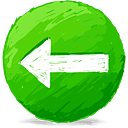 New Spec Q’s
Old Spec Numerical Methods
P4 /FP1 Newton Raphson
FP1 Newton Raphson
C3 Iterations
Jan 2006
Jan 2013
Jan 2002
June 2014
Jan 2006
Jan 2010
June 2014
Jan 2009
June 2006
June 2016
June 2010
June 2015
June 2002
June 2009
June 2006
Jan 2007
Jan 2010
June 2017
Jan 2011
Jan 2003
Jan 2007
June 2016
June 2007
June 2003
June 2007
June 2011
June 2010
June 2017
Jan 2008
Jan 2004
Jan 2008
Jan 2012
Jan 2011
June 2018
June 2008
June 2012
June 2004
June 2011
June 2008
Jan 2009
Jan 2005
Jan 2009
Jan 2013
Jan 2012
June 2009
June 2005
June 2009
June 2013
Jan 2010
June 2012
Jan 2002
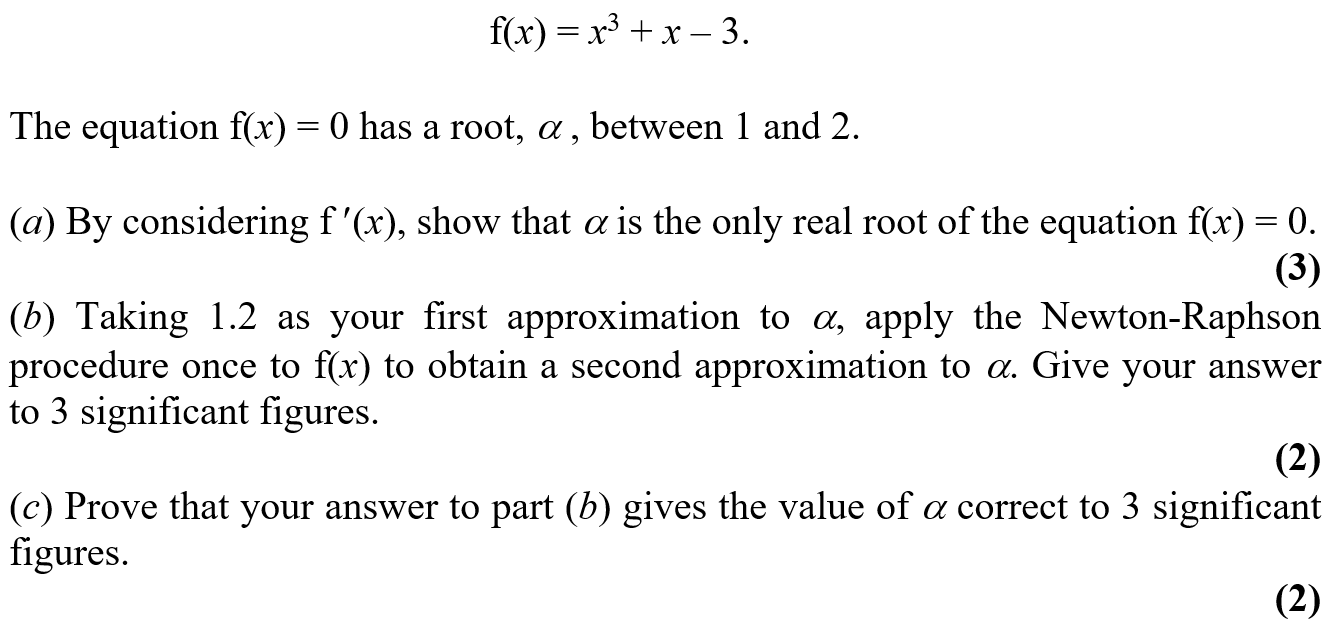 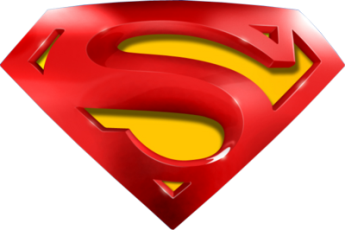 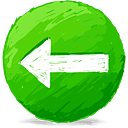 Jan 2002
A
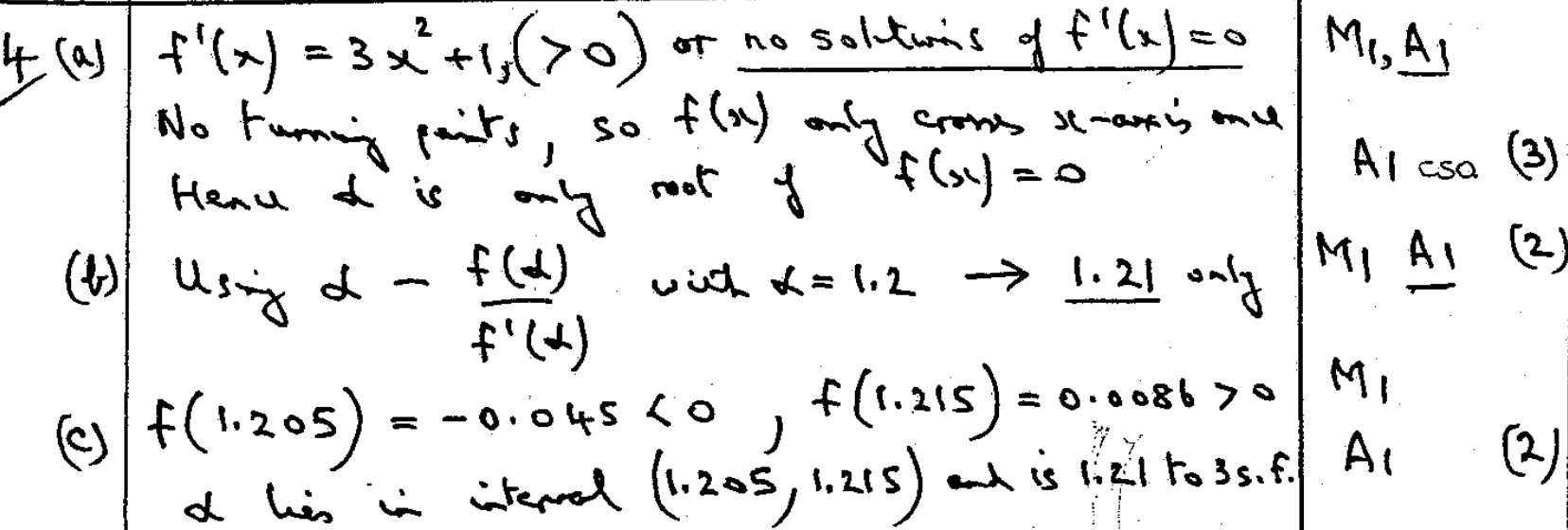 B
C
A
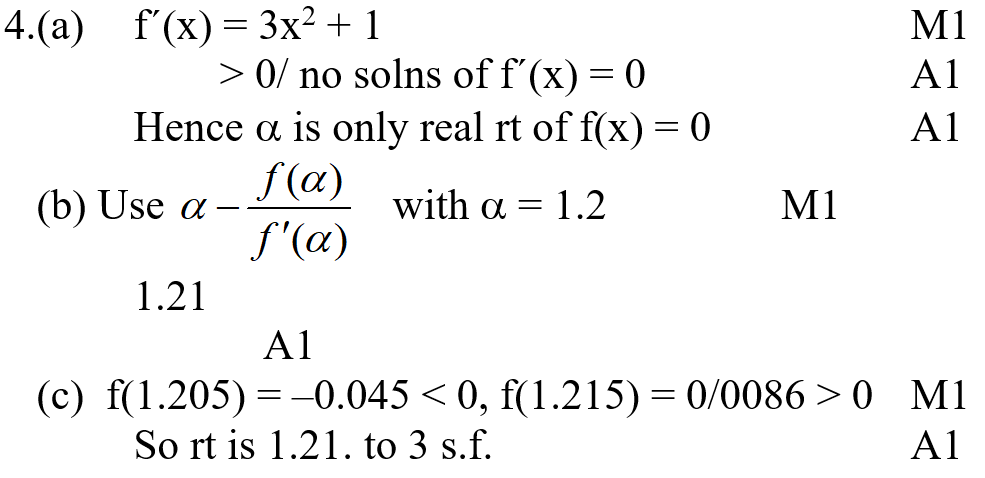 B
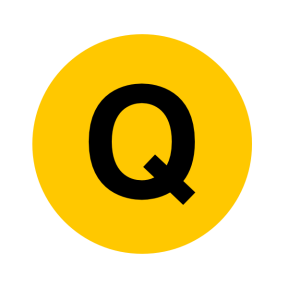 C
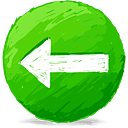 June 2002
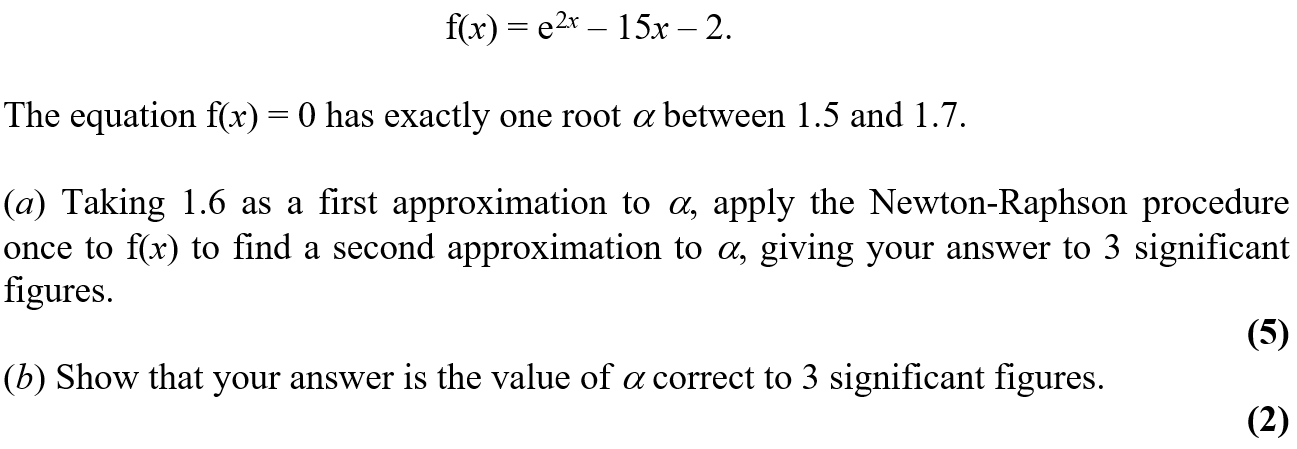 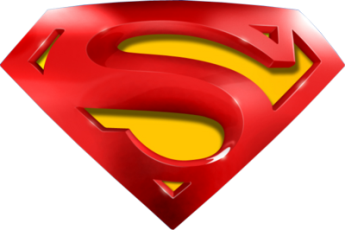 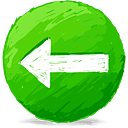 June 2002
A
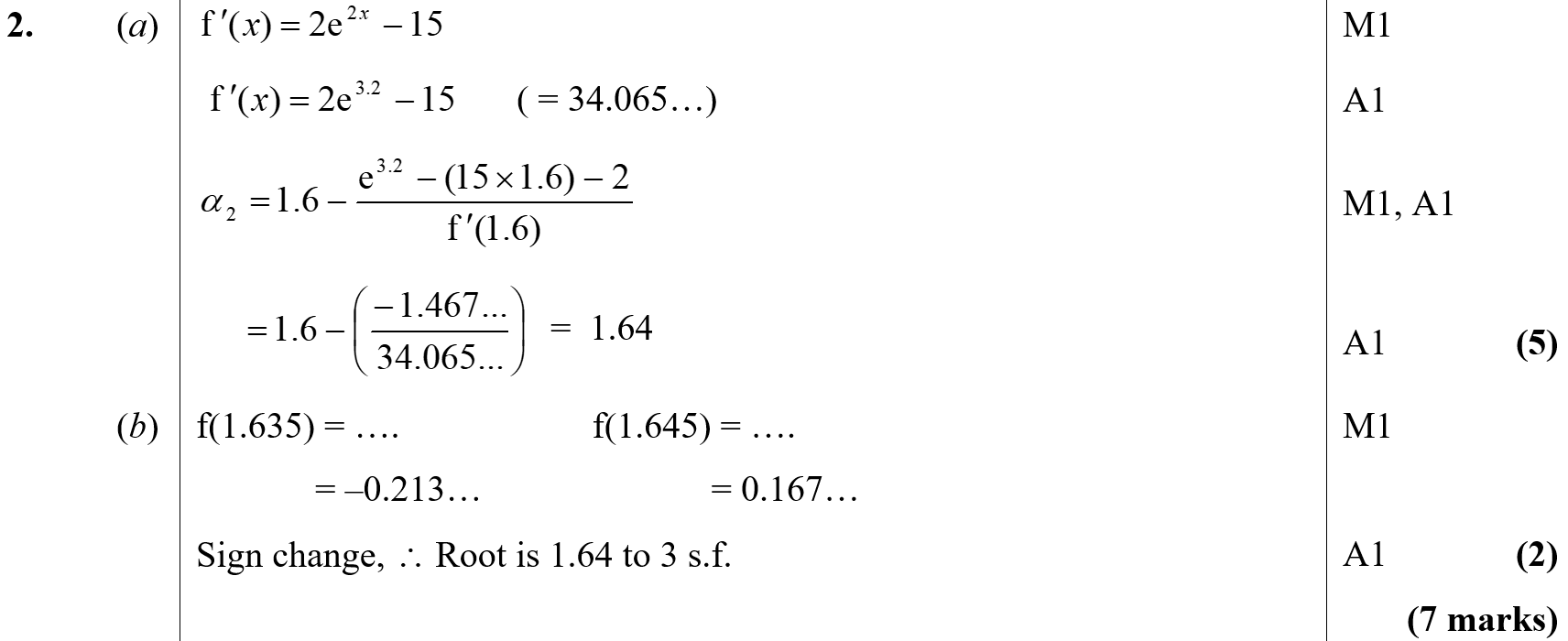 B
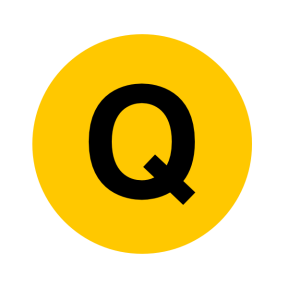 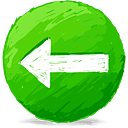 Jan 2003
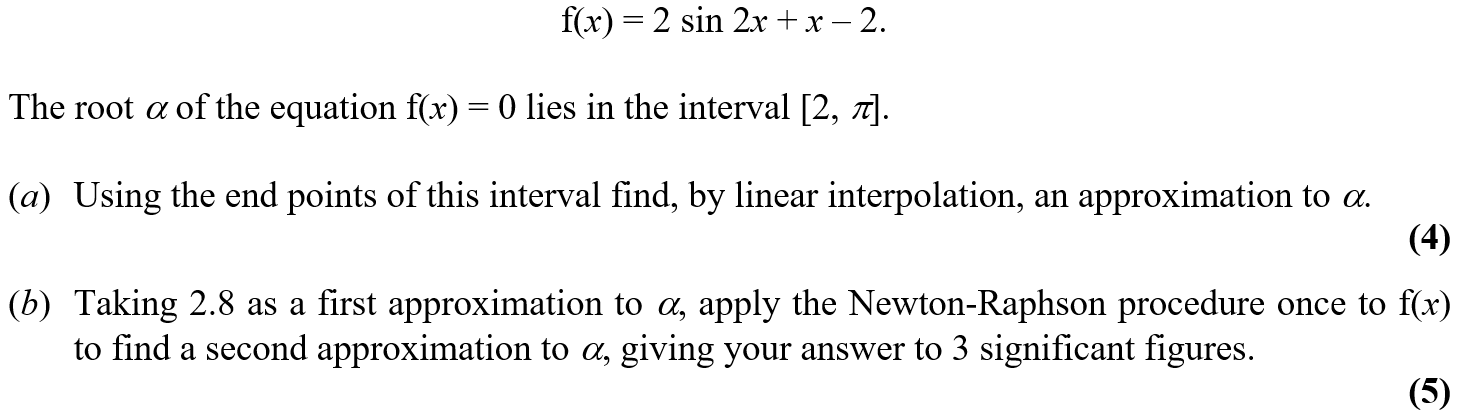 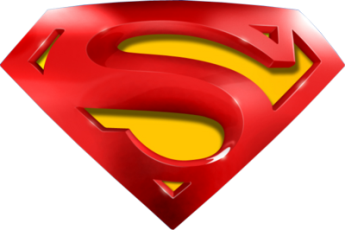 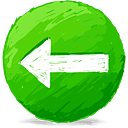 Jan 2003
A
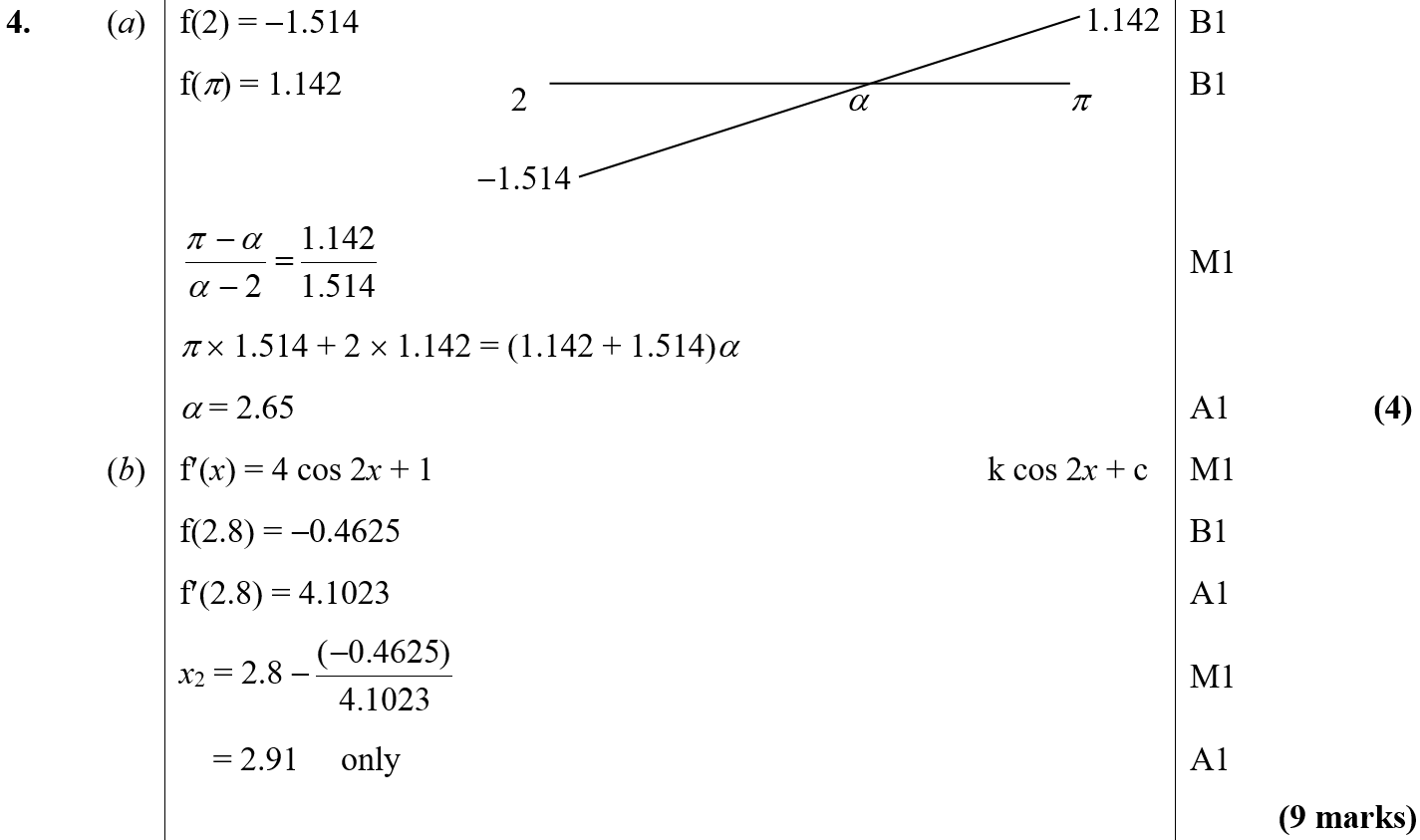 B
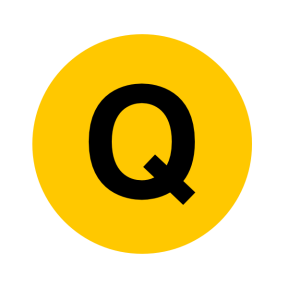 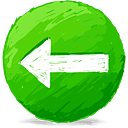 June 2003
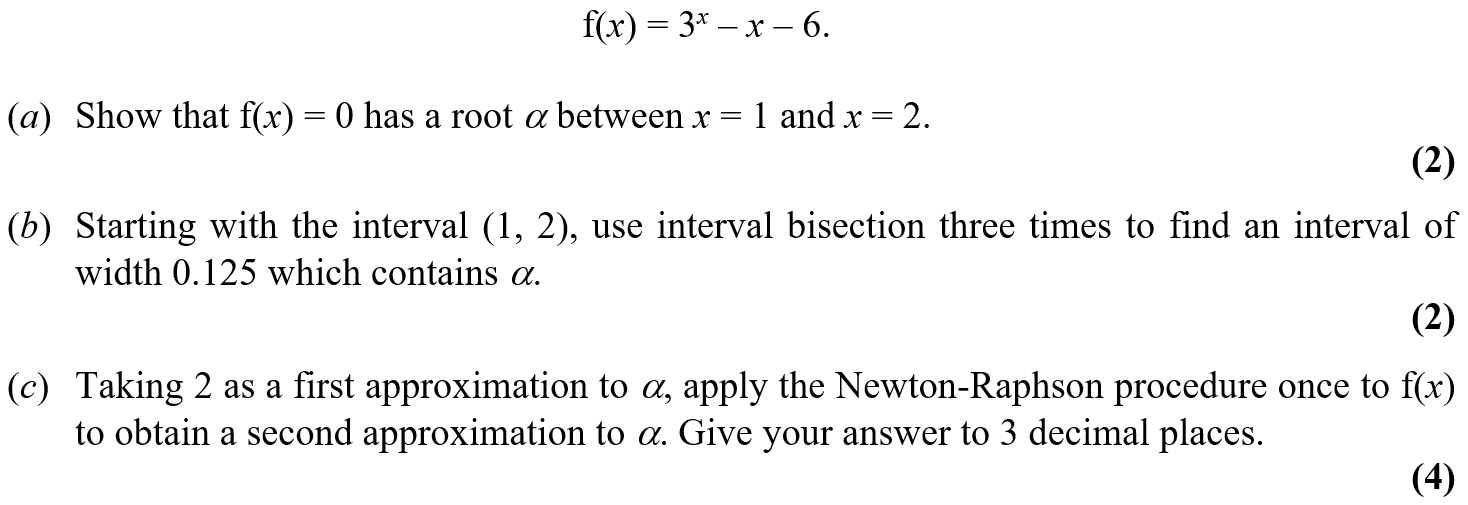 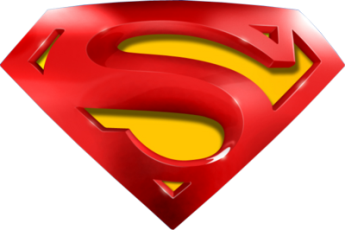 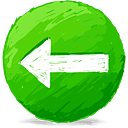 June 2003
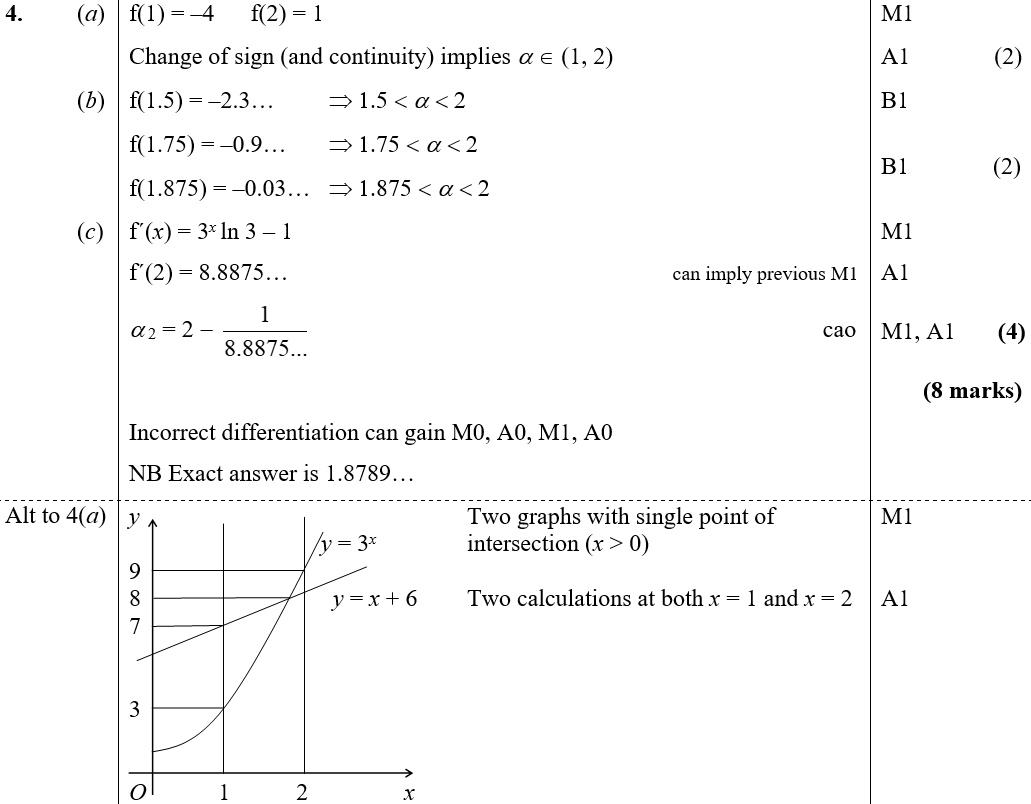 A
B
C
A Alternative
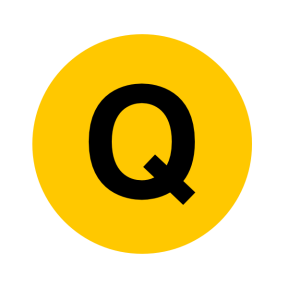 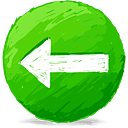 Jan 2004
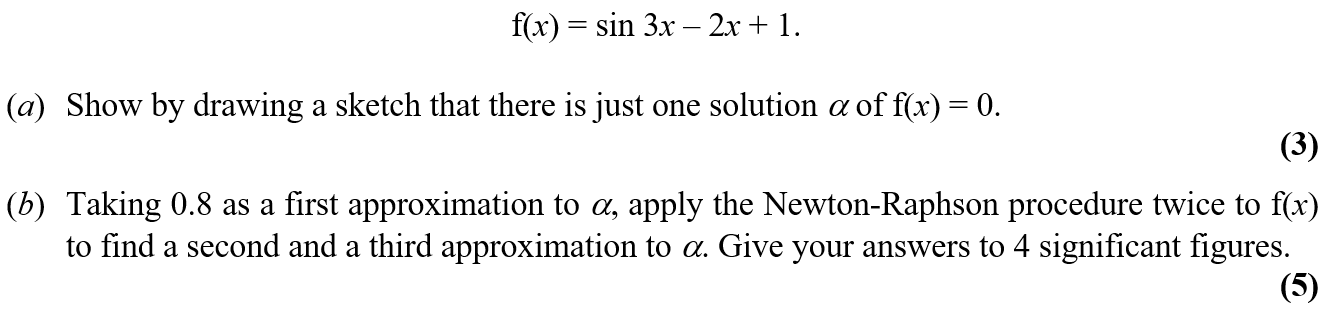 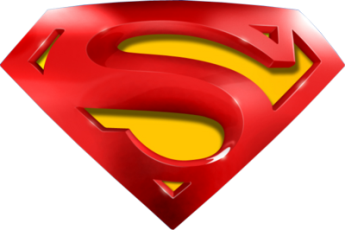 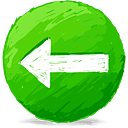 Jan 2004
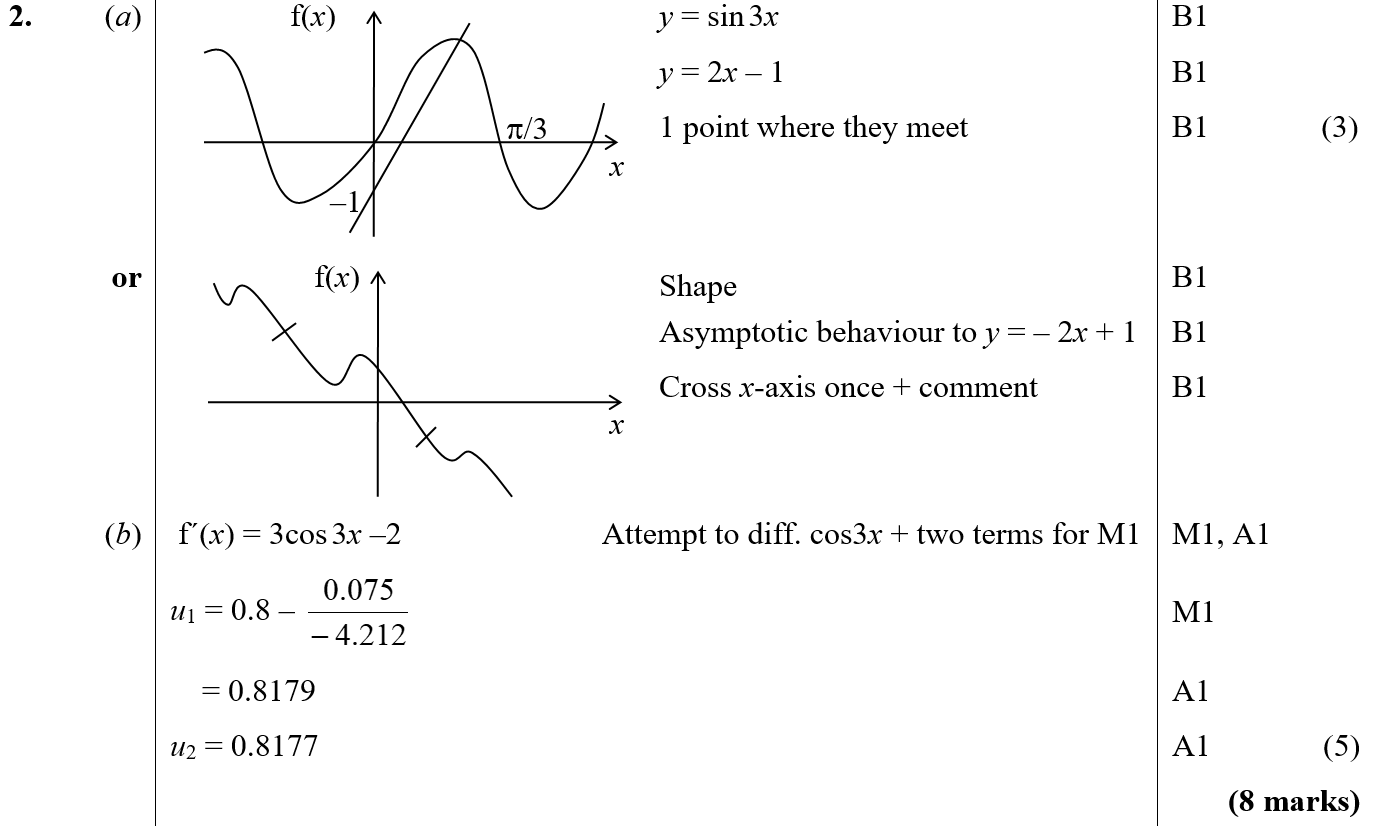 A
B
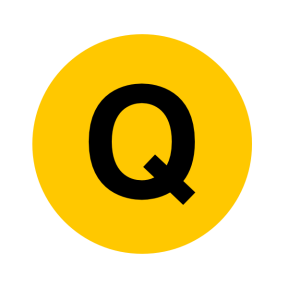 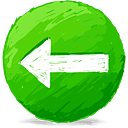 June 2004
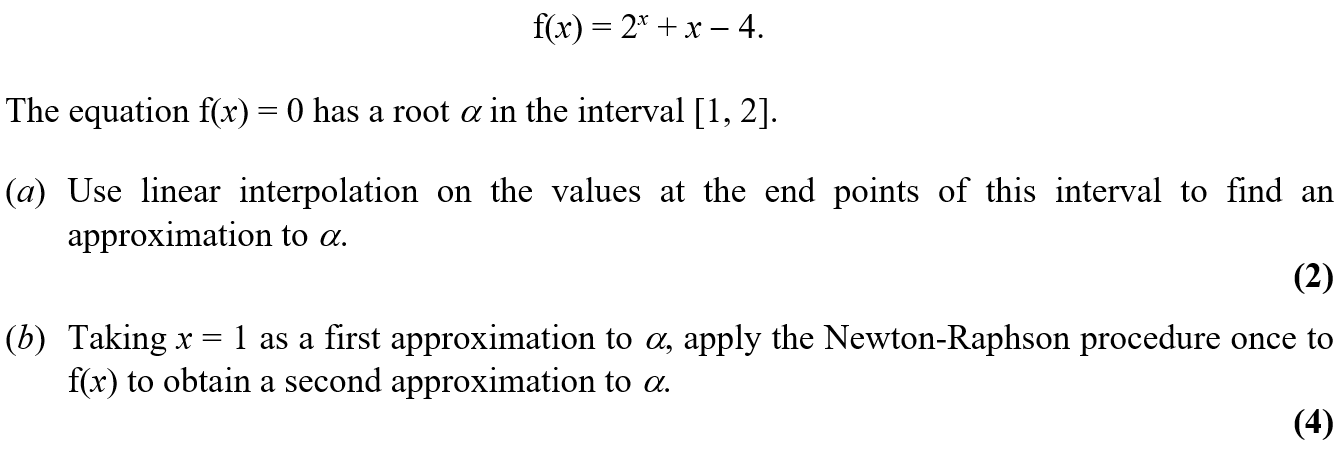 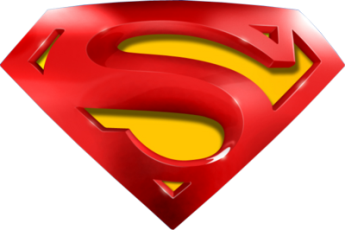 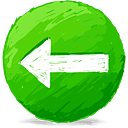 June 2004
A
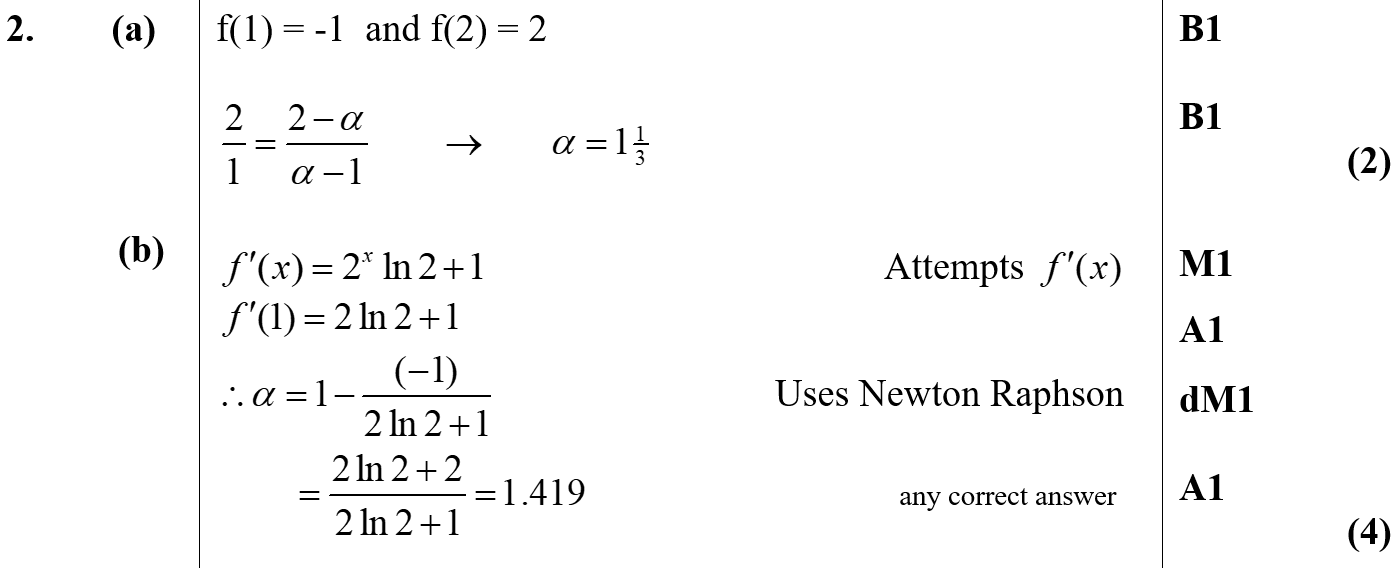 B
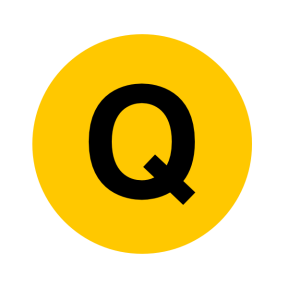 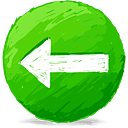 Jan 2005
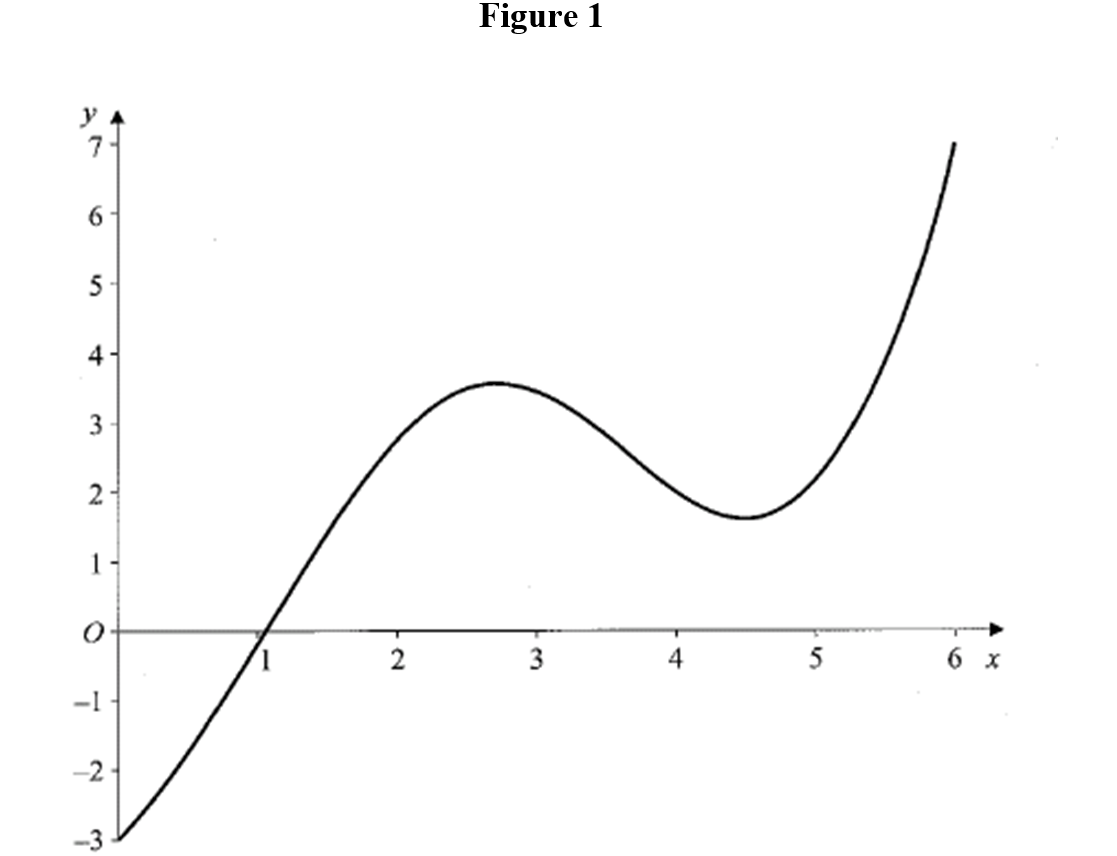 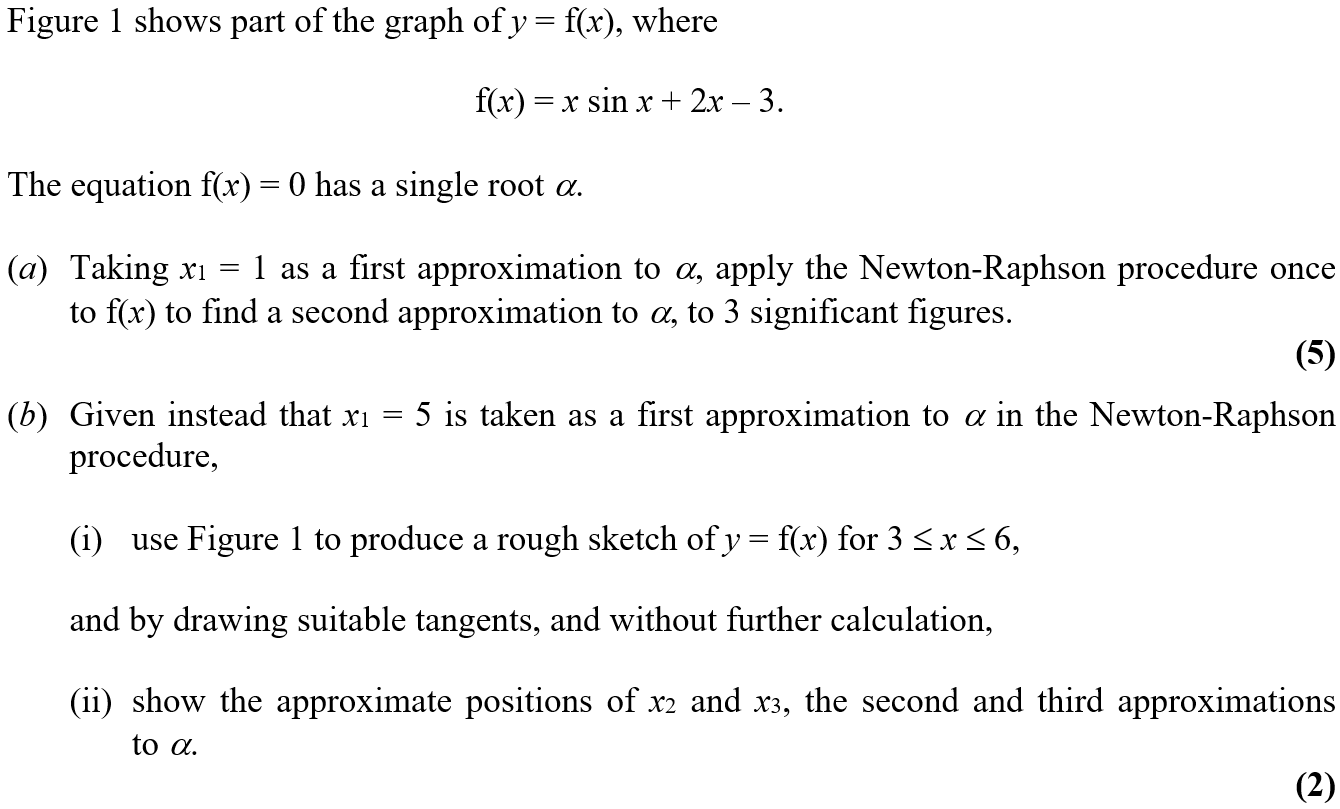 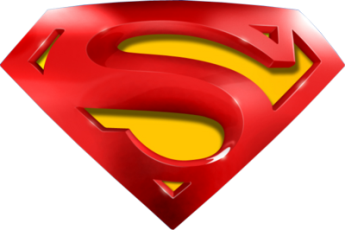 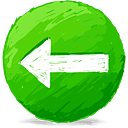 Jan 2005
A
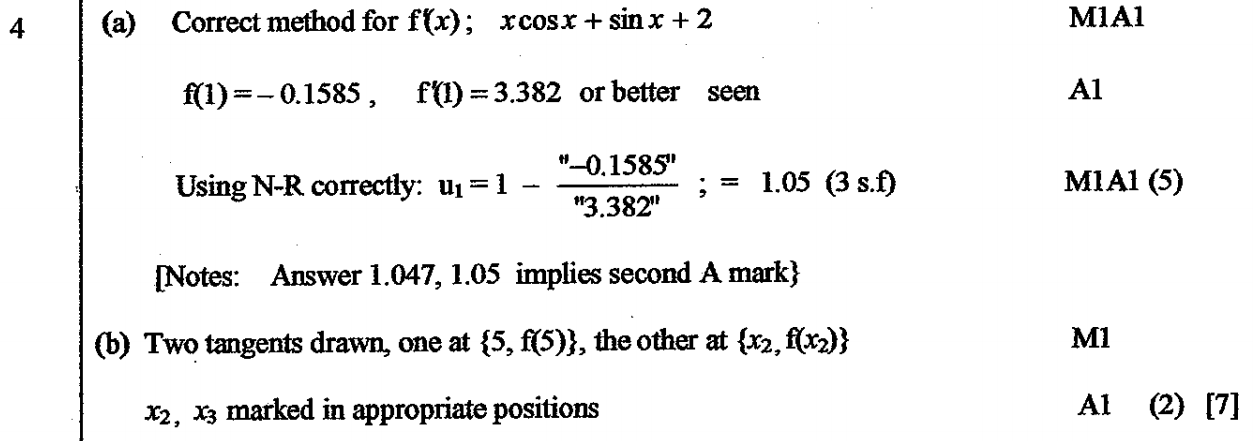 B
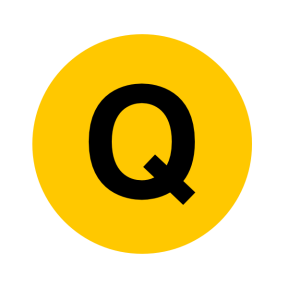 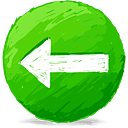 June 2005
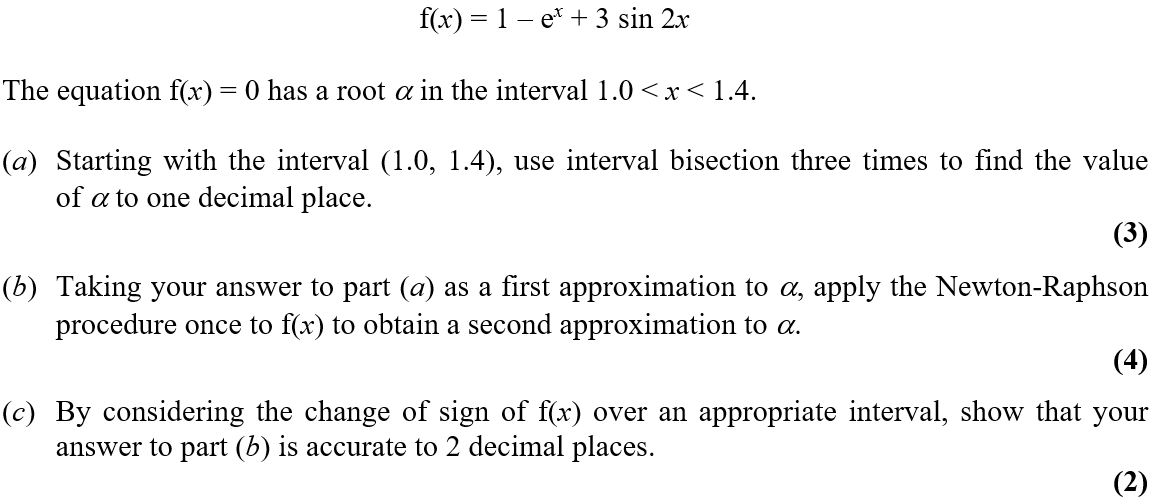 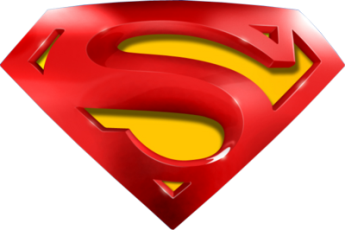 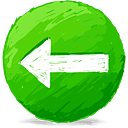 June 2005
A
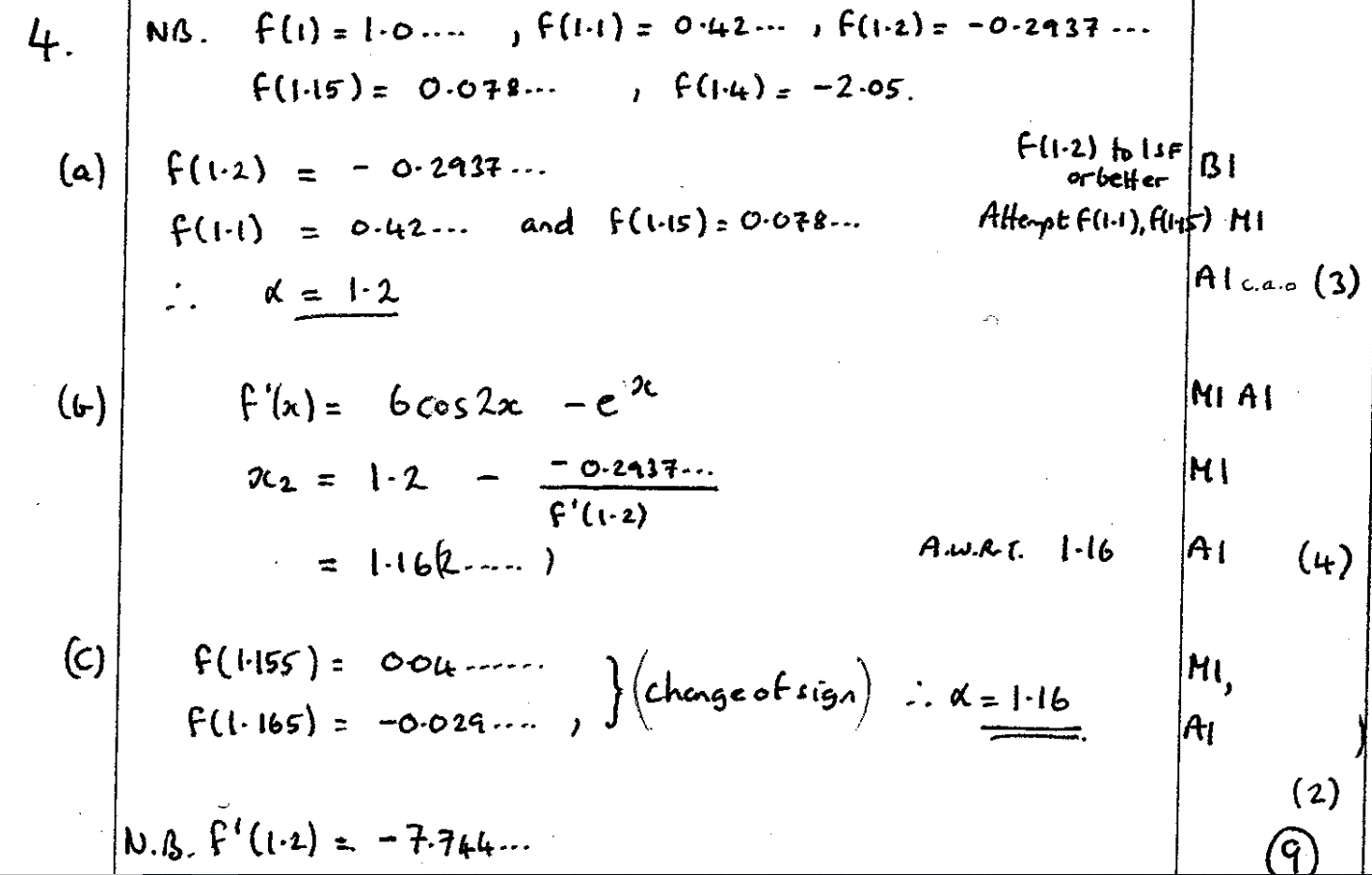 B
C
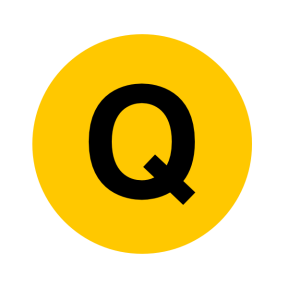 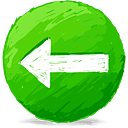 Jan 2006
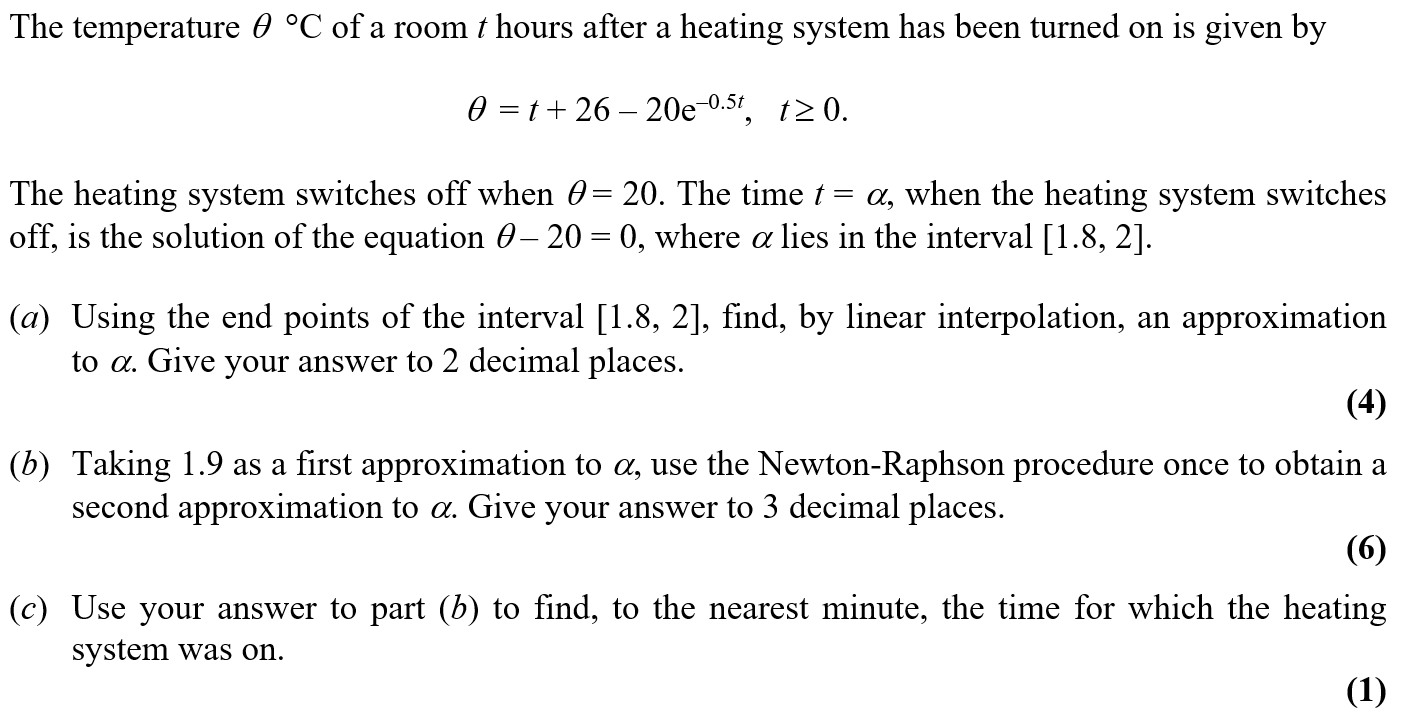 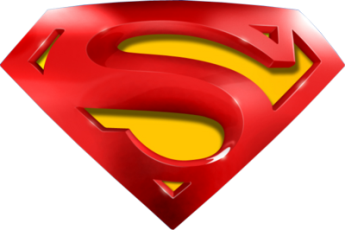 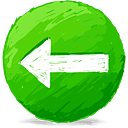 Jan 2006
A
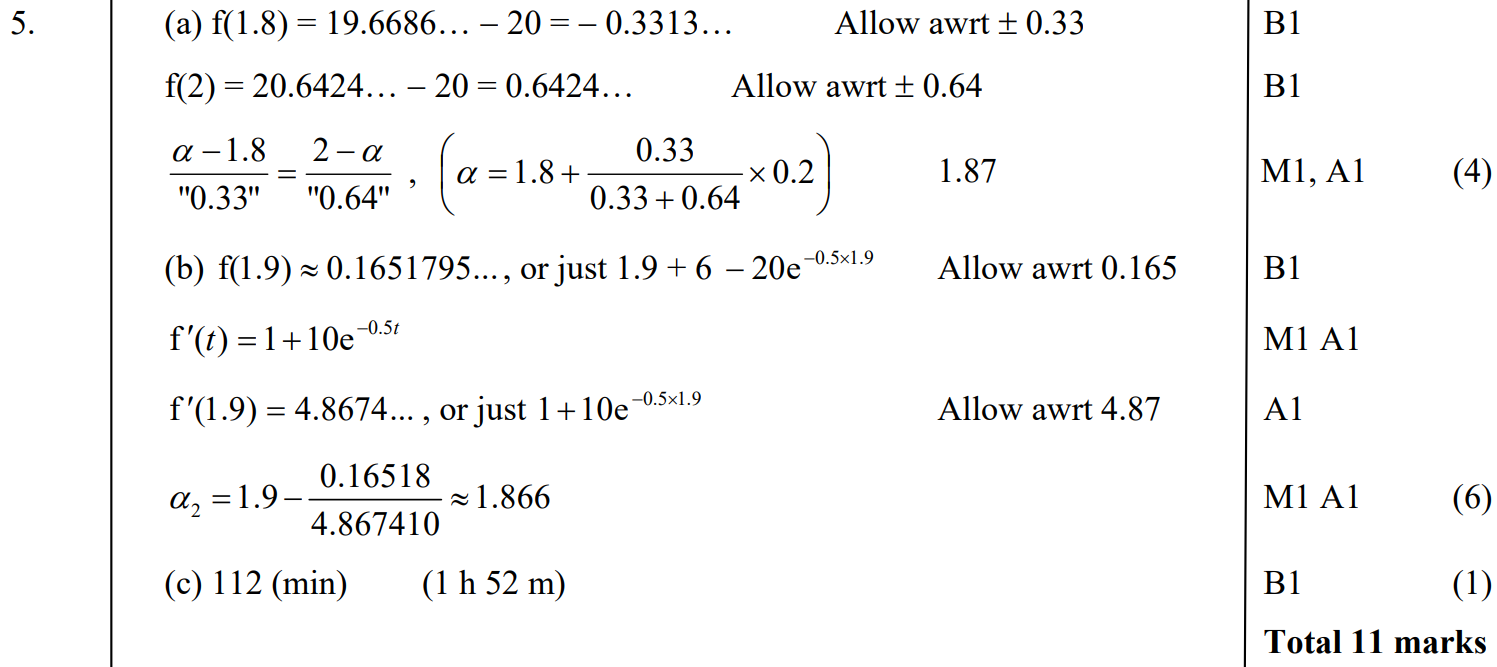 B
C
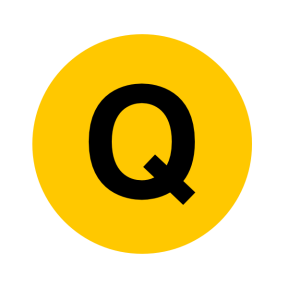 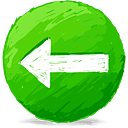 June 2006
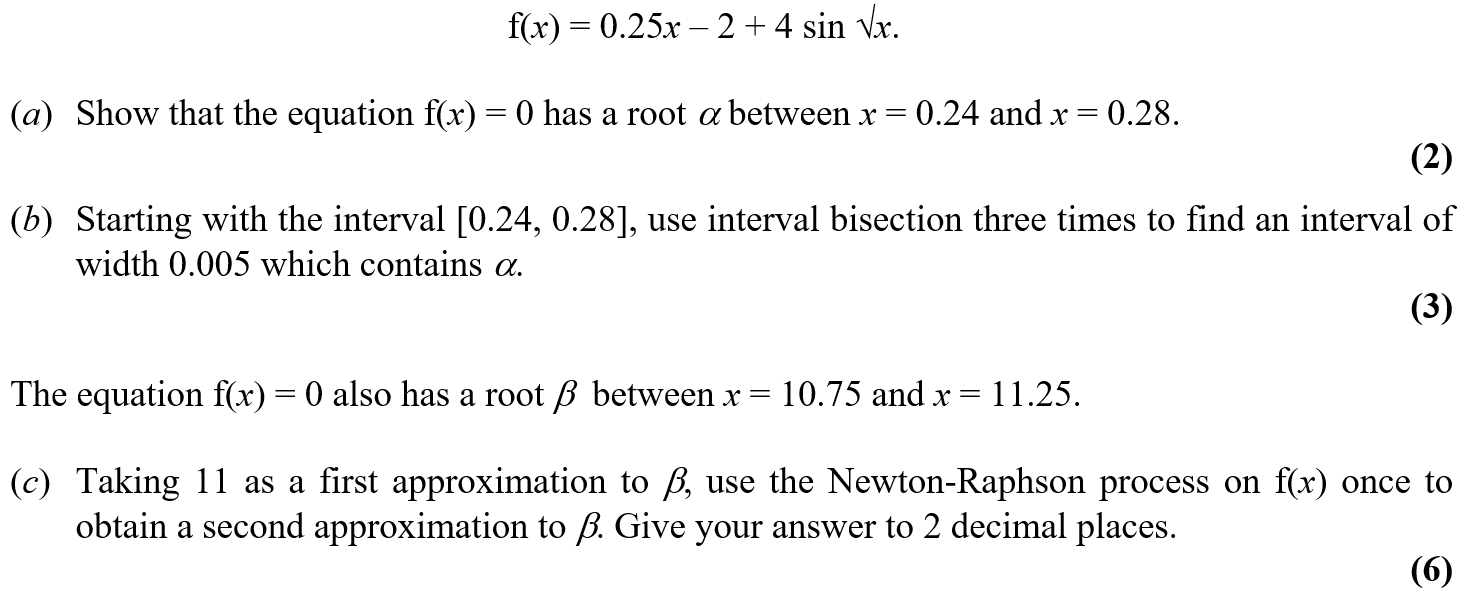 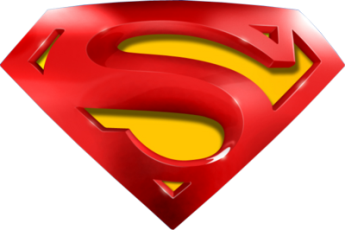 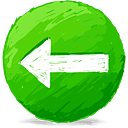 June 2006
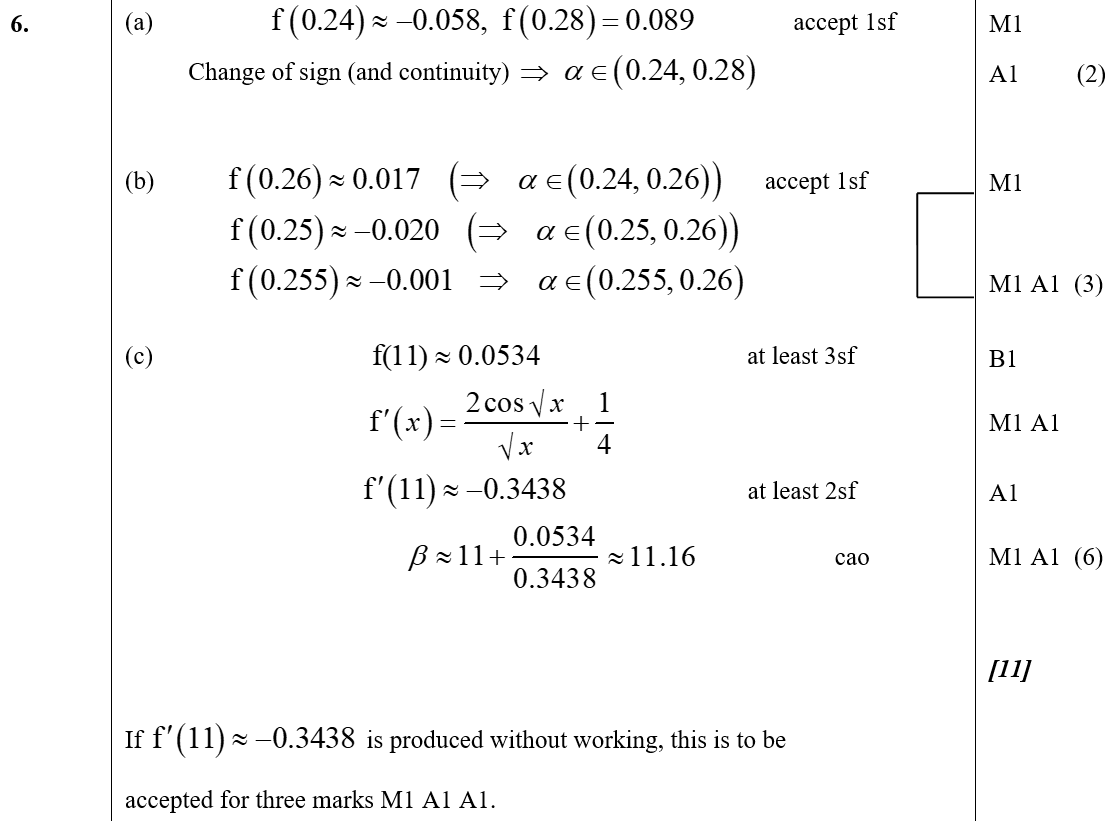 A
B
C
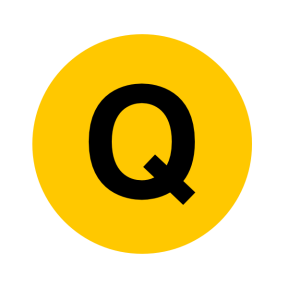 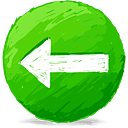 Jan 2007
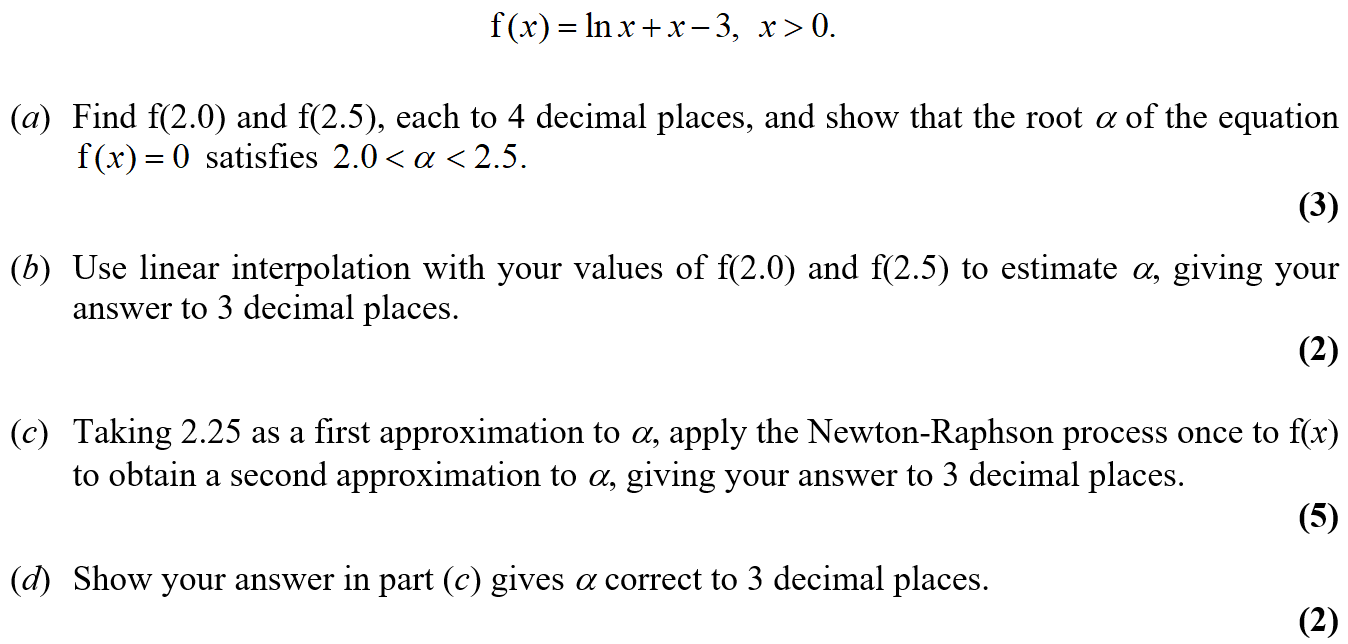 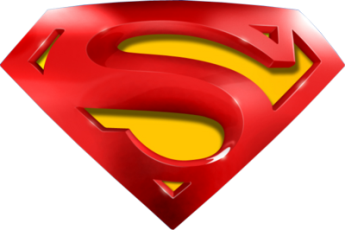 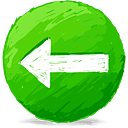 Jan 2007
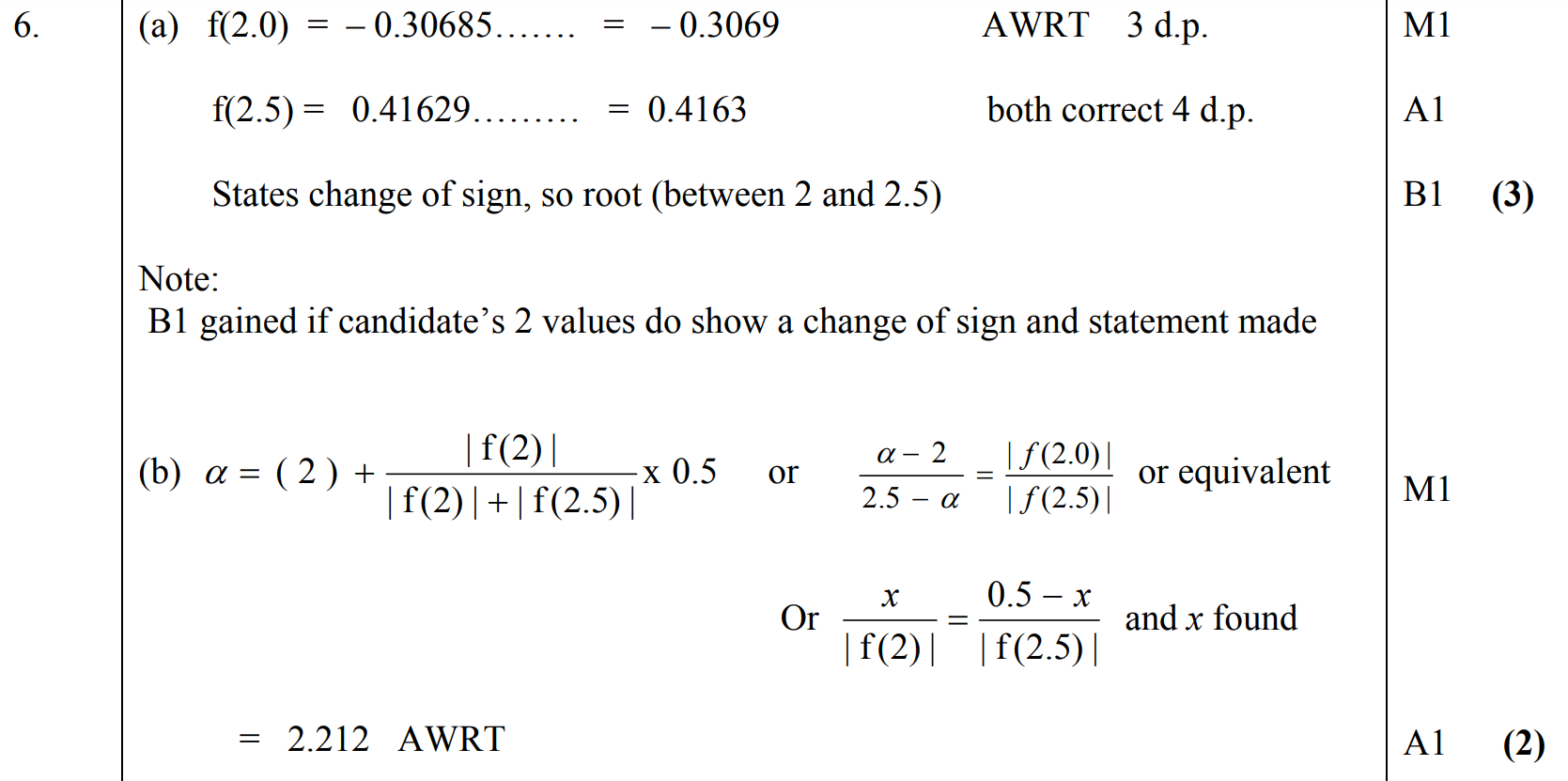 A
B
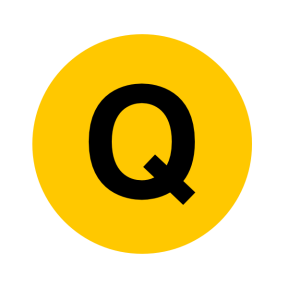 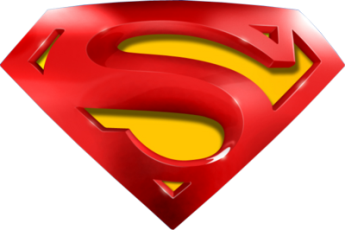 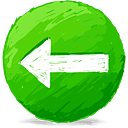 Jan 2007
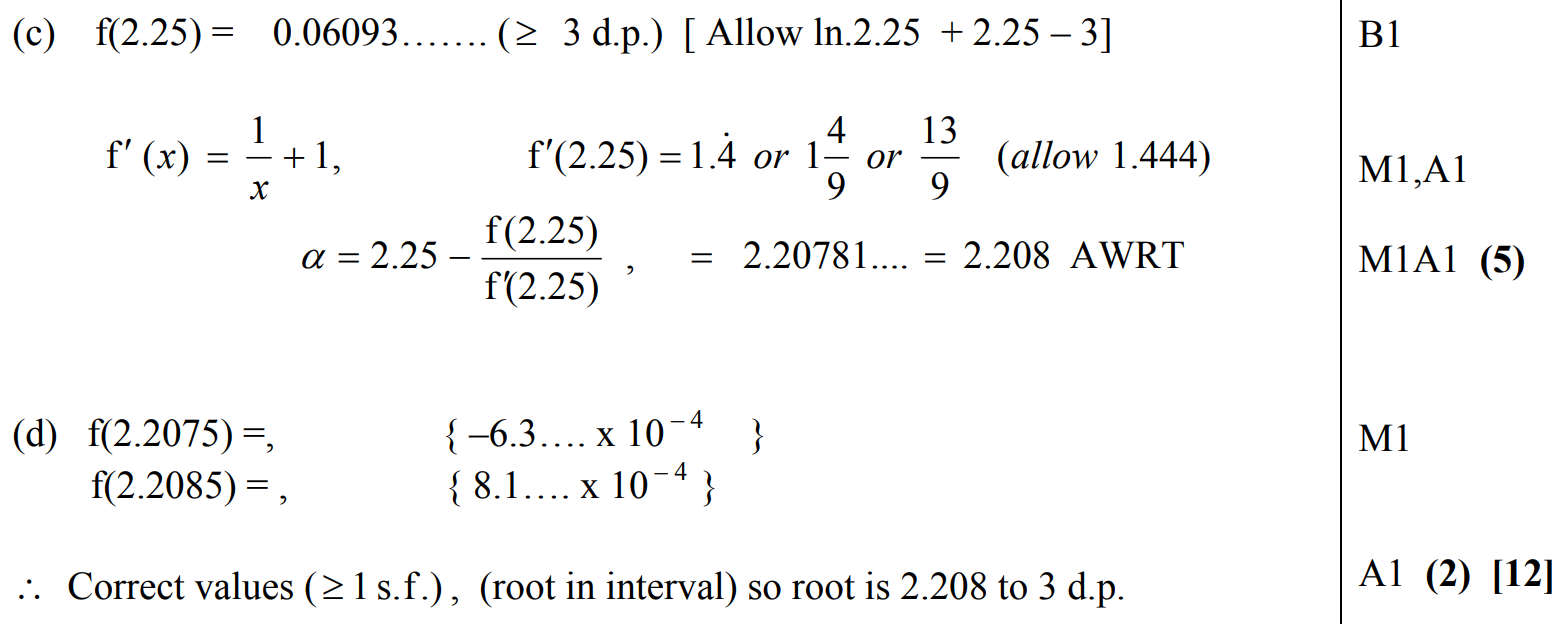 C
D
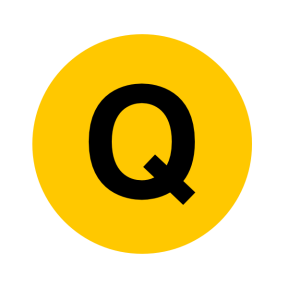 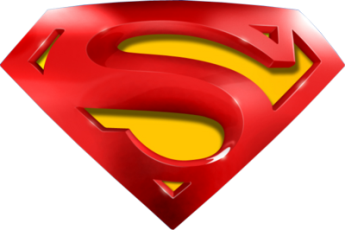 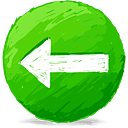 Jan 2007
C notes
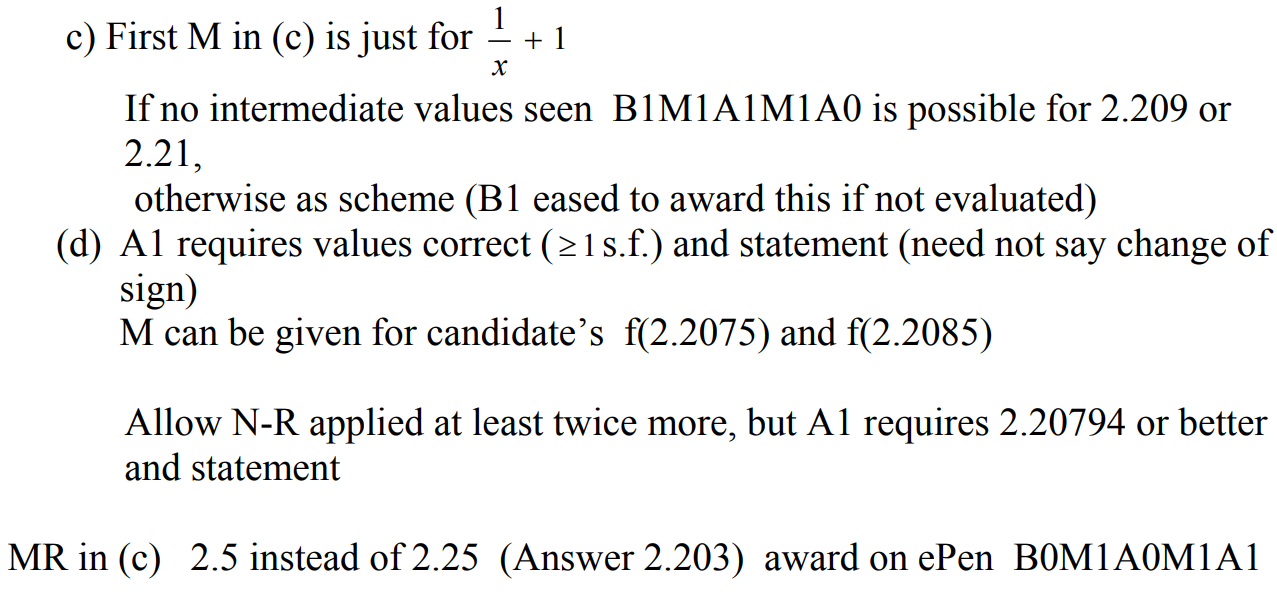 D notes
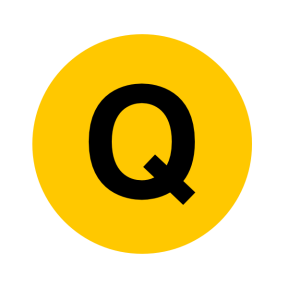 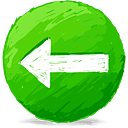 June 2007
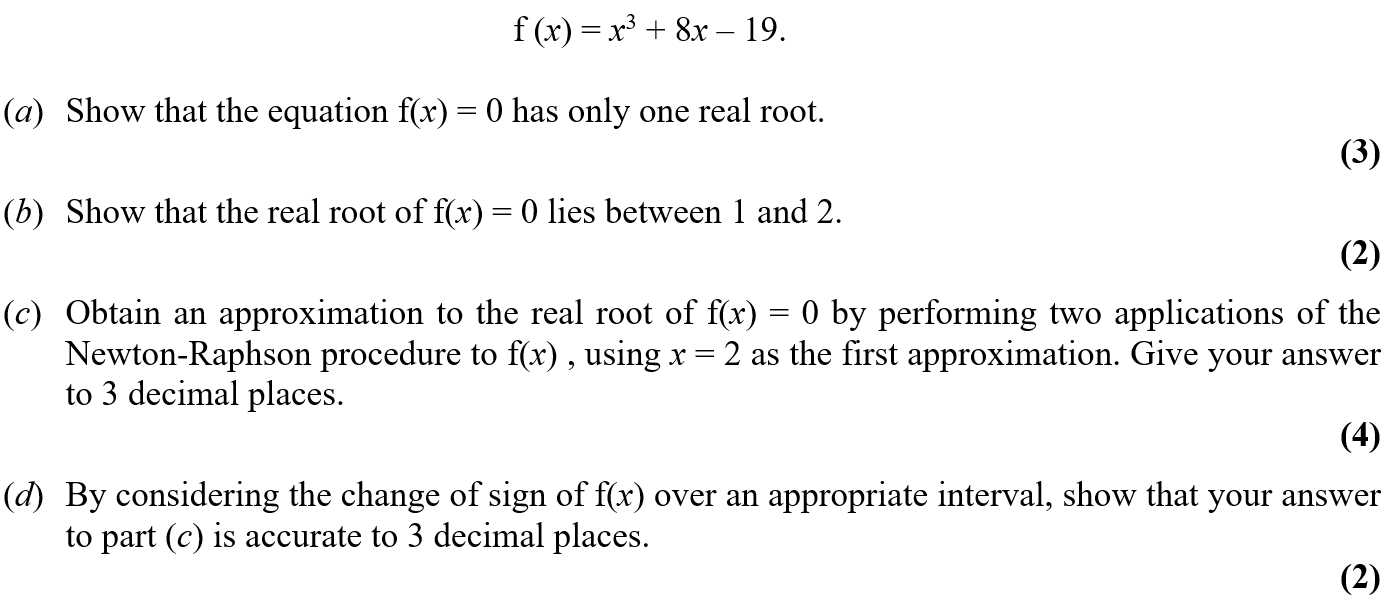 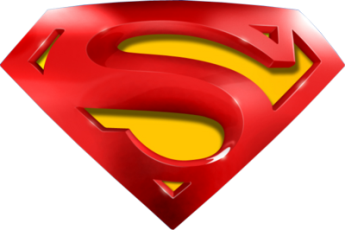 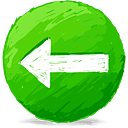 June 2007
A
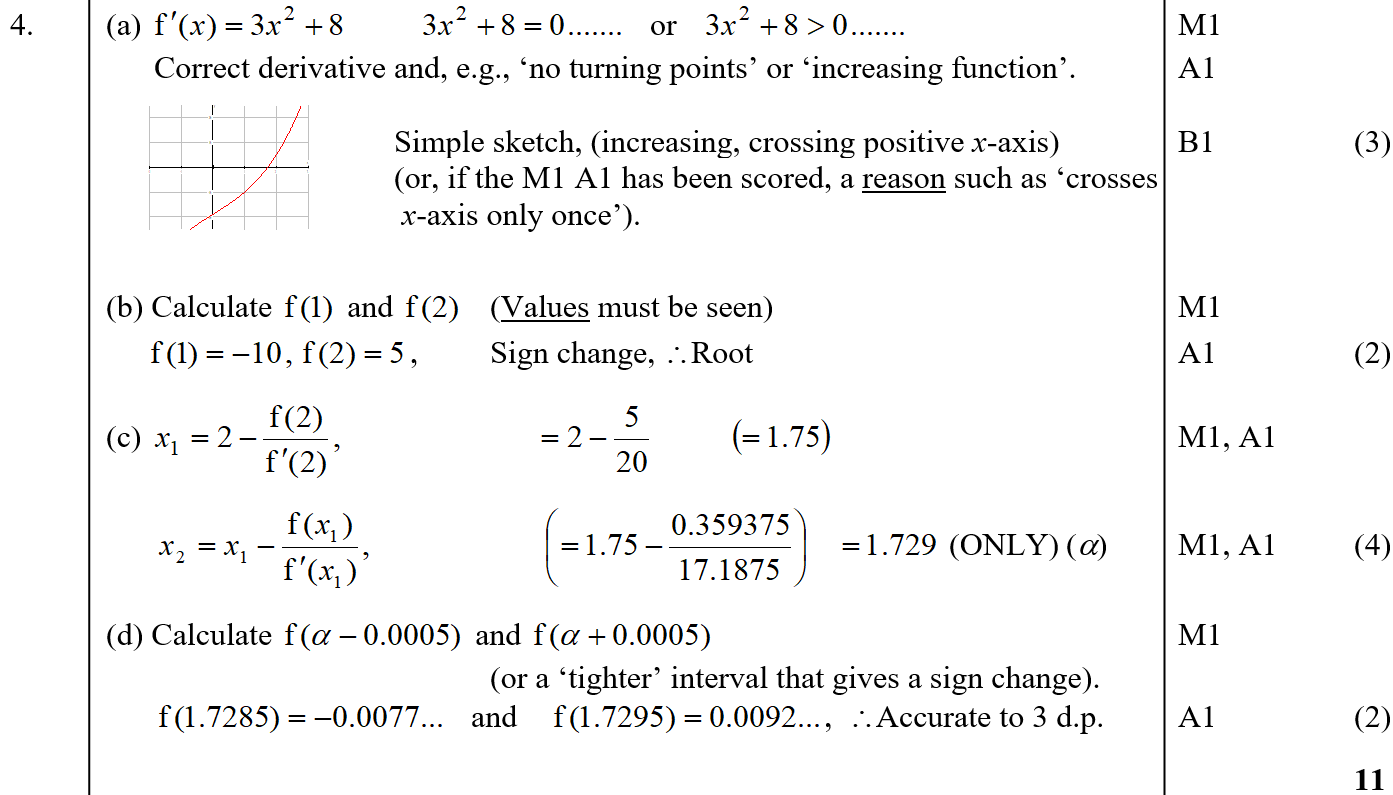 B
C
D
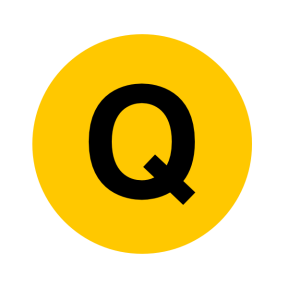 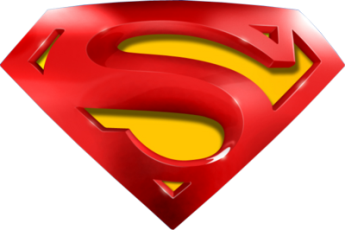 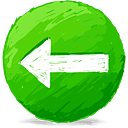 June 2007
A notes
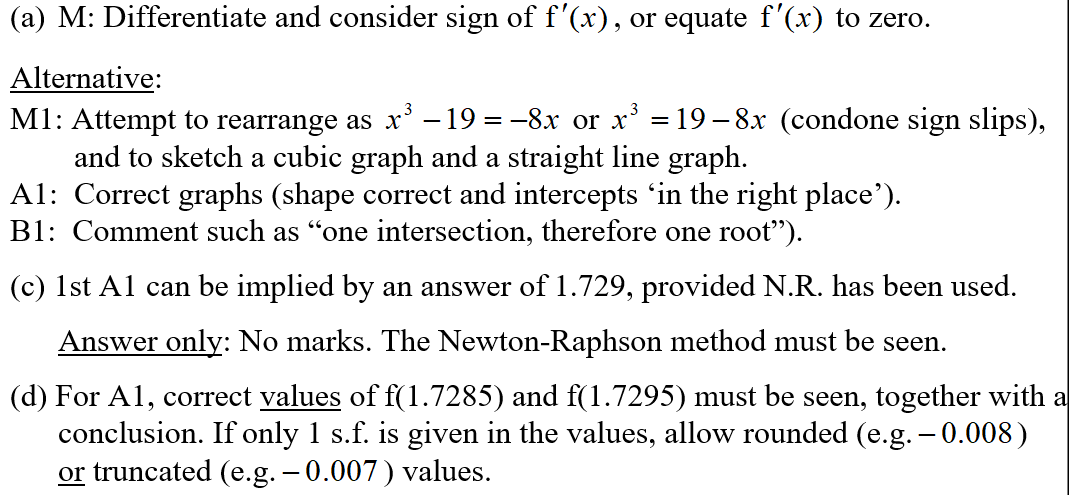 C notes
D notes
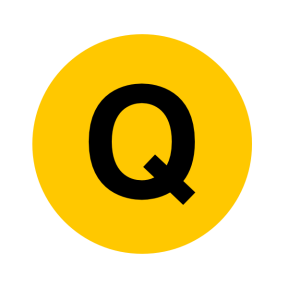 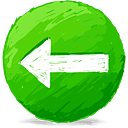 Jan 2008
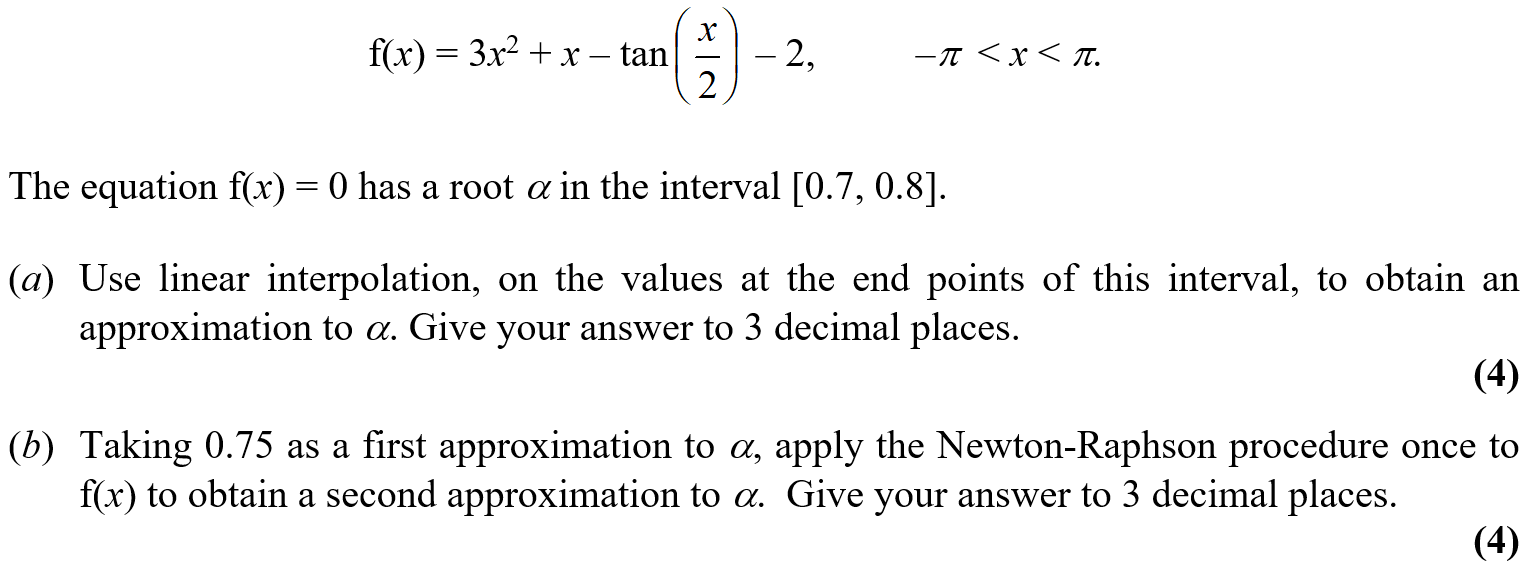 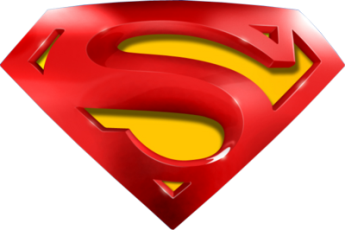 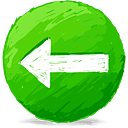 Jan 2008
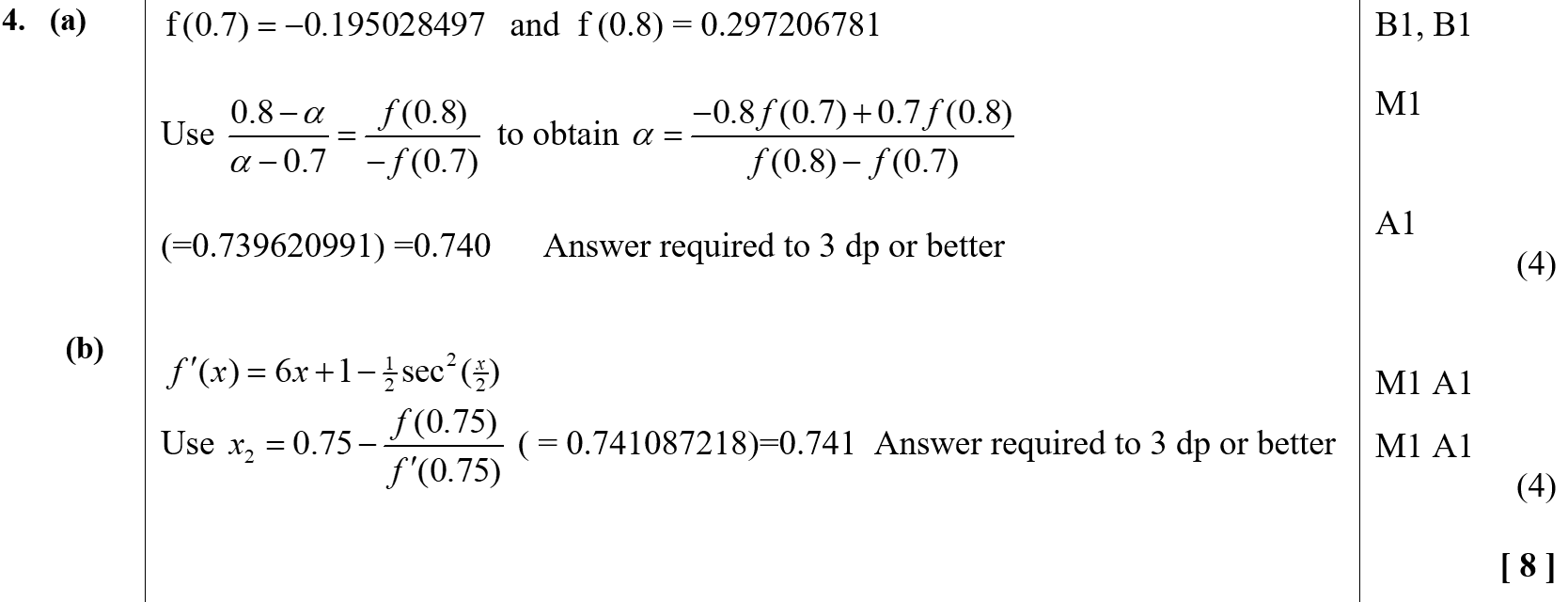 A
B
A notes
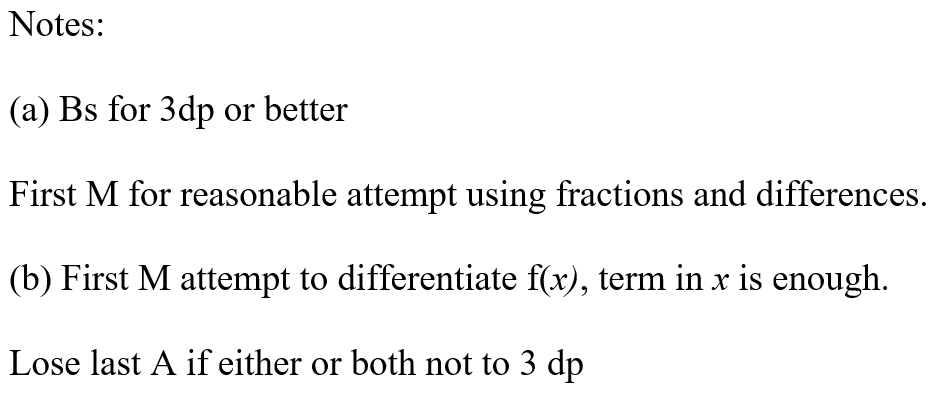 B notes
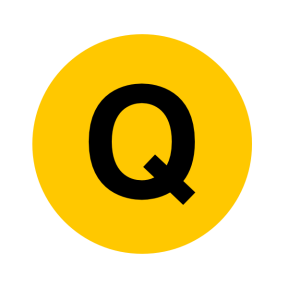 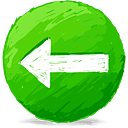 June 2008
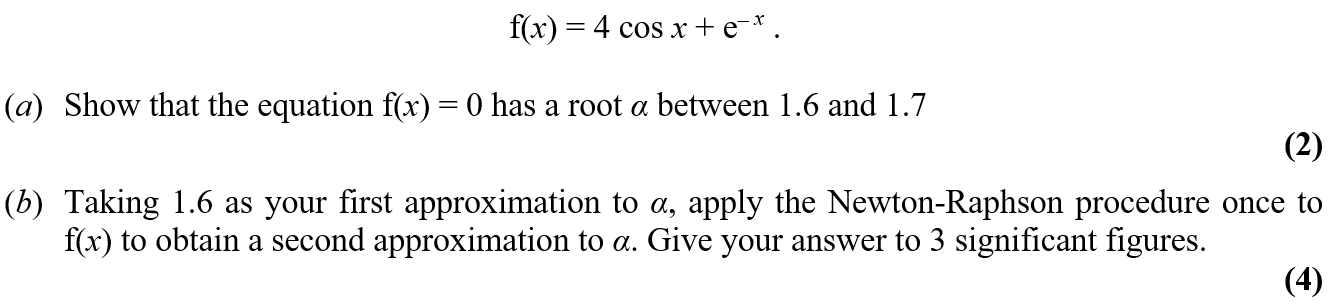 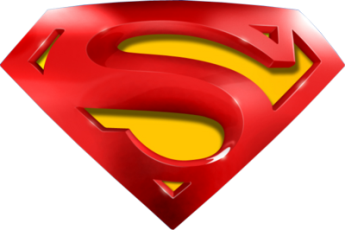 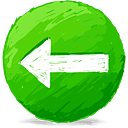 June 2008
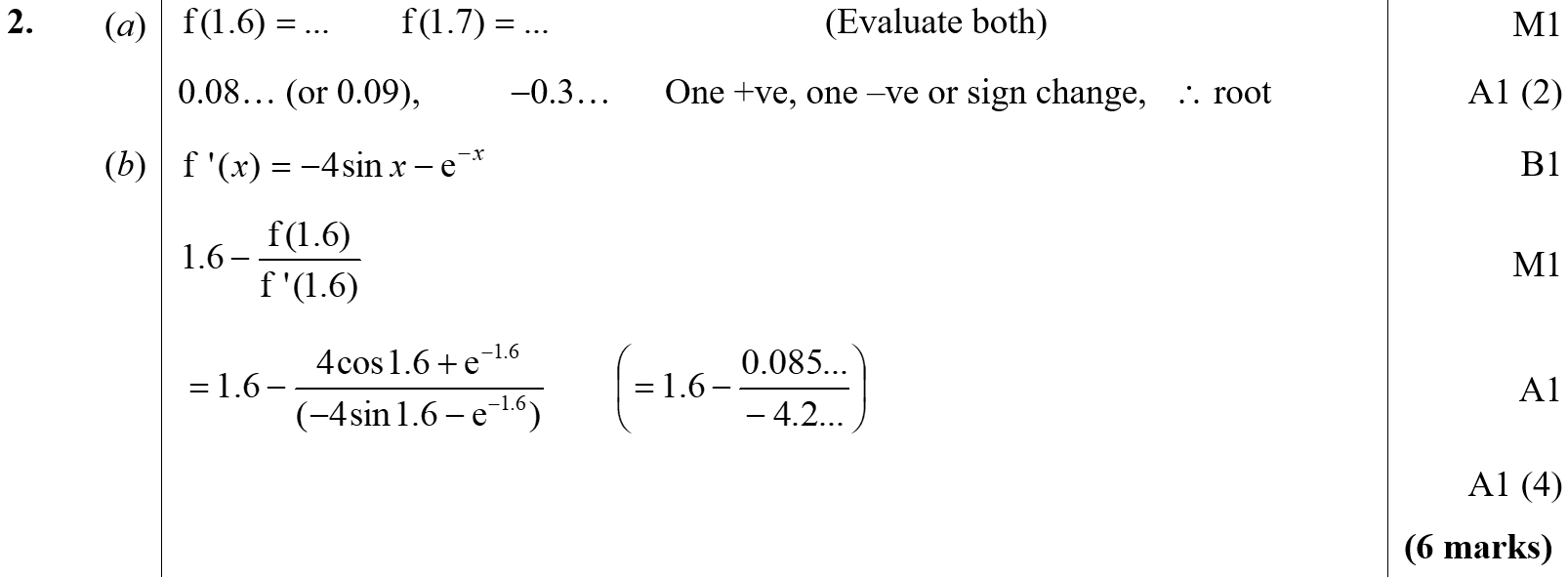 A
B
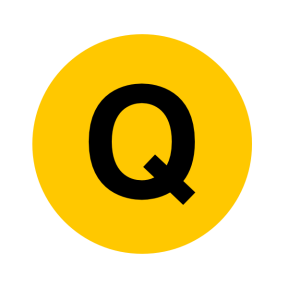 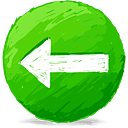 Jan 2009
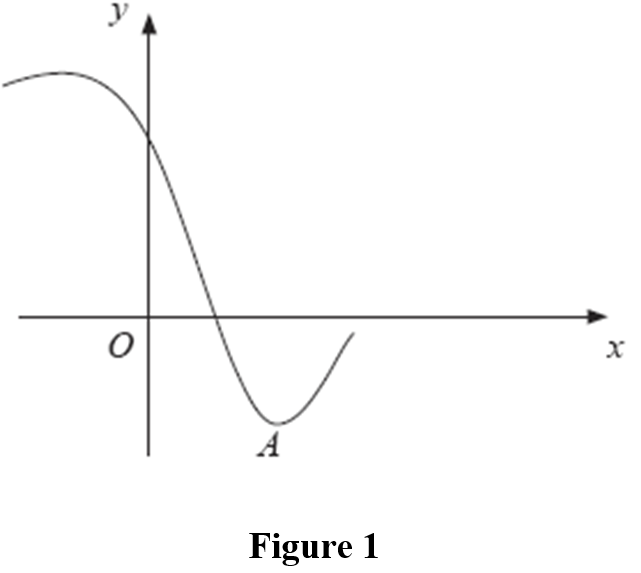 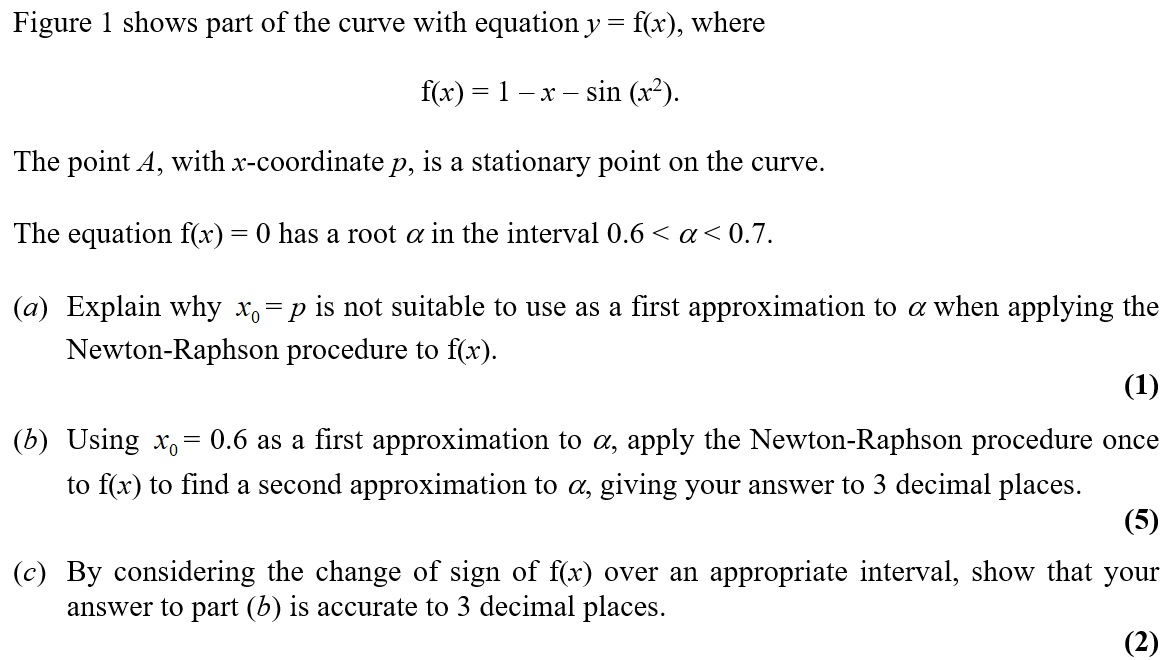 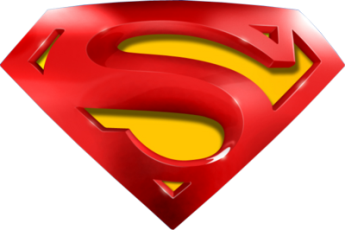 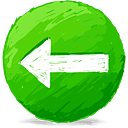 Jan 2009
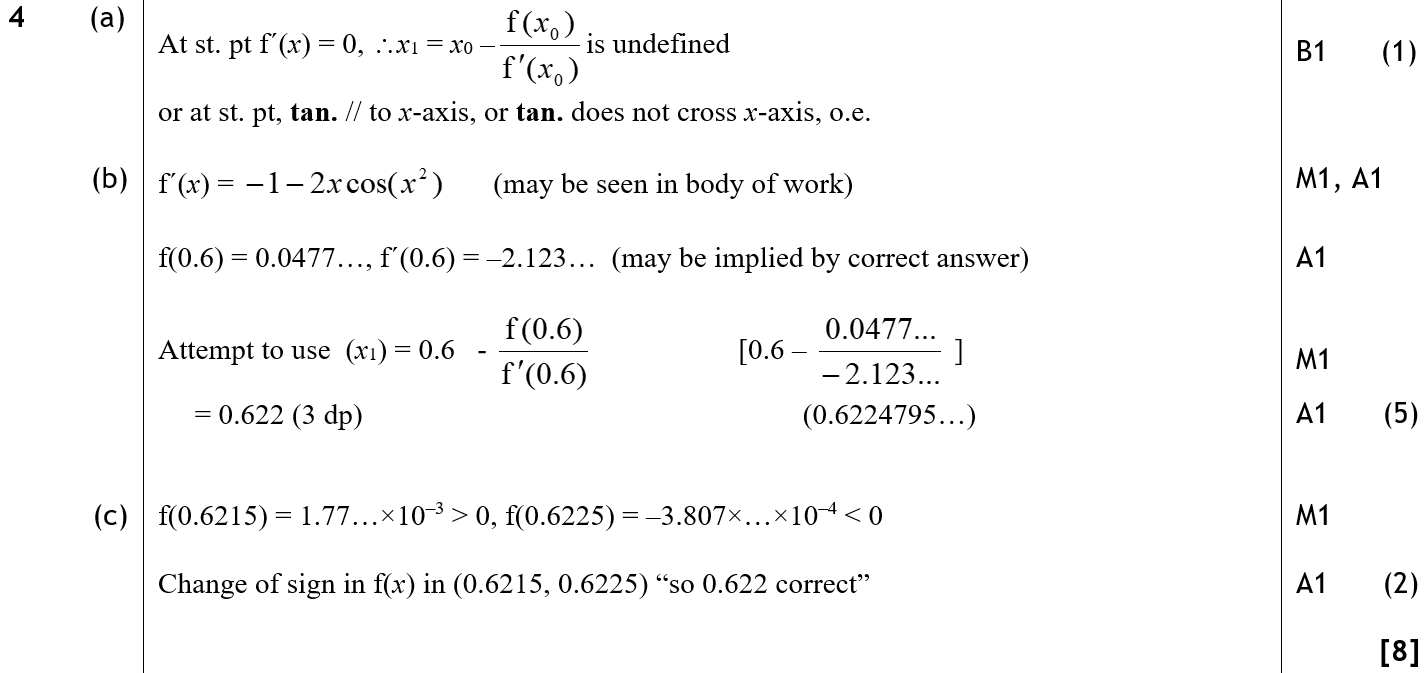 A
B
C
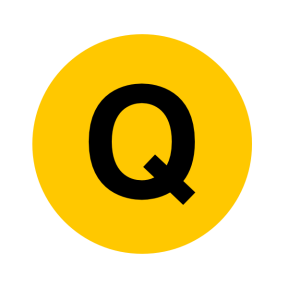 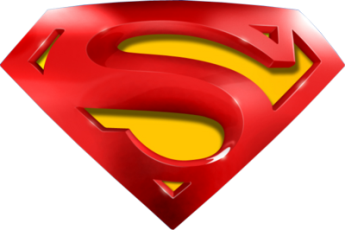 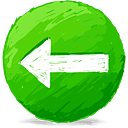 Jan 2009
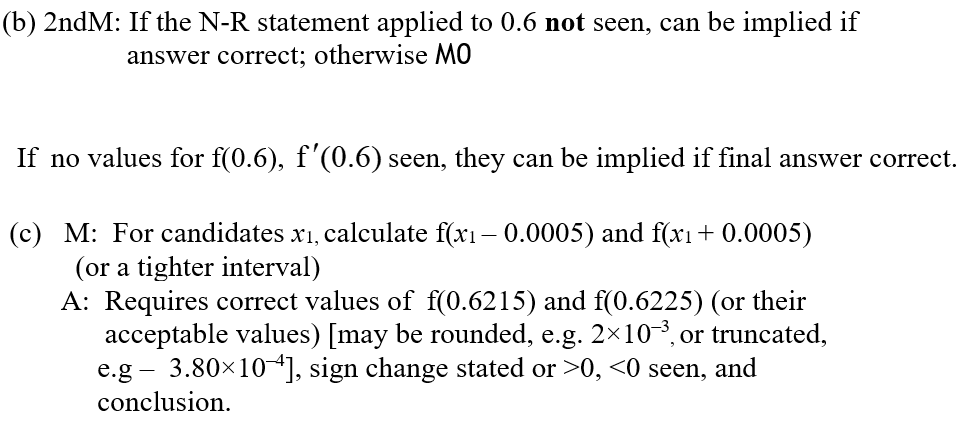 B notes
C notes
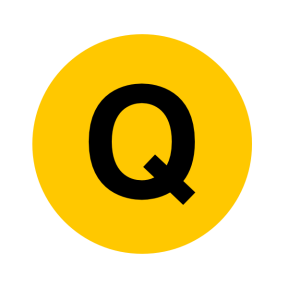 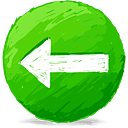 June 2009
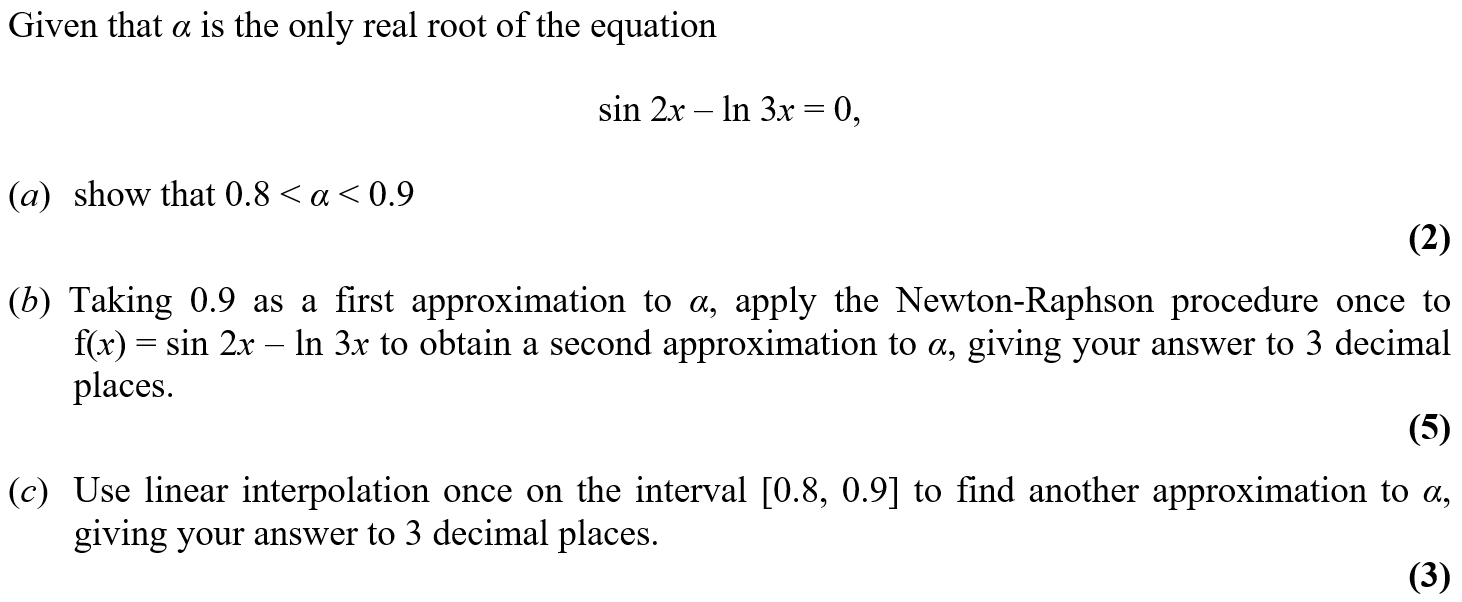 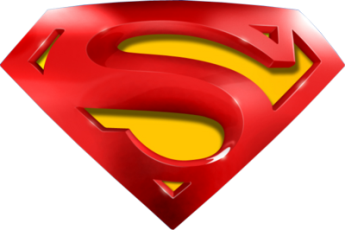 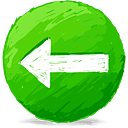 June 2009
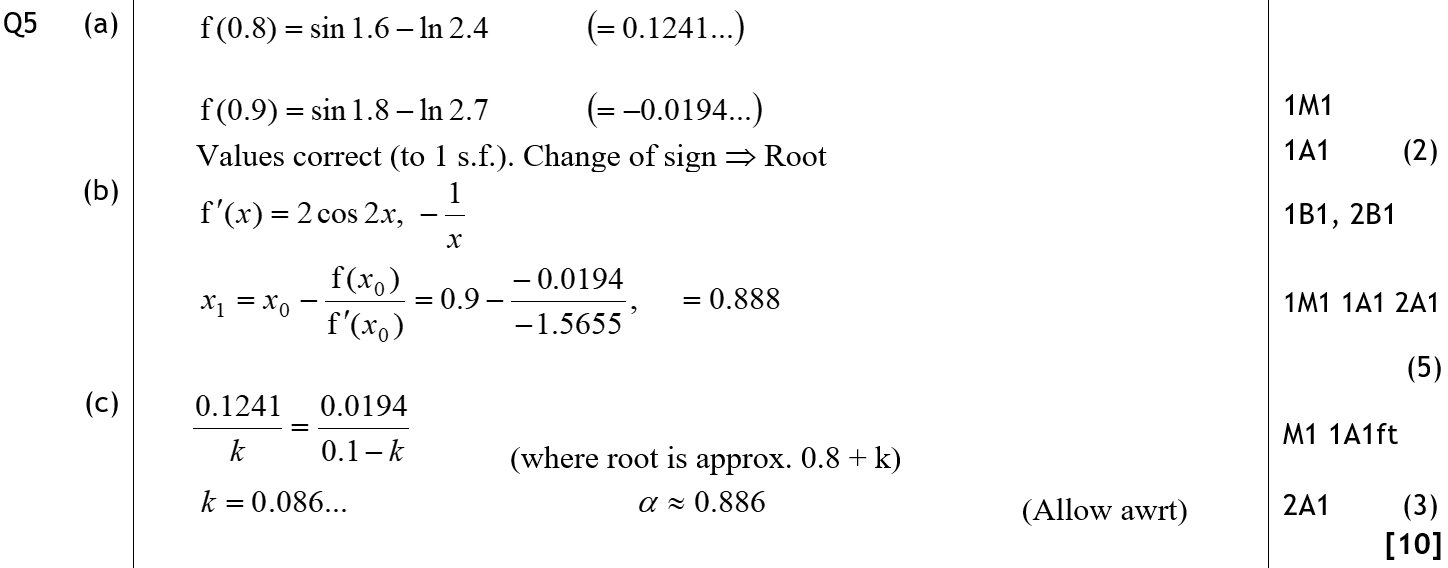 A
B
C
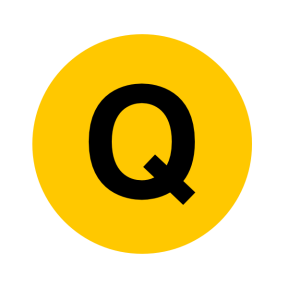 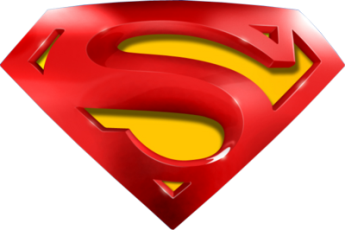 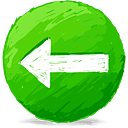 June 2009
C Alternative
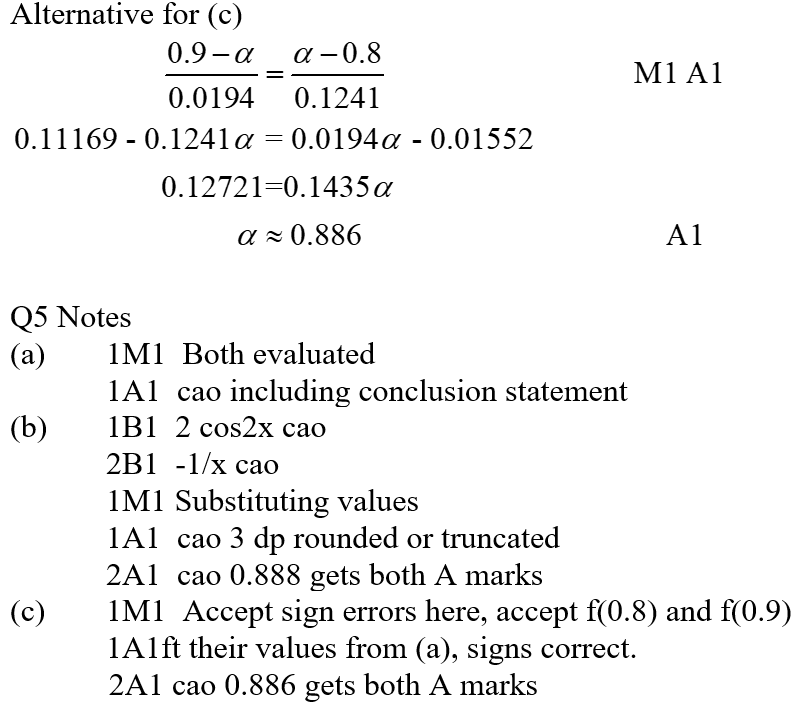 A notes
B notes
C notes
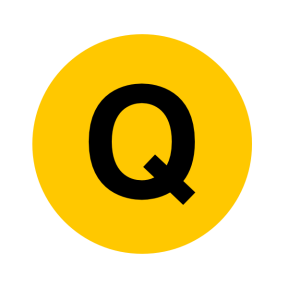 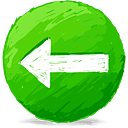 Jan 2010
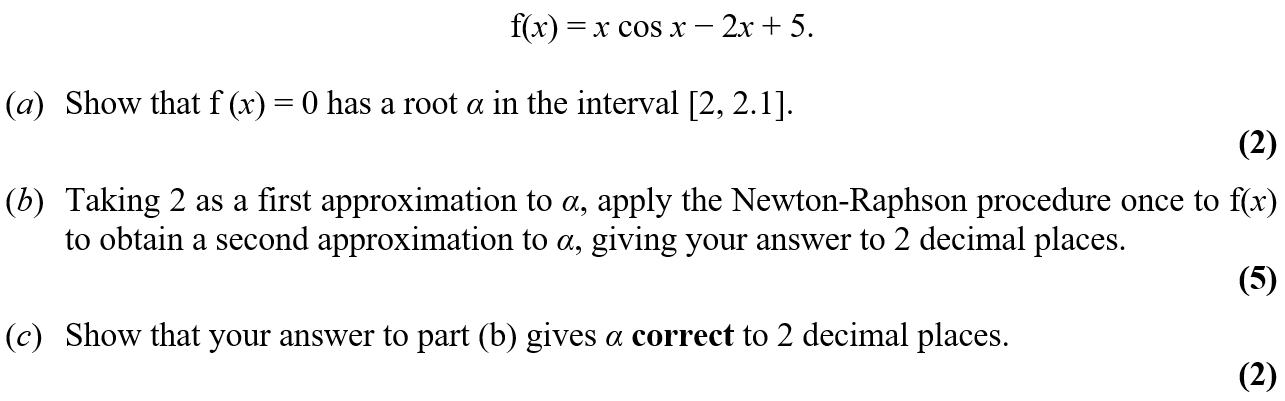 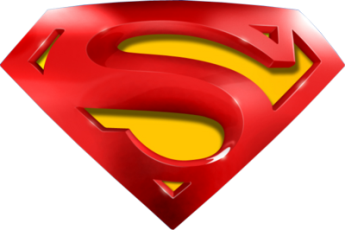 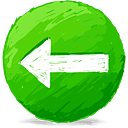 Jan 2010
A
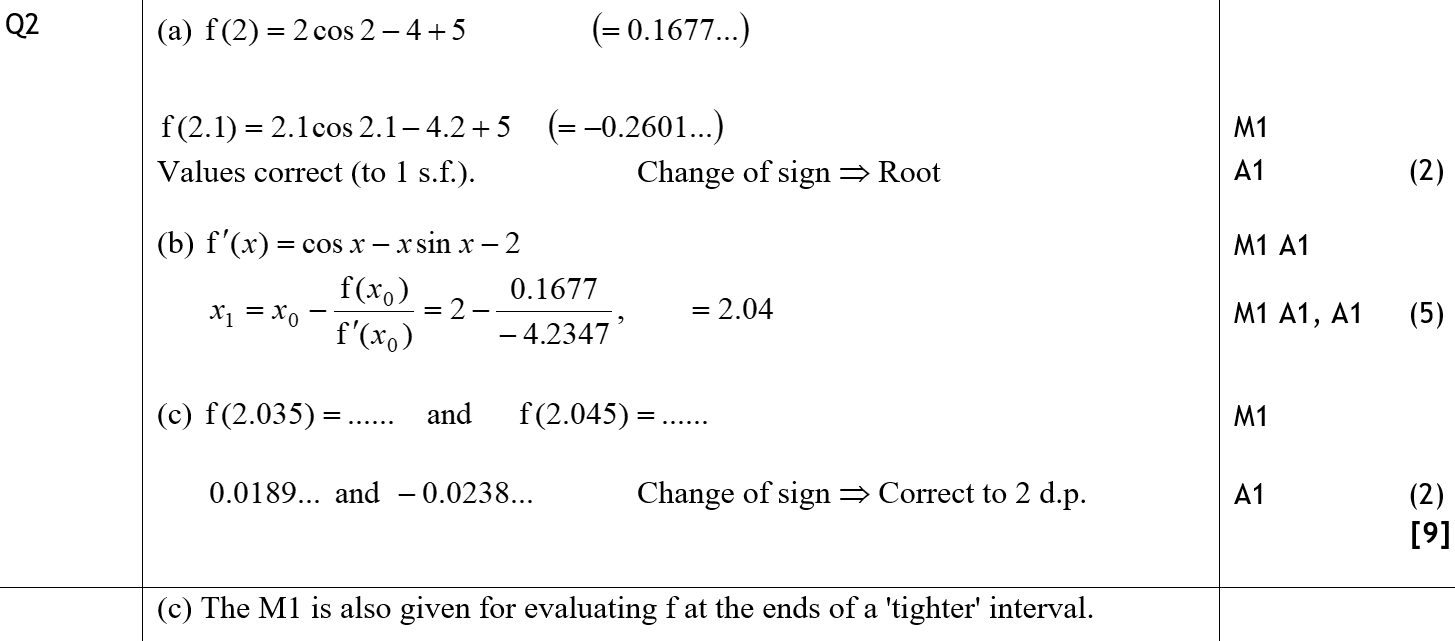 B
C
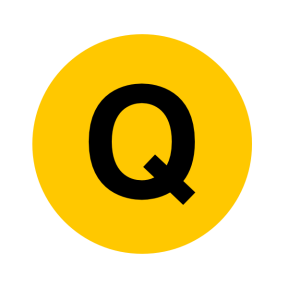 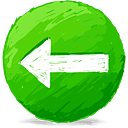 Jan 2009
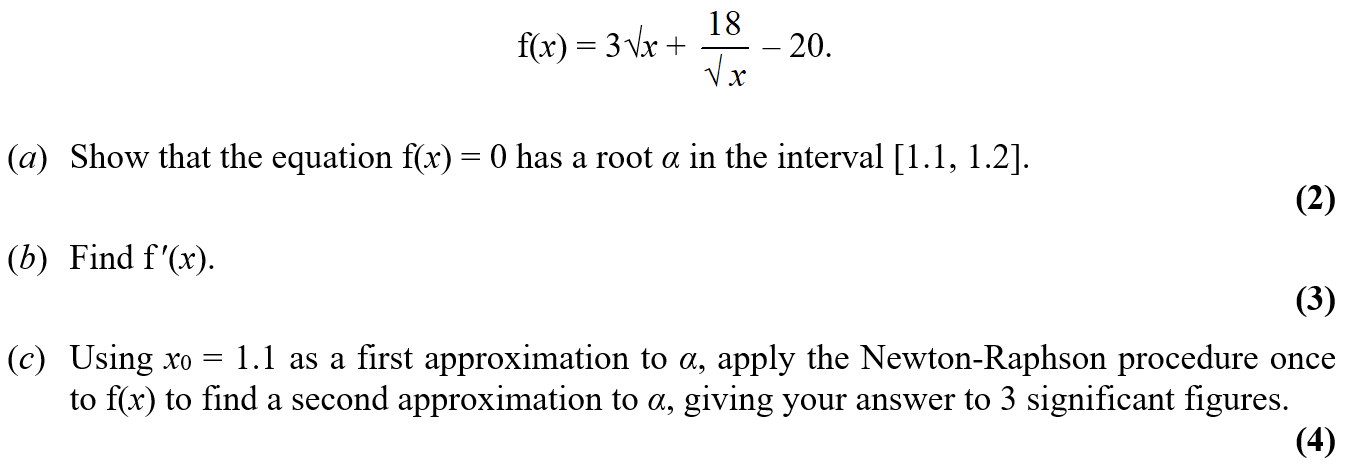 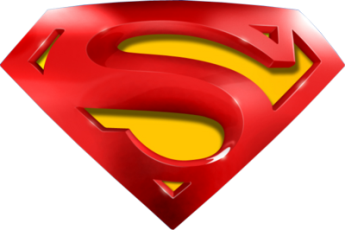 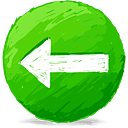 Jan 2009
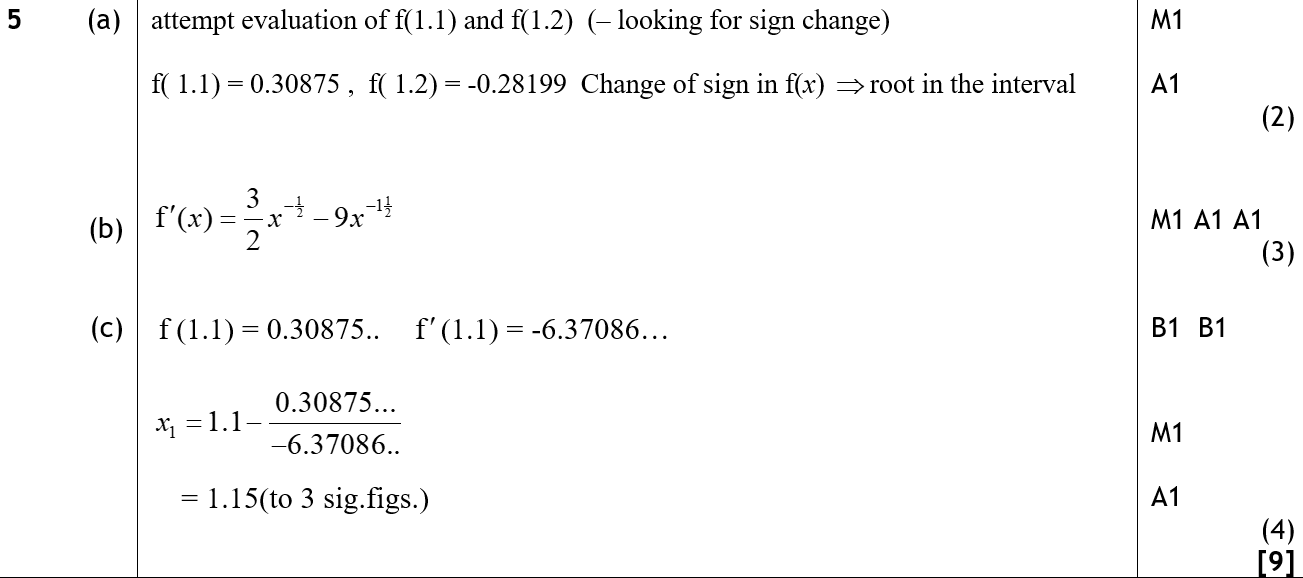 A
B
C
A notes
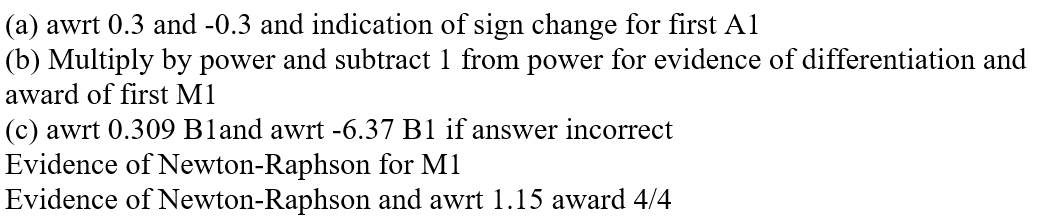 B notes
C notes
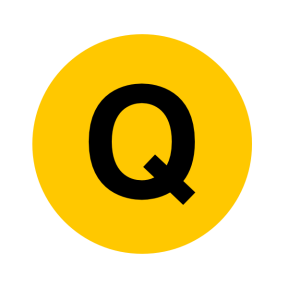 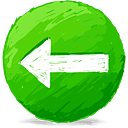 June 2009
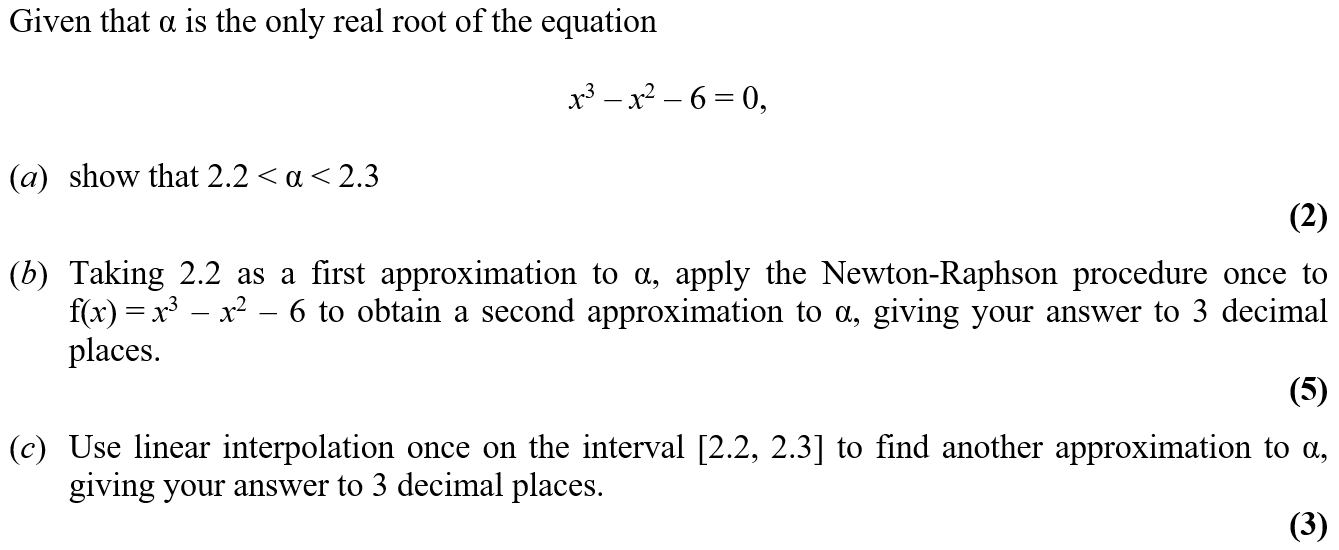 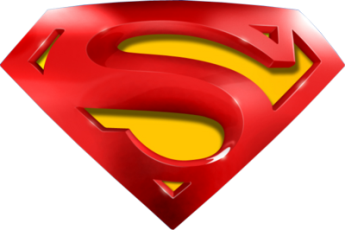 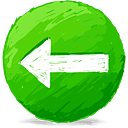 June 2009
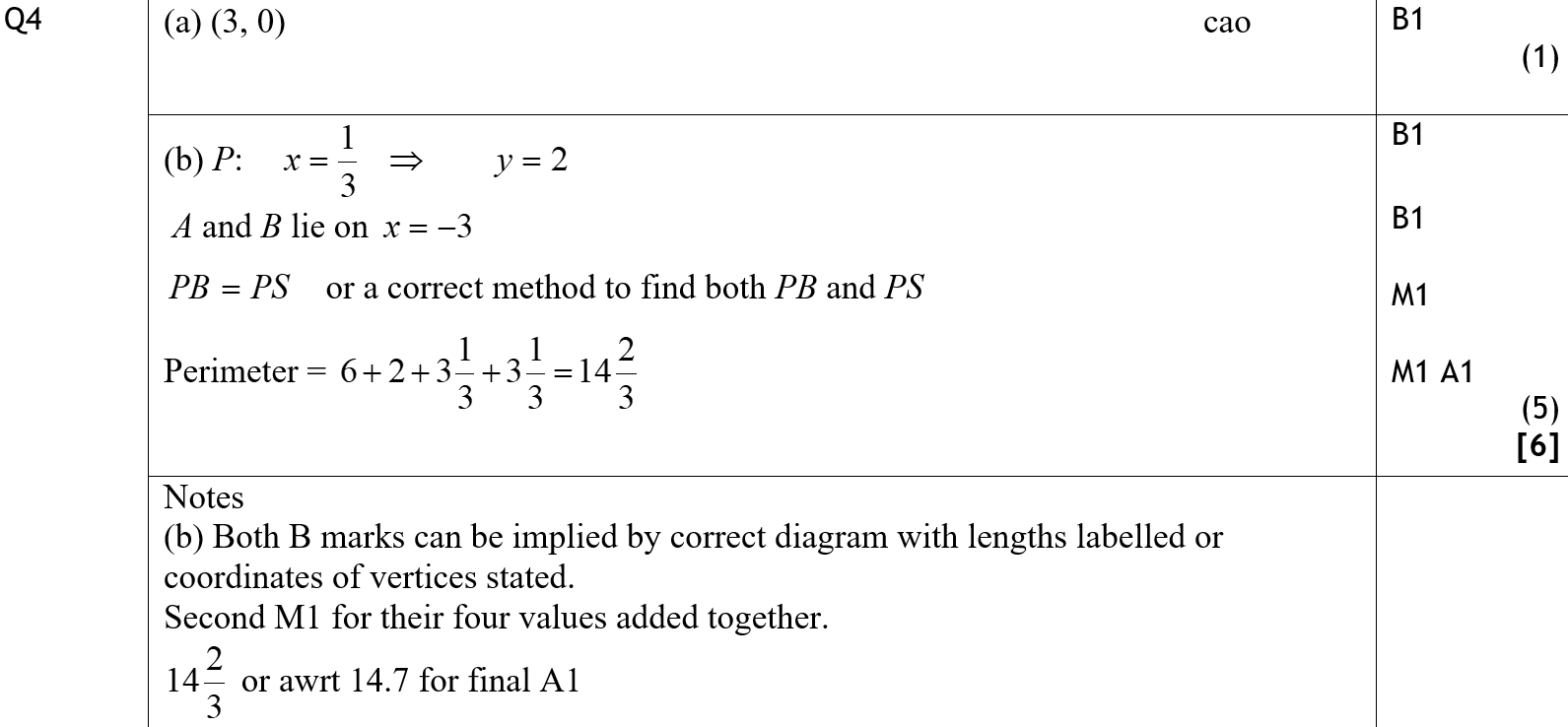 A
B
B notes
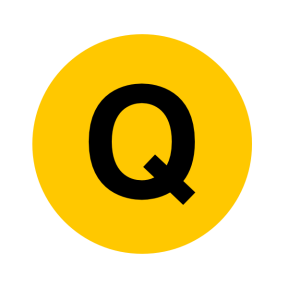 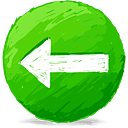 Jan 2010
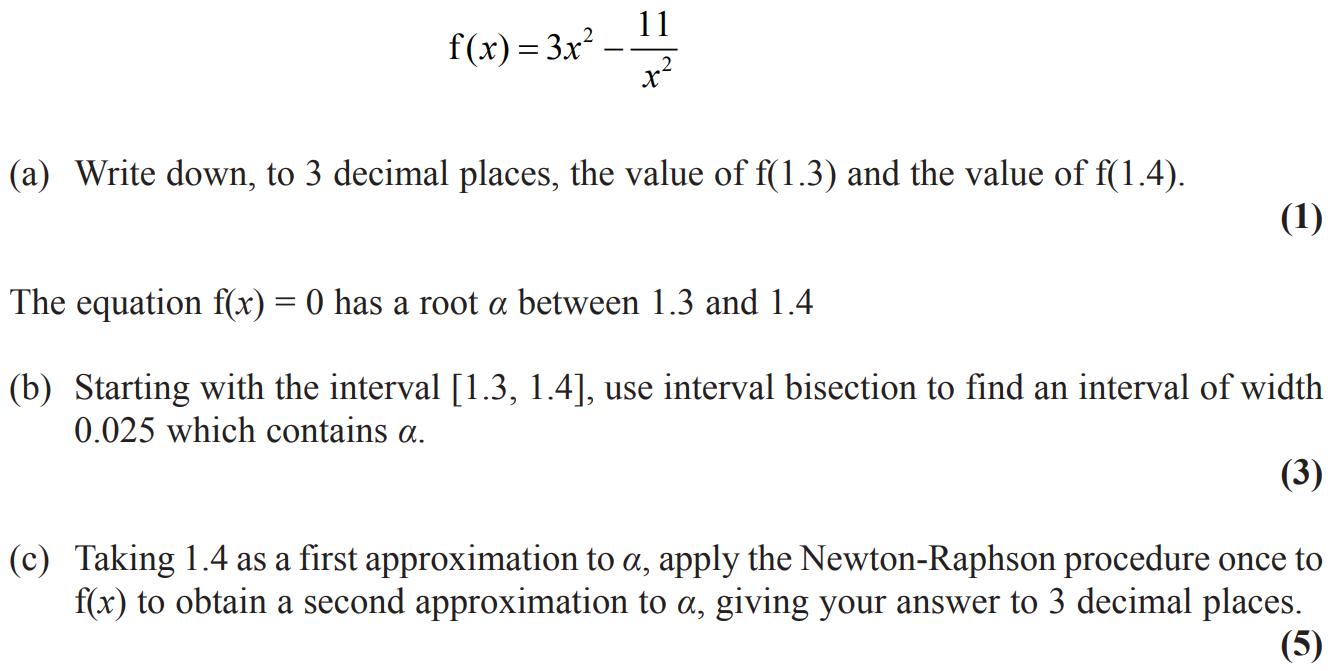 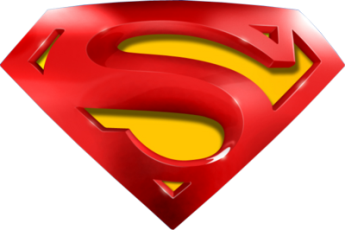 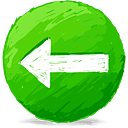 Jan 2010
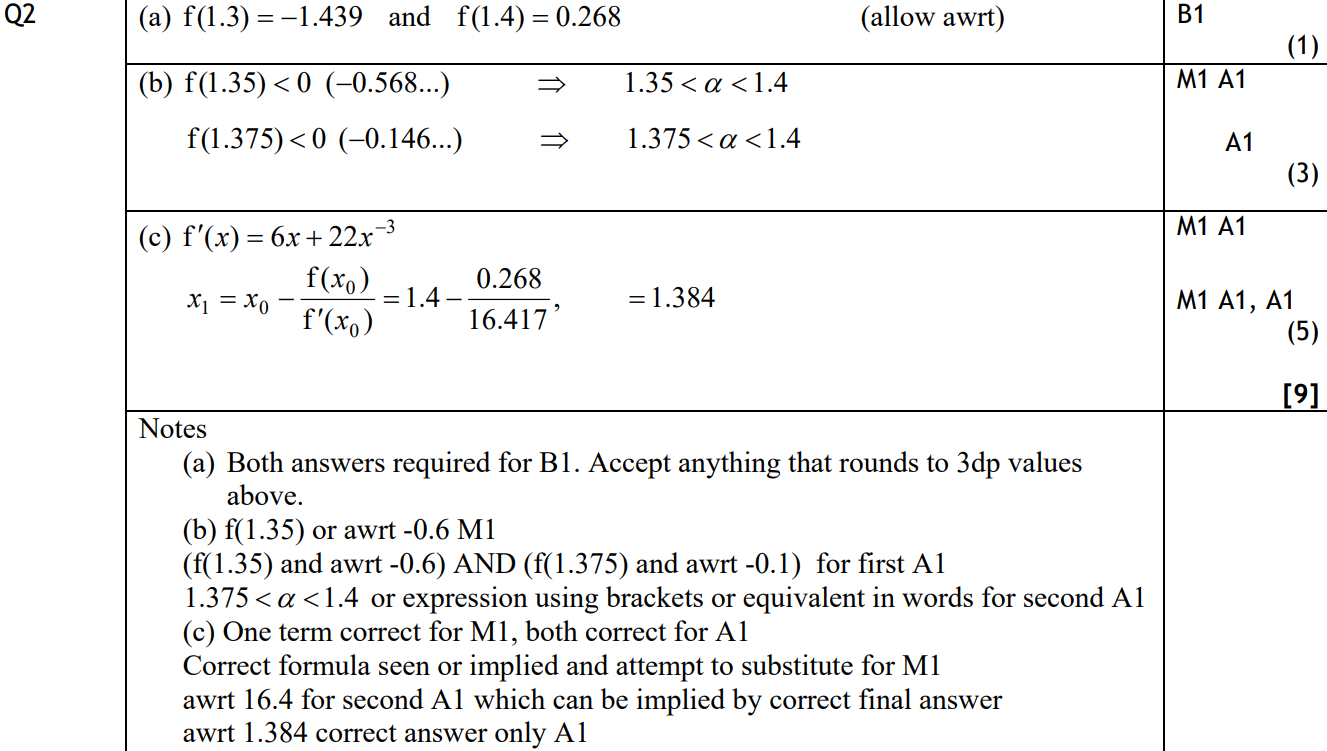 A
B
C
A notes
B notes
C notes
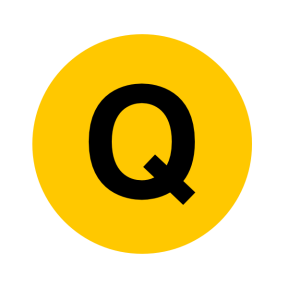 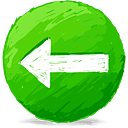 June 2010
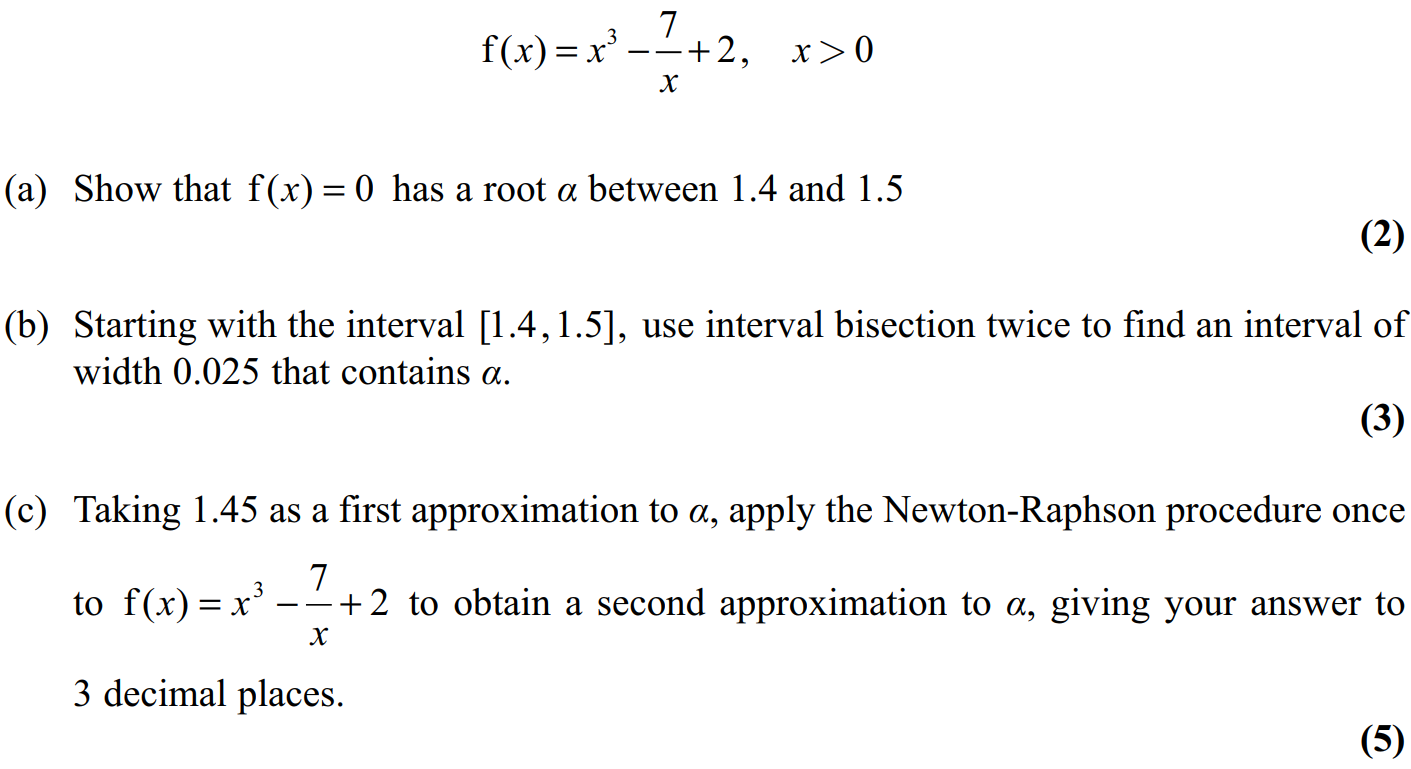 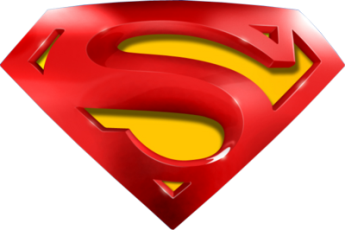 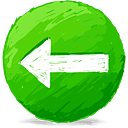 June 2010
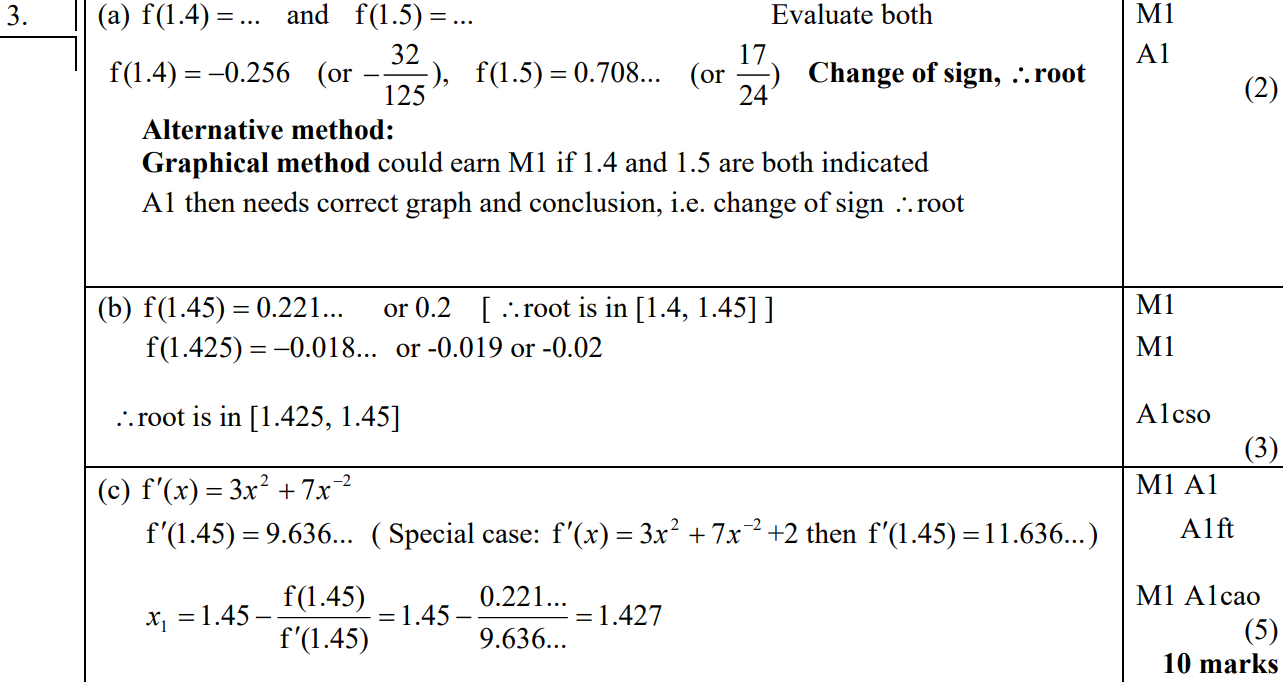 A
B
C
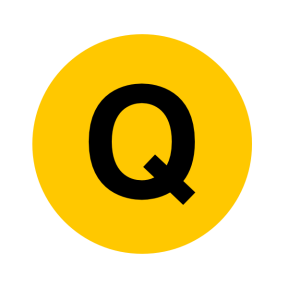 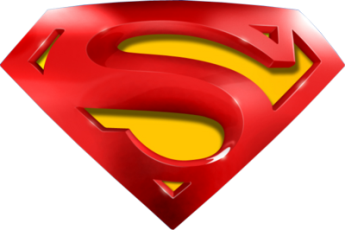 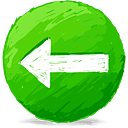 June 2010
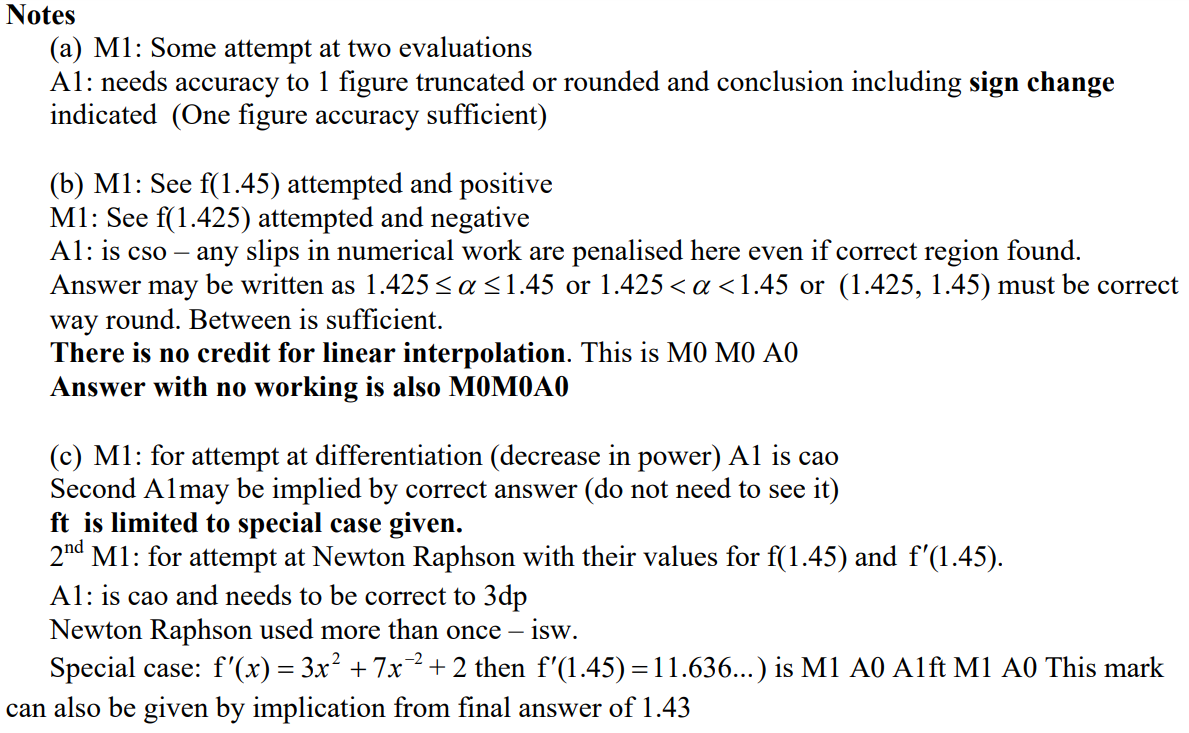 A notes
B notes
C notes
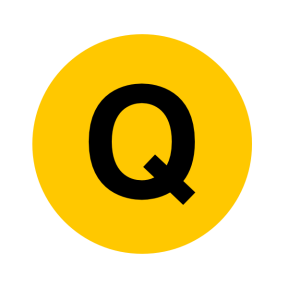 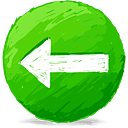 Jan 2011
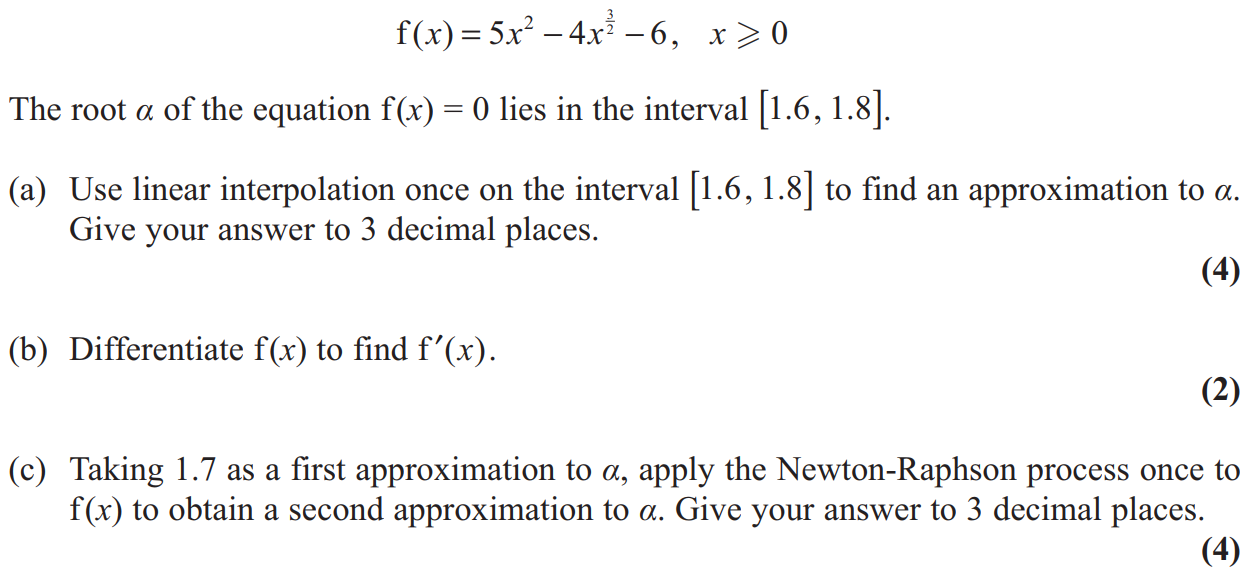 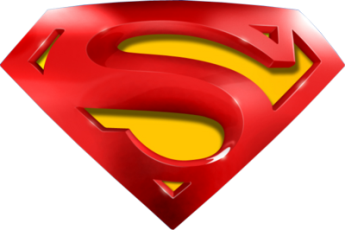 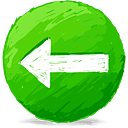 Jan 2011
A
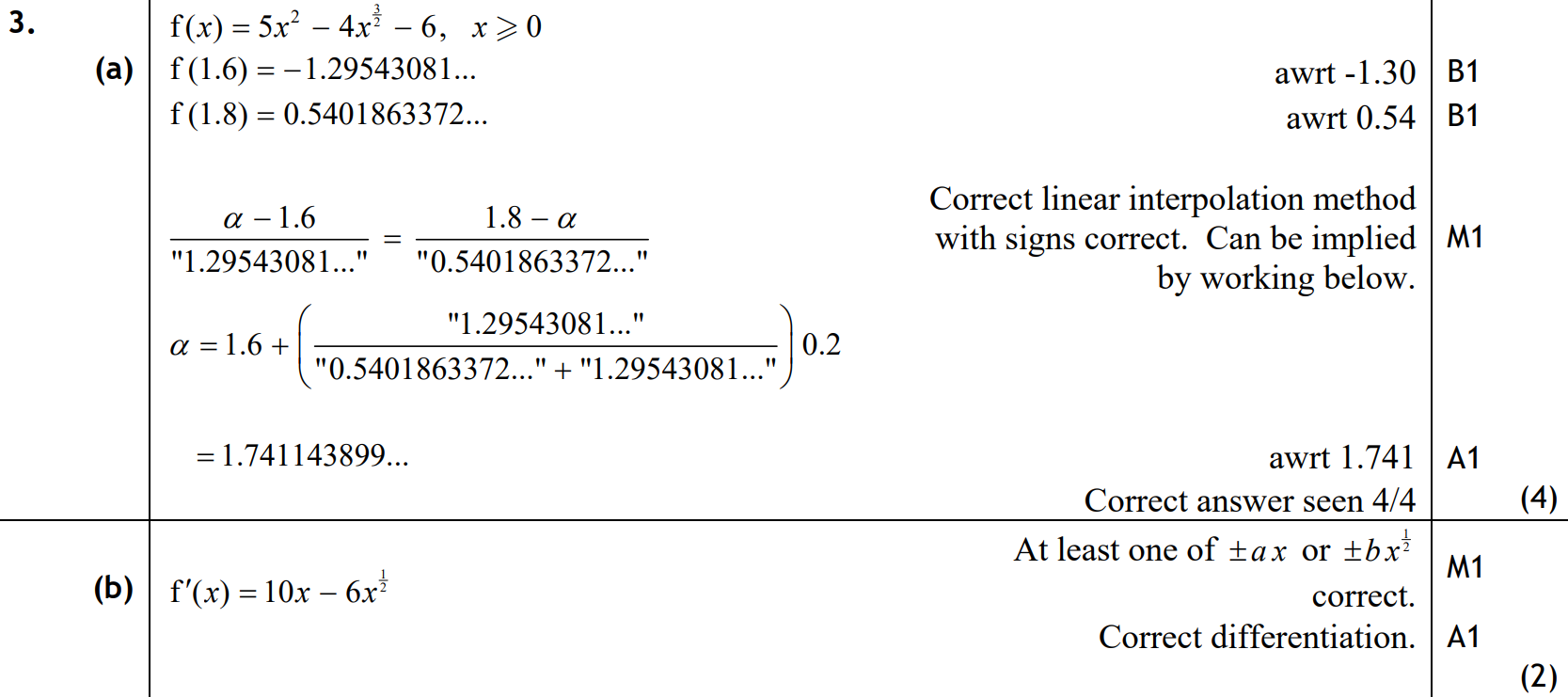 B
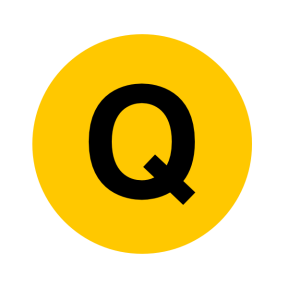 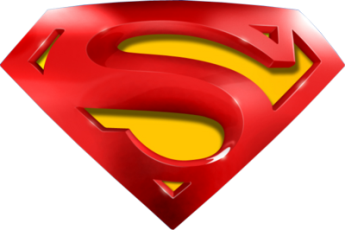 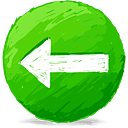 Jan 2011
C
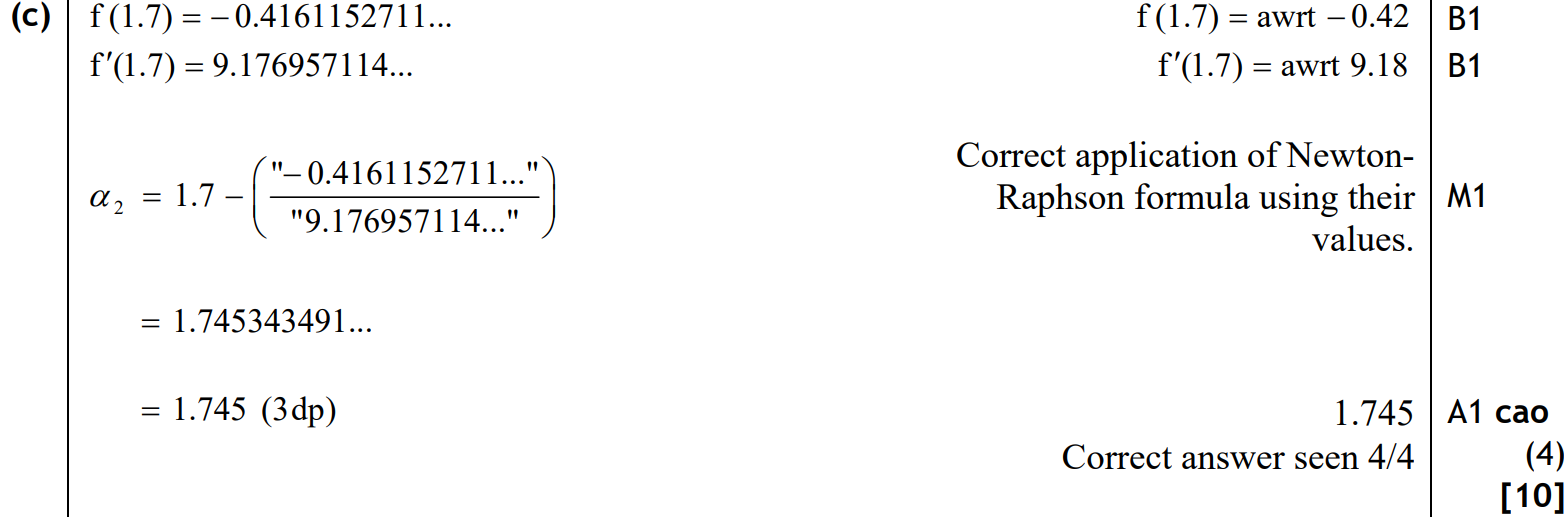 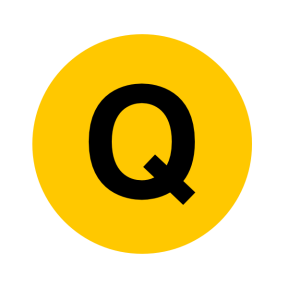 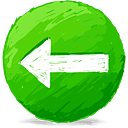 June 2011
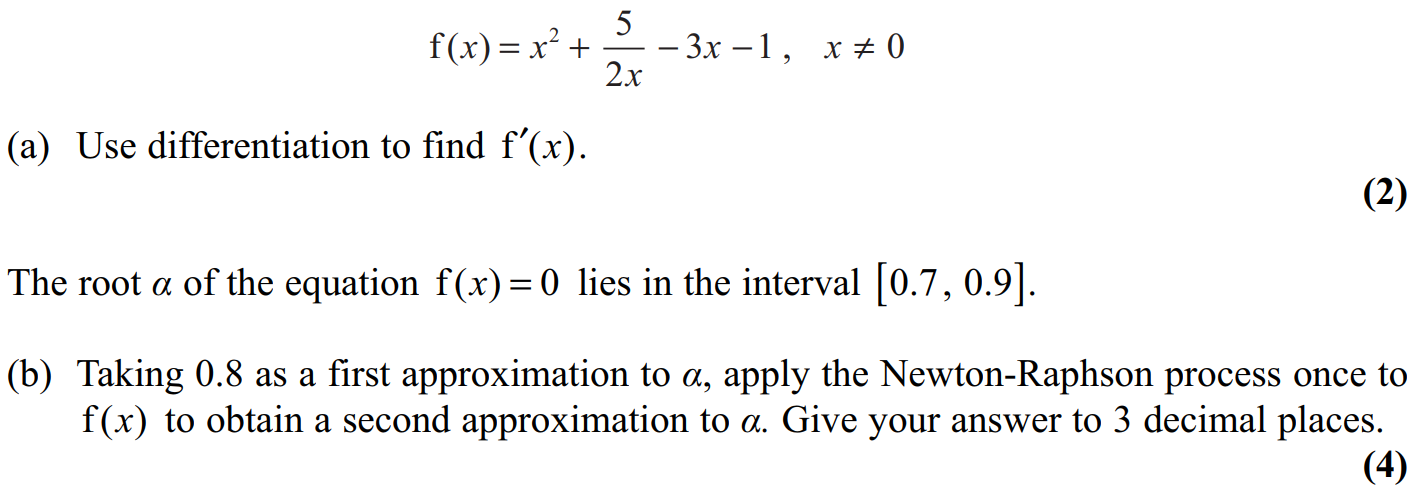 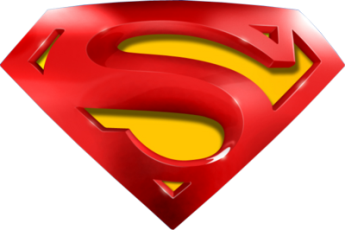 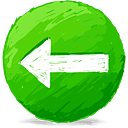 June 2011
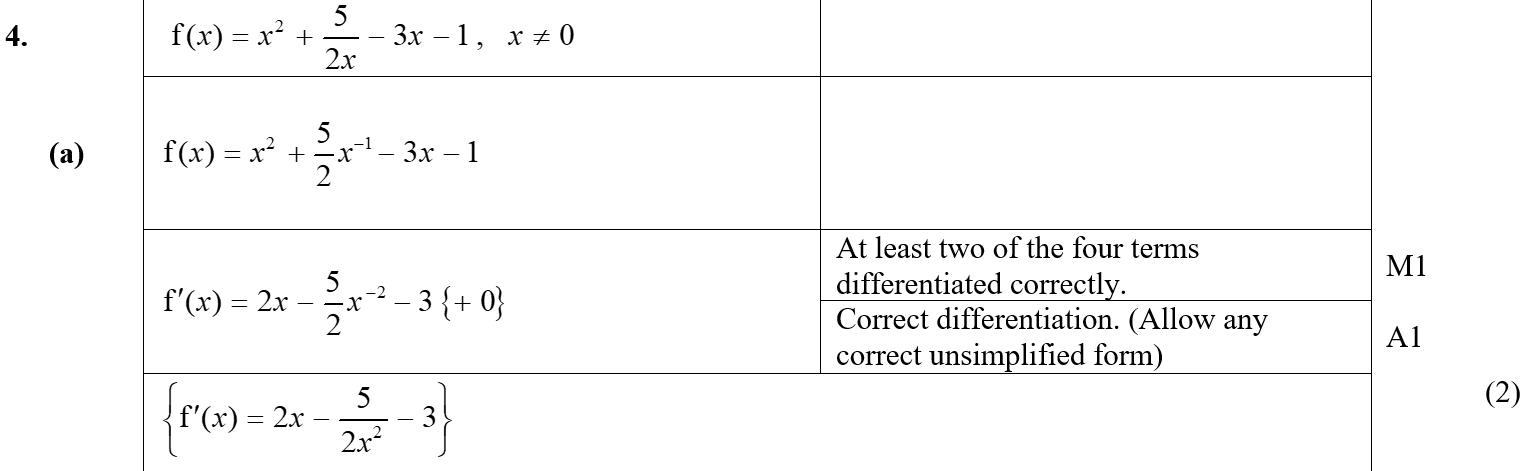 A
B
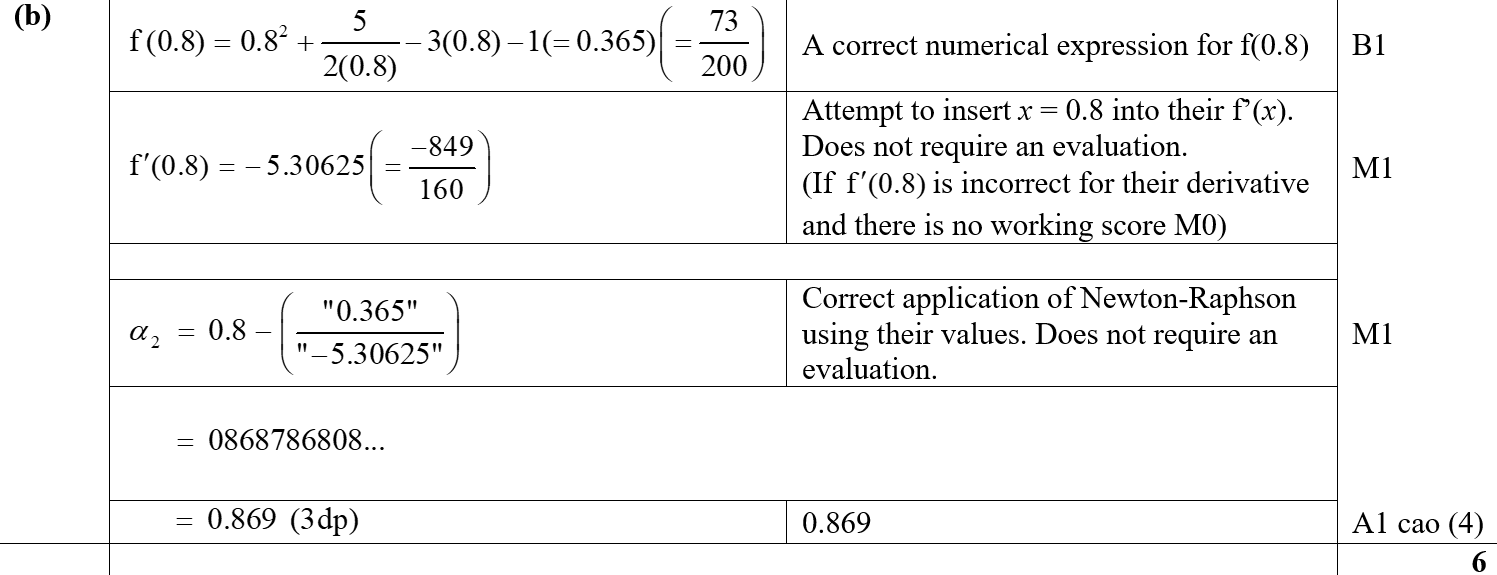 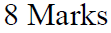 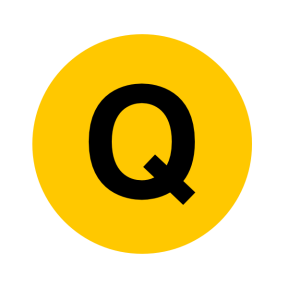 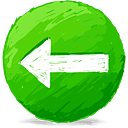 Jan 2012
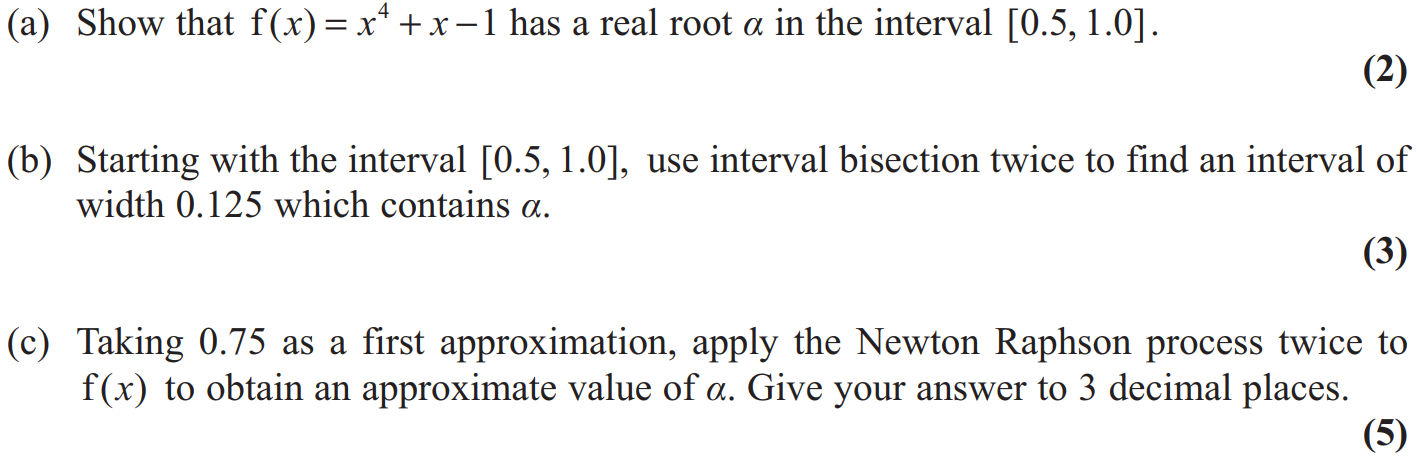 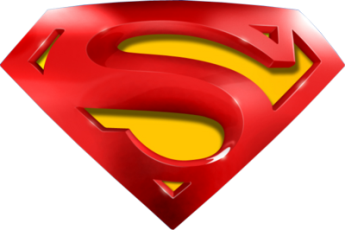 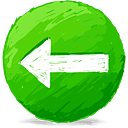 Jan 2012
A
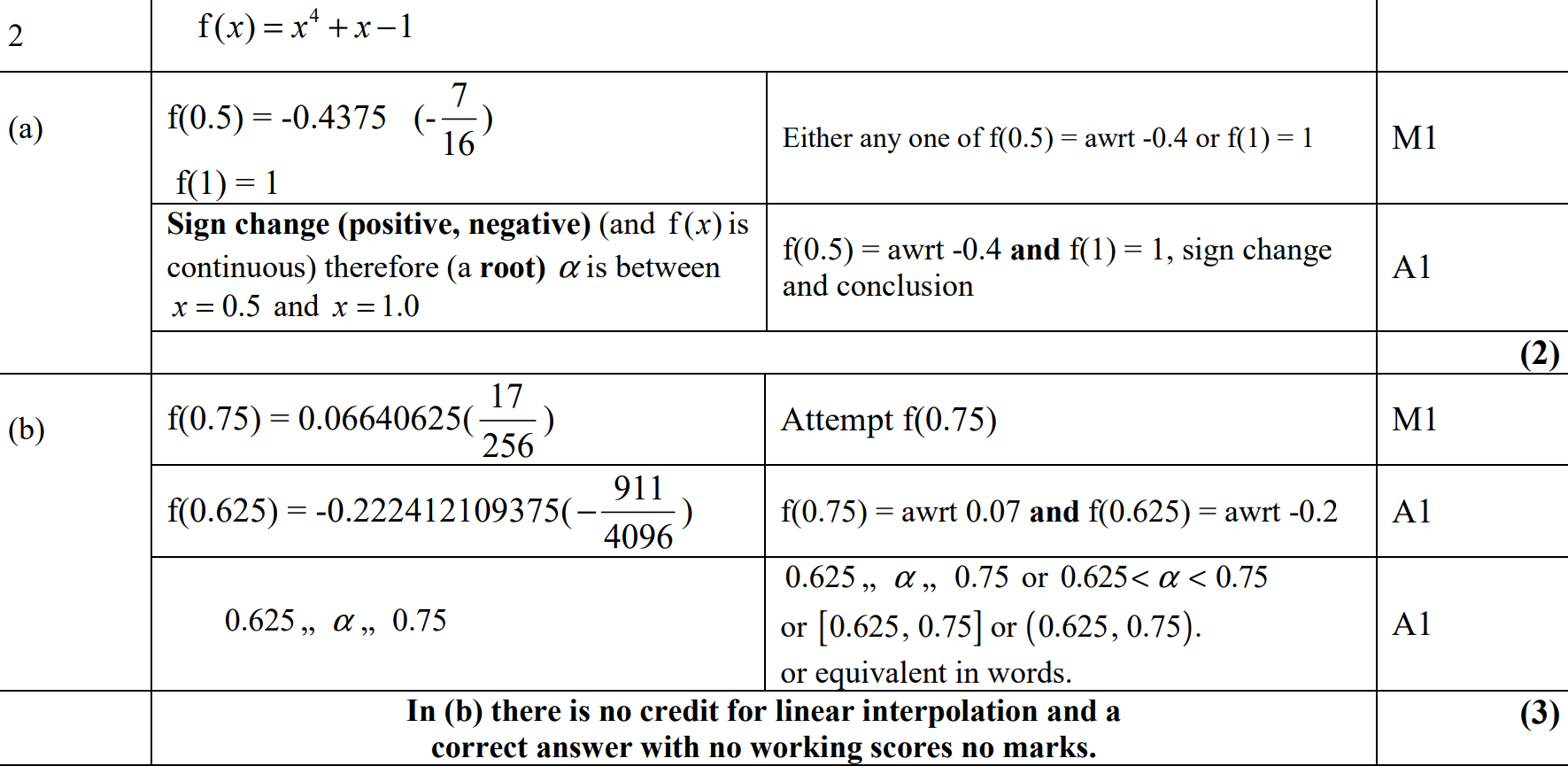 B
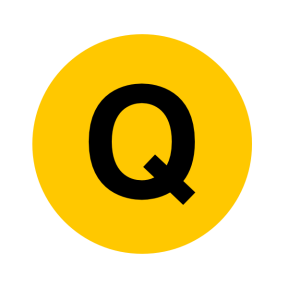 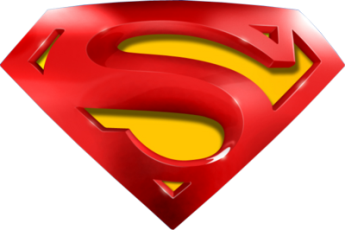 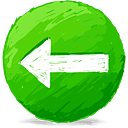 Jan 2012
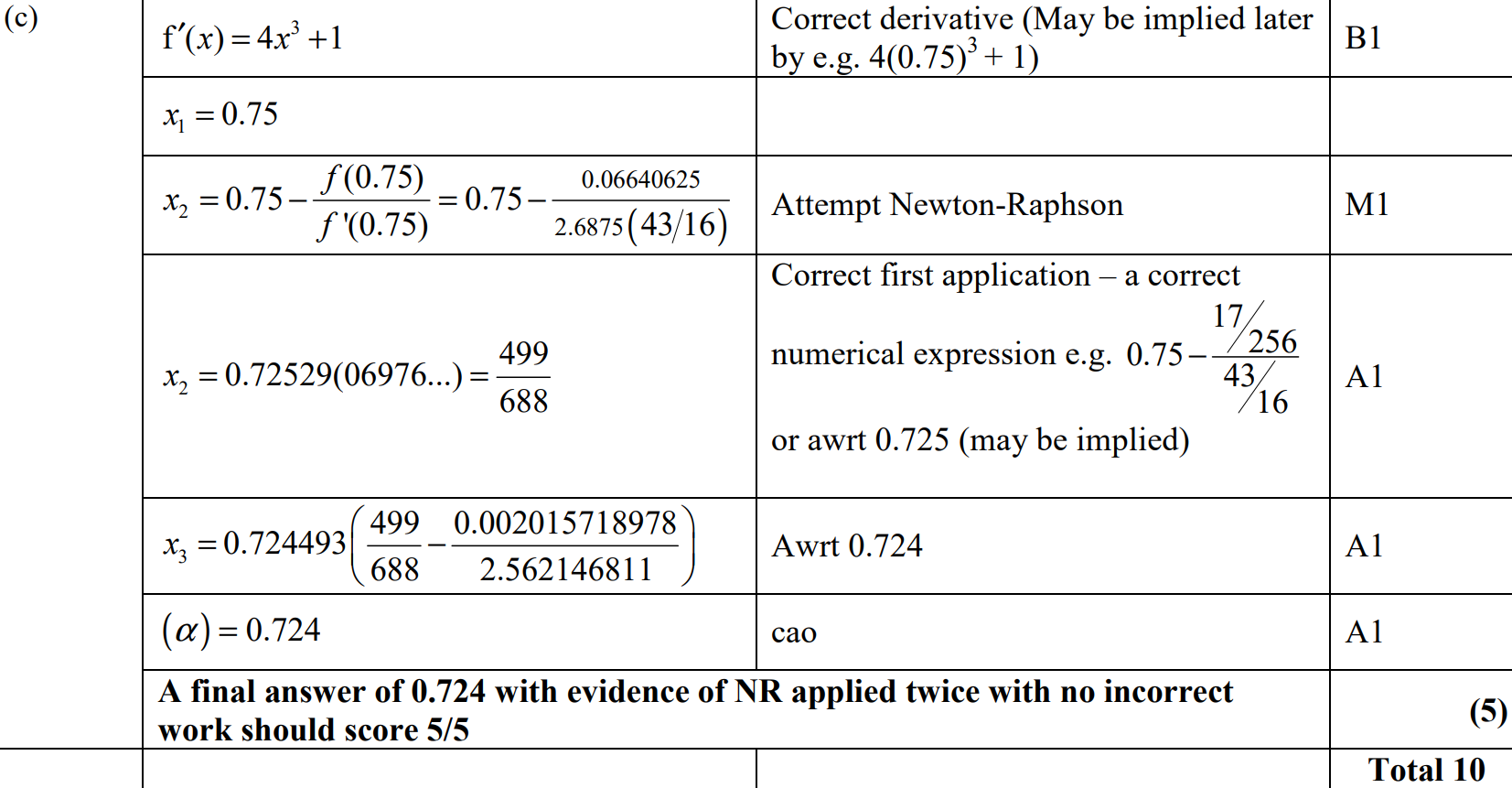 C
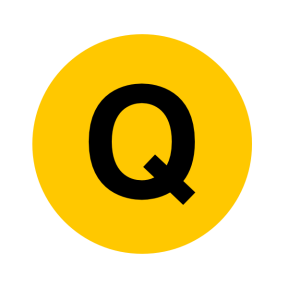 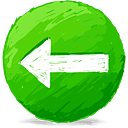 June 2012
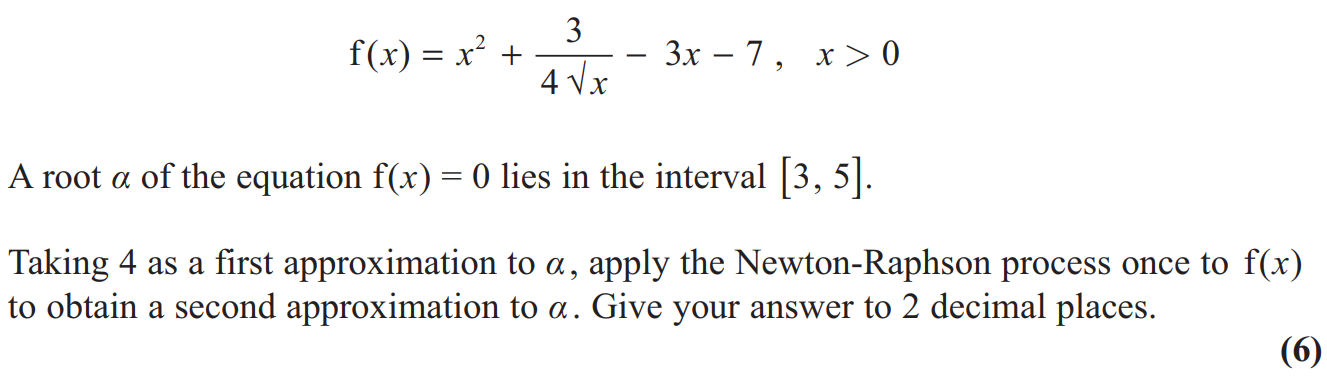 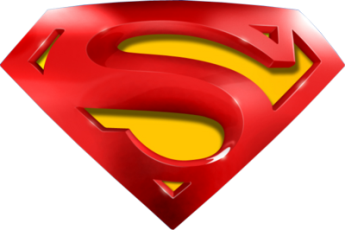 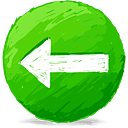 June 2012
A
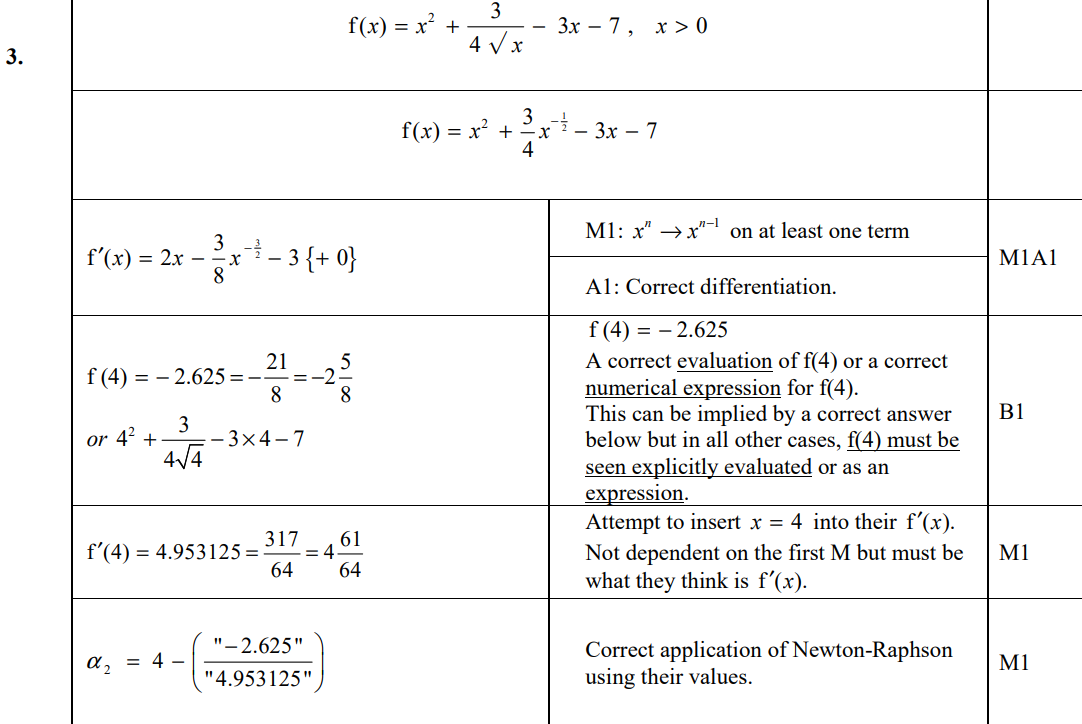 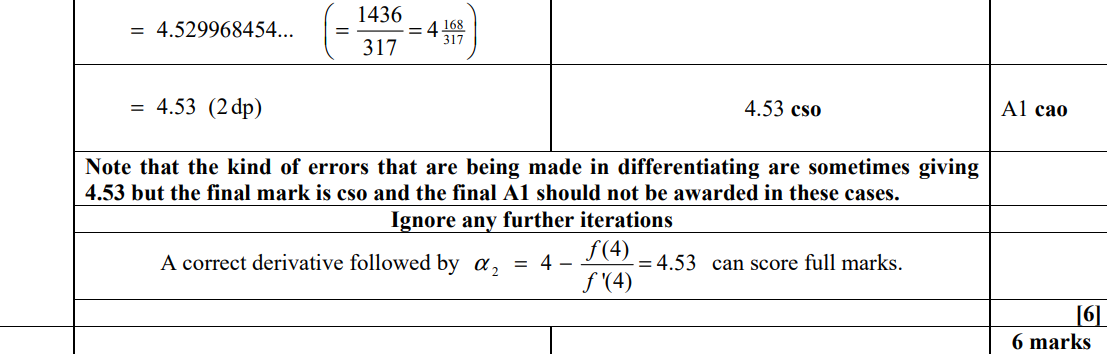 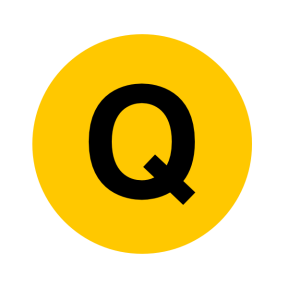 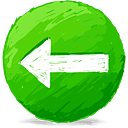 Jan 2013
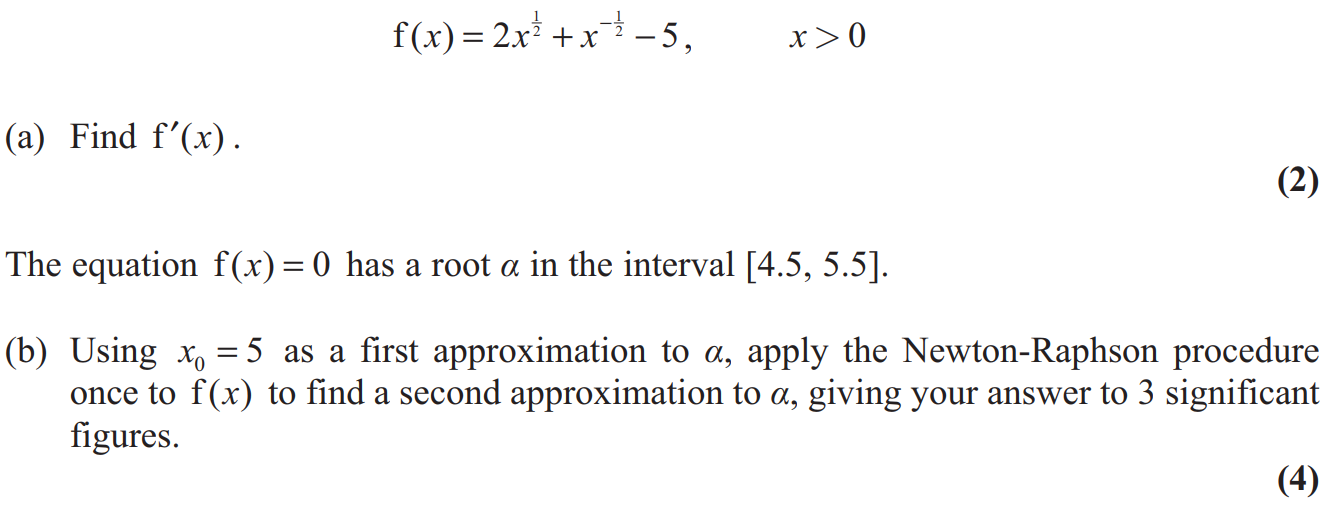 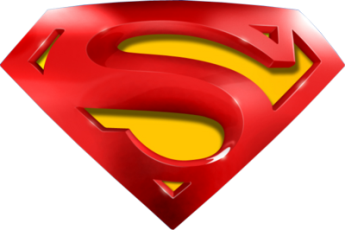 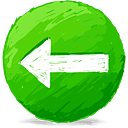 Jan 2013
A
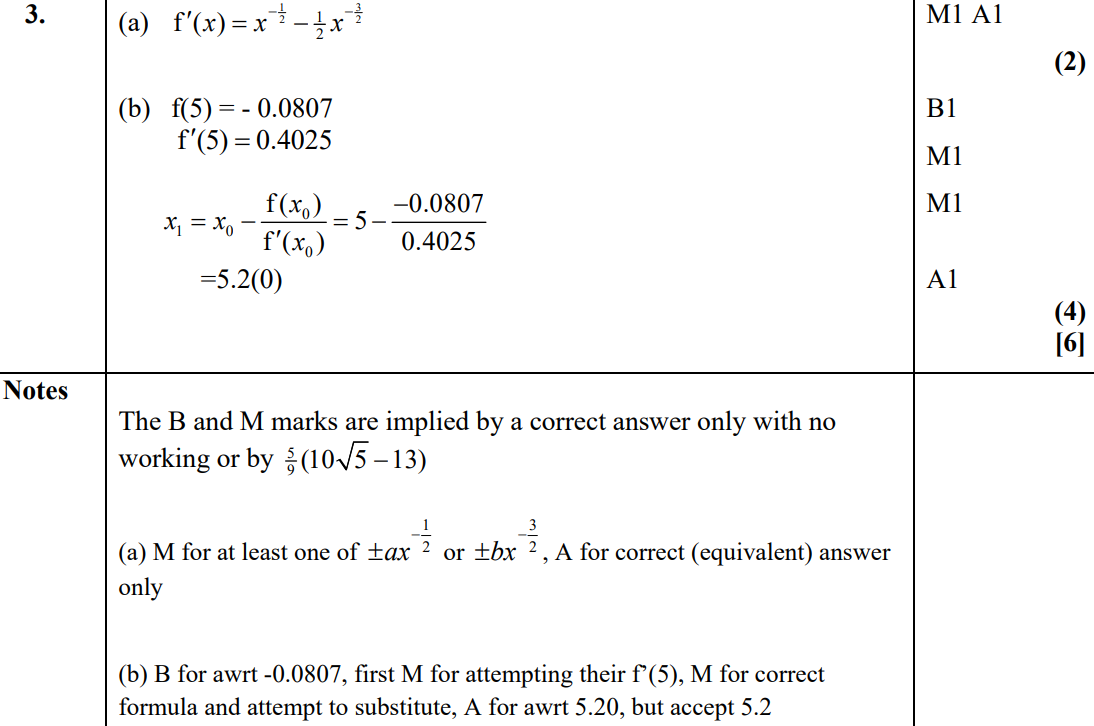 B
A notes
B notes
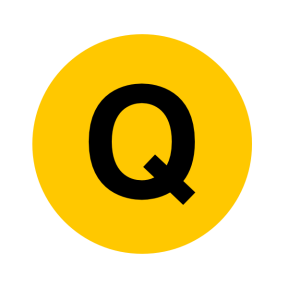 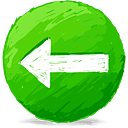 June 2014
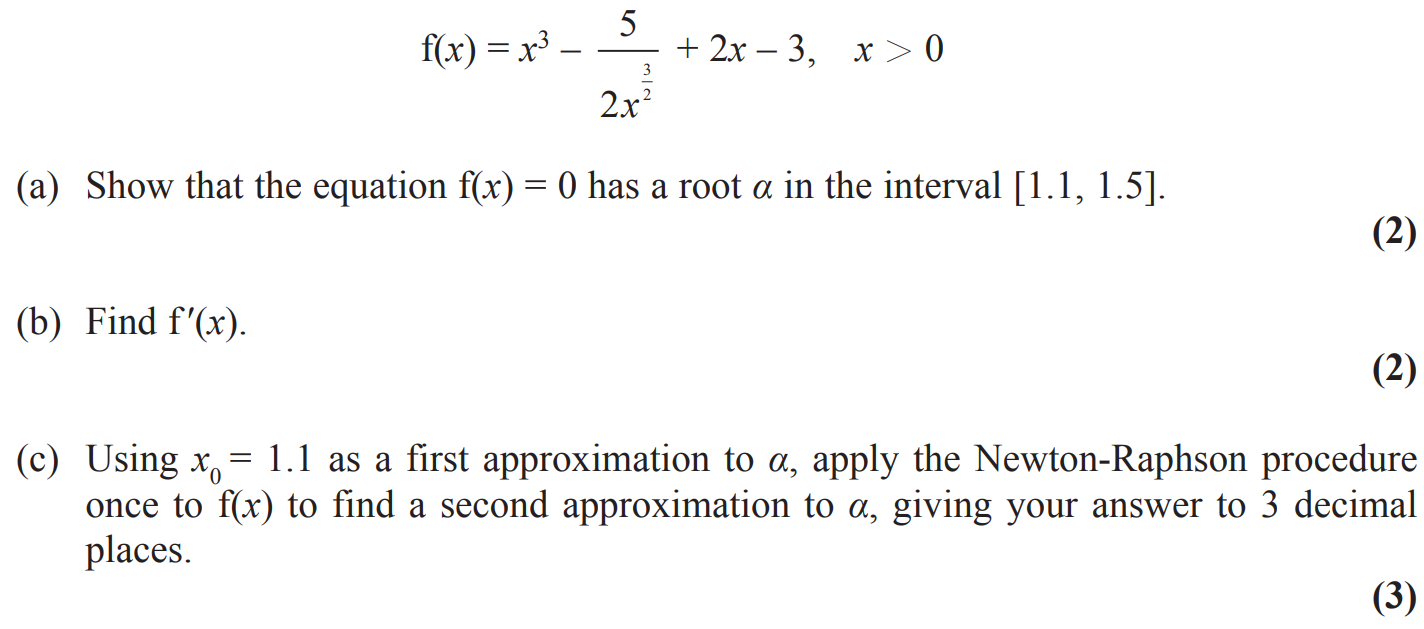 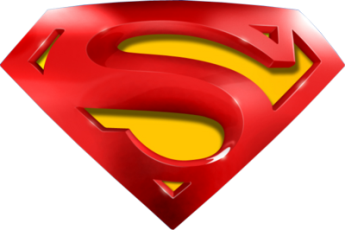 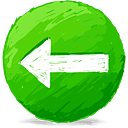 June 2014
A
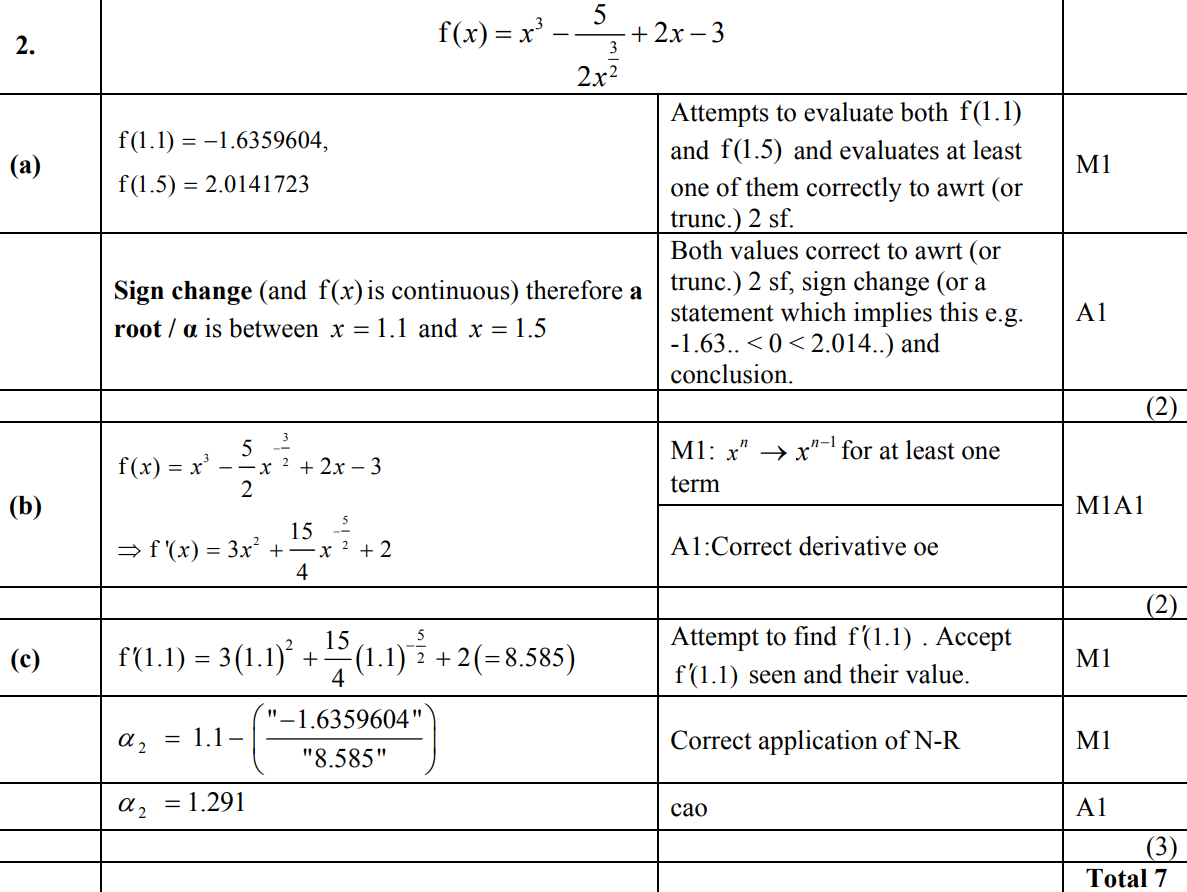 B
C
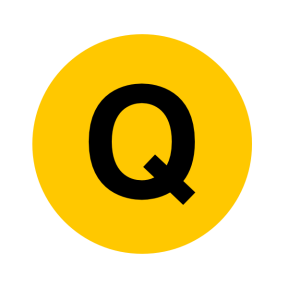 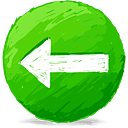 June 2016
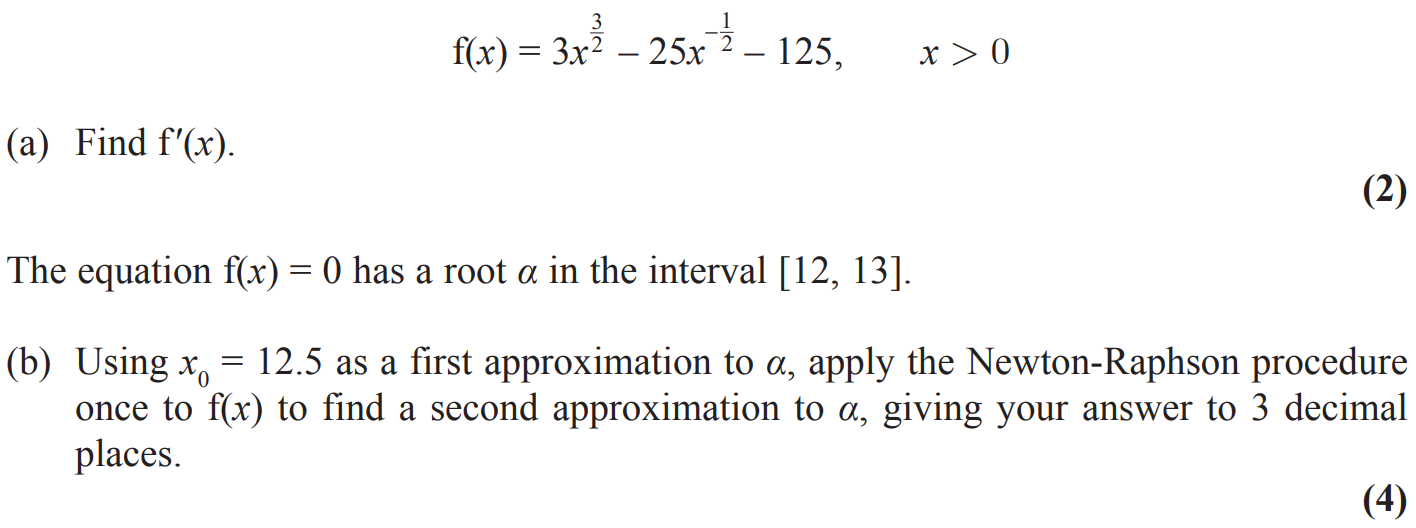 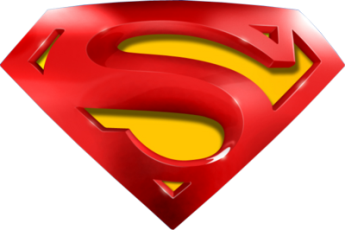 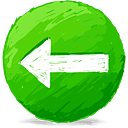 June 2016
A
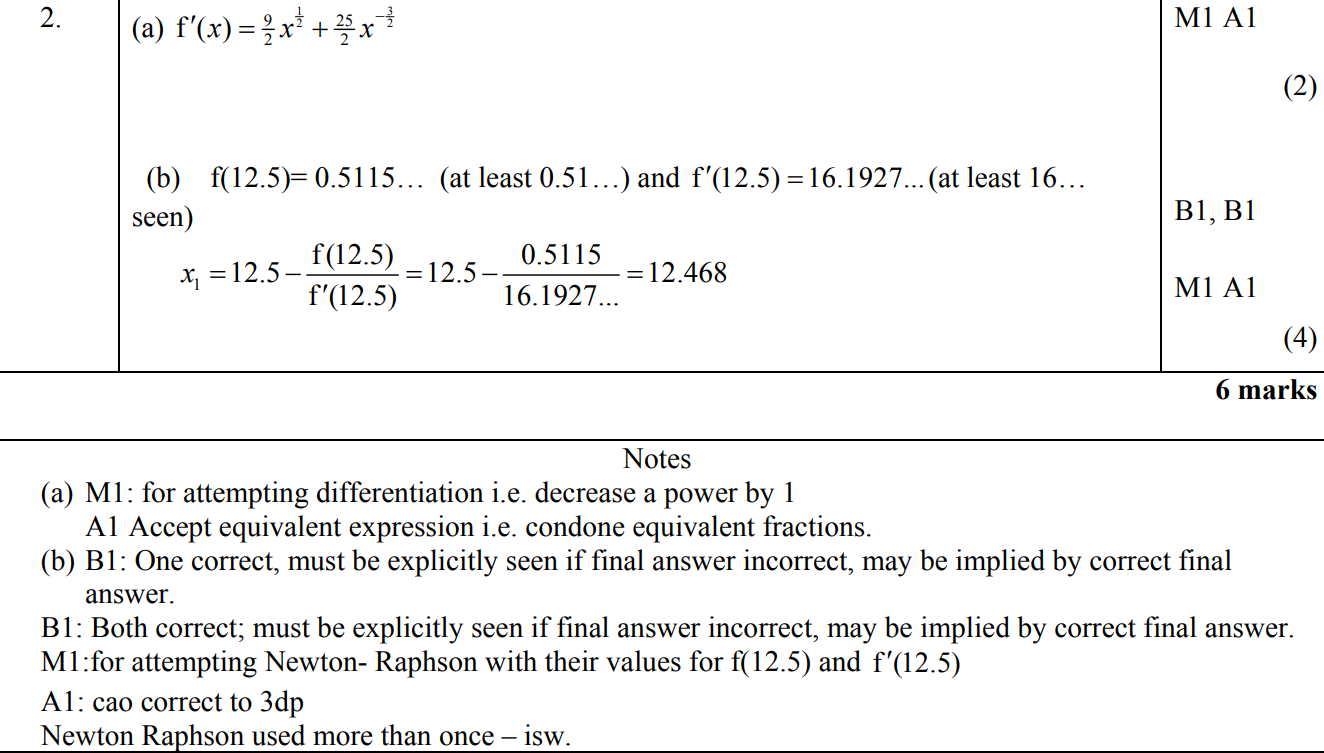 B
A notes
B notes
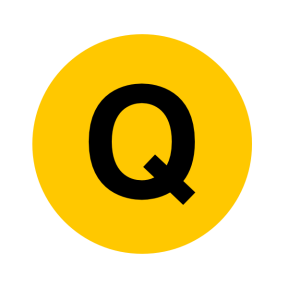 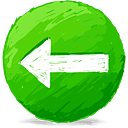 June 2017
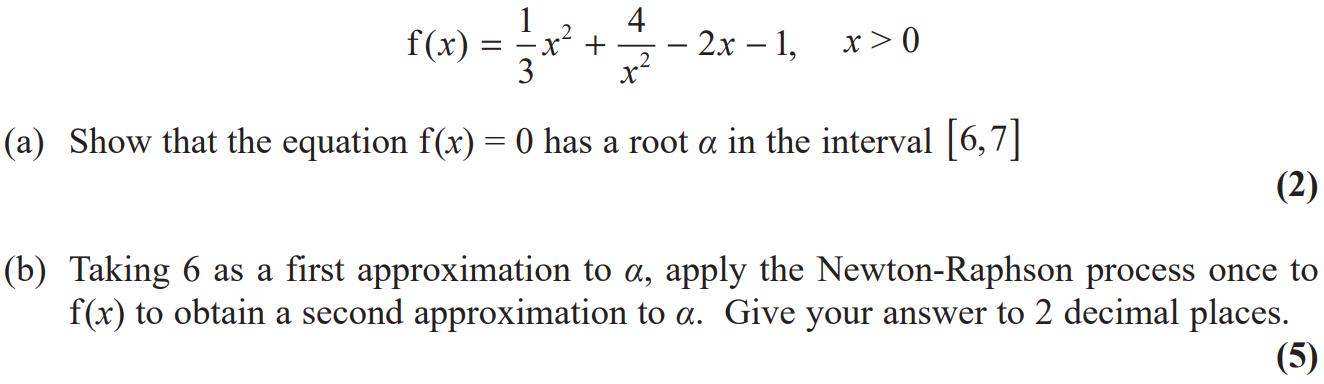 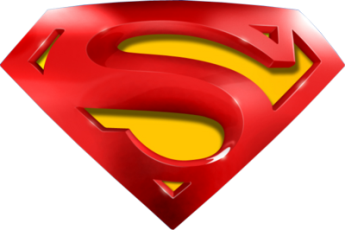 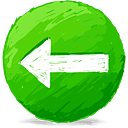 June 2017
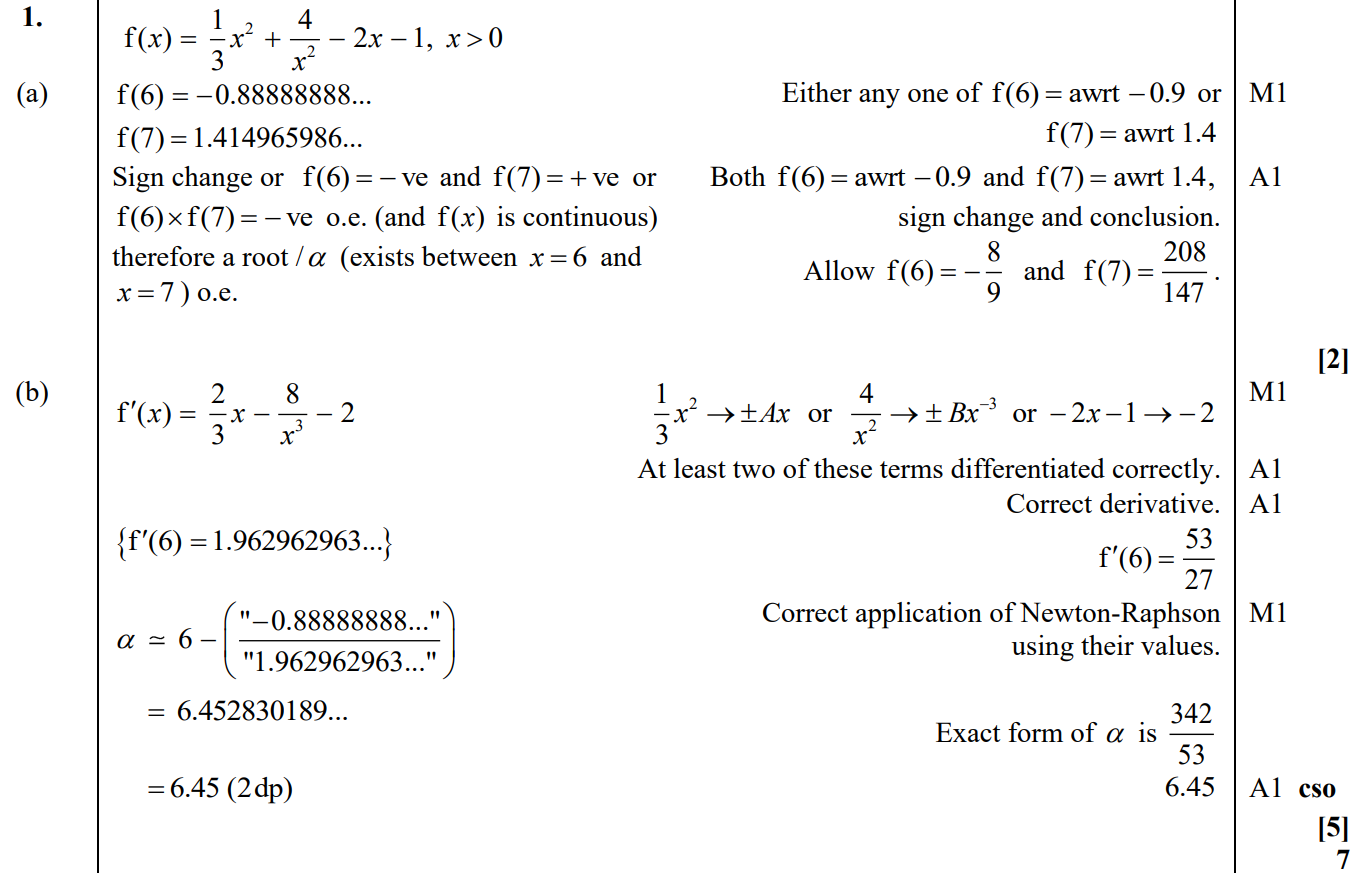 A
B
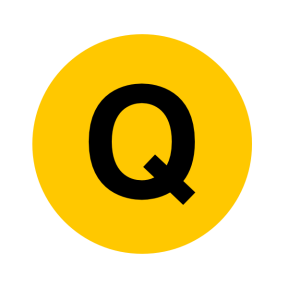 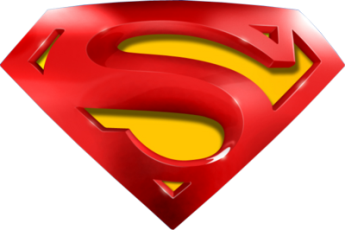 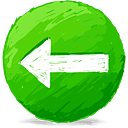 June 2017
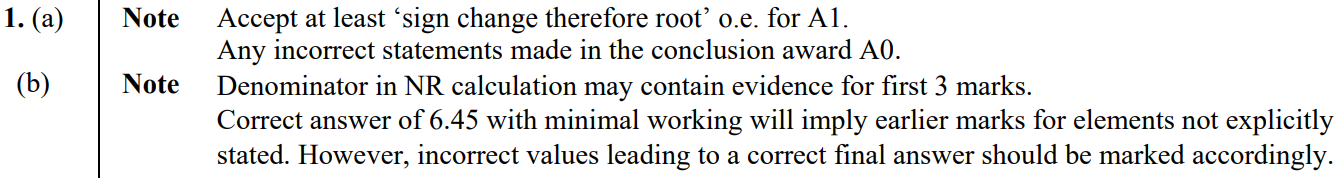 A notes
B notes
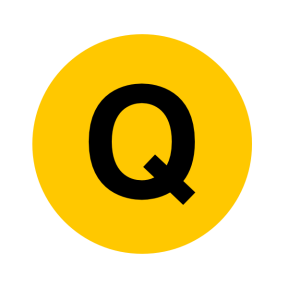 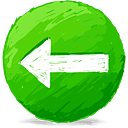 Jan 2006
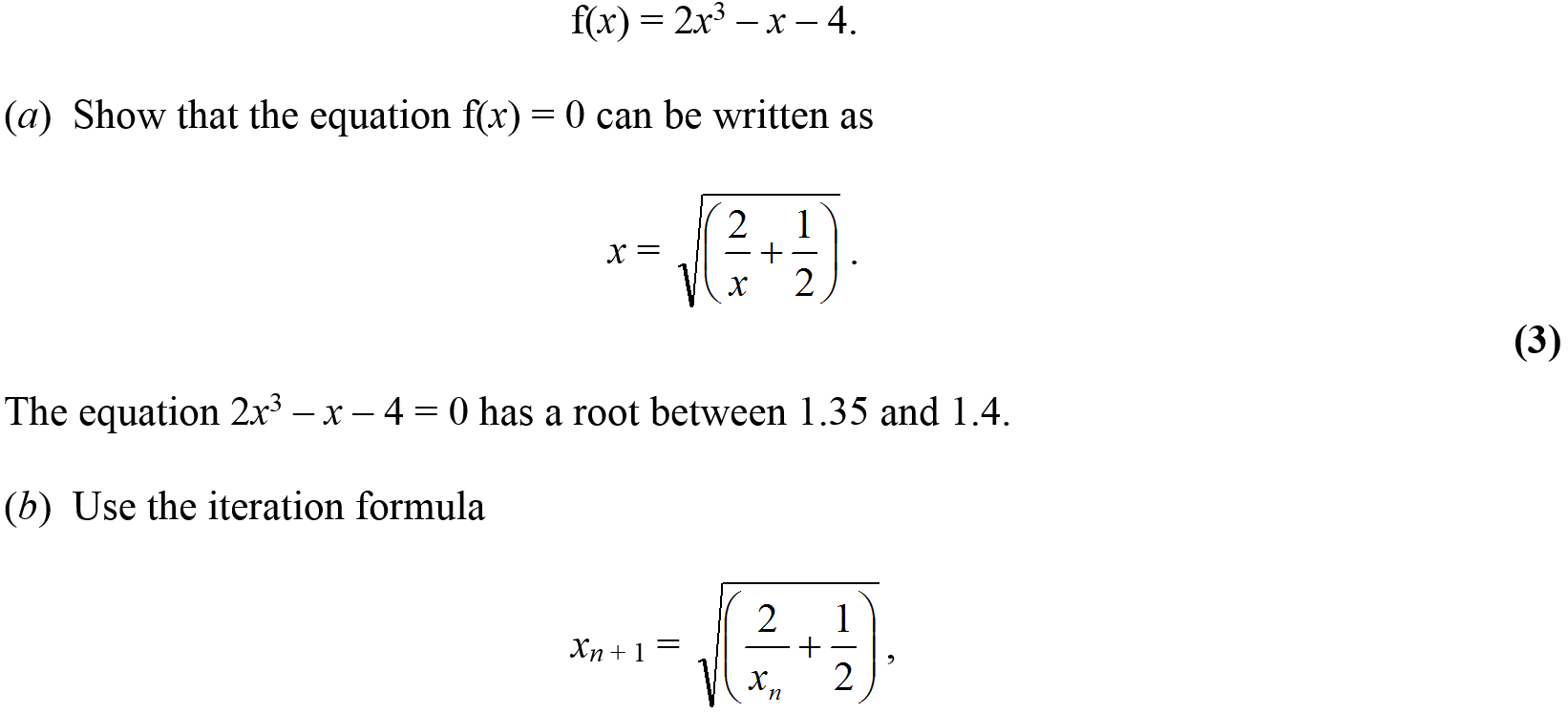 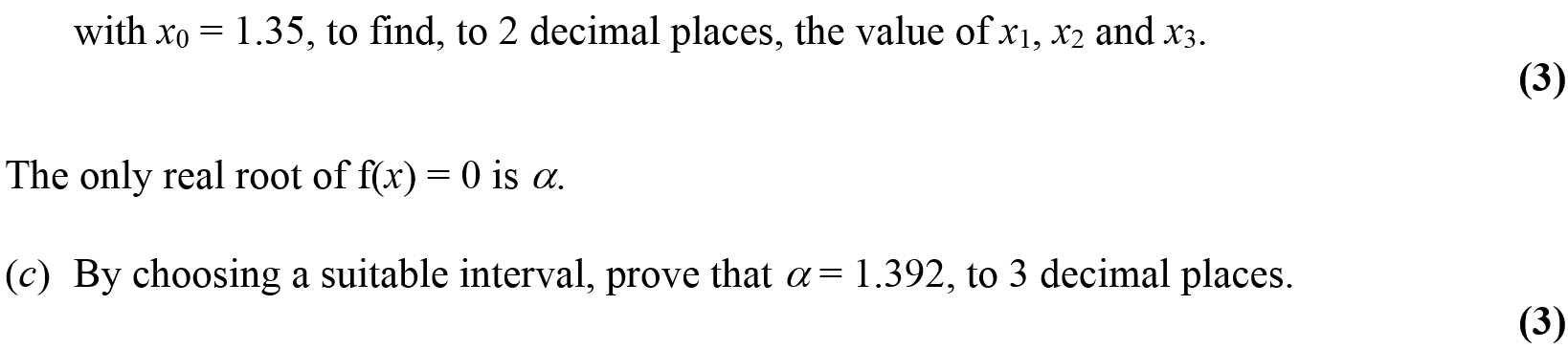 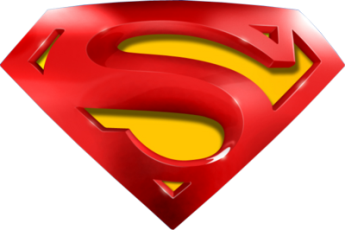 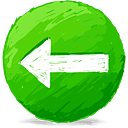 Jan 2006
A
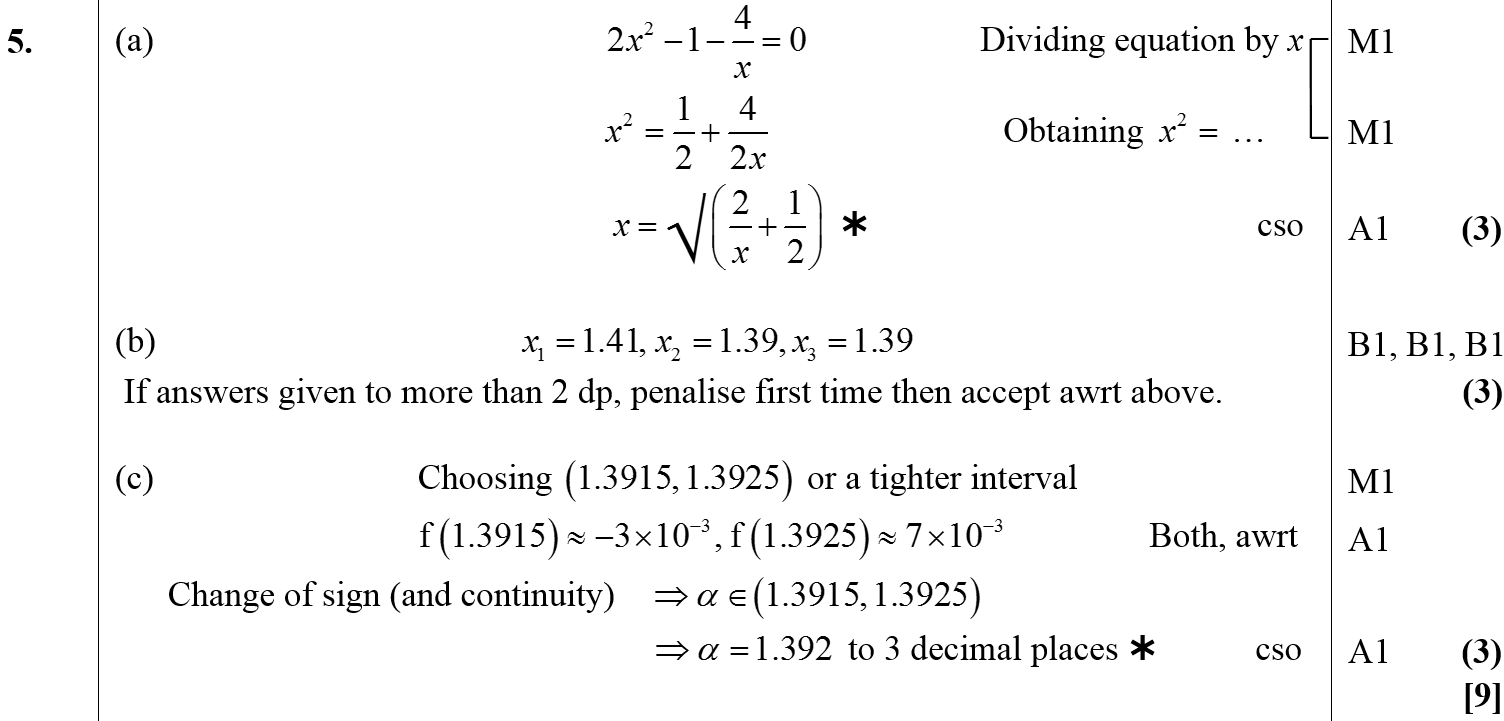 B
C
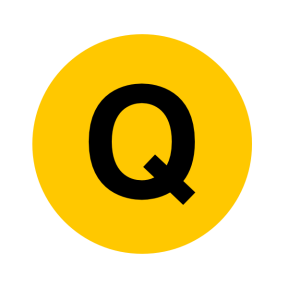 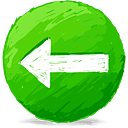 June 2006
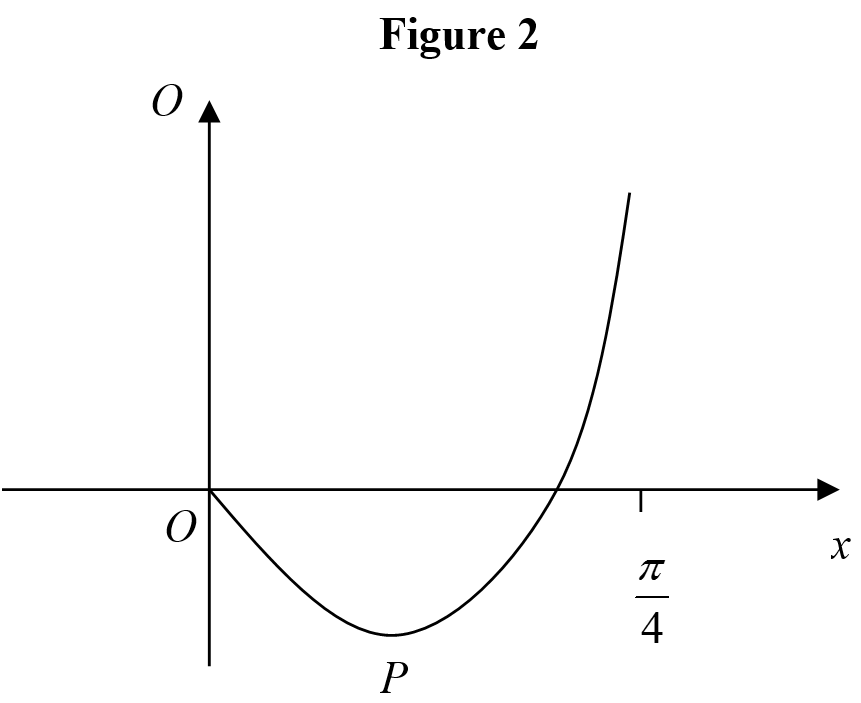 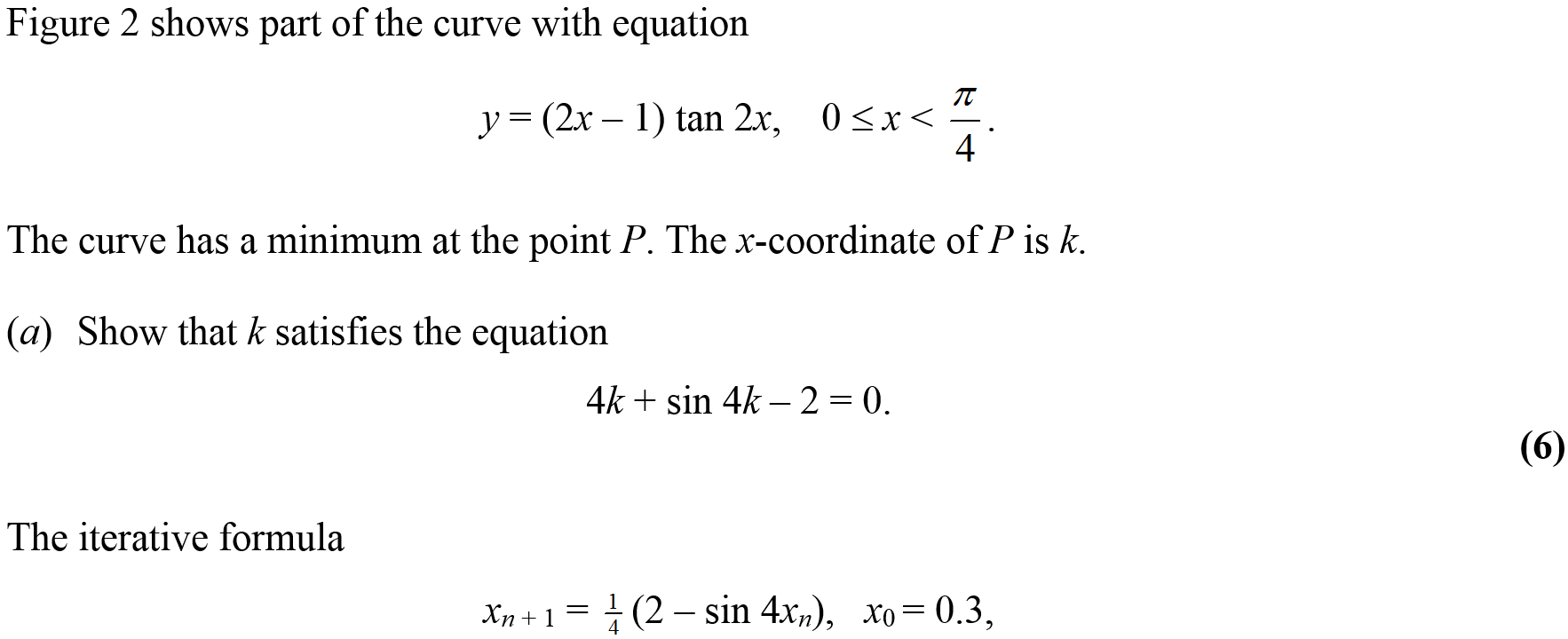 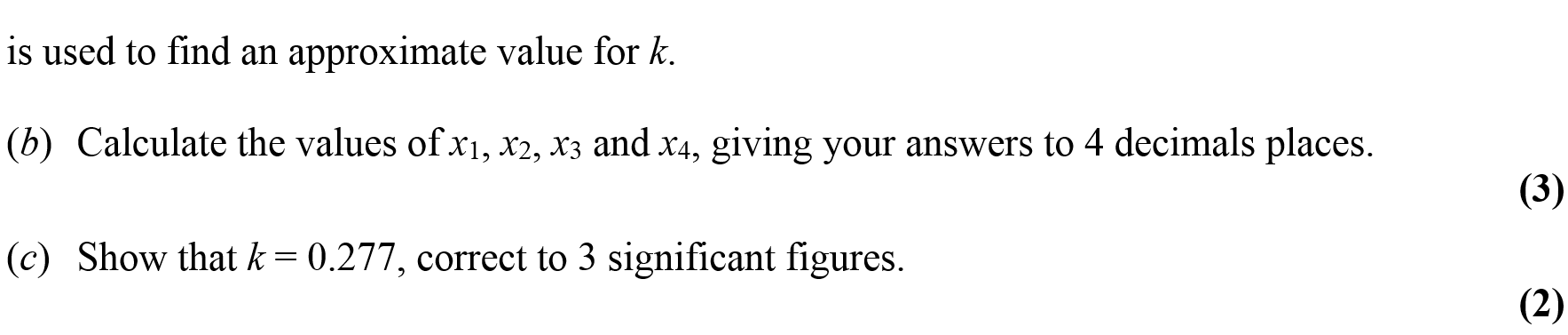 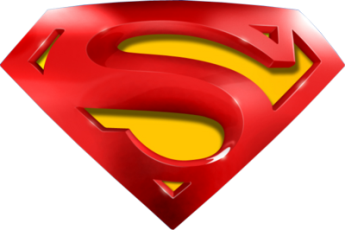 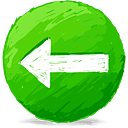 June 2006
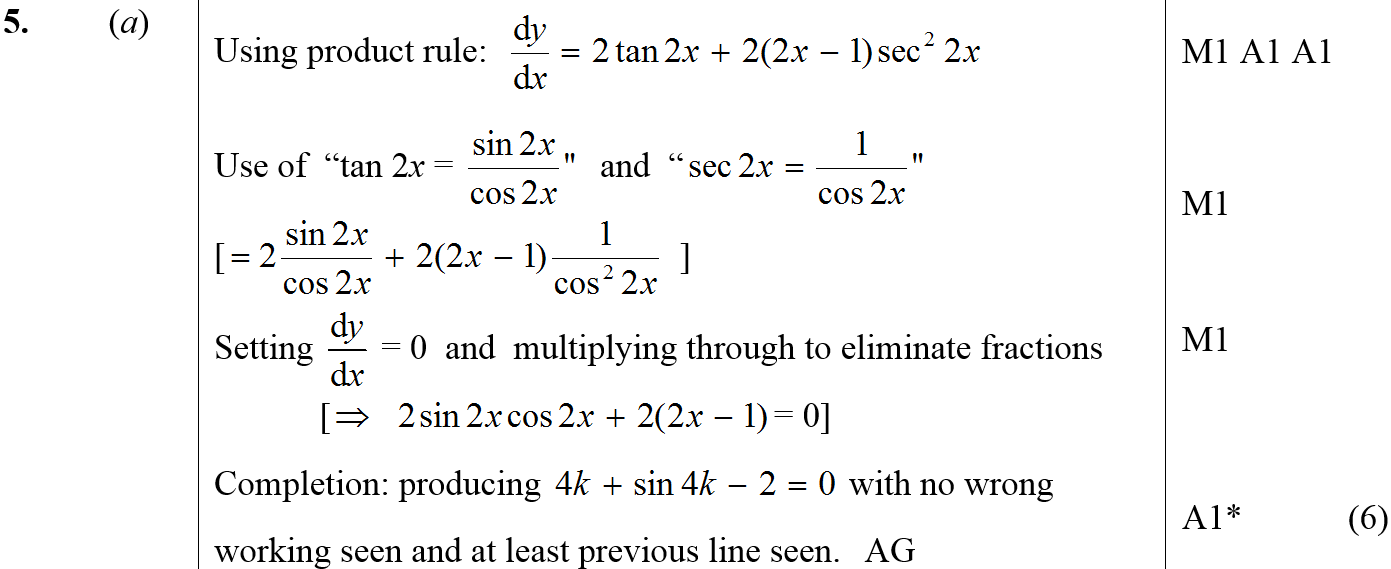 A
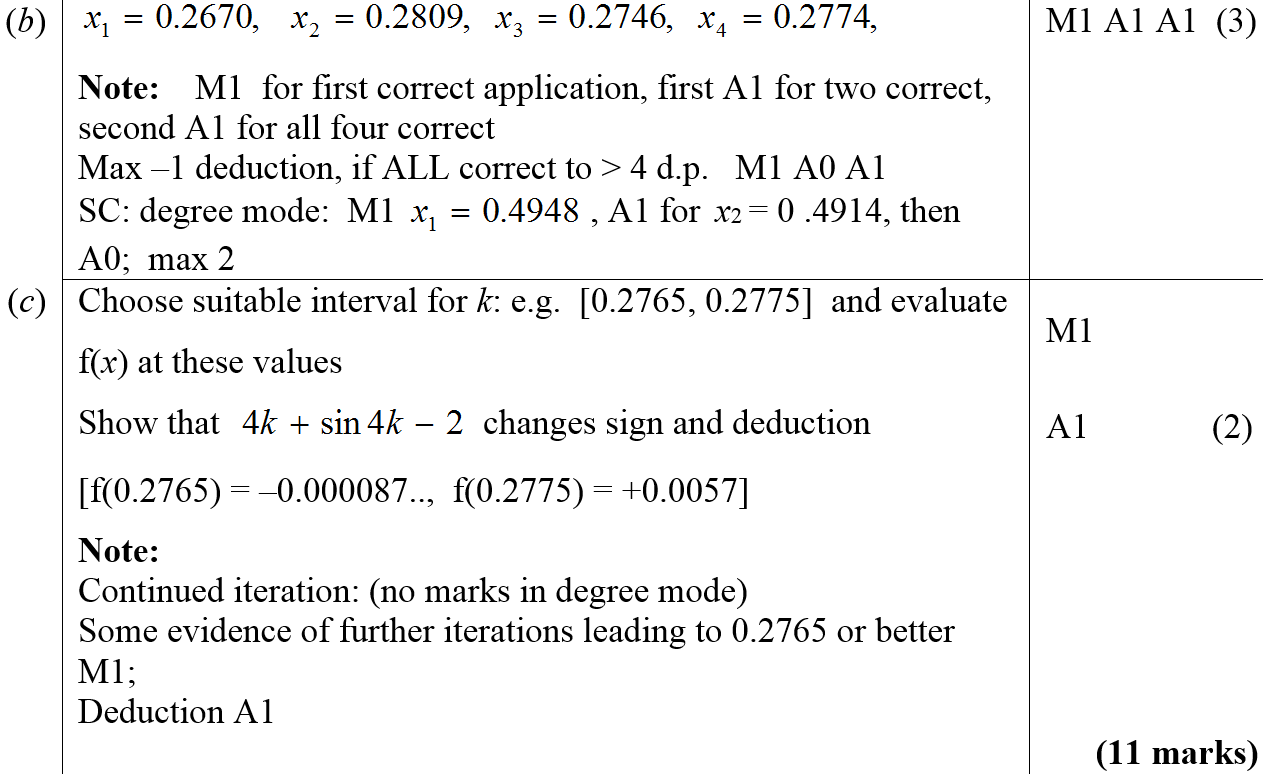 B
C
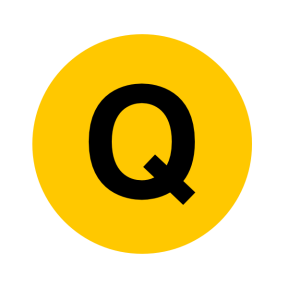 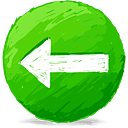 Jan 2007
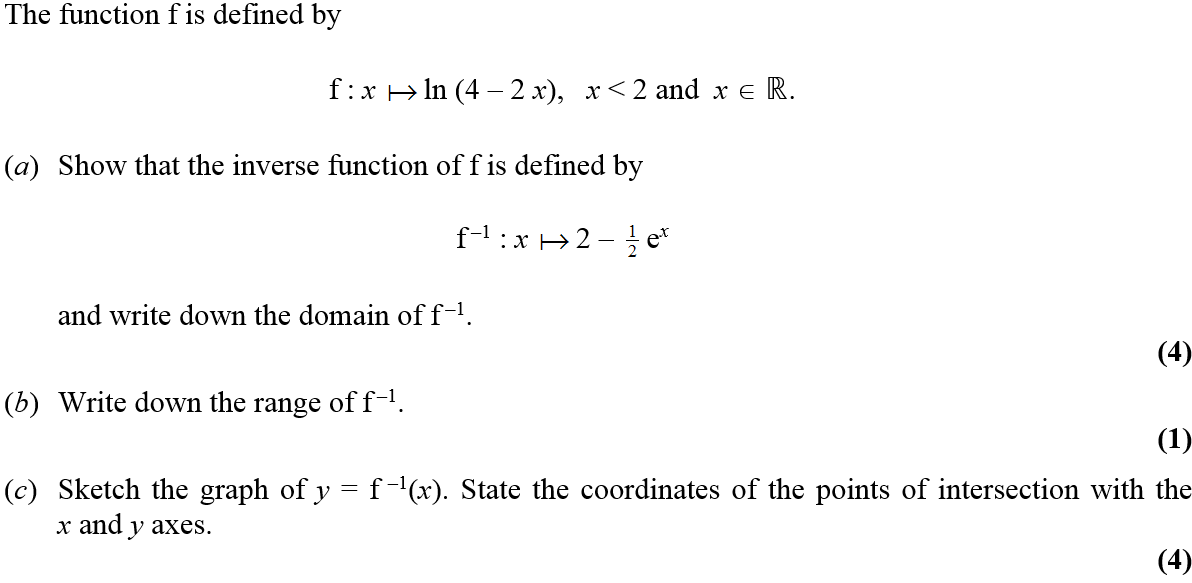 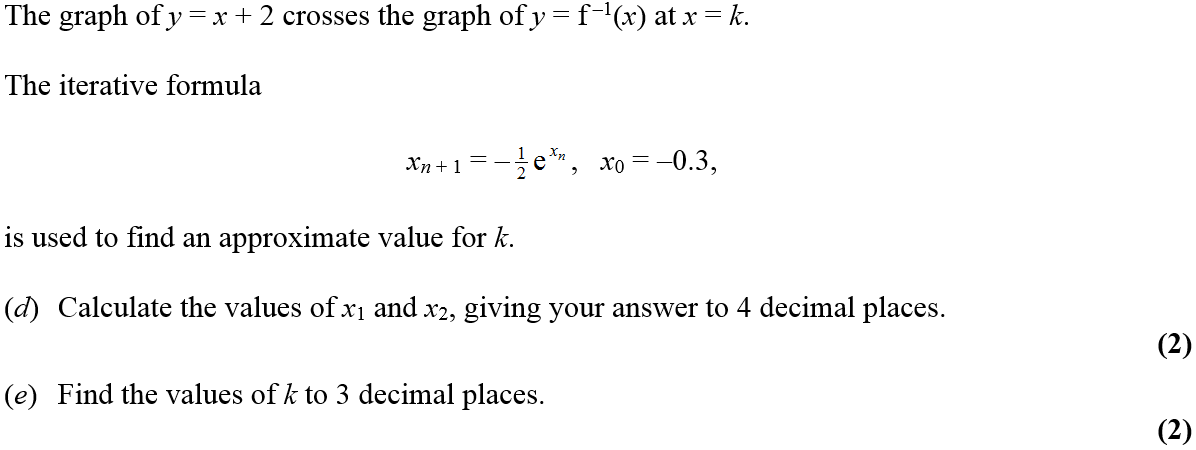 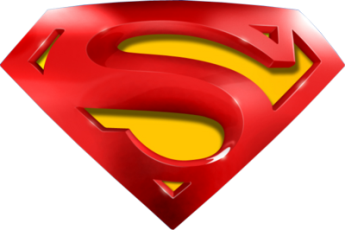 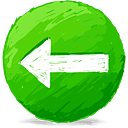 Jan 2007
A
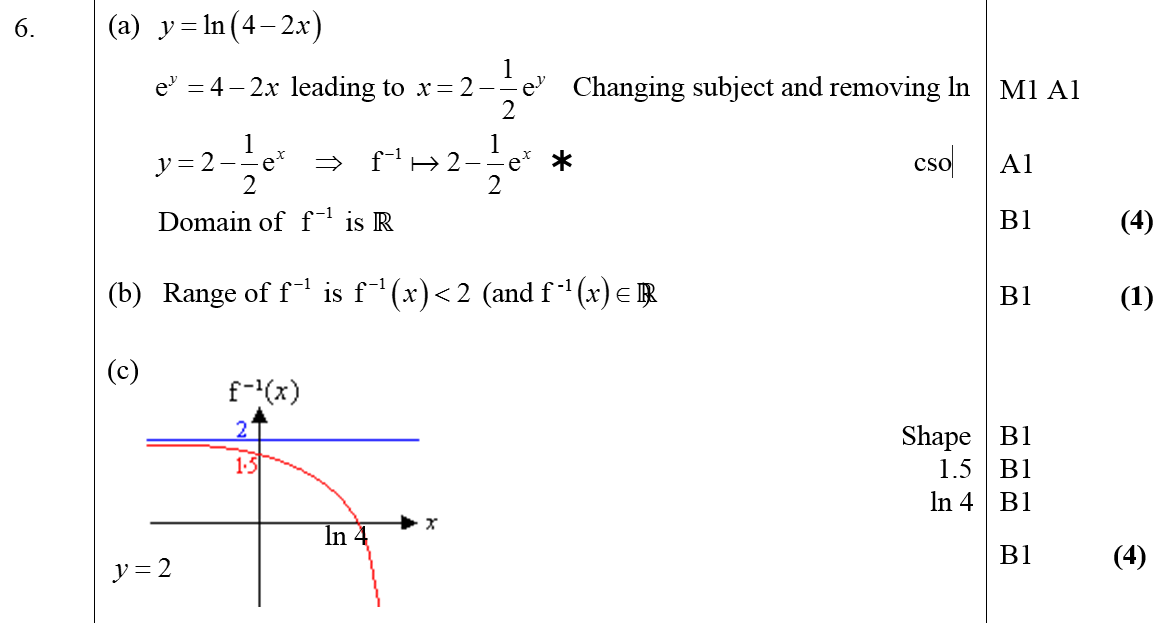 B
C
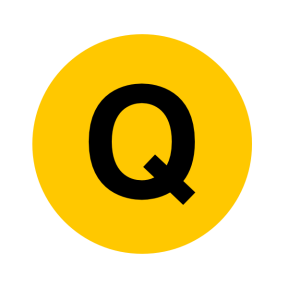 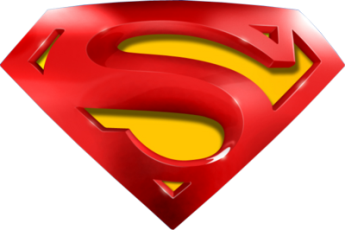 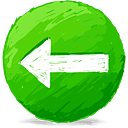 Jan 2007
D
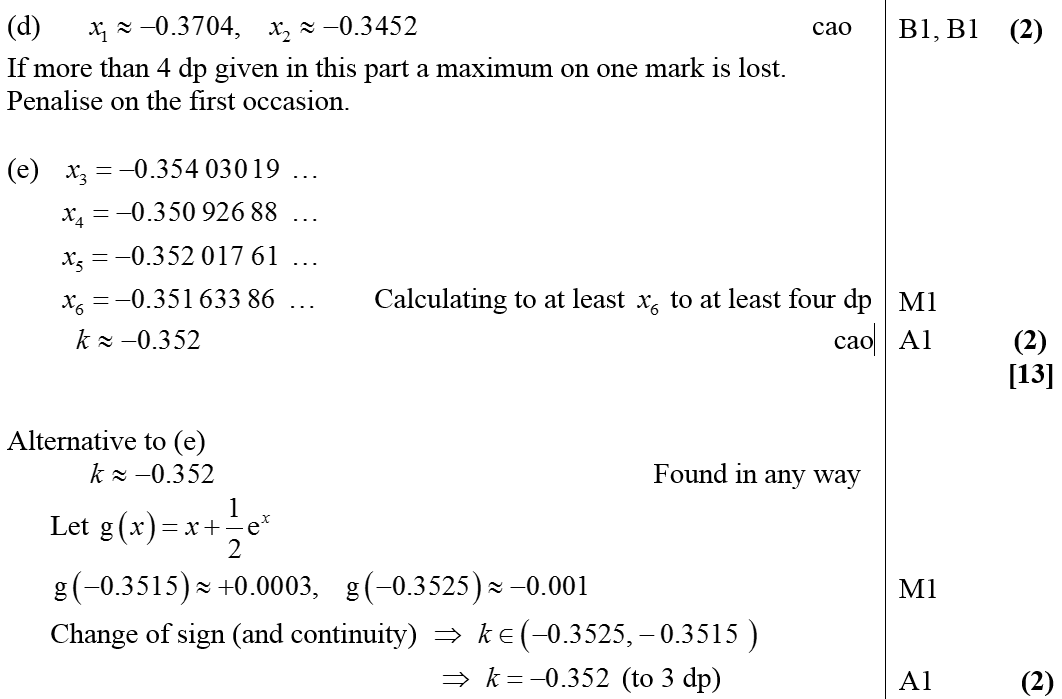 E
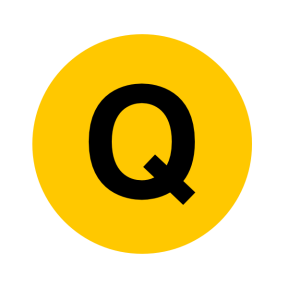 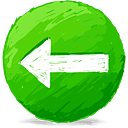 June 2007
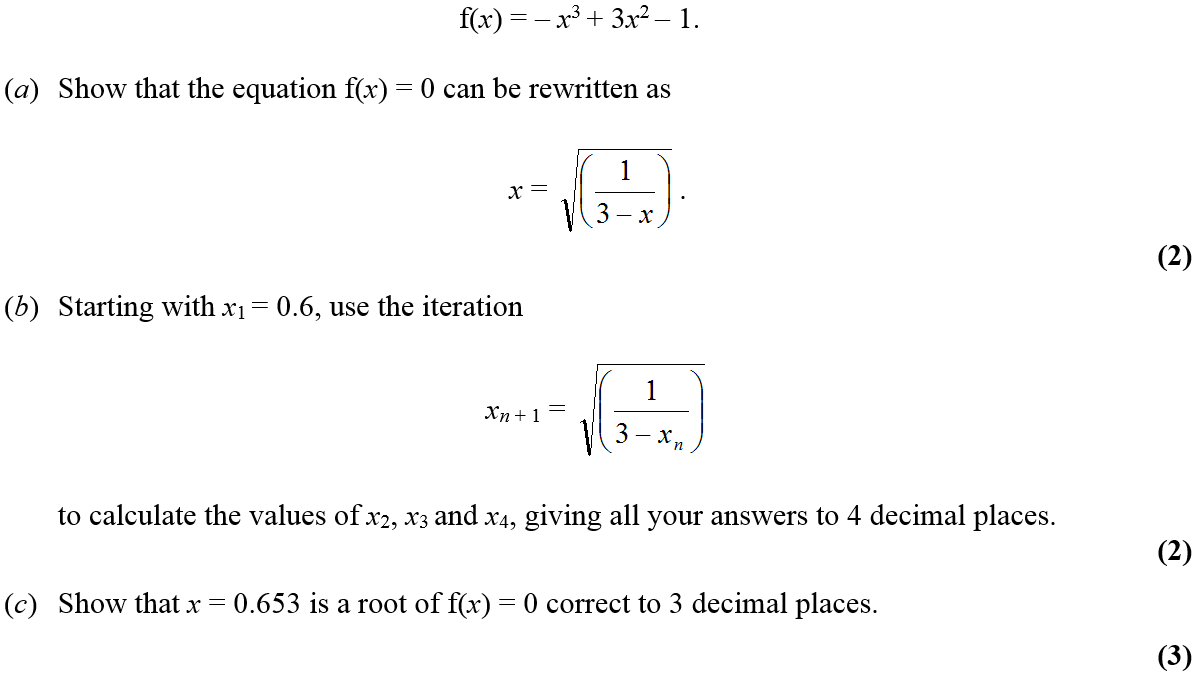 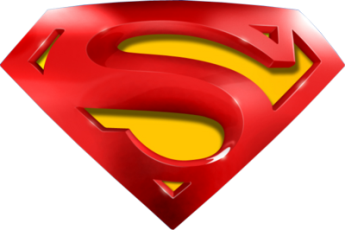 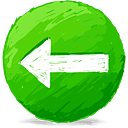 June 2007
A
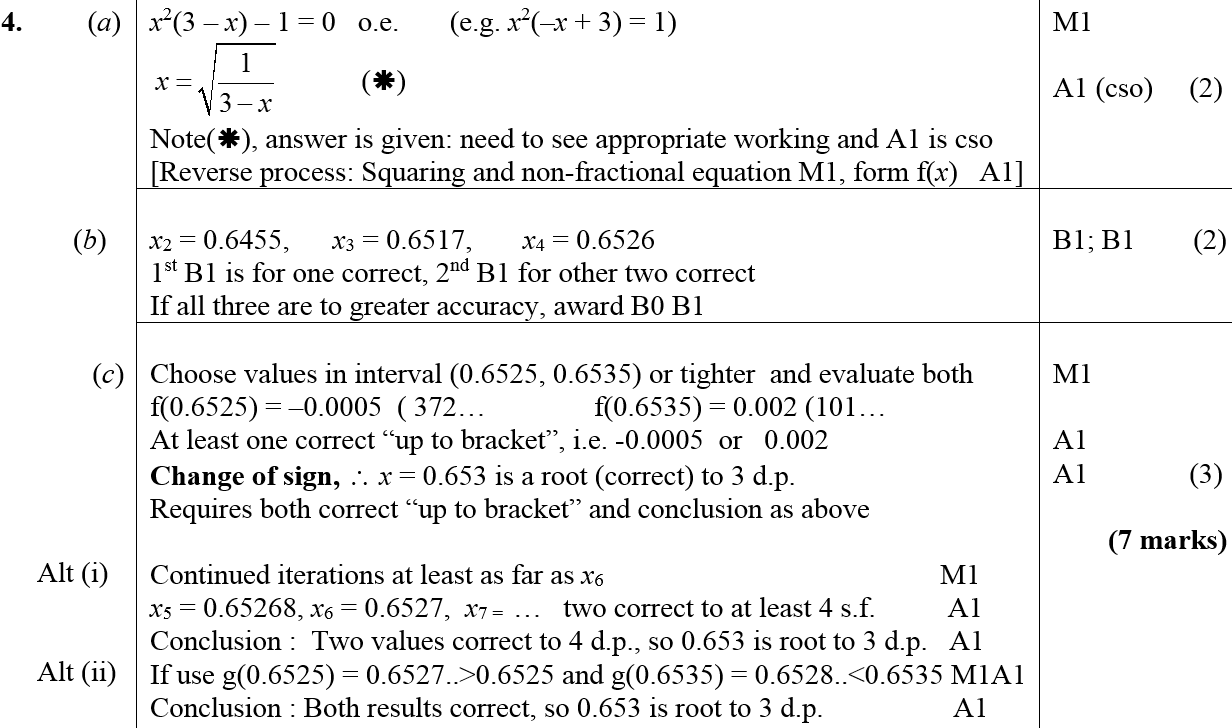 B
C
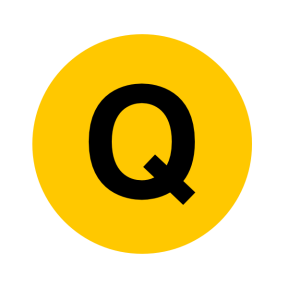 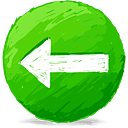 Jan 2008
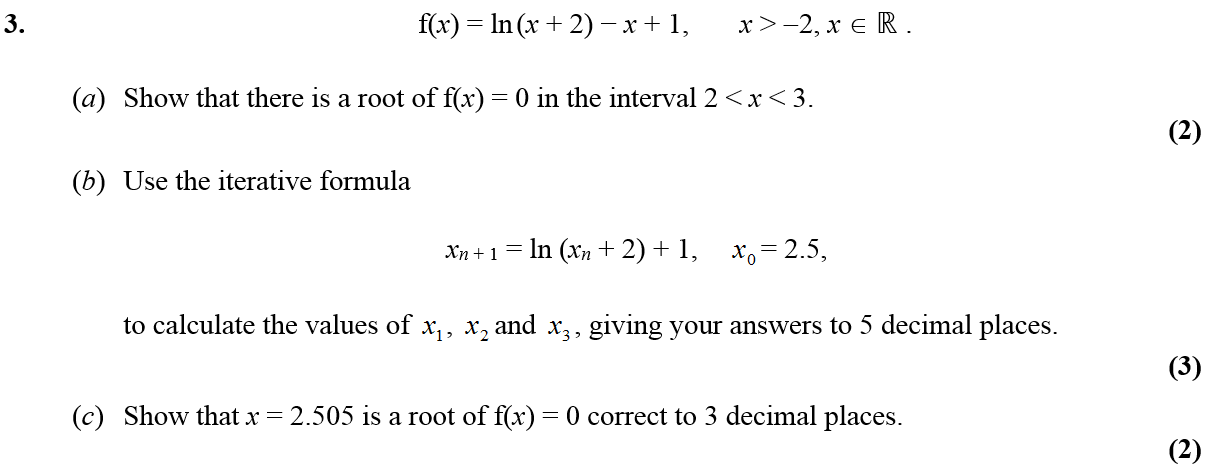 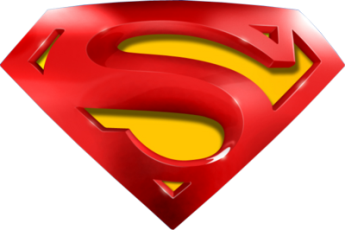 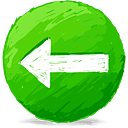 Jan 2008
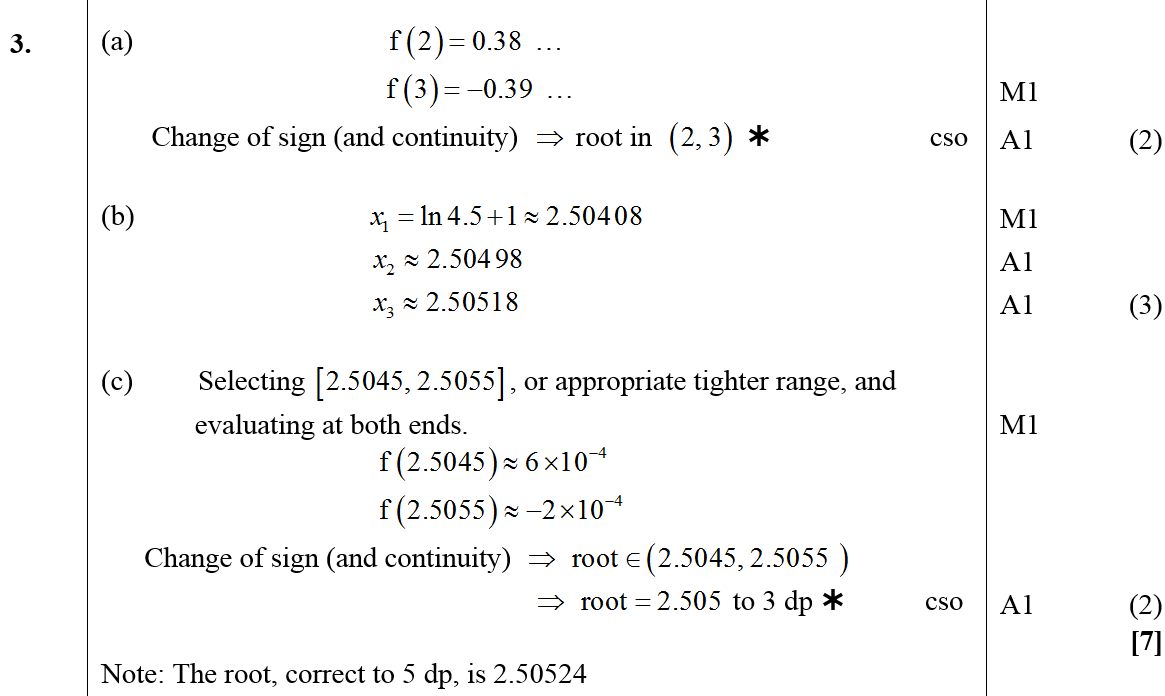 A
B
C
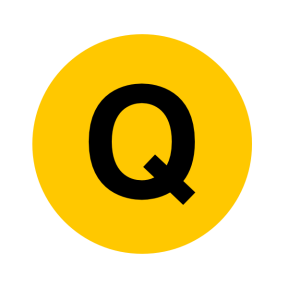 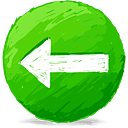 June 2008
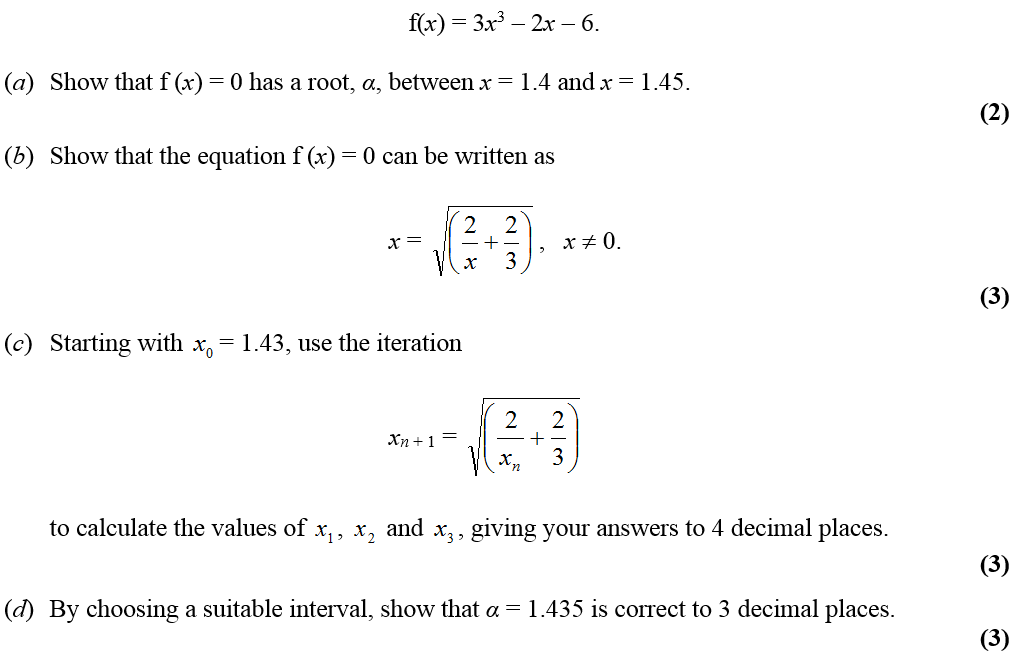 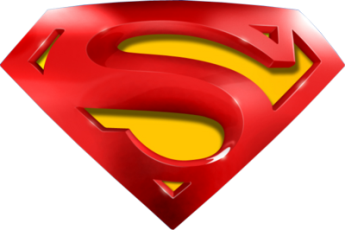 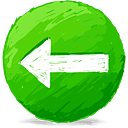 June 2008
A
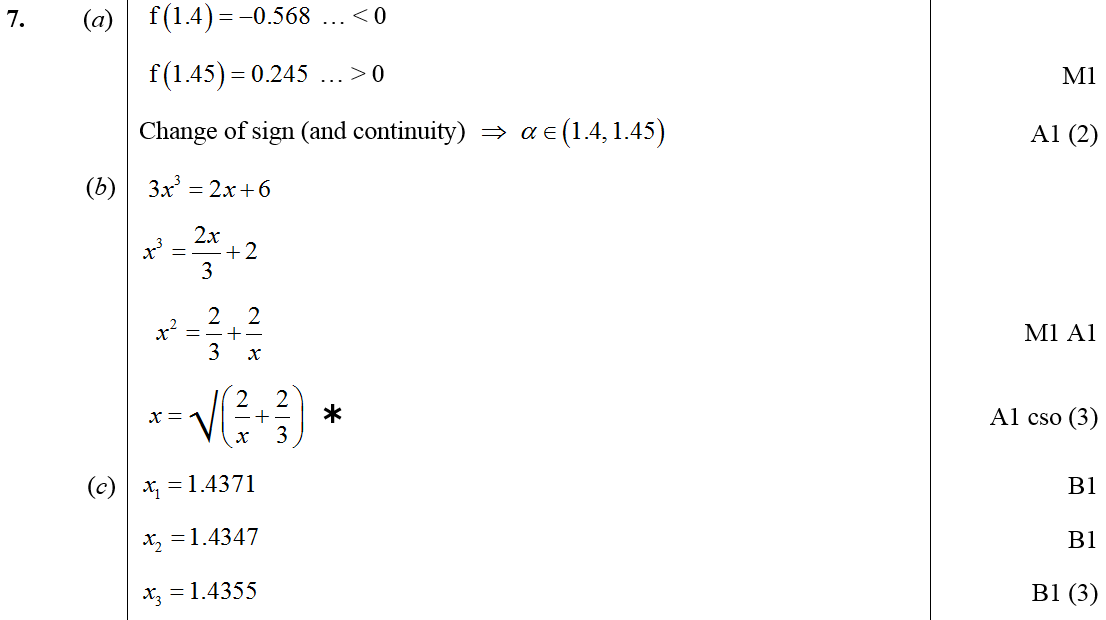 B
C
D
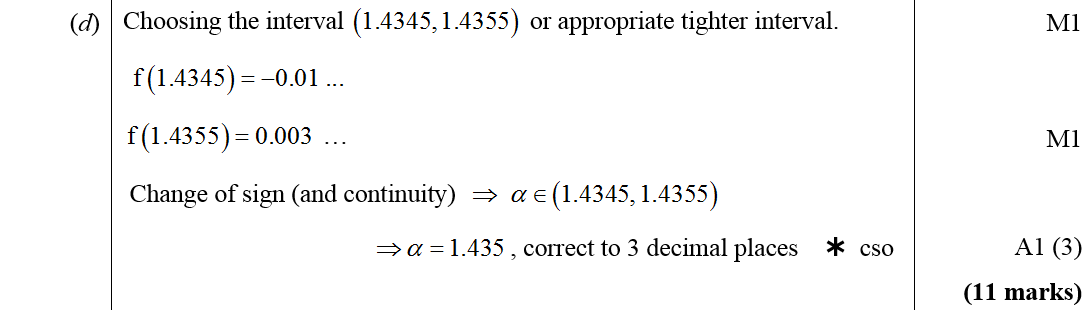 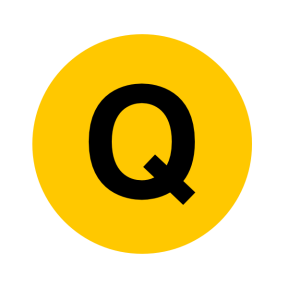 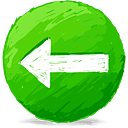 Jan 2009
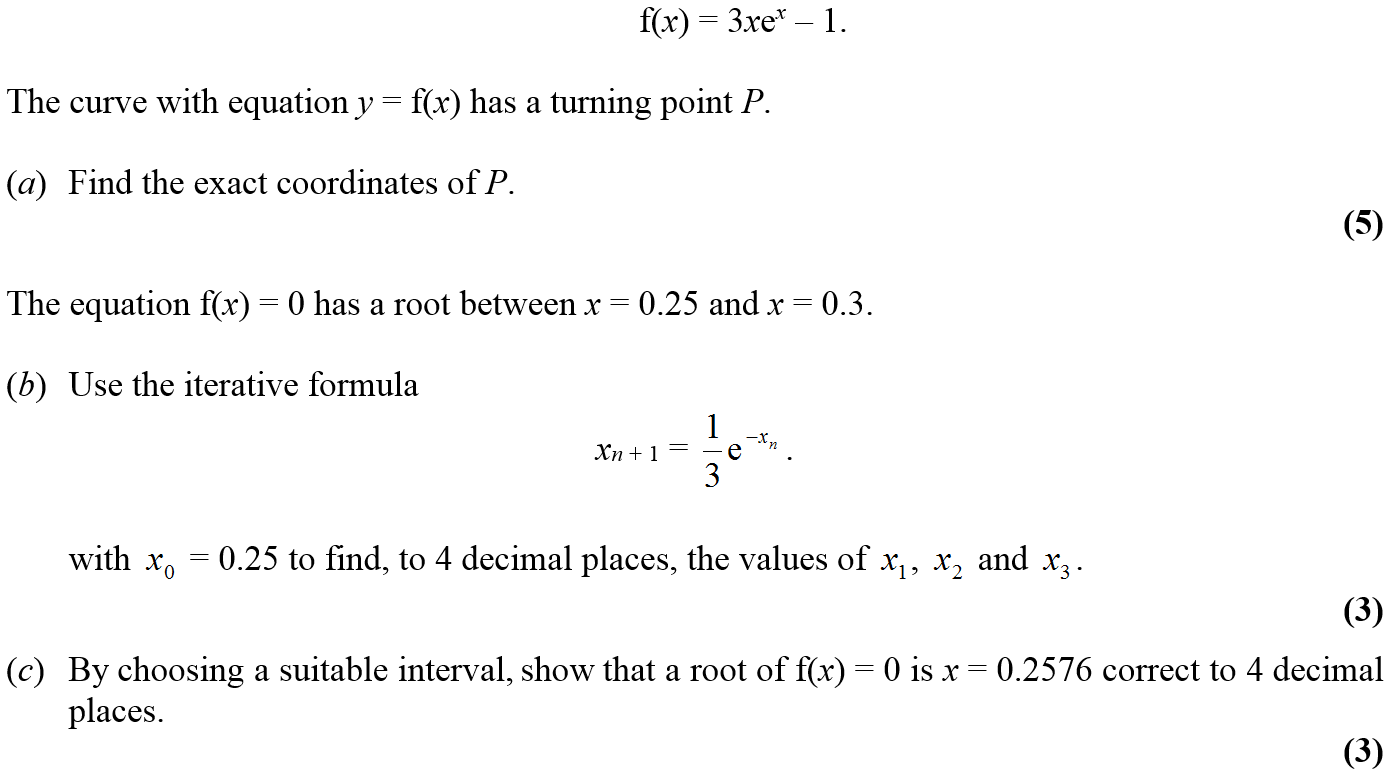 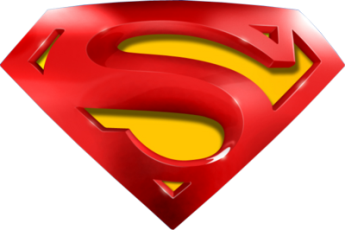 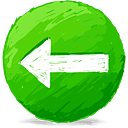 Jan 2009
A
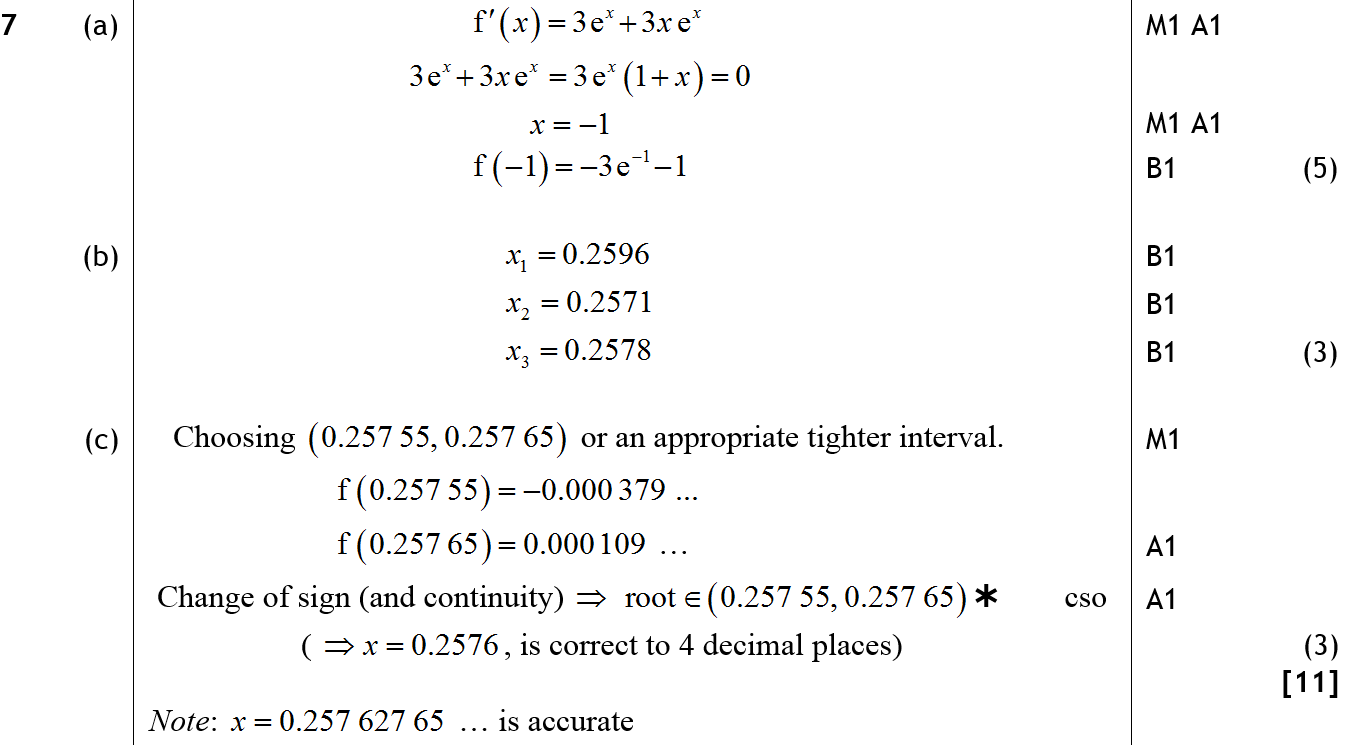 B
C
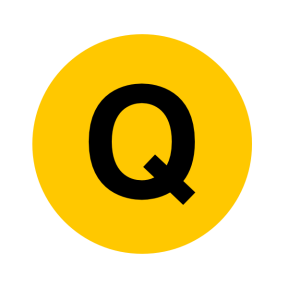 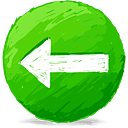 June 2009
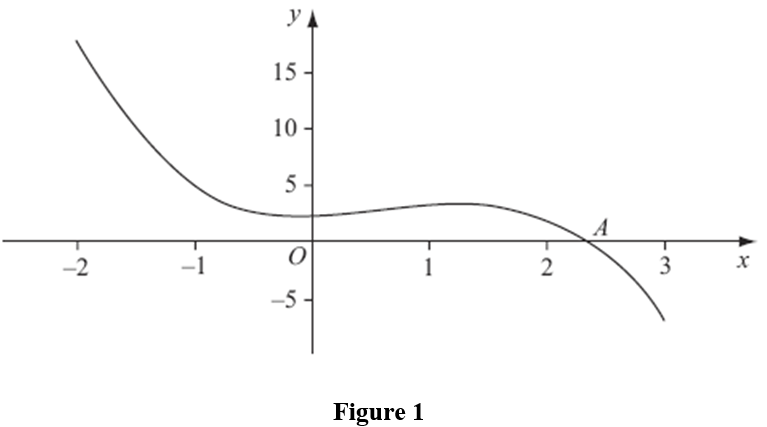 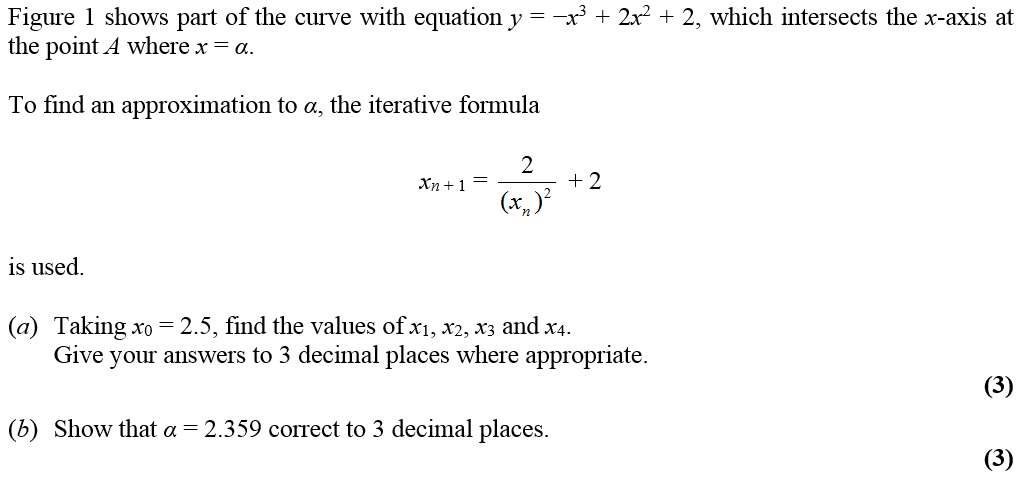 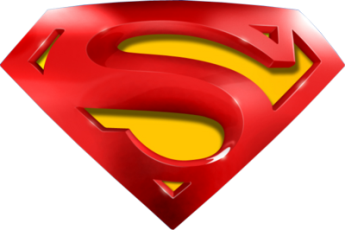 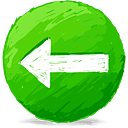 June 2009
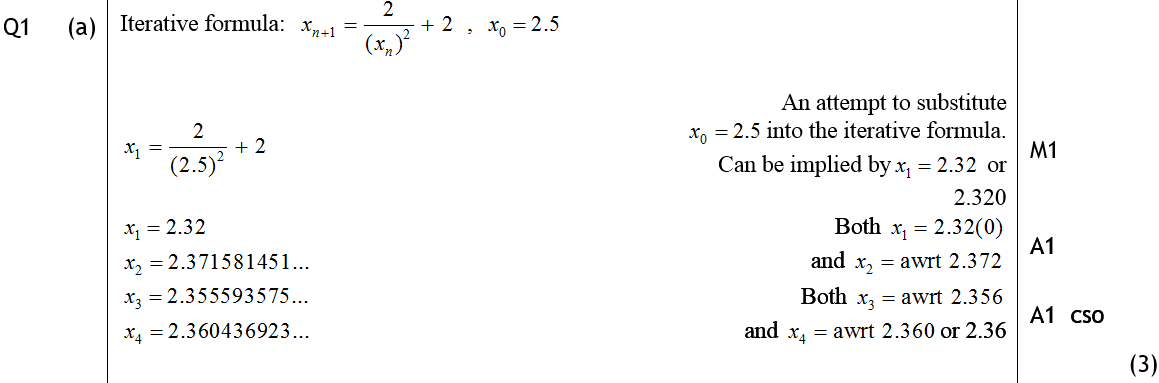 A
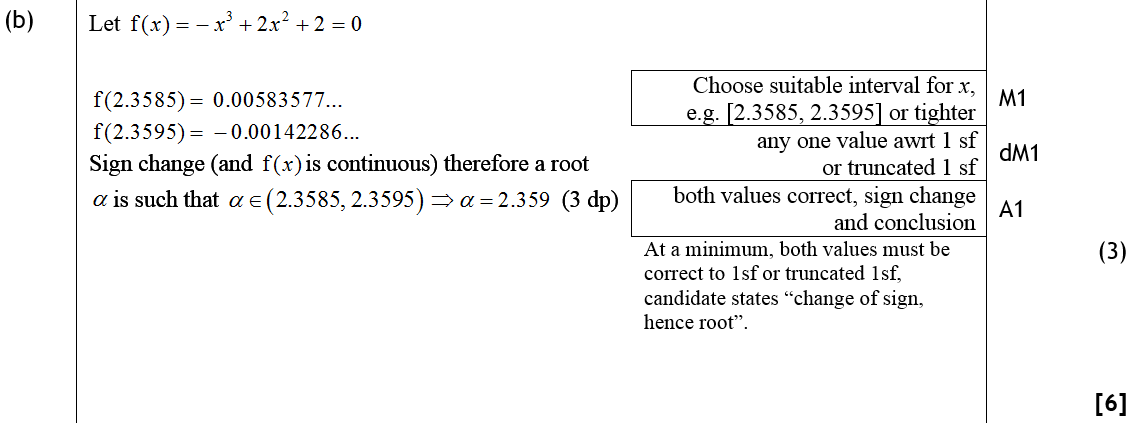 B
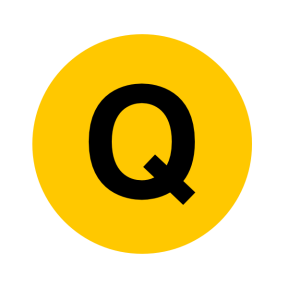 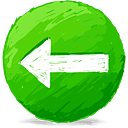 Jan 2010
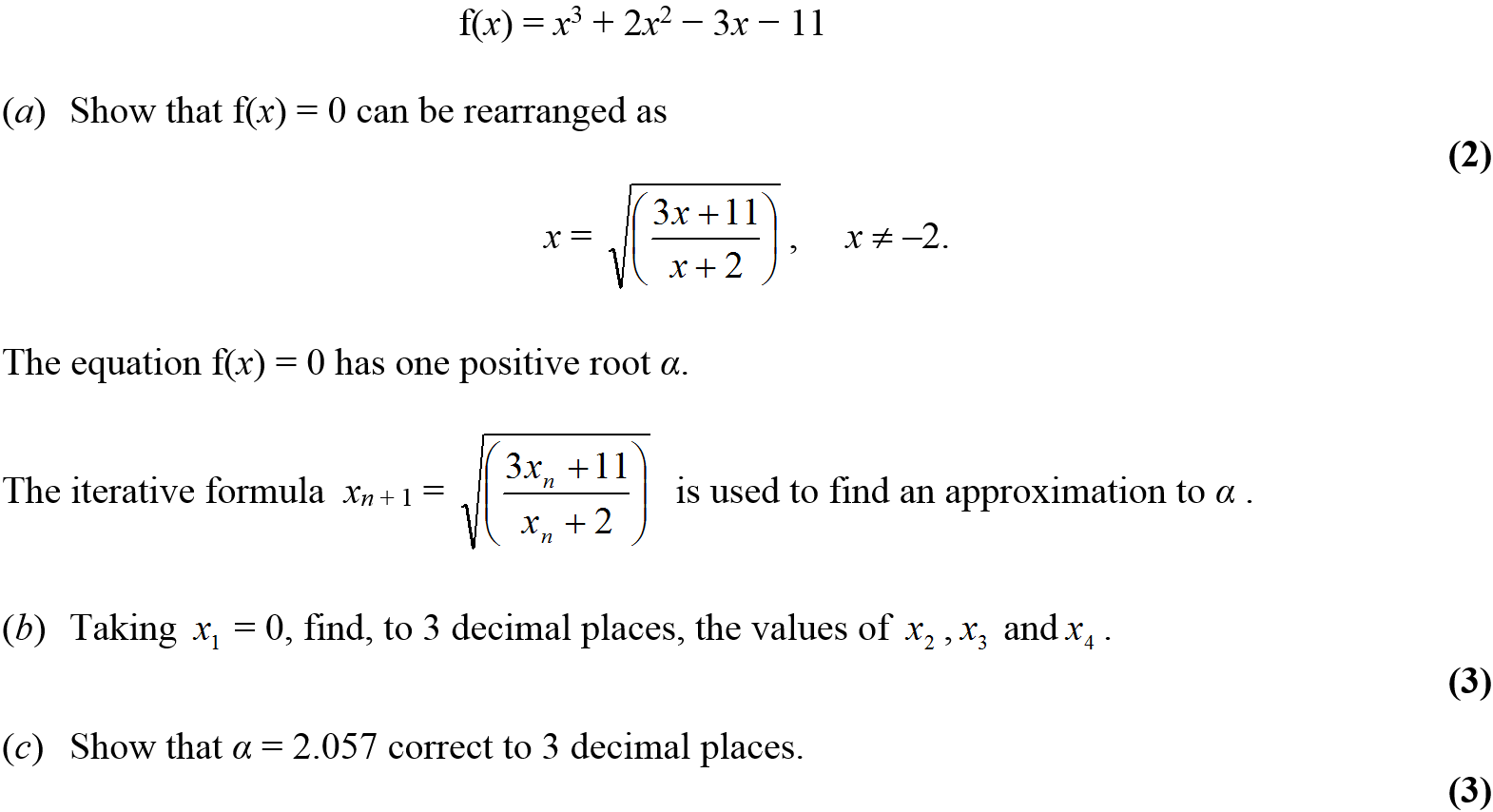 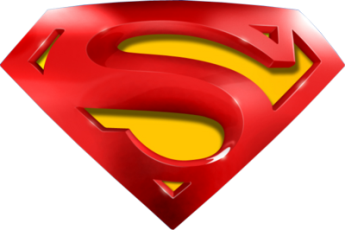 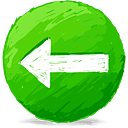 Jan 2010
A
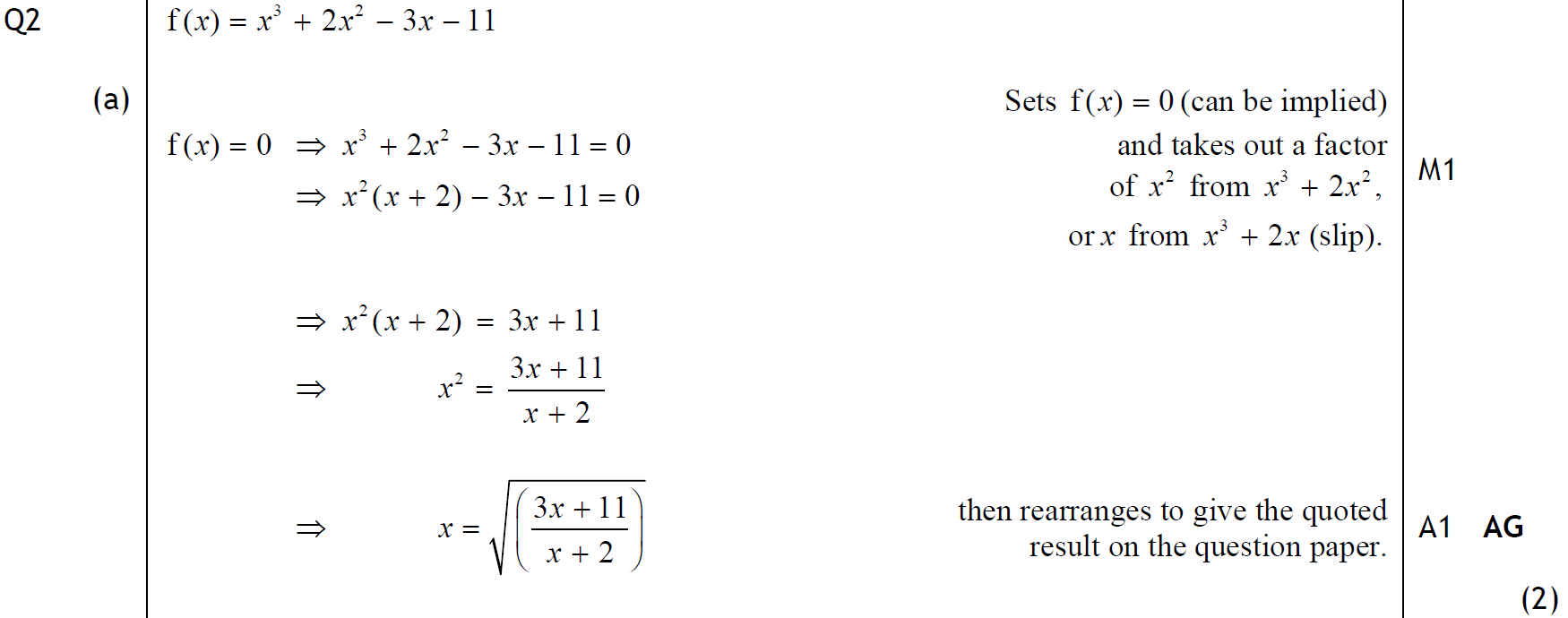 B
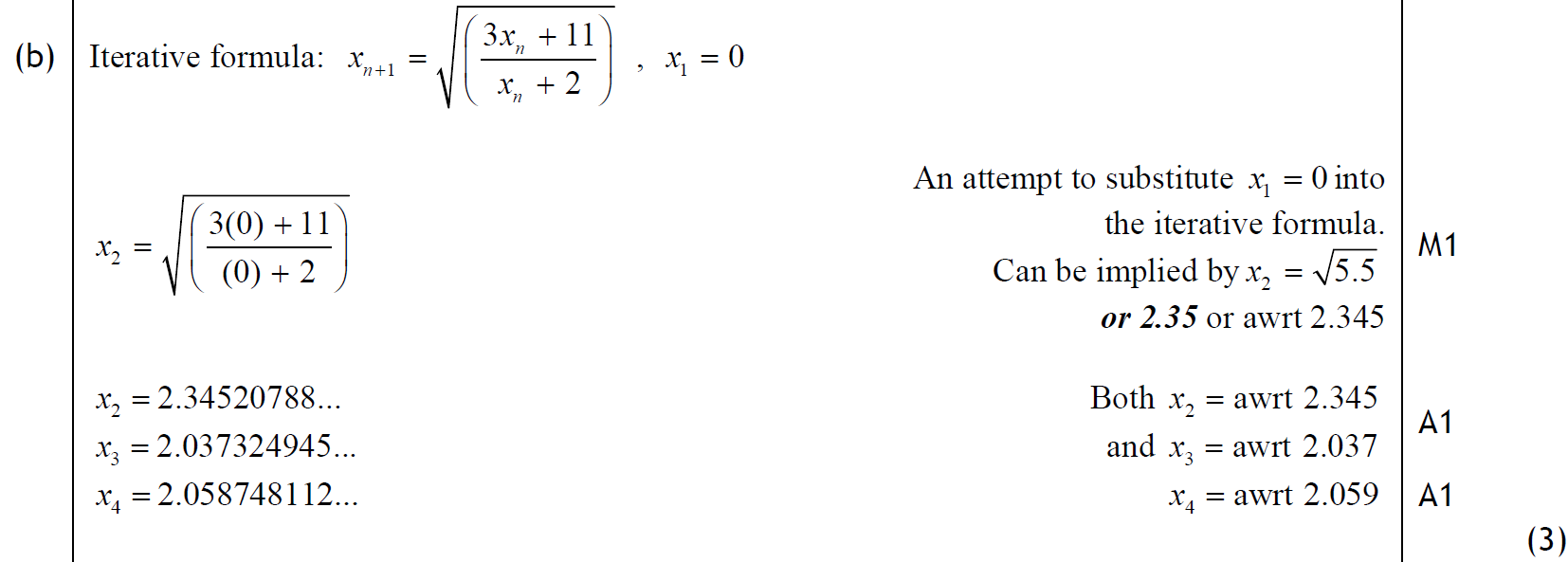 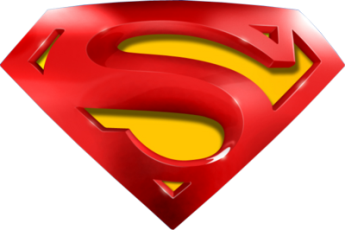 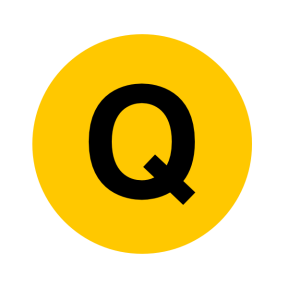 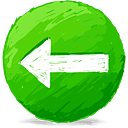 Jan 2010
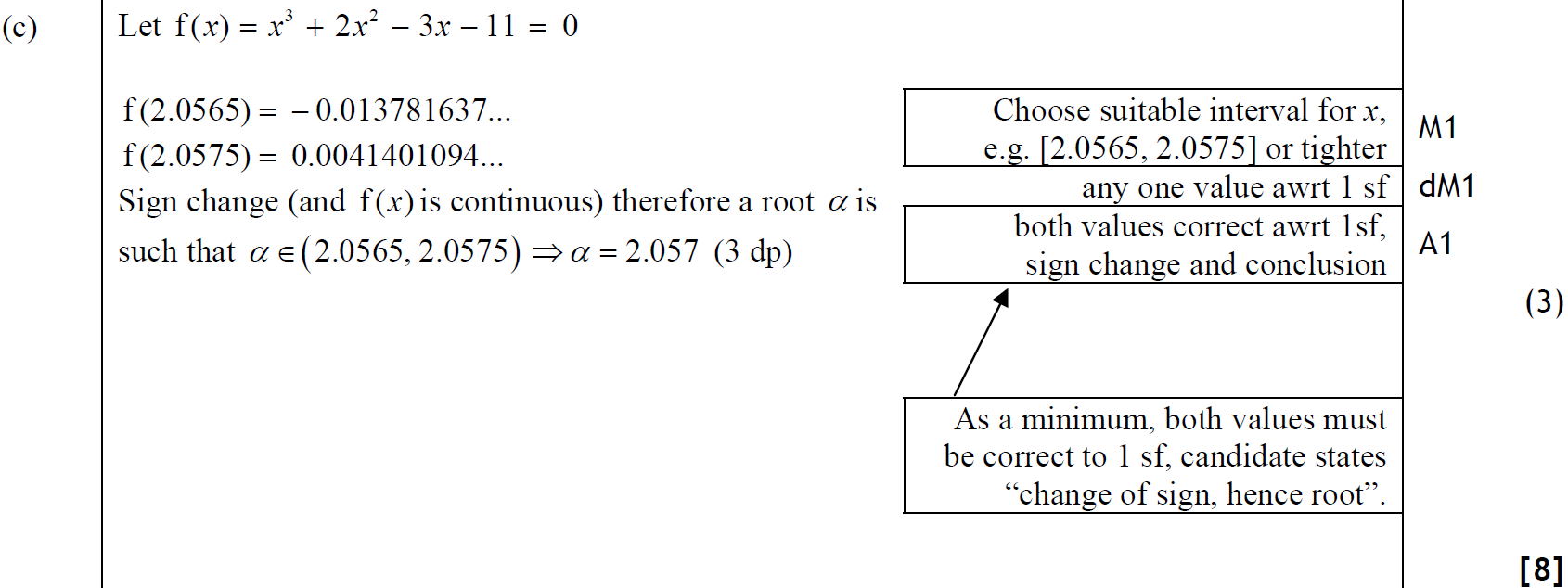 C
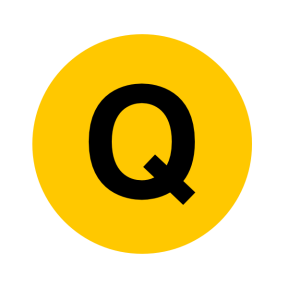 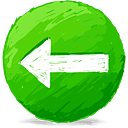 June 2010
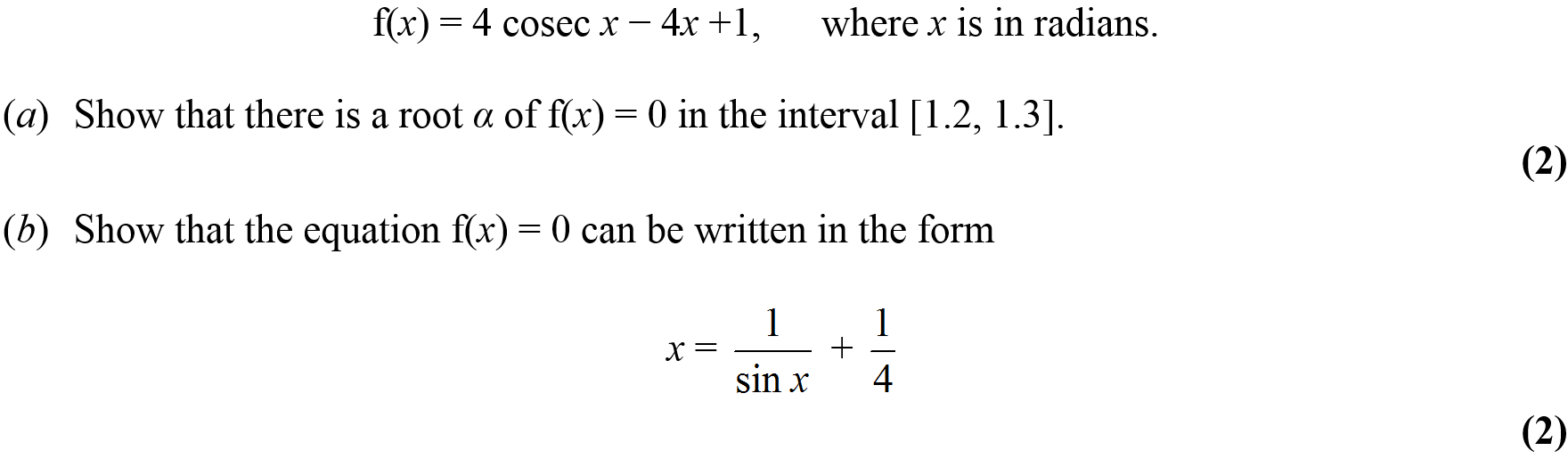 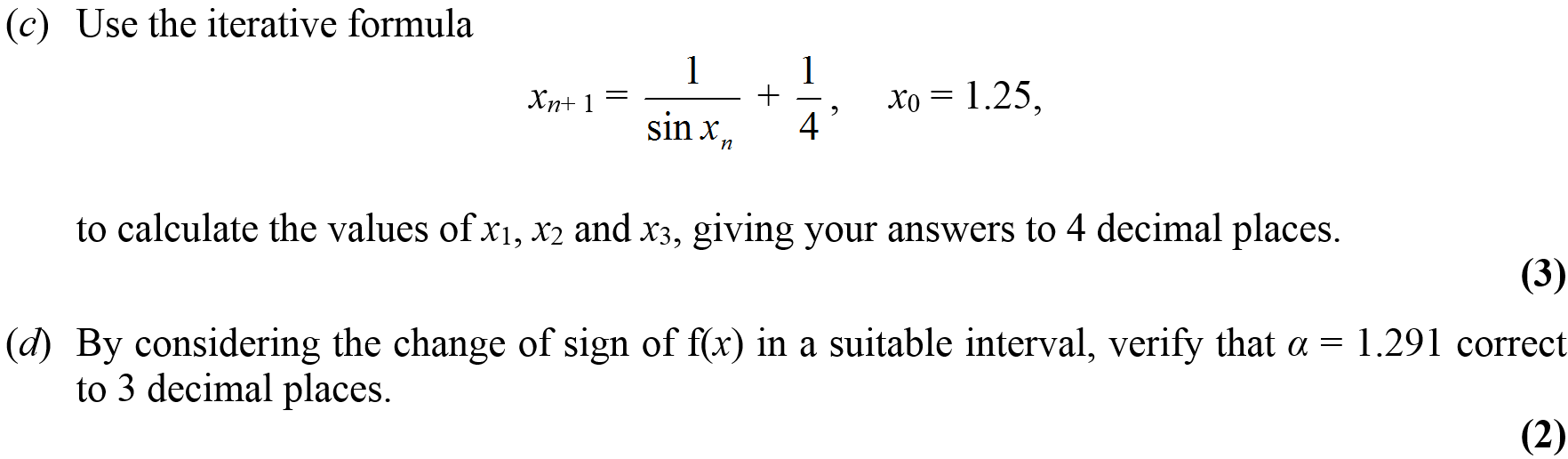 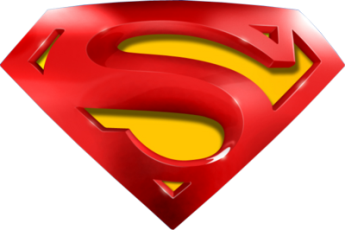 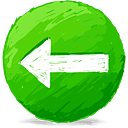 June 2010
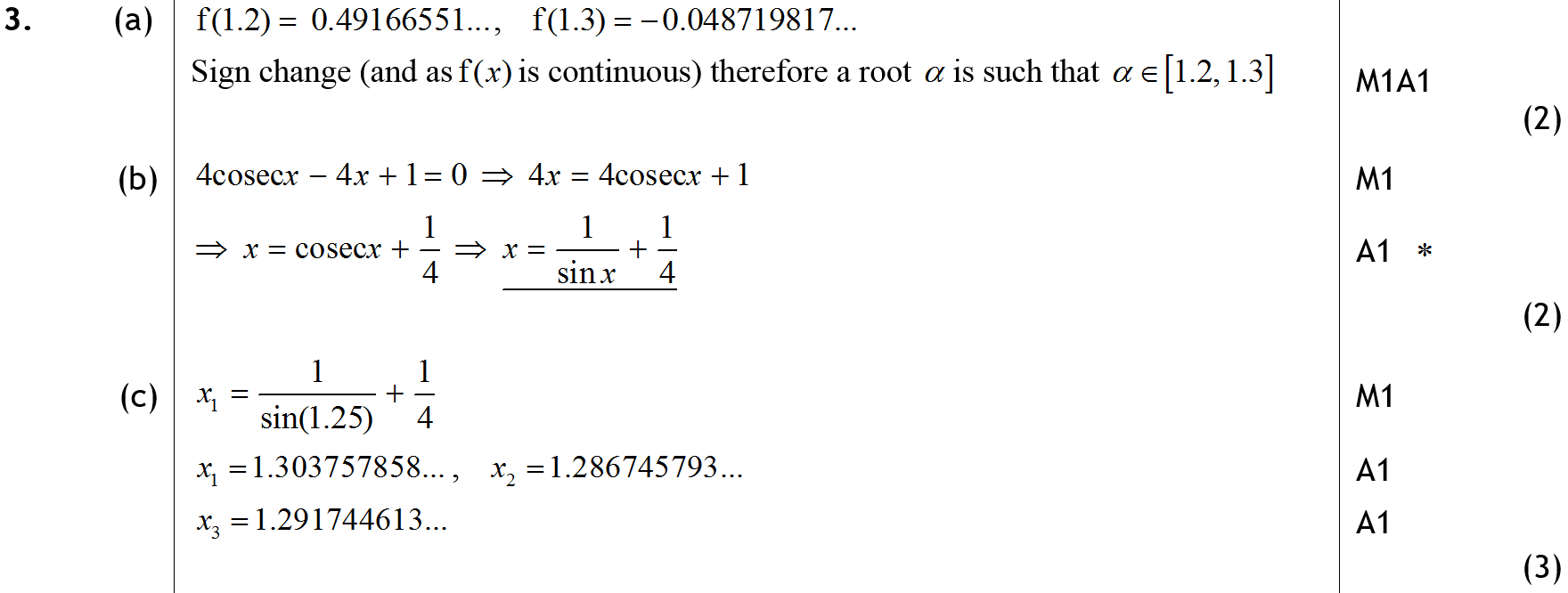 A
B
C
D
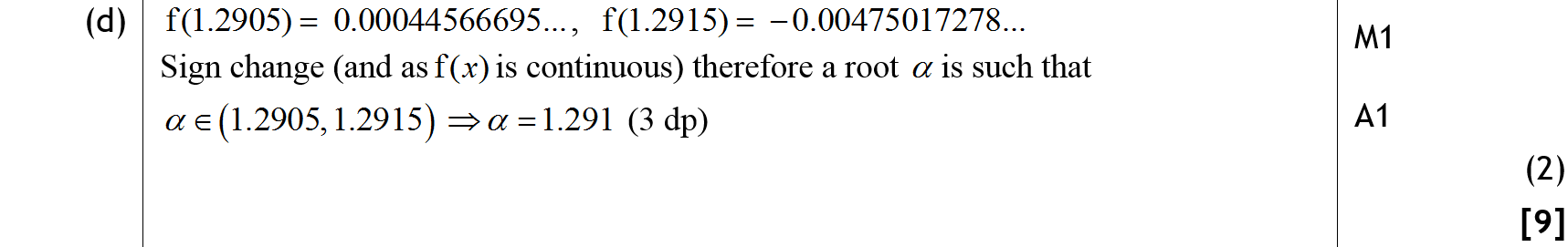 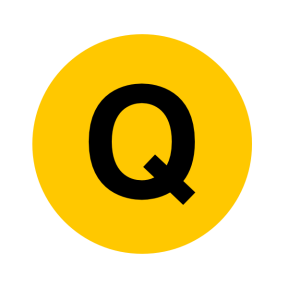 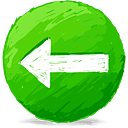 Jan 2011
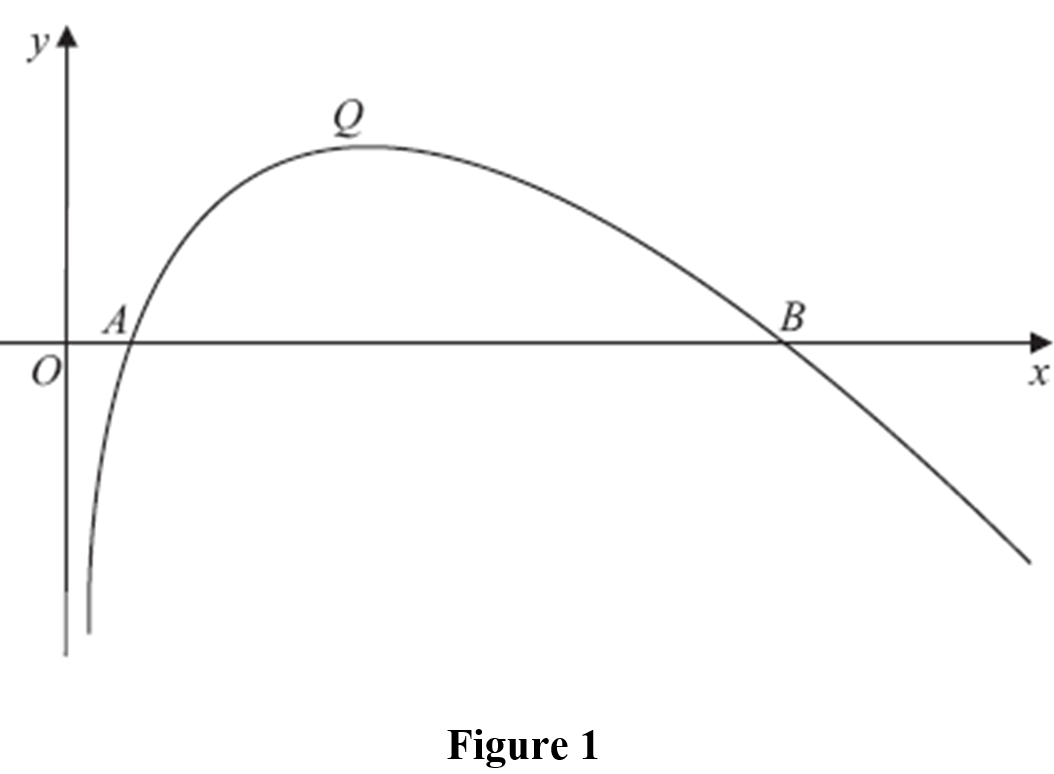 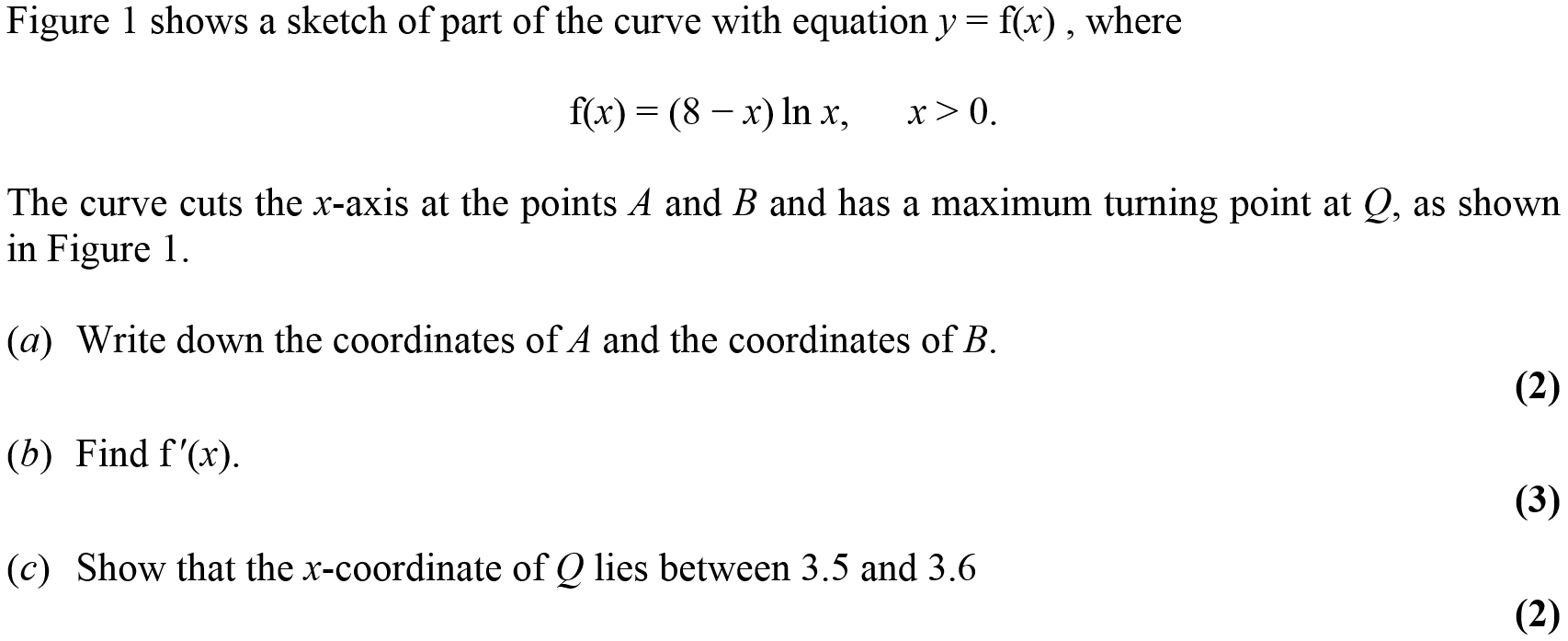 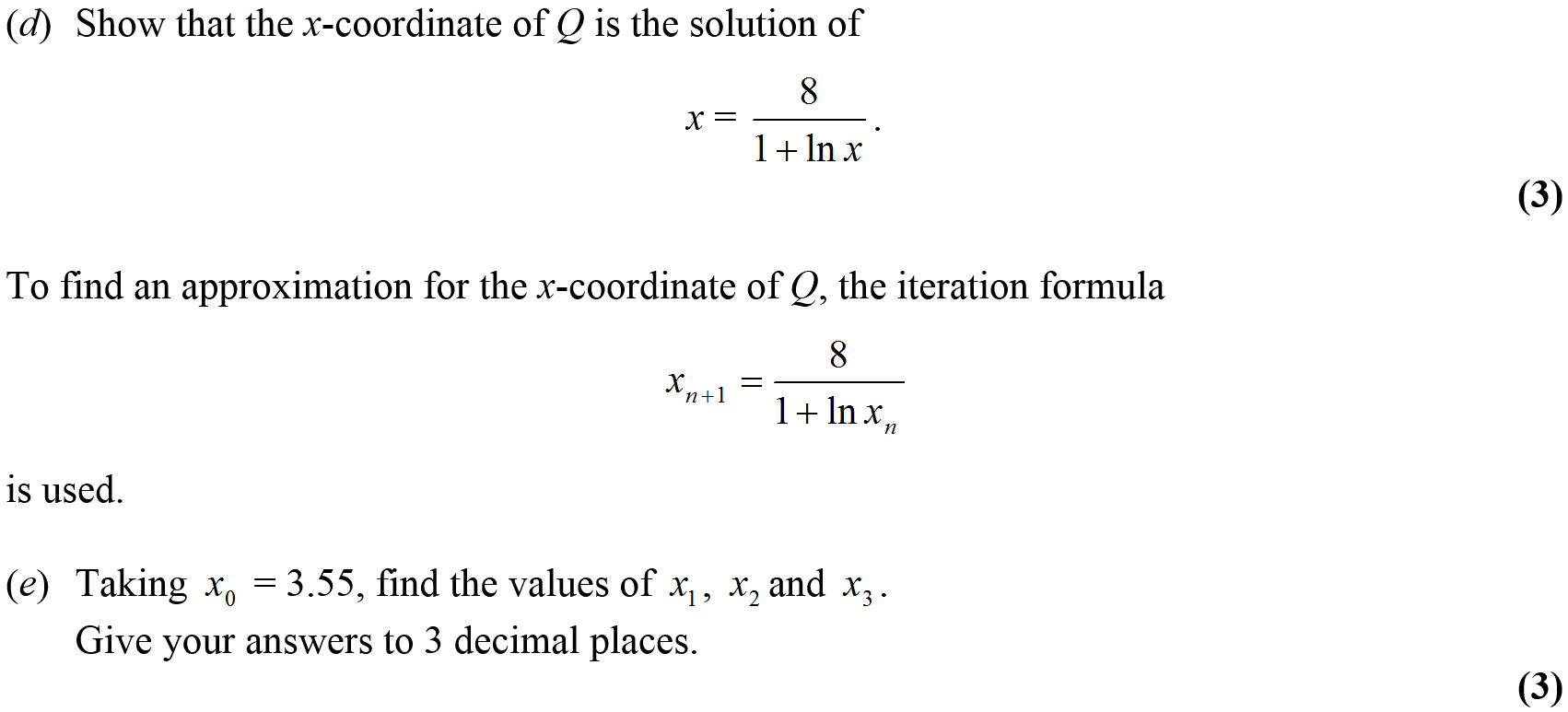 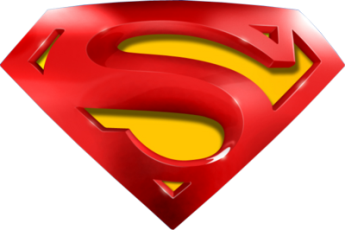 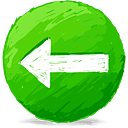 Jan 2011
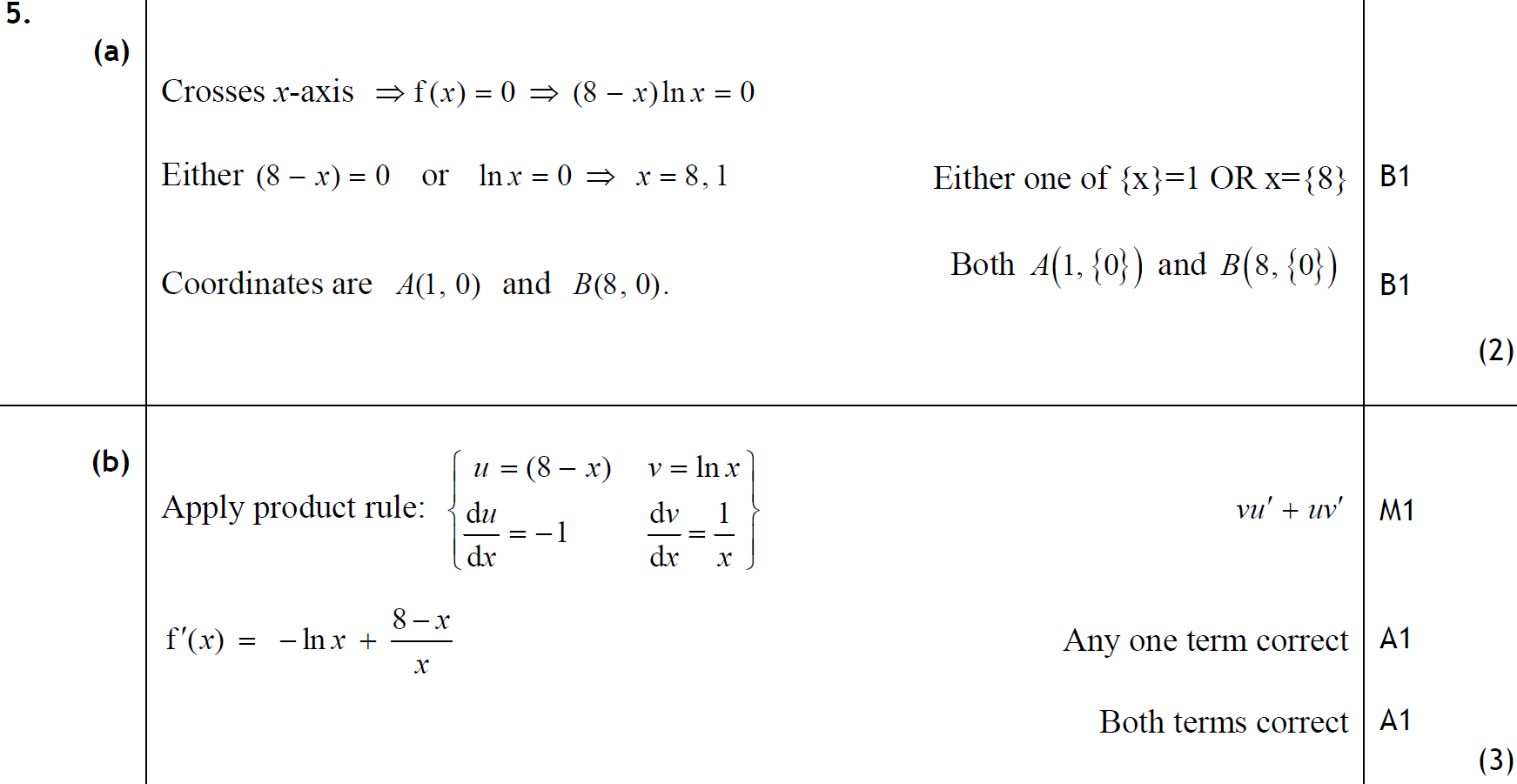 A
B
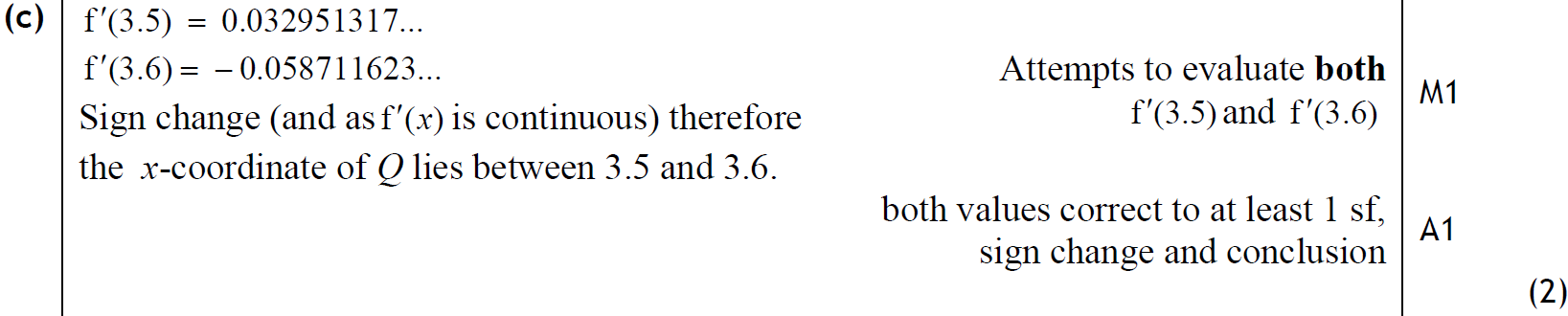 C
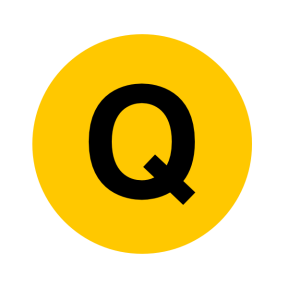 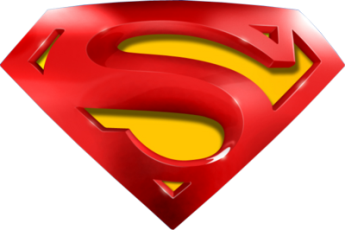 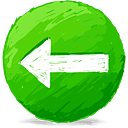 Jan 2011
D
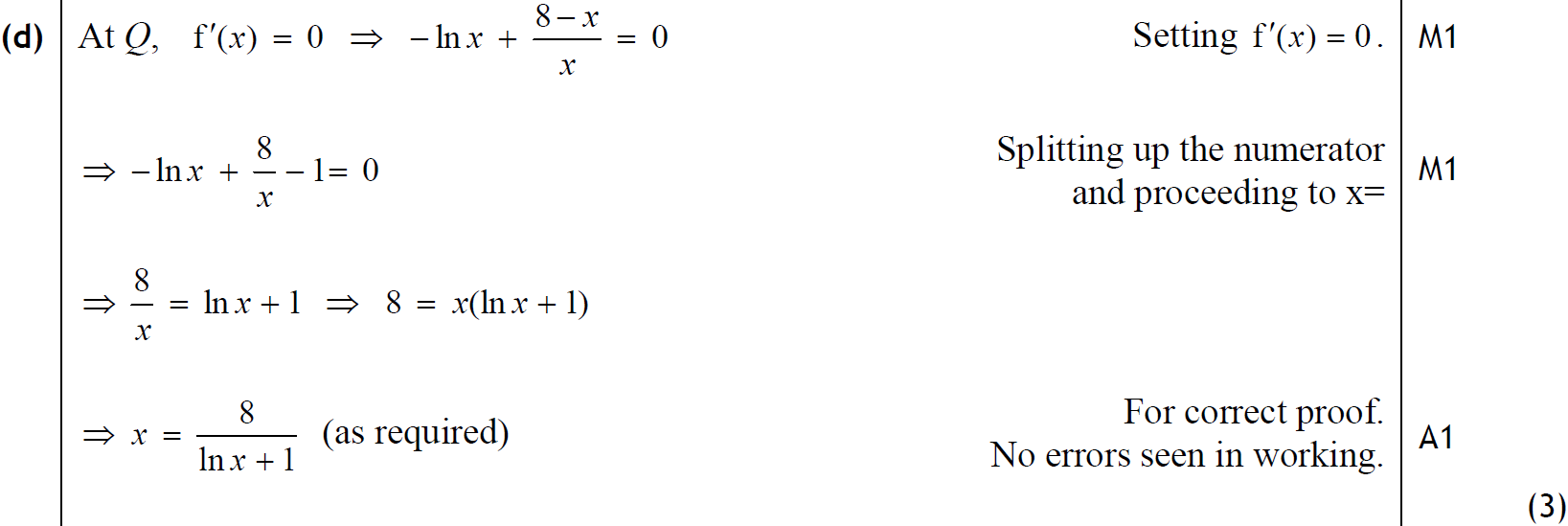 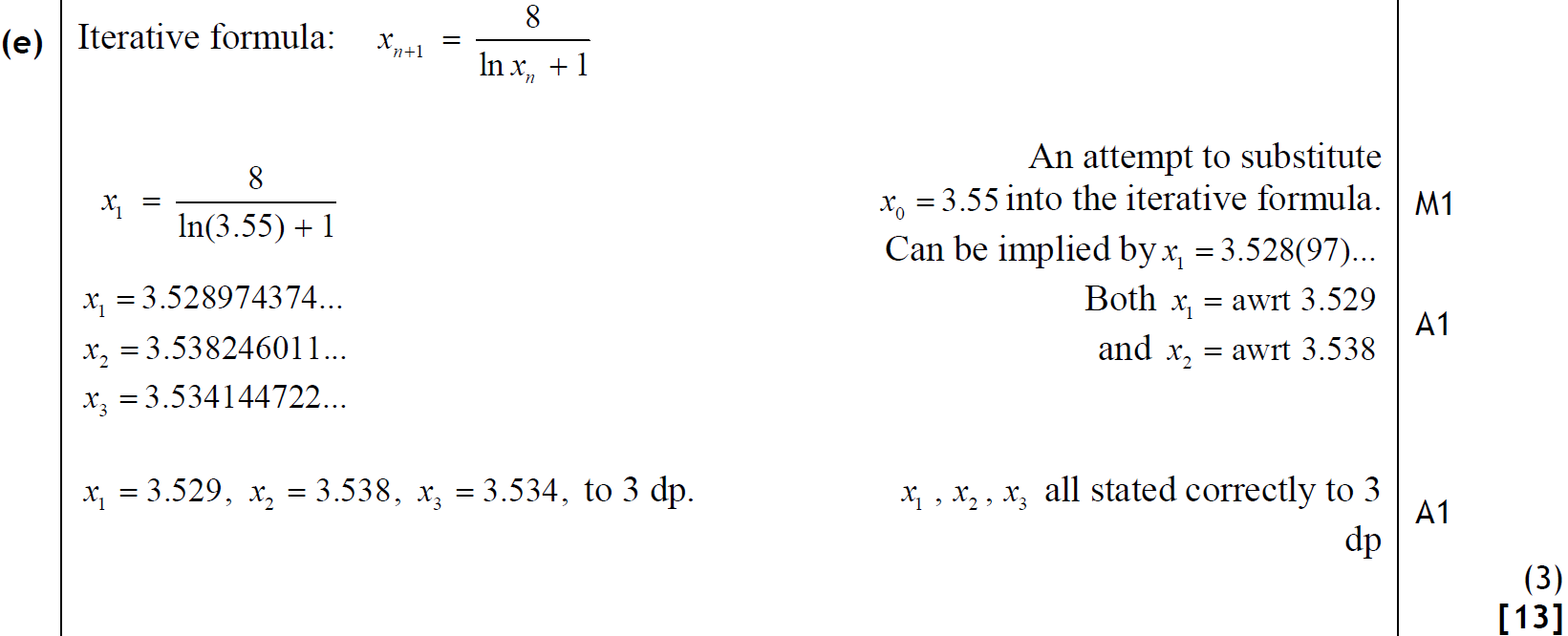 E
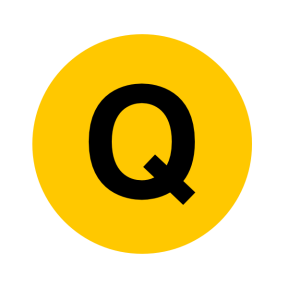 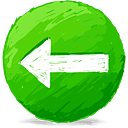 June 2011
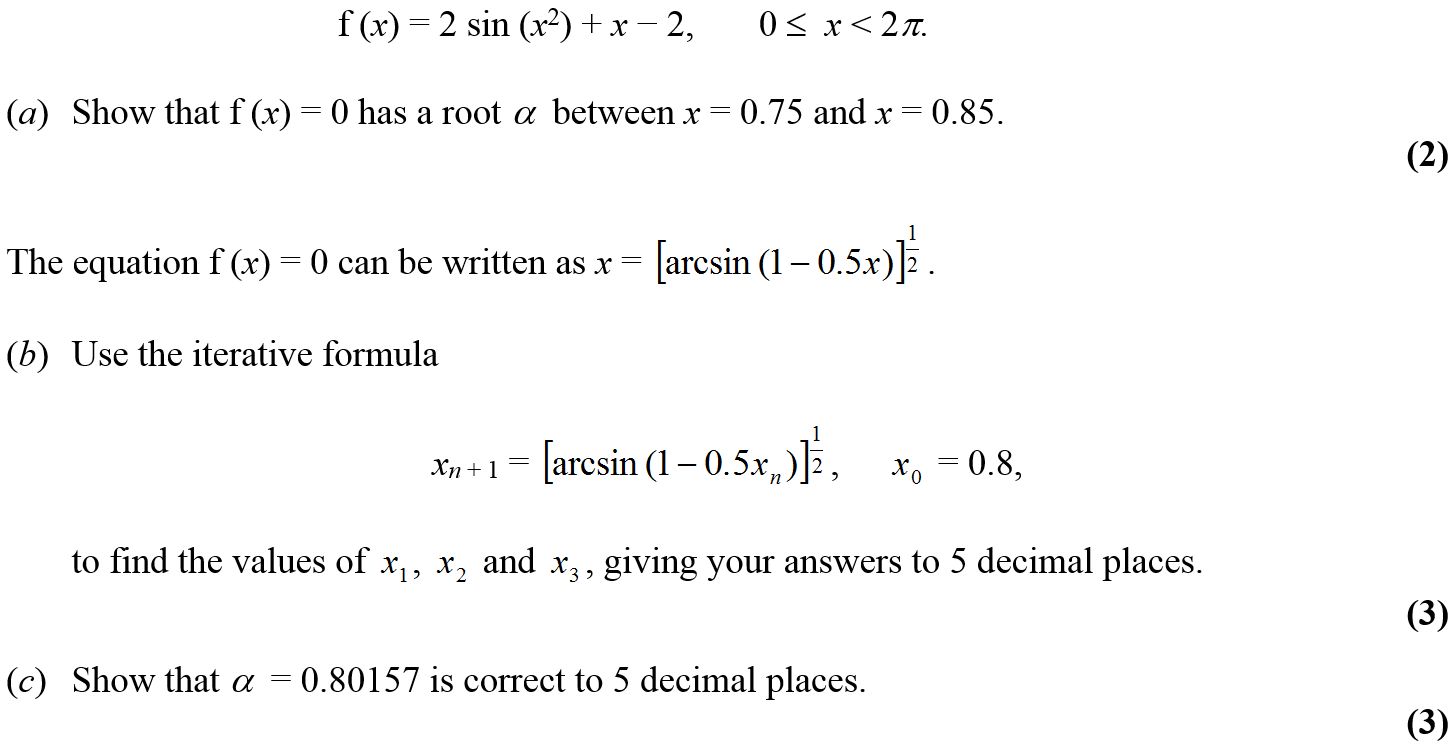 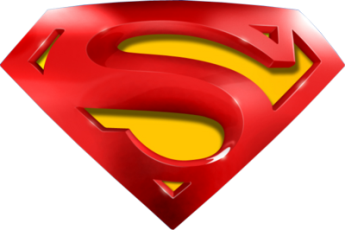 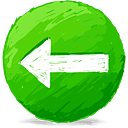 June 2011
A
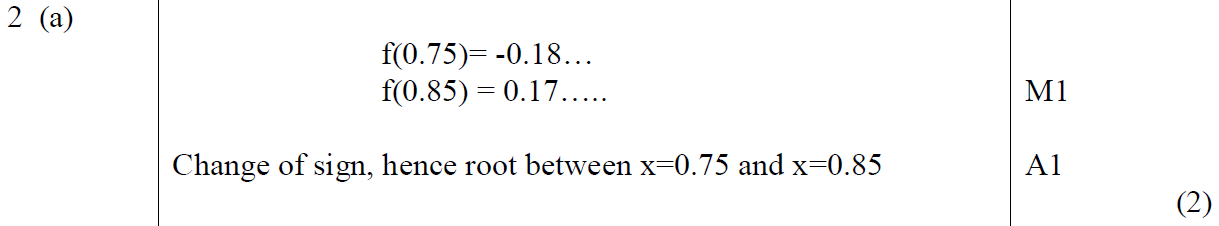 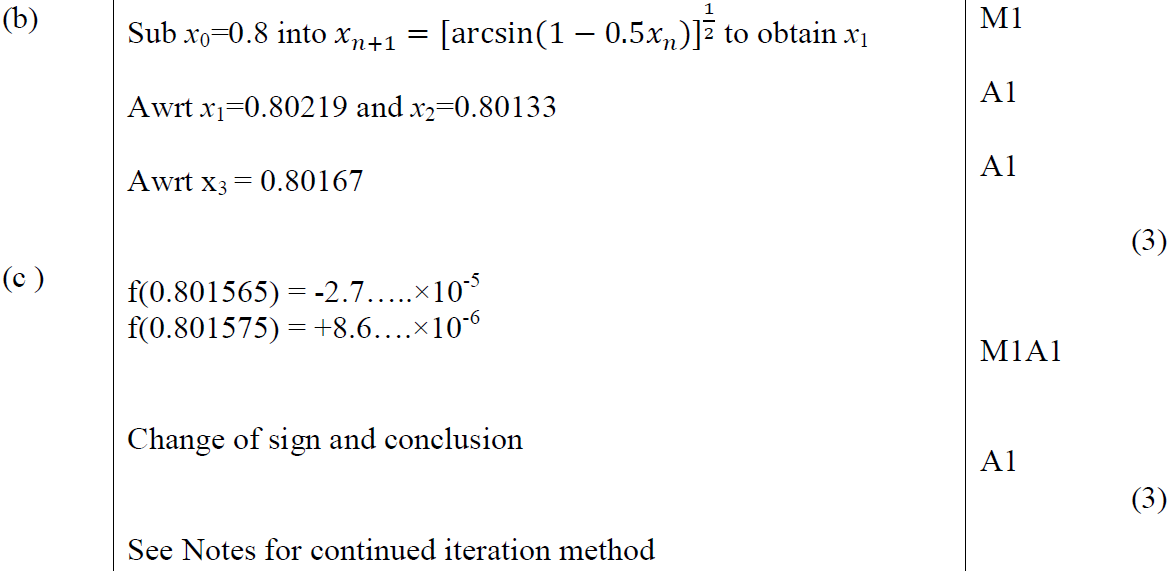 B
C
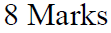 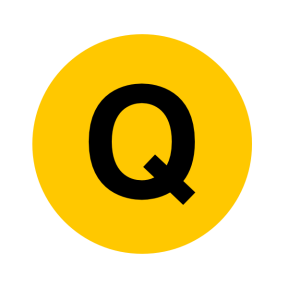 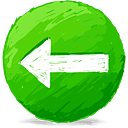 Jan 2012
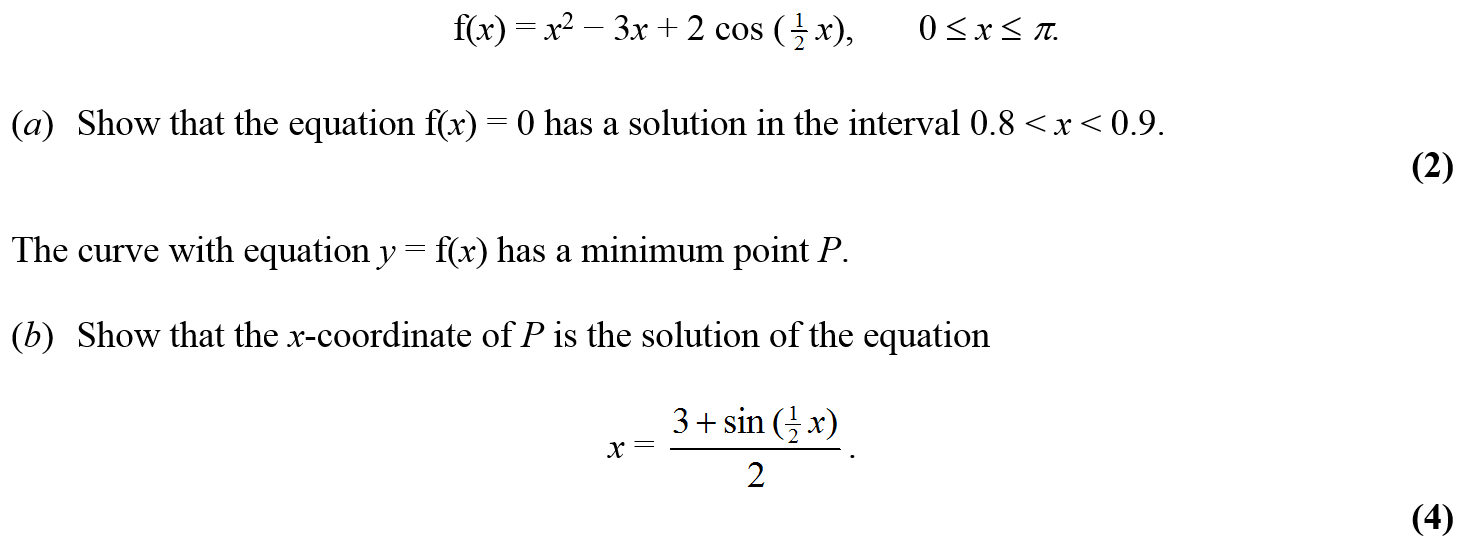 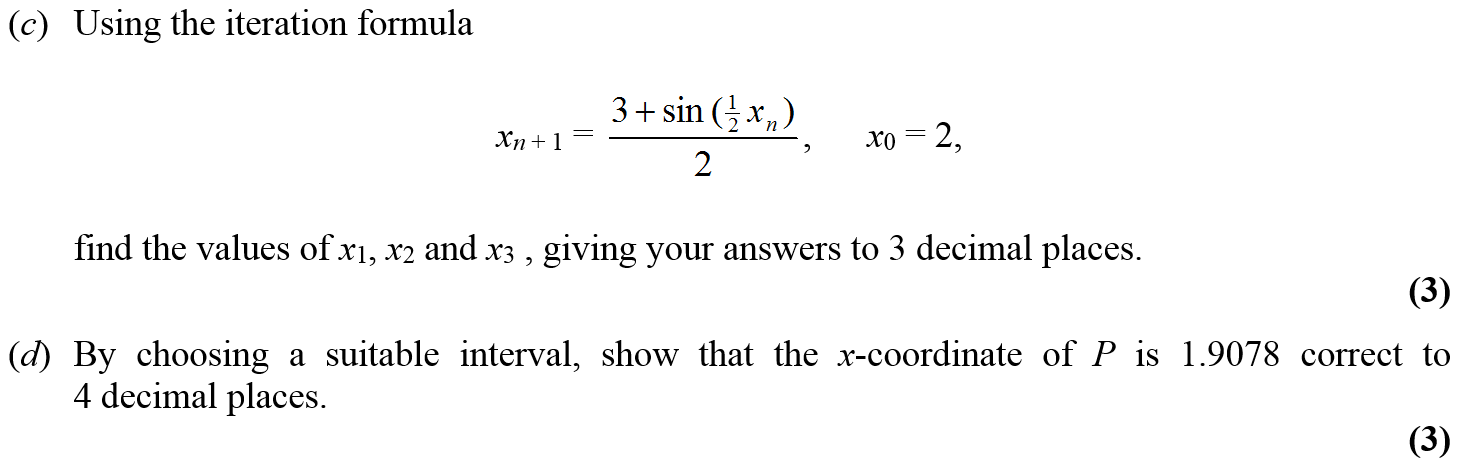 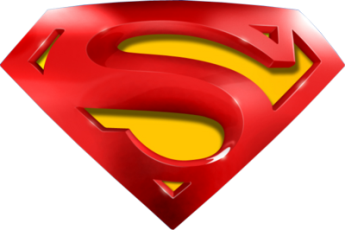 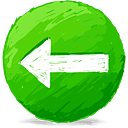 Jan 2012
A
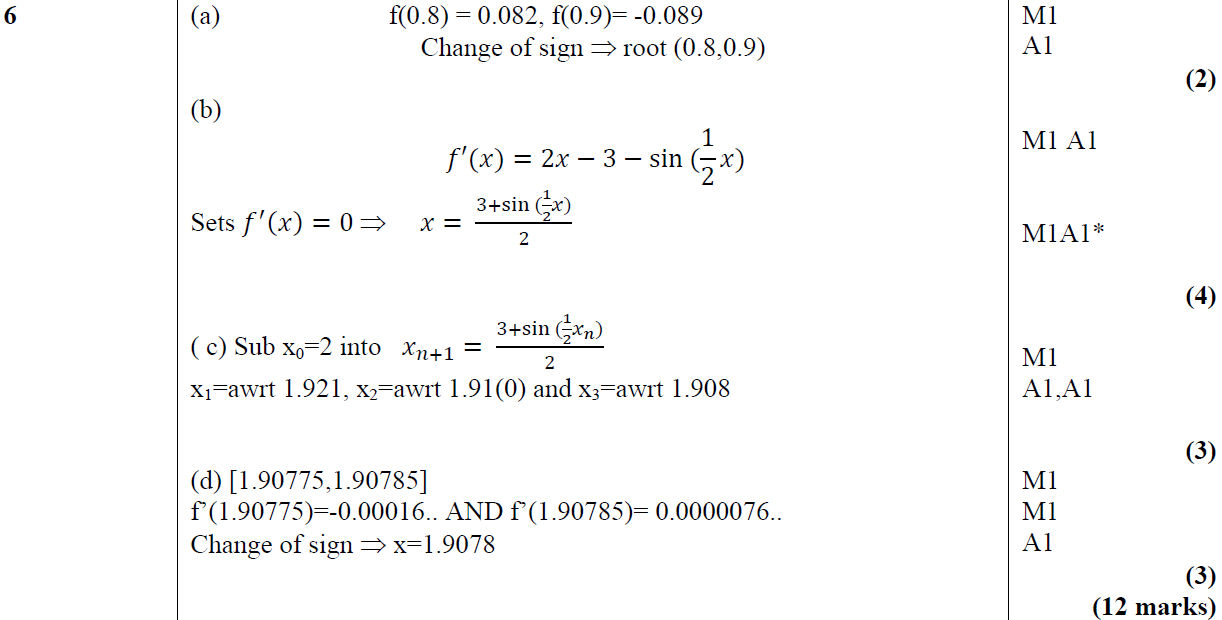 B
C
D
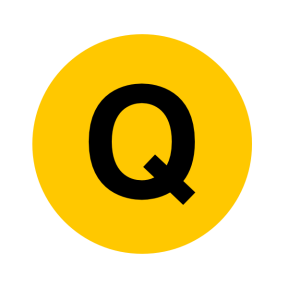 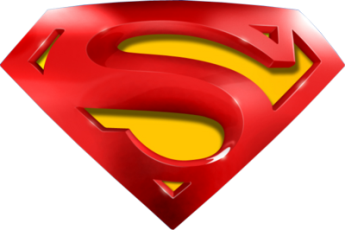 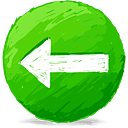 Jan 2012
A Notes
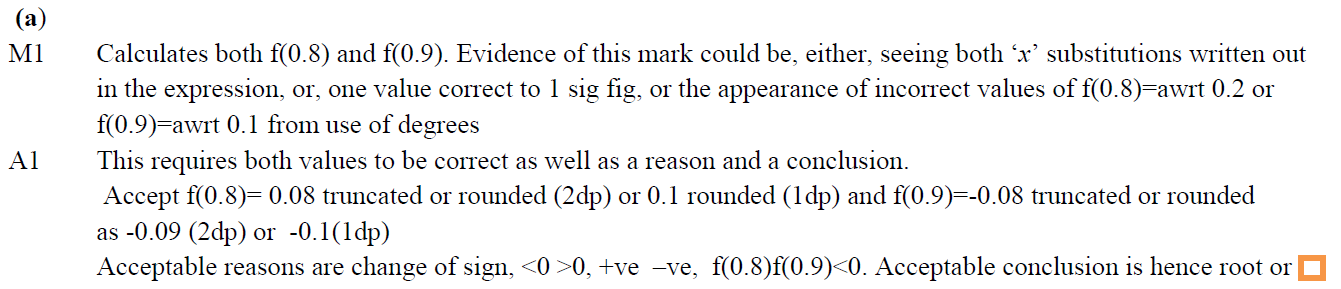 B Notes
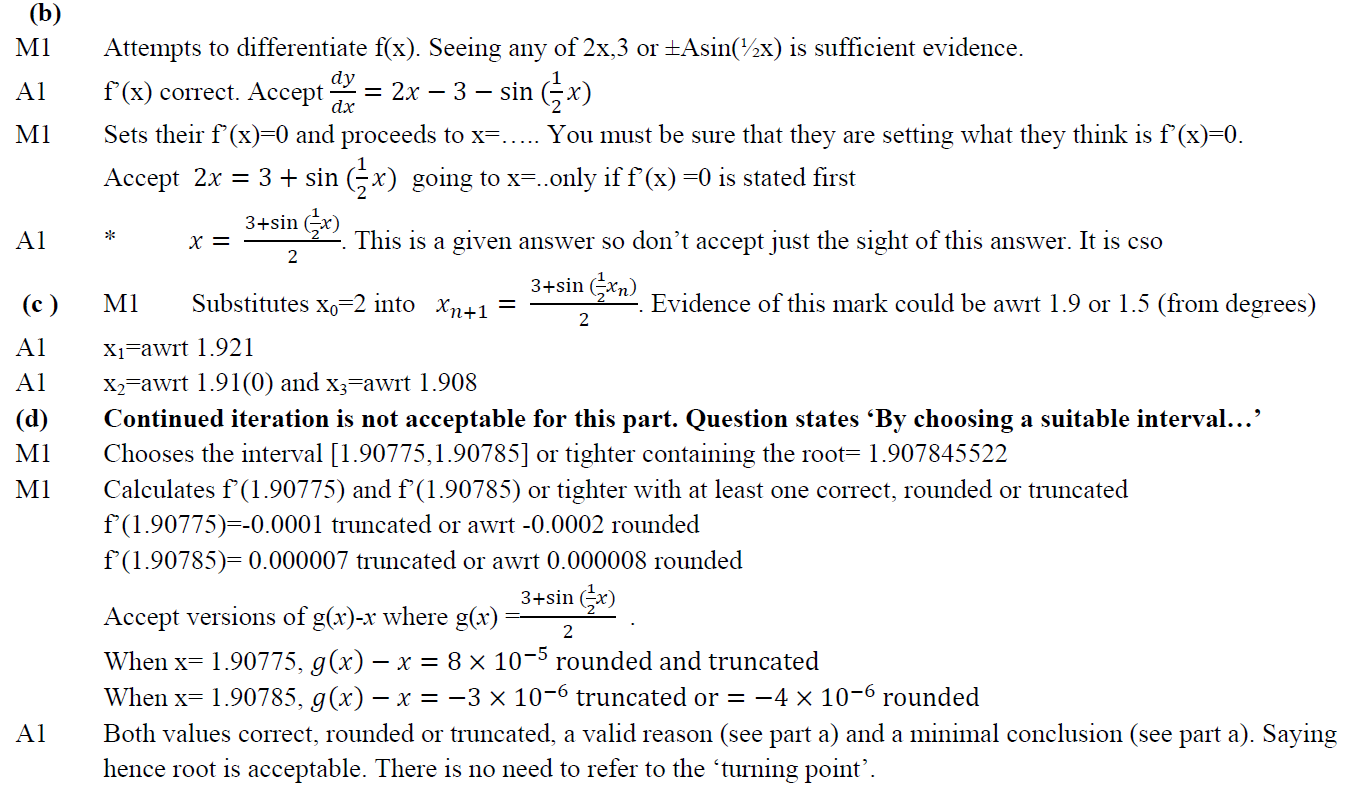 C Notes
D Notes
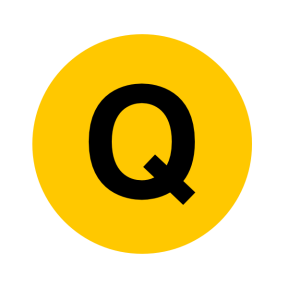 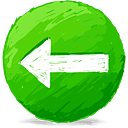 June 2012
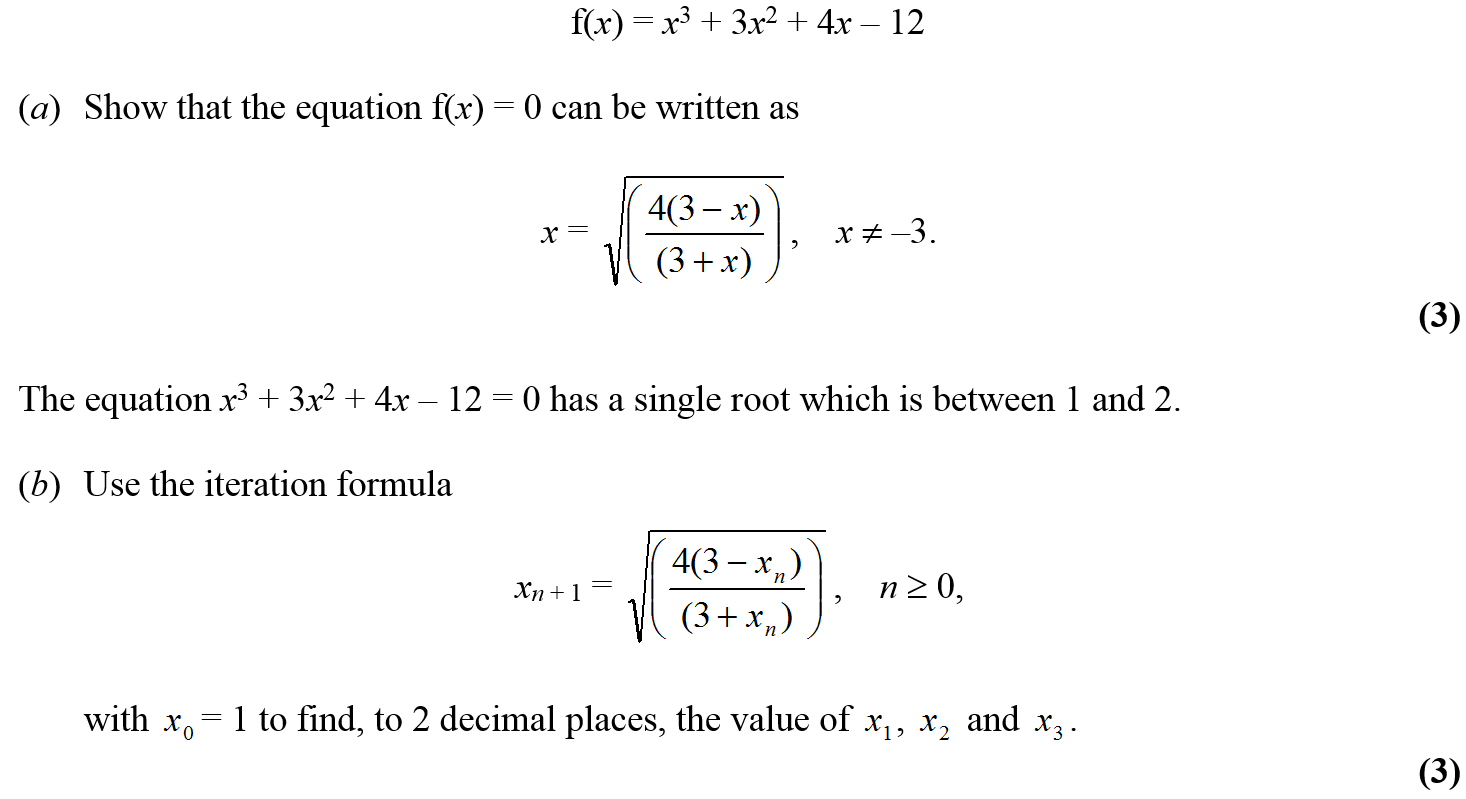 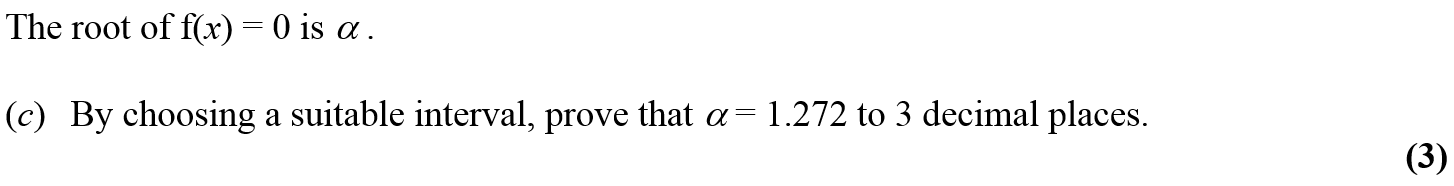 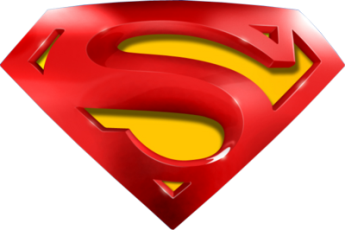 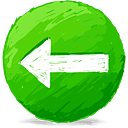 June 2012
A
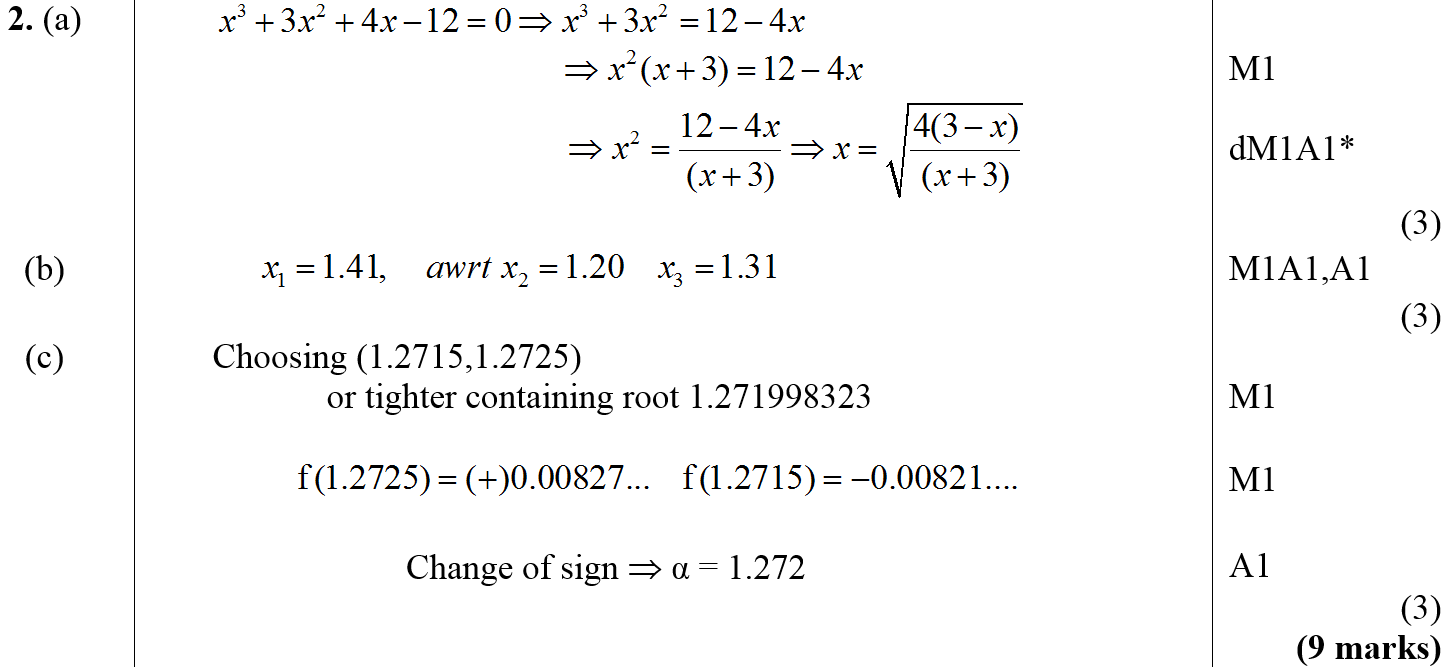 B
C
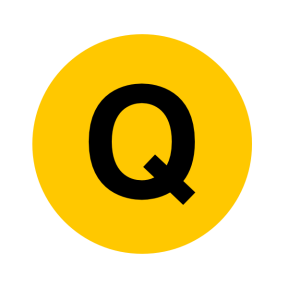 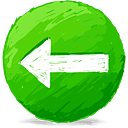 Jan 2013
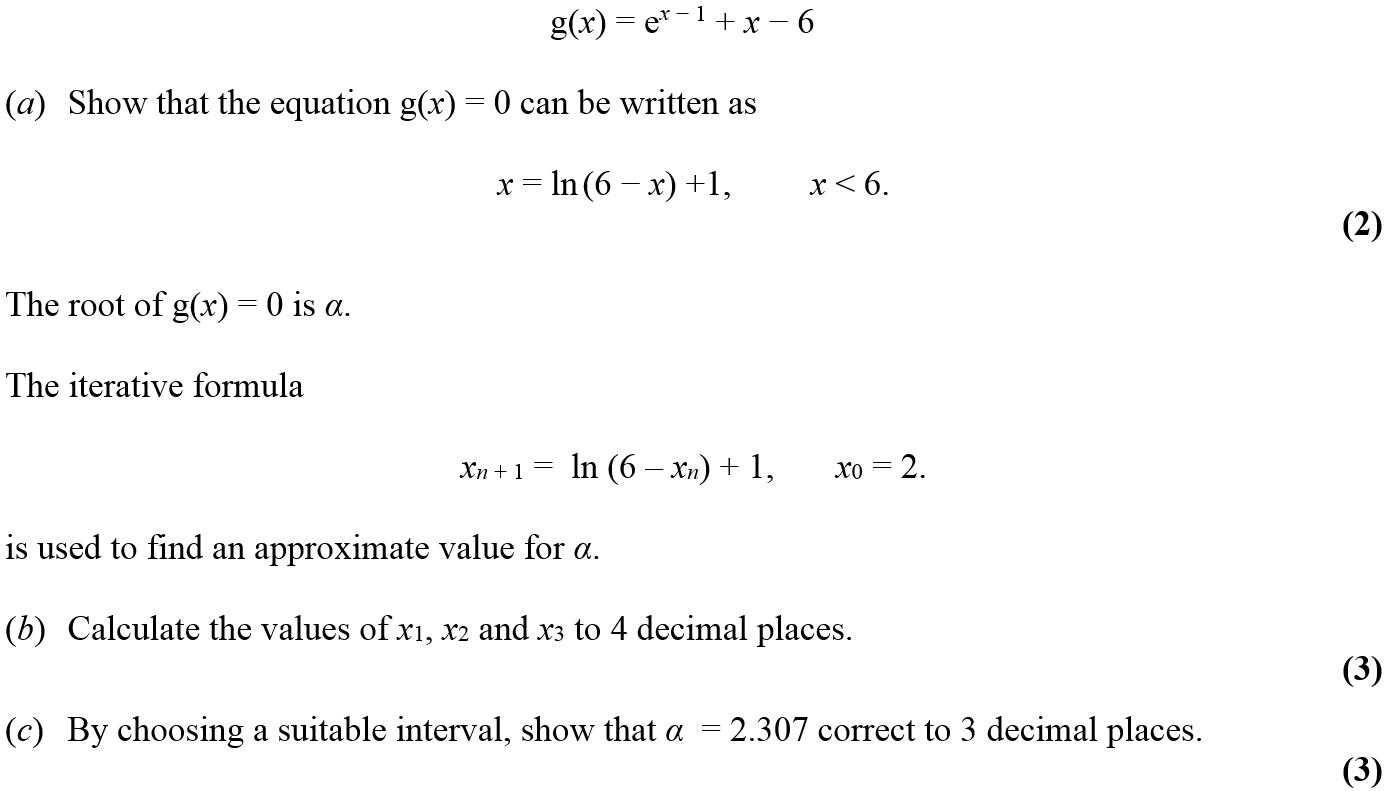 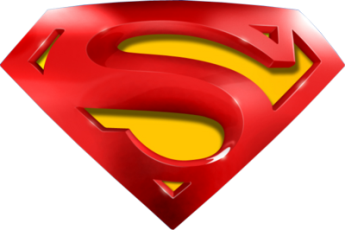 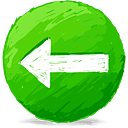 Jan 2013
A
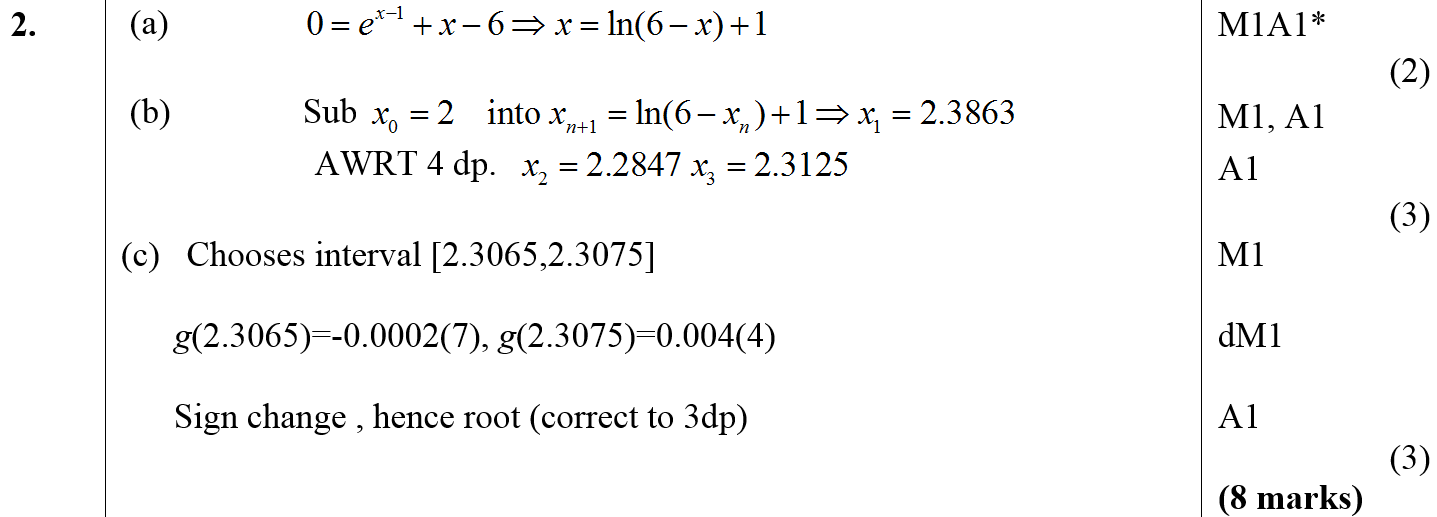 B
C
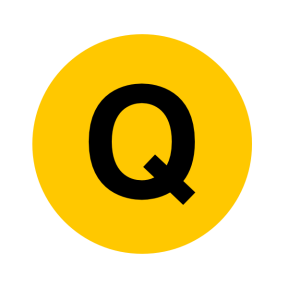 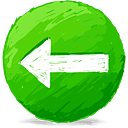 June 2013
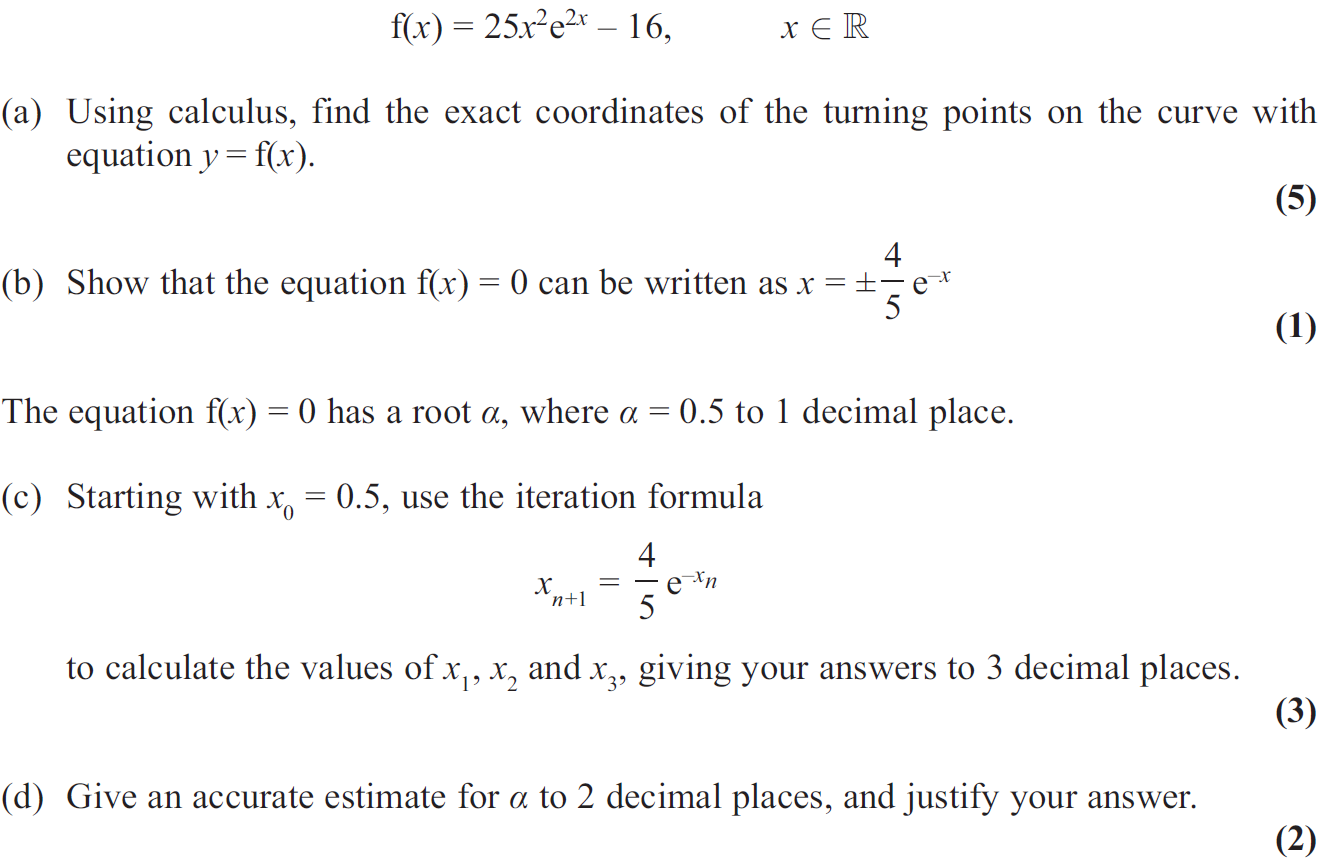 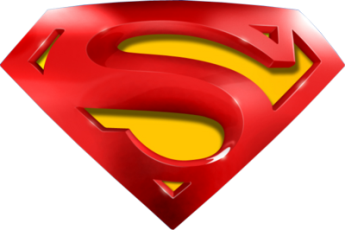 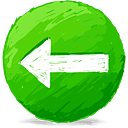 June 2013
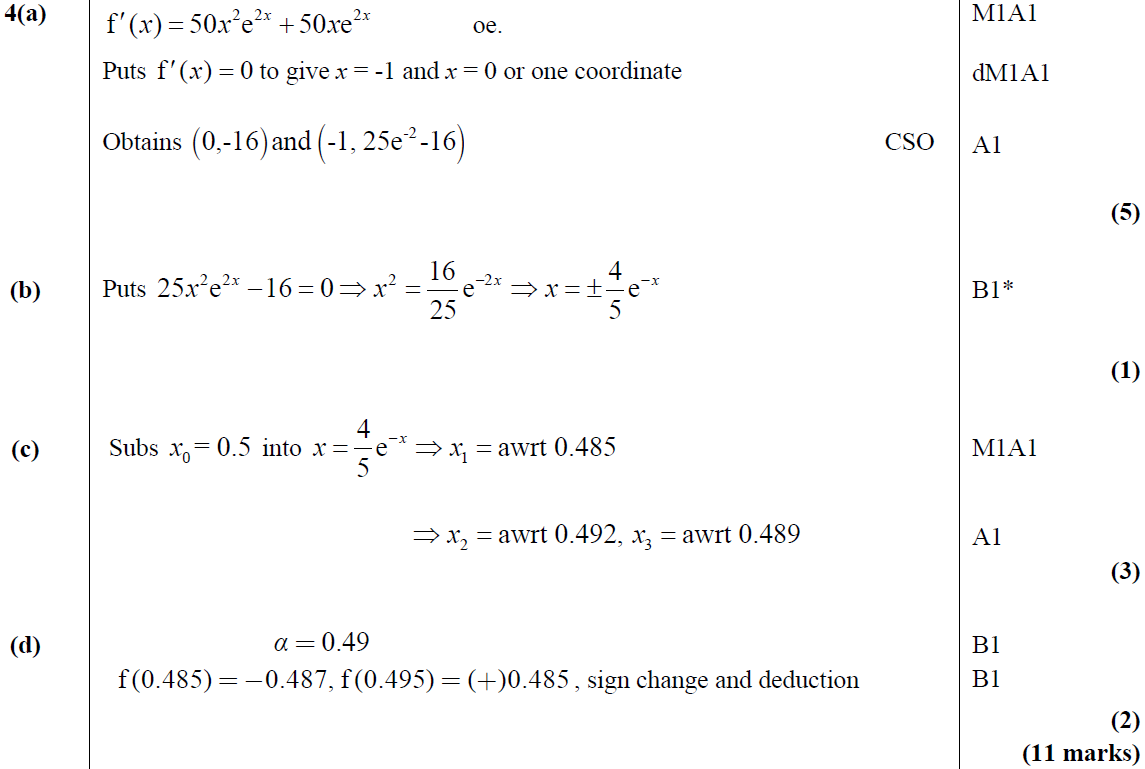 A
B
C
D
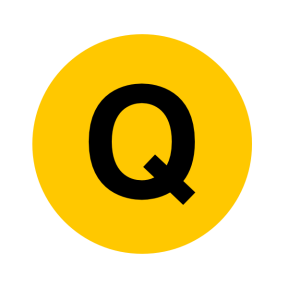 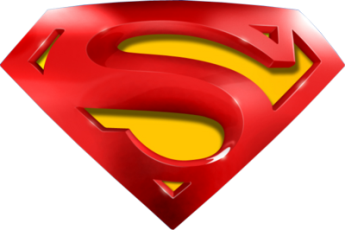 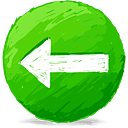 June 2013
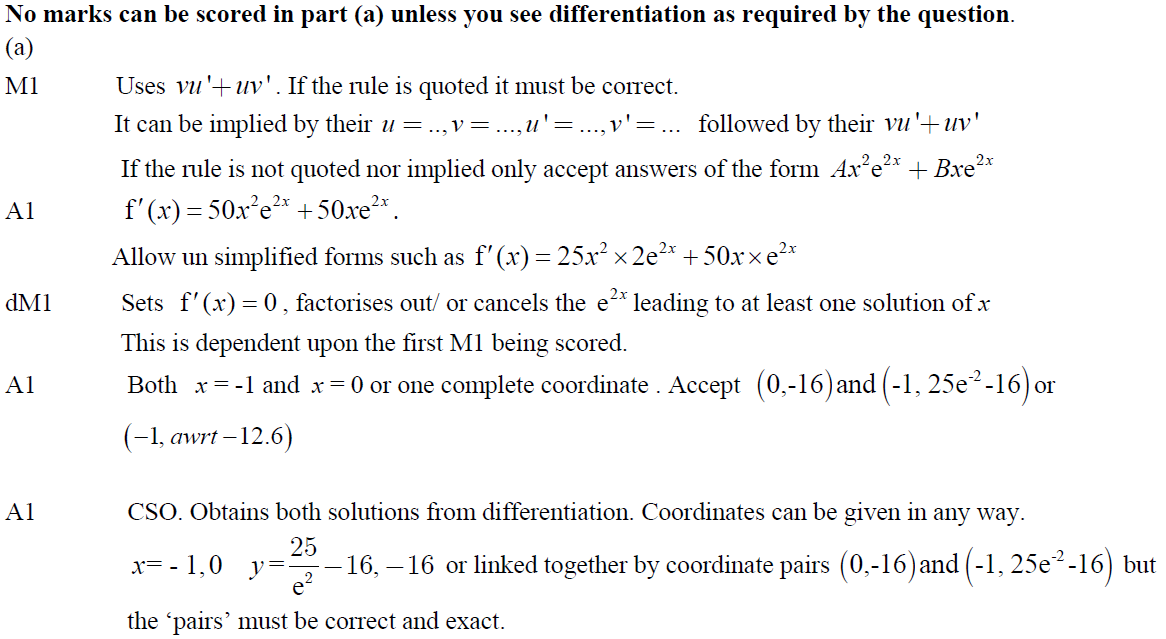 A Notes
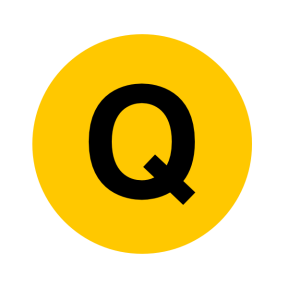 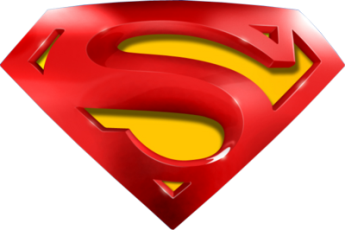 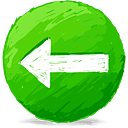 June 2013
B Notes
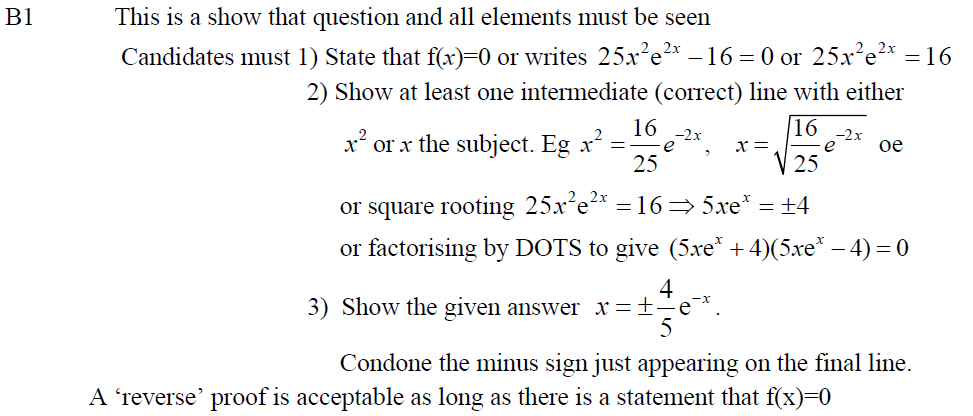 C Notes
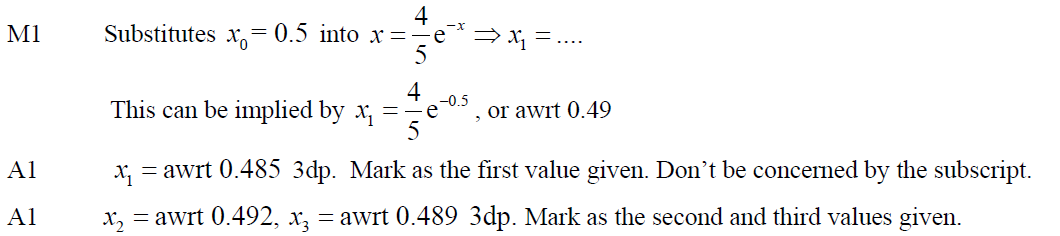 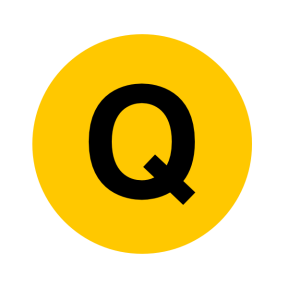 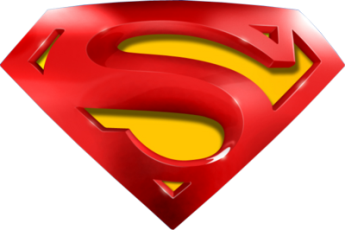 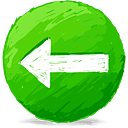 June 2013
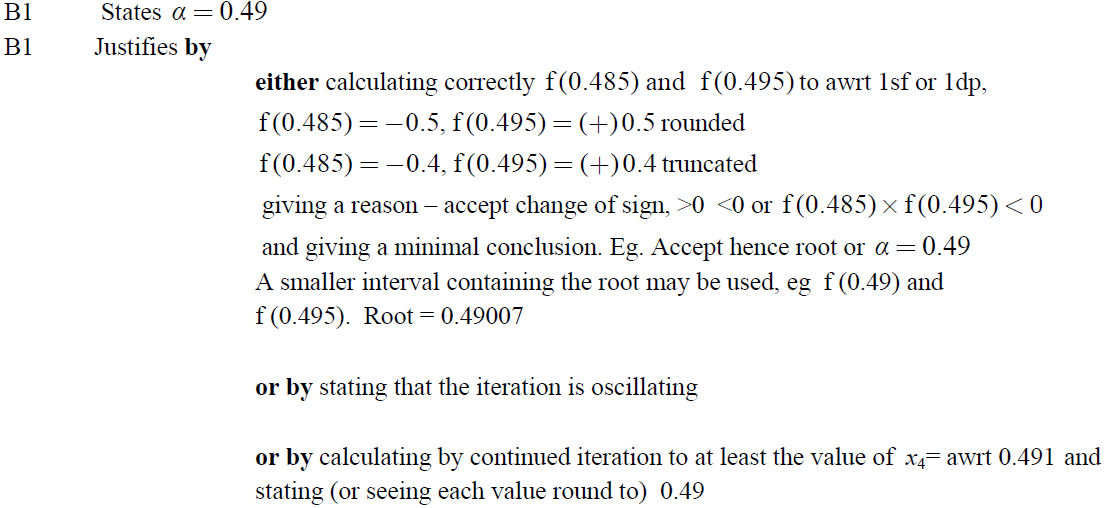 D Notes
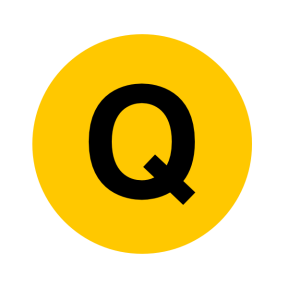 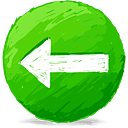 June 2014
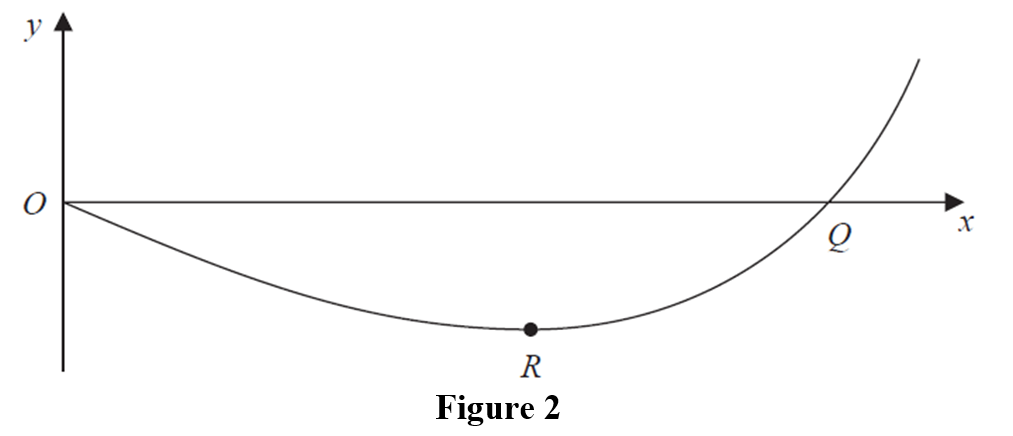 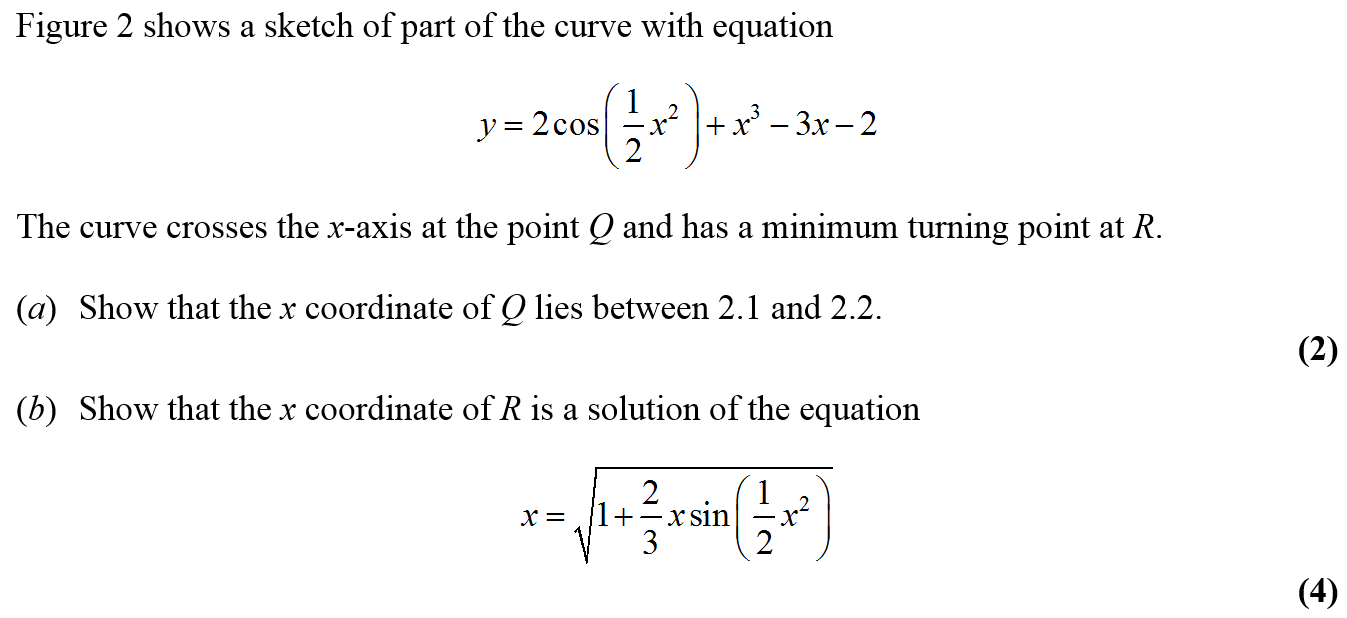 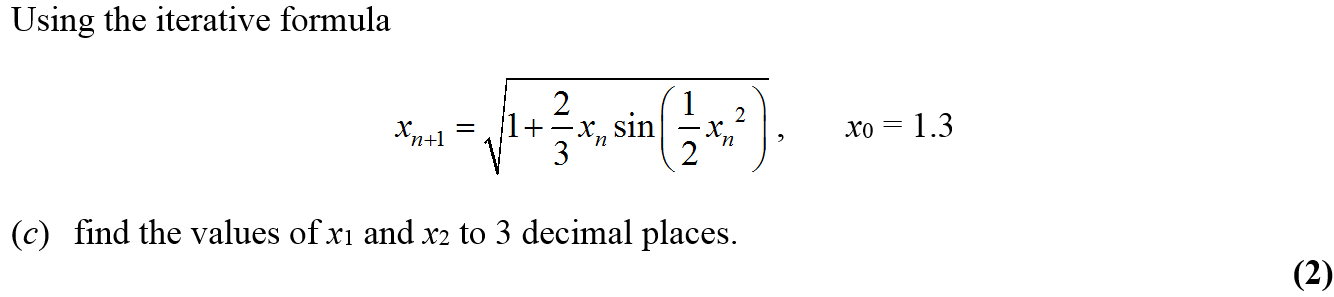 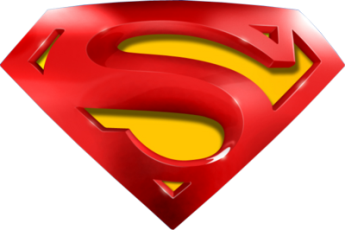 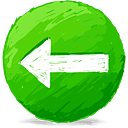 June 2014
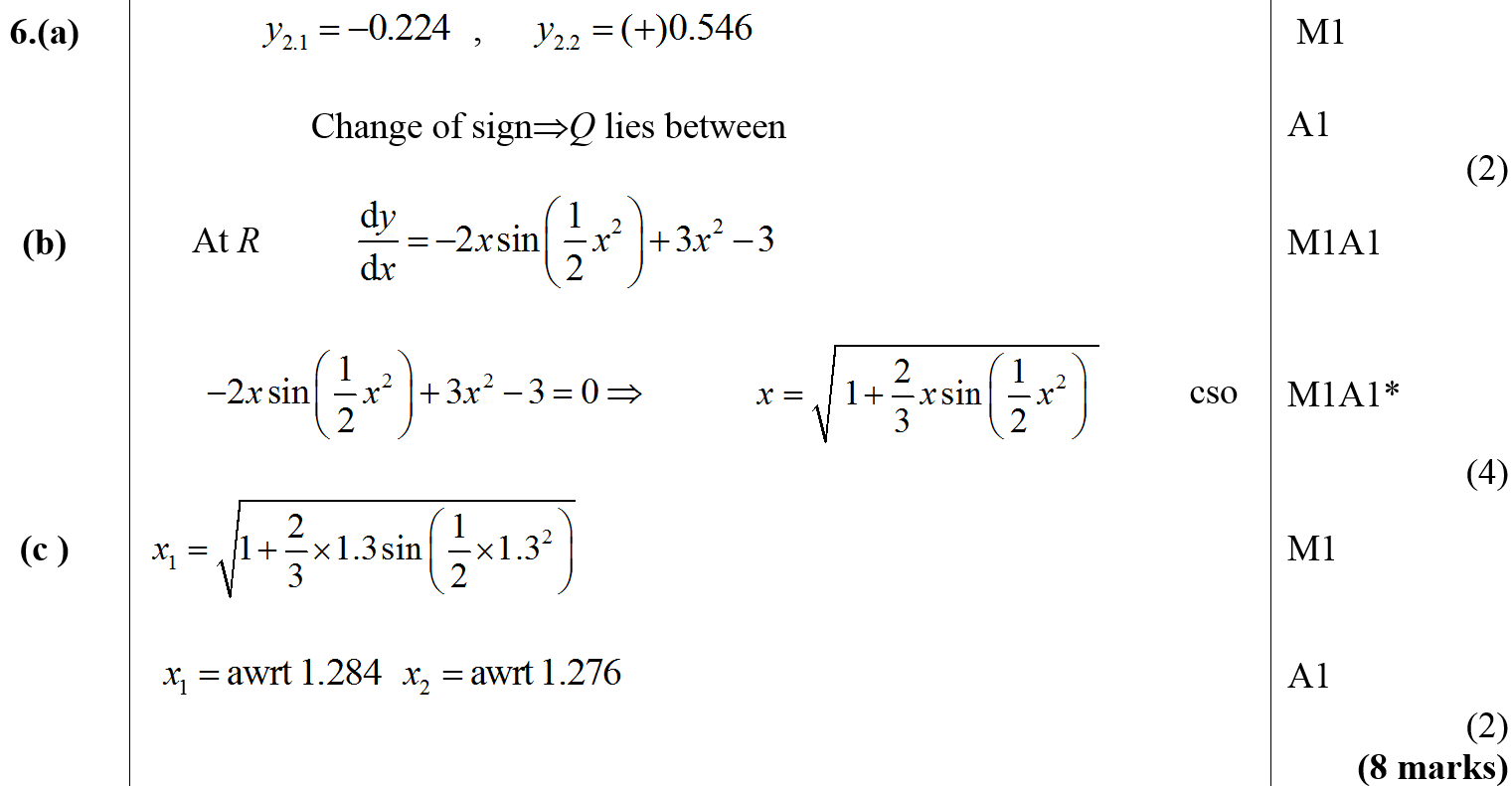 A
B
C
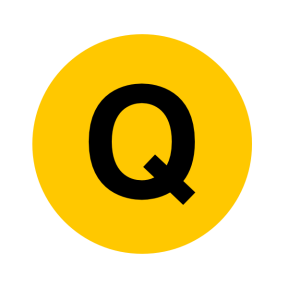 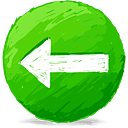 June 2015
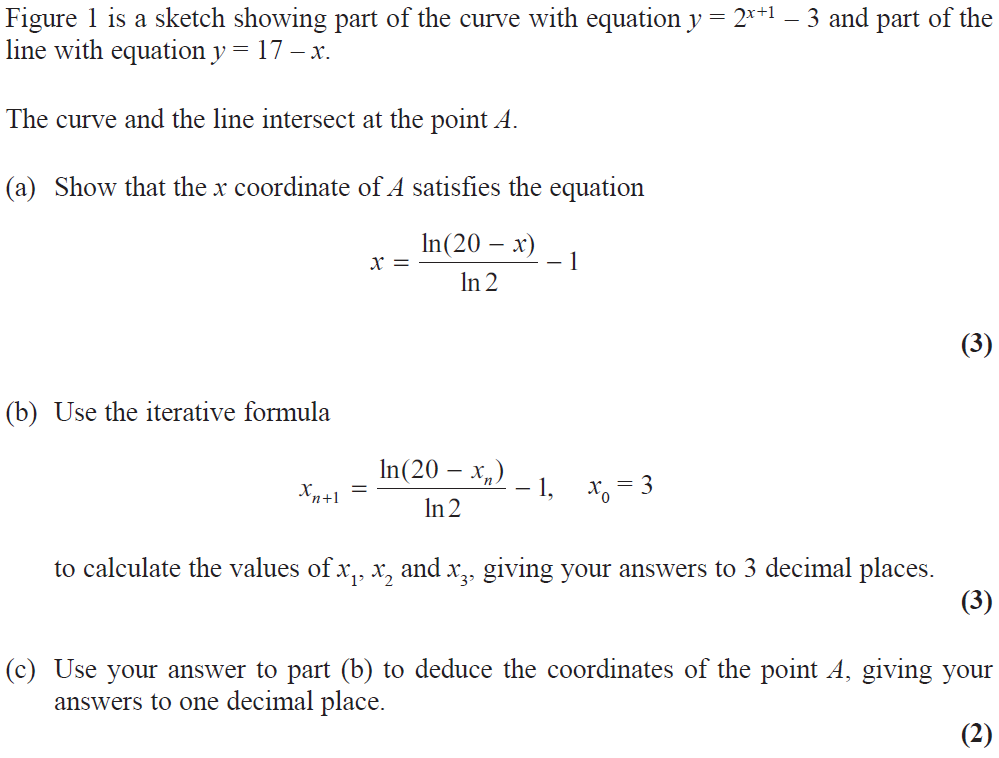 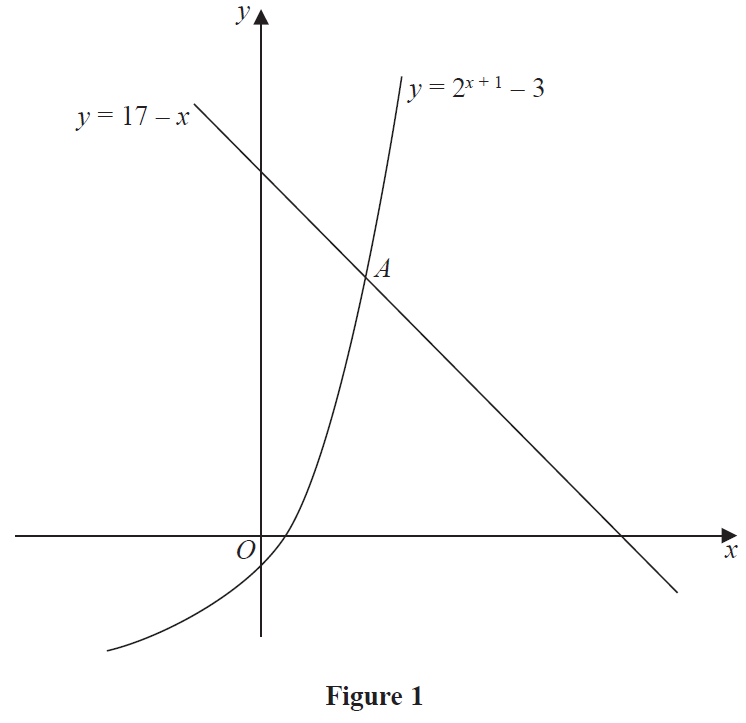 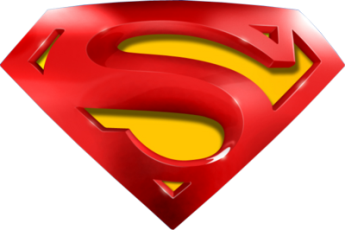 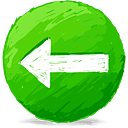 June 2015
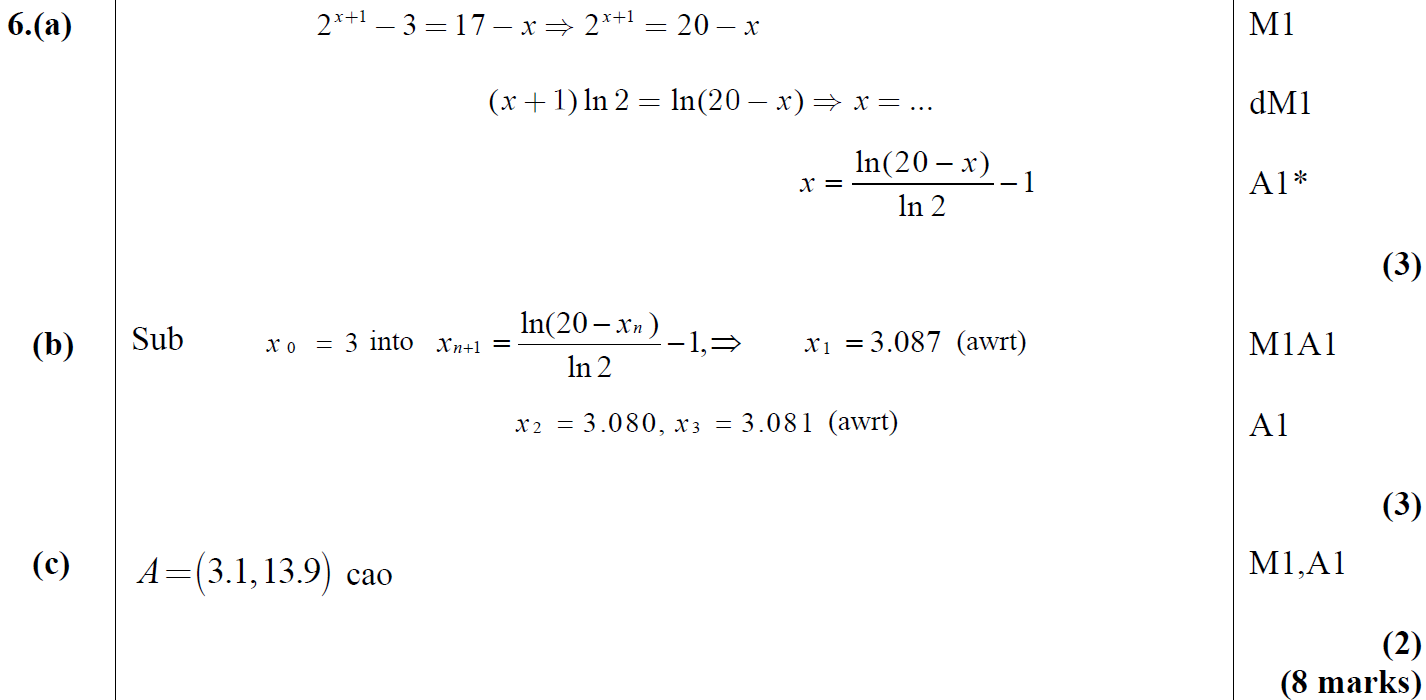 A
B
C
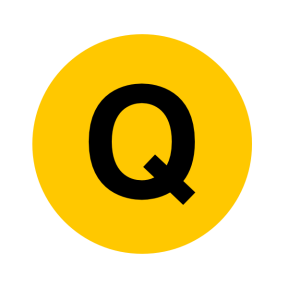 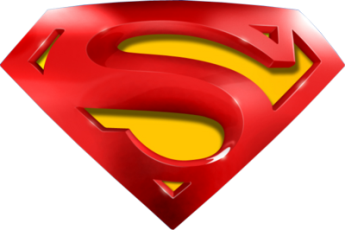 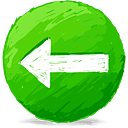 June 2015
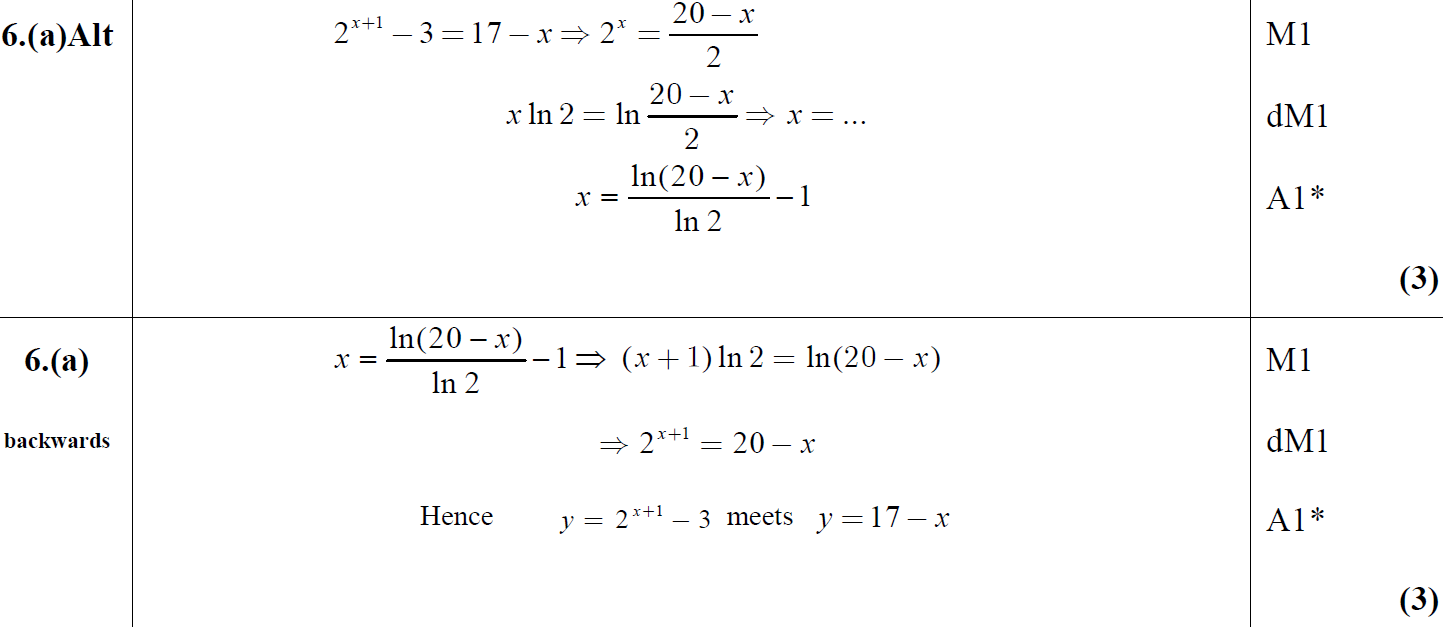 A Alternative 1
A Alternative 2
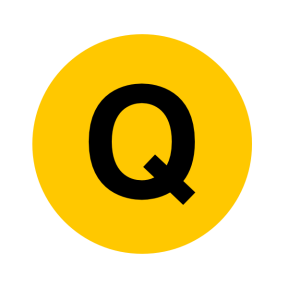 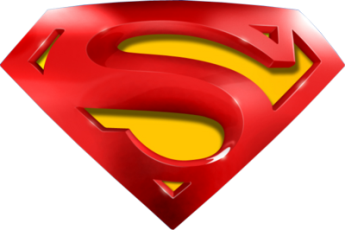 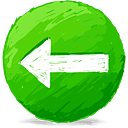 June 2015
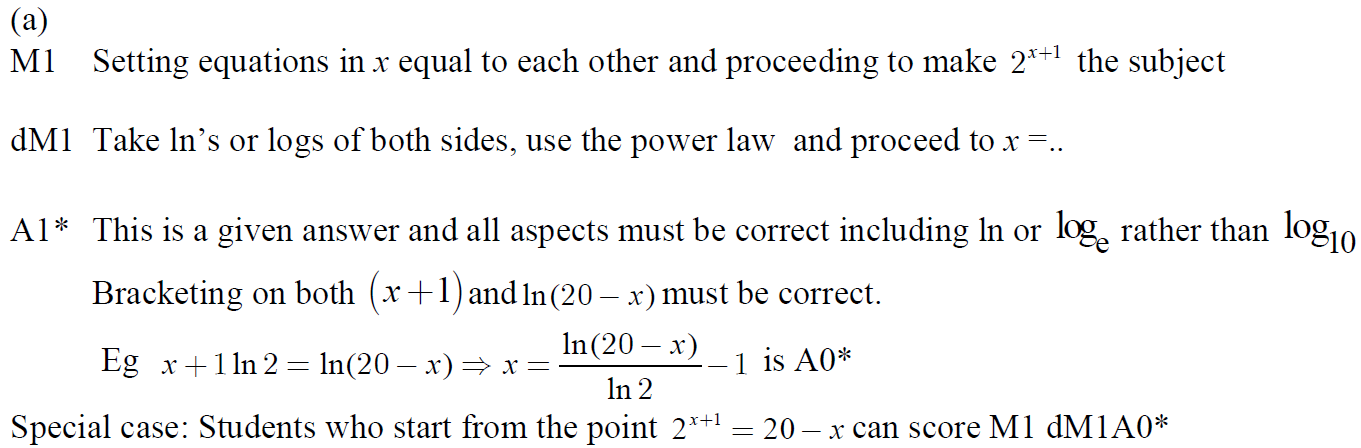 A notes
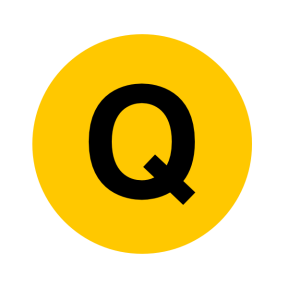 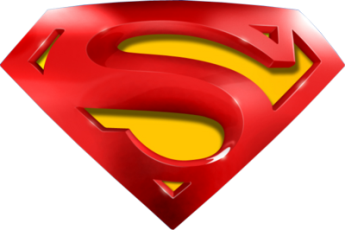 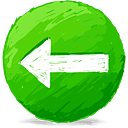 June 2015
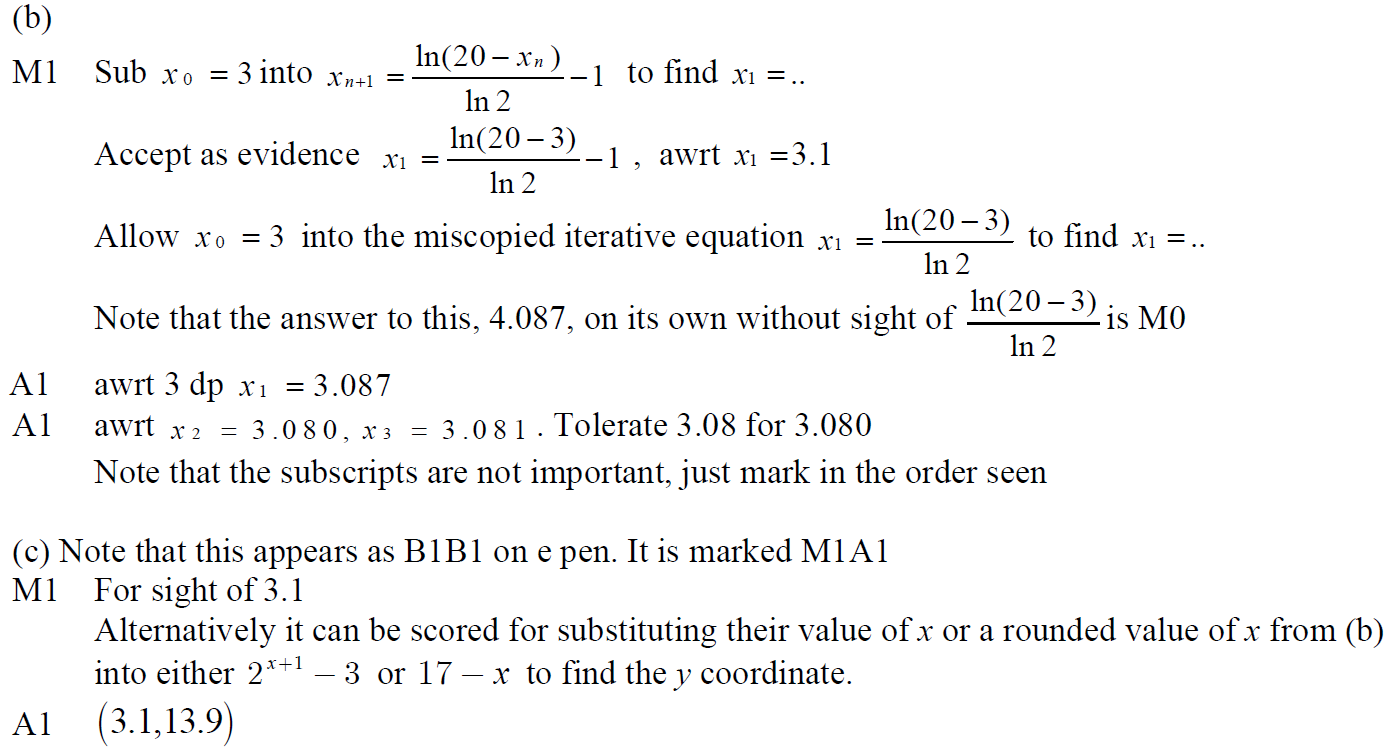 B notes
C notes
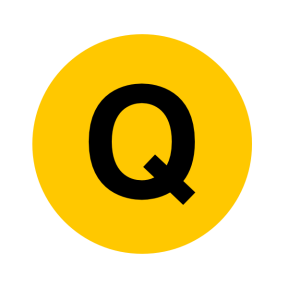 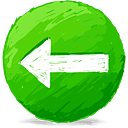 June 2016
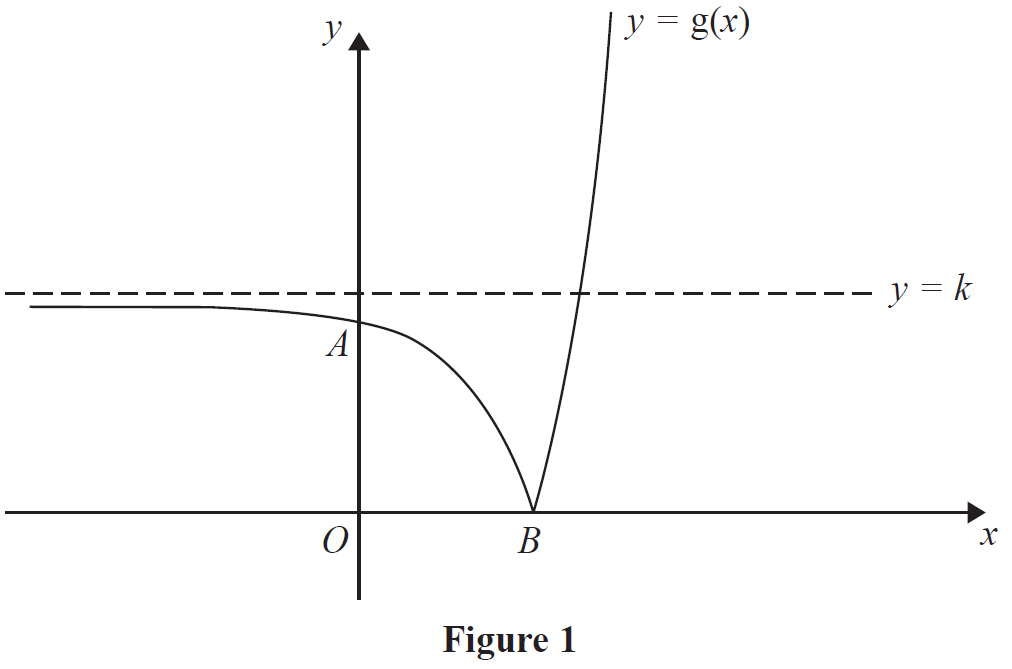 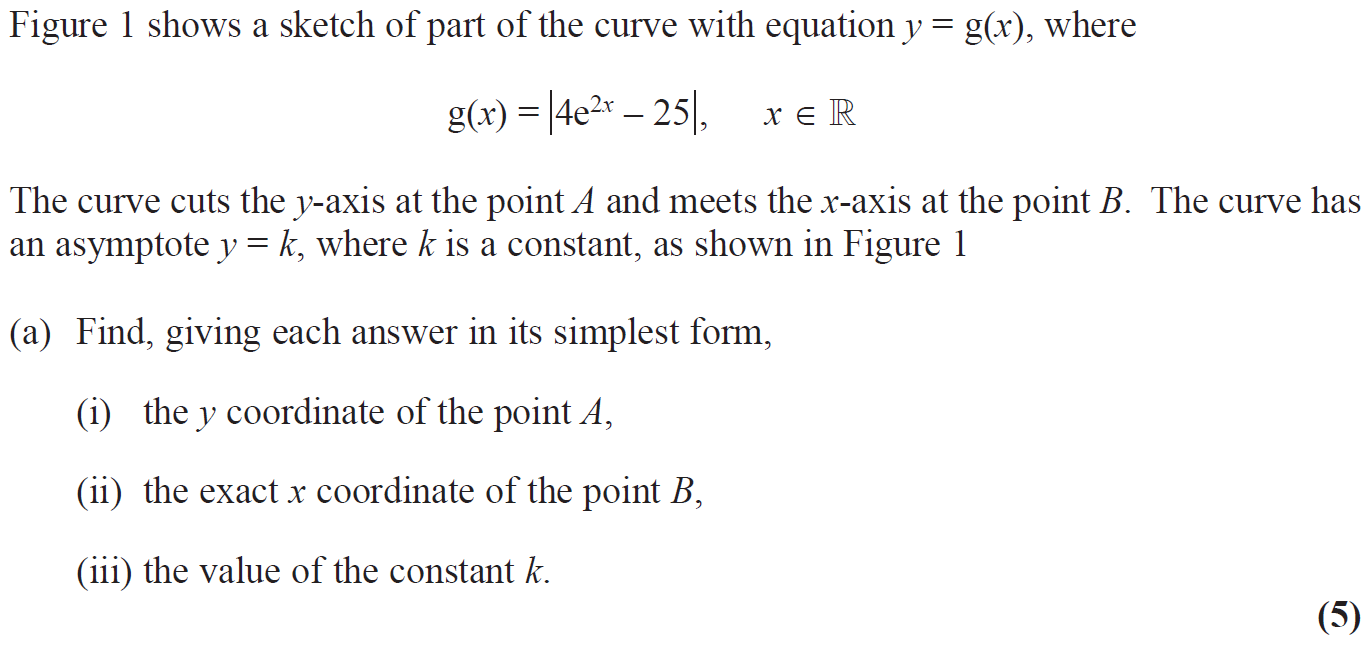 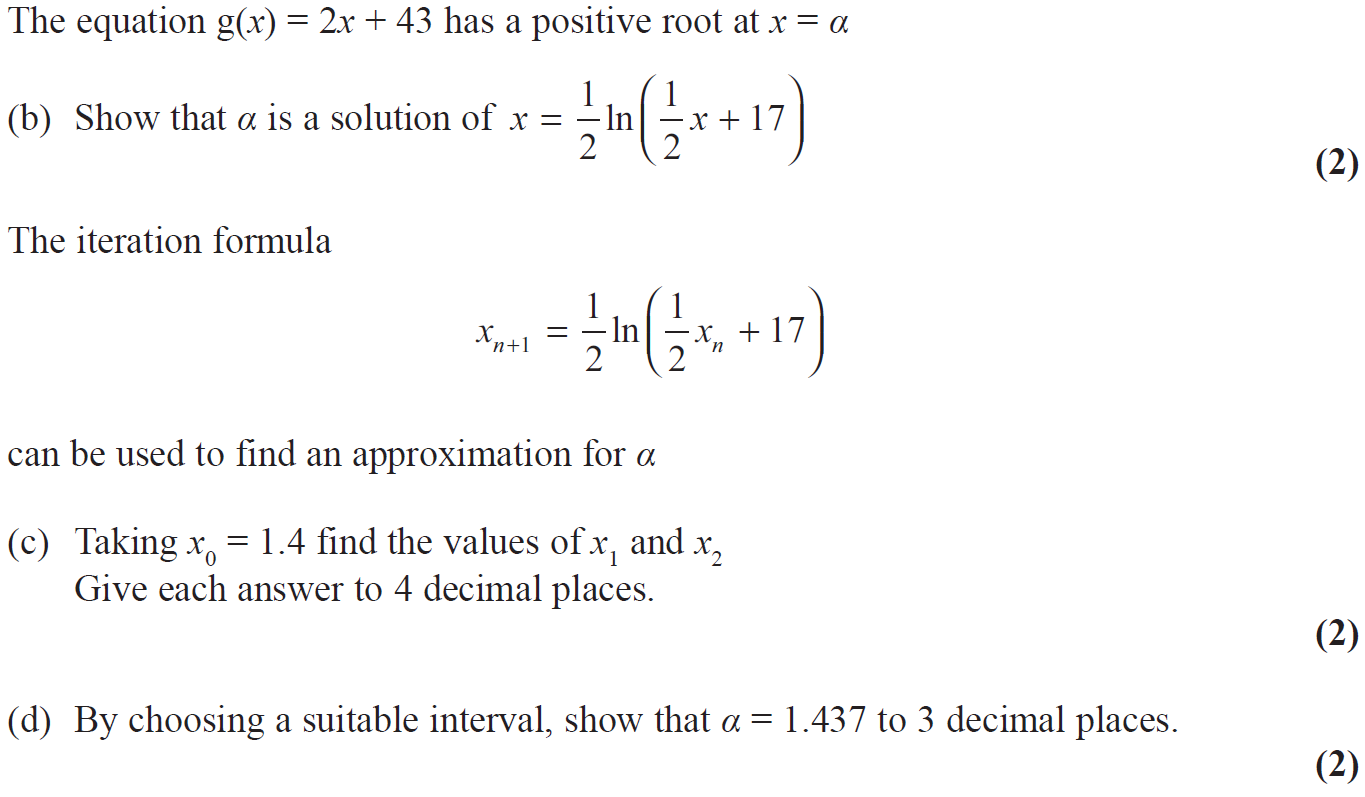 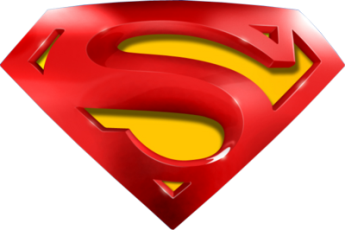 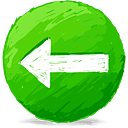 June 2016
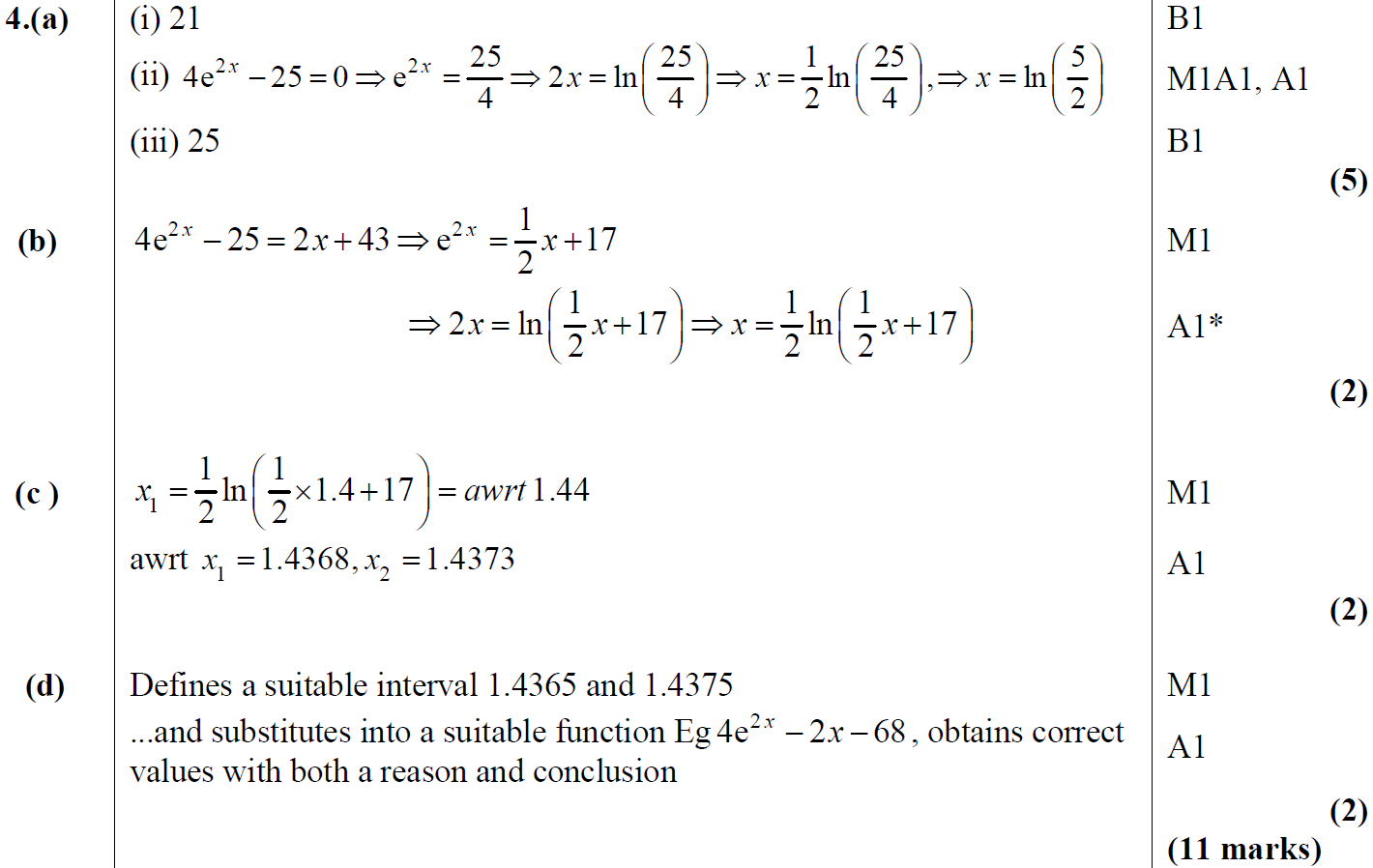 A (i)
A (ii)
A (iii)
B
C
D
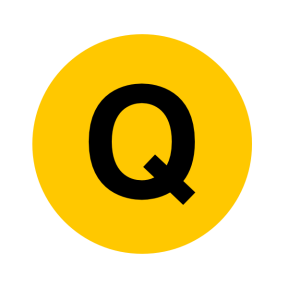 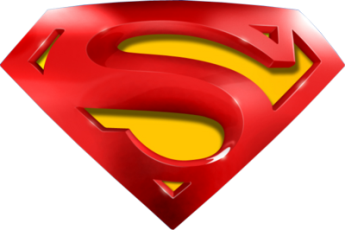 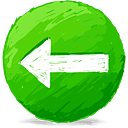 June 2016
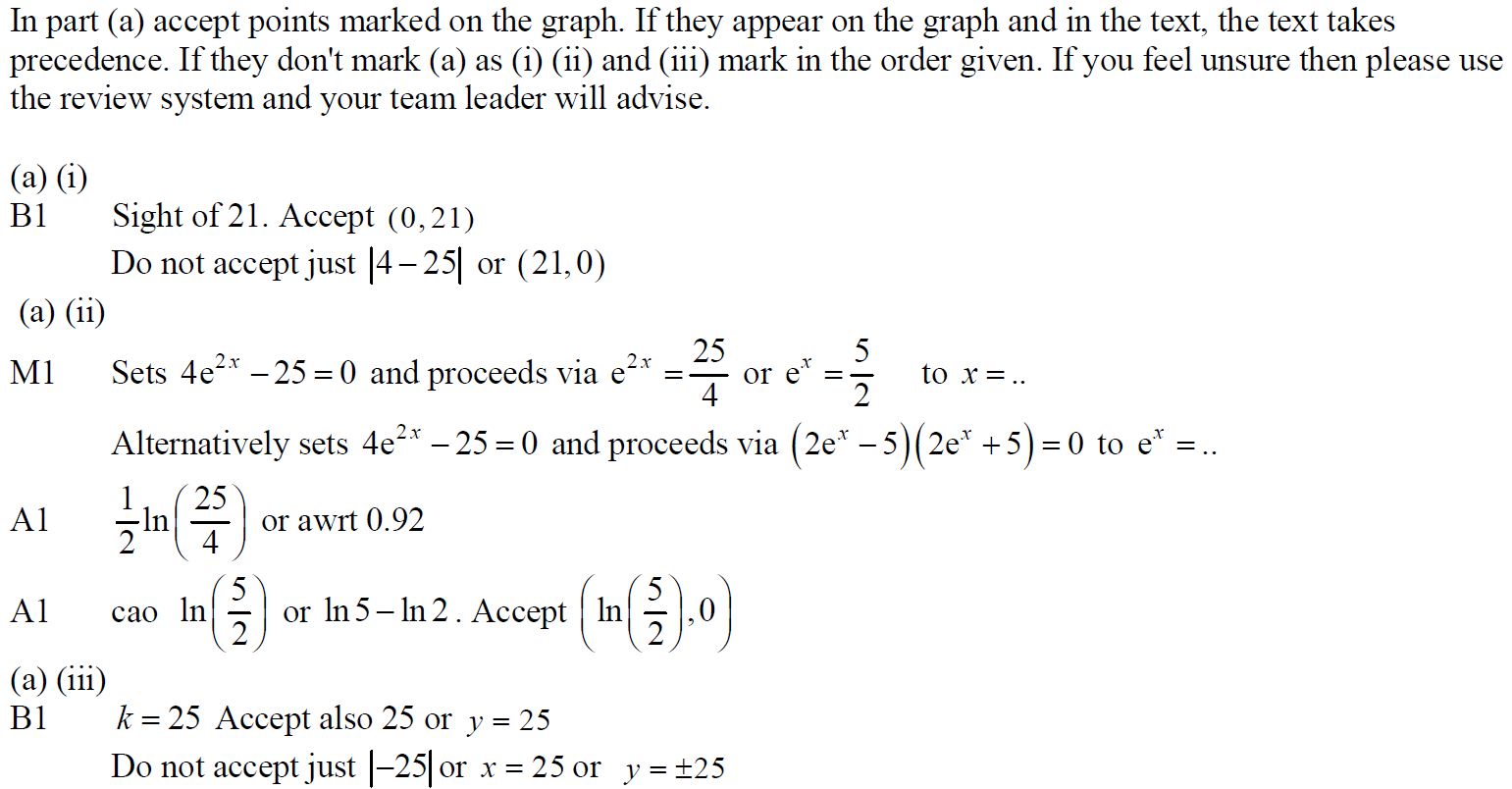 A (i) notes
A (ii) notes
A (iii) notes
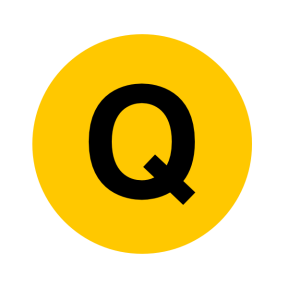 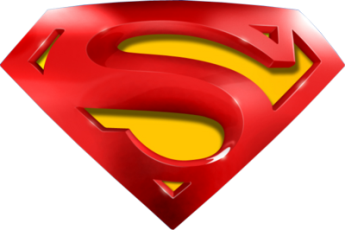 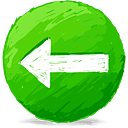 June 2016
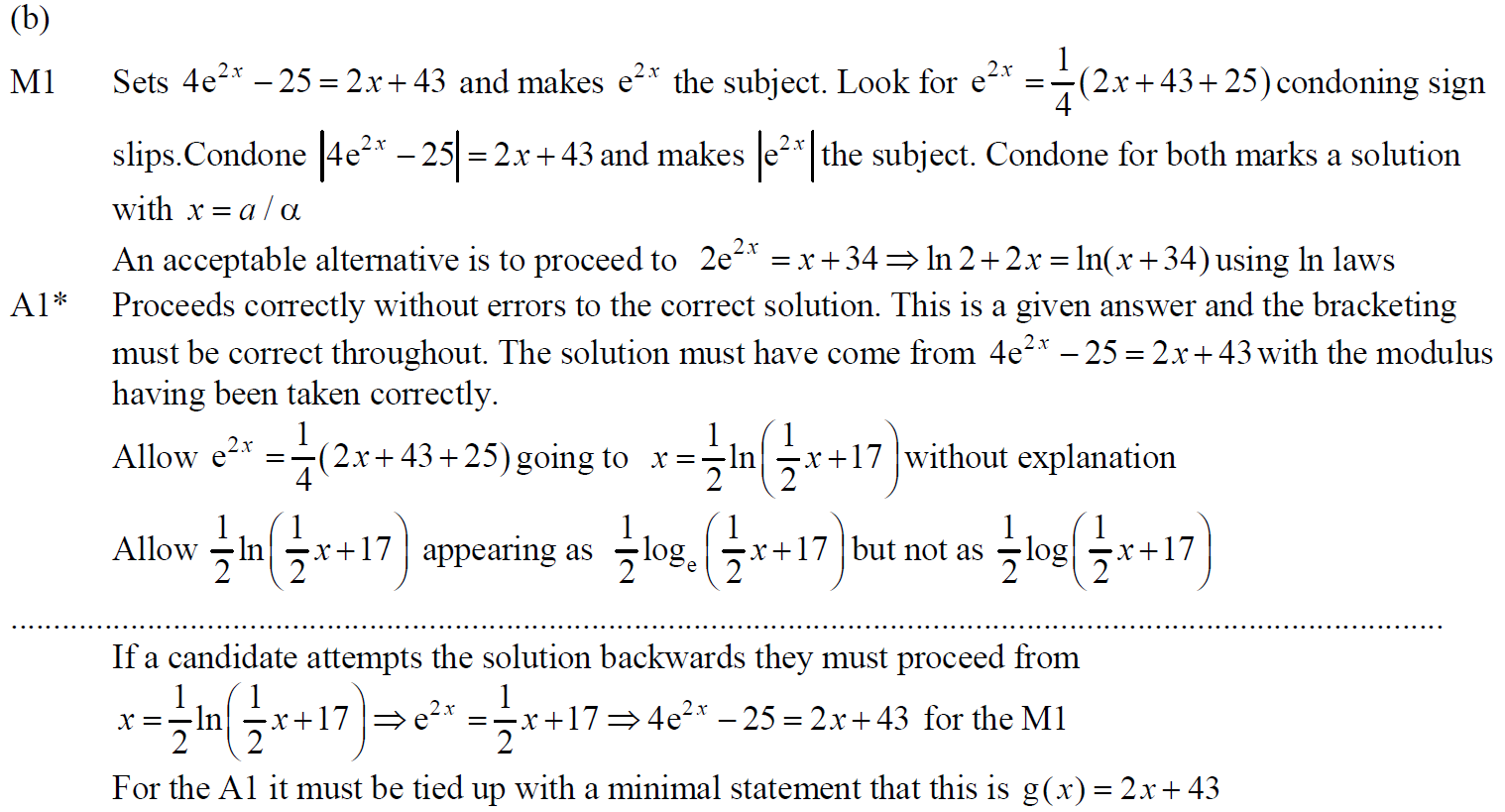 B notes
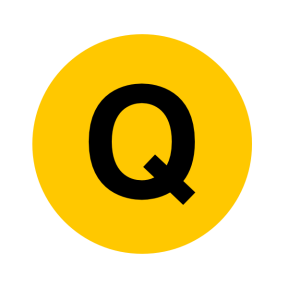 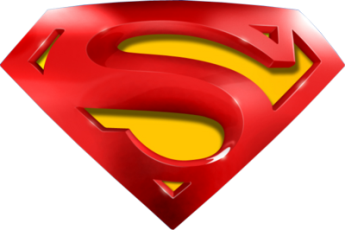 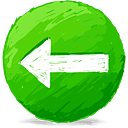 June 2016
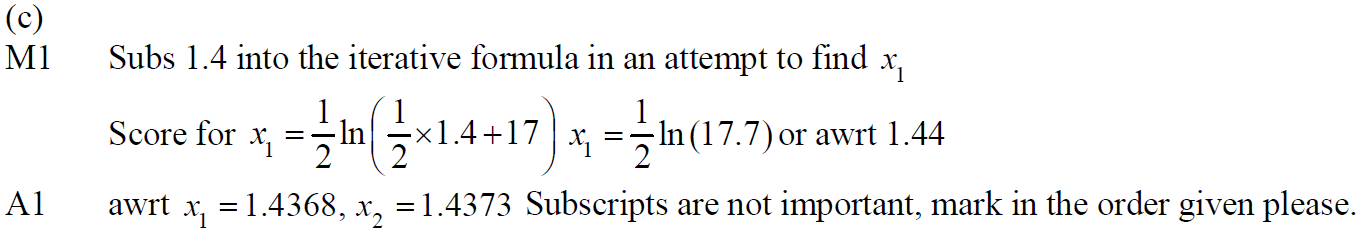 C notes
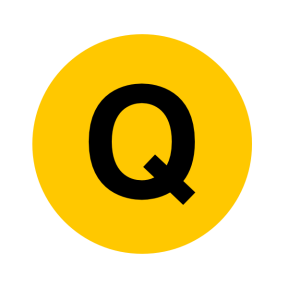 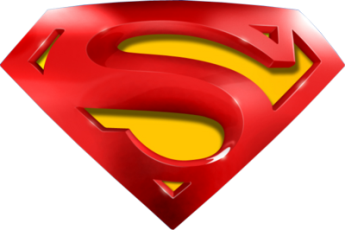 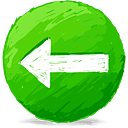 June 2016
D notes
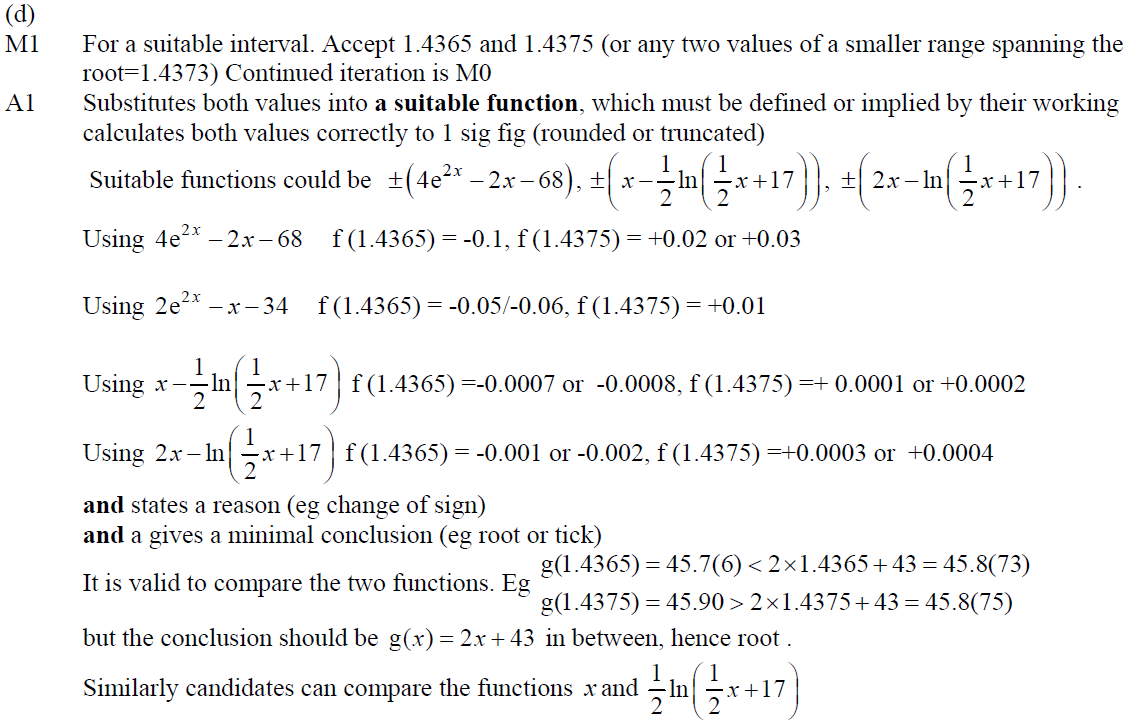 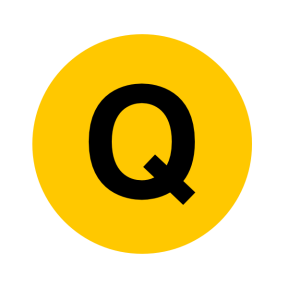 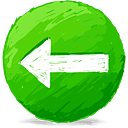 June 2017
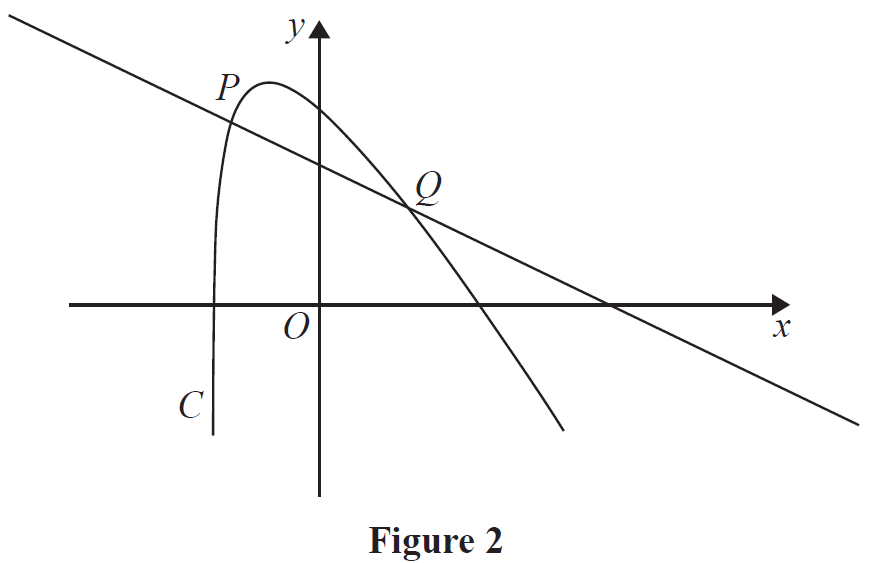 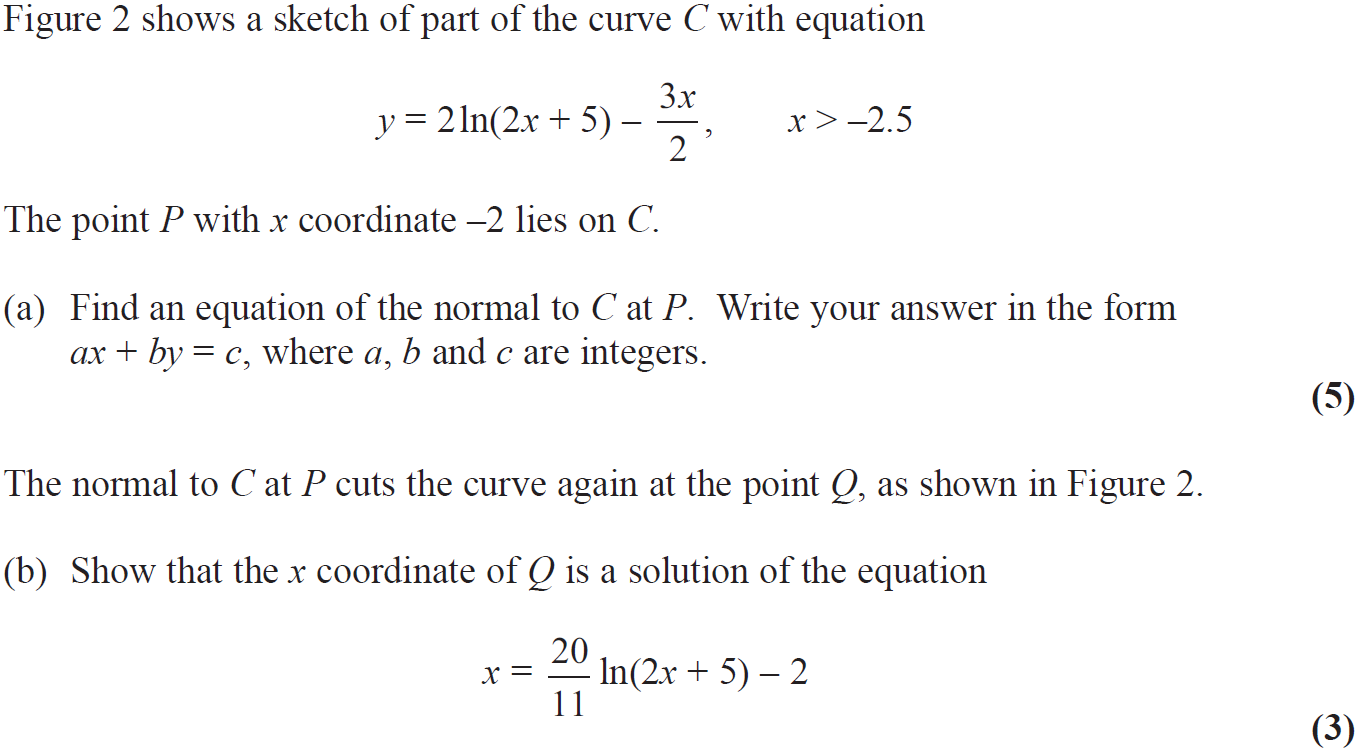 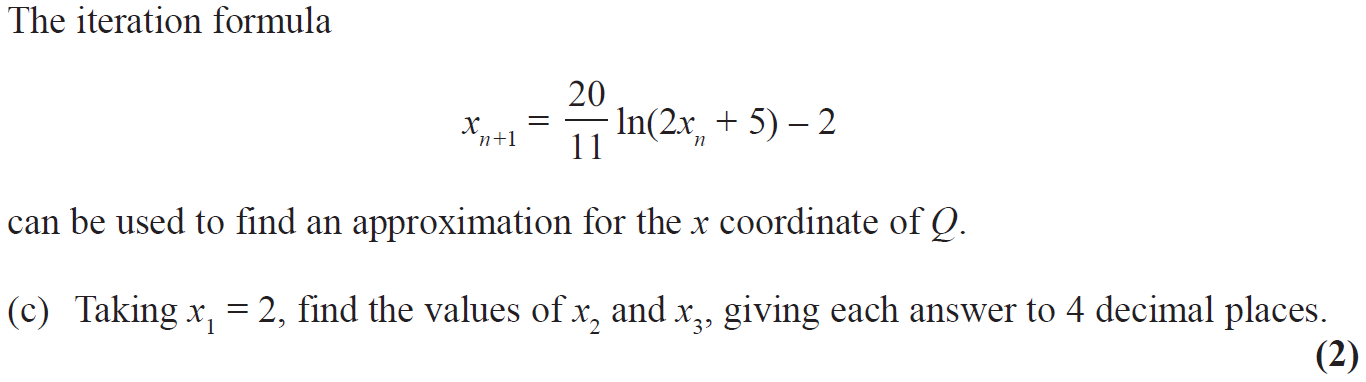 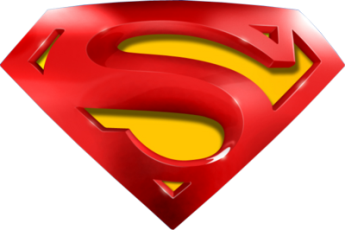 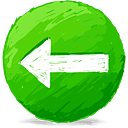 June 2017
A
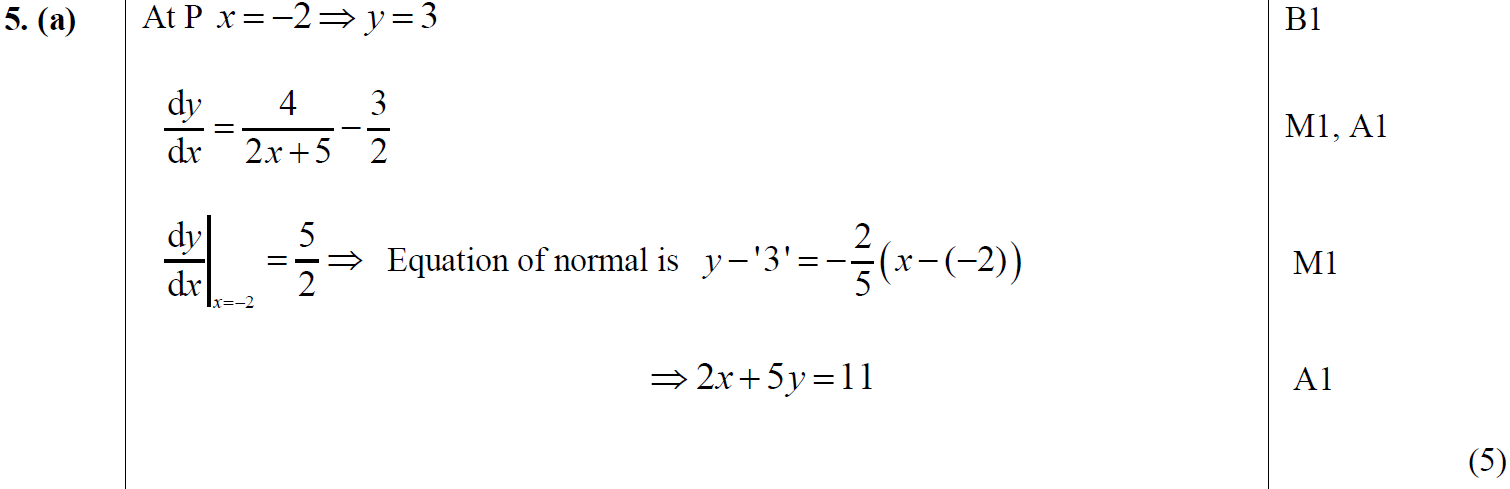 B
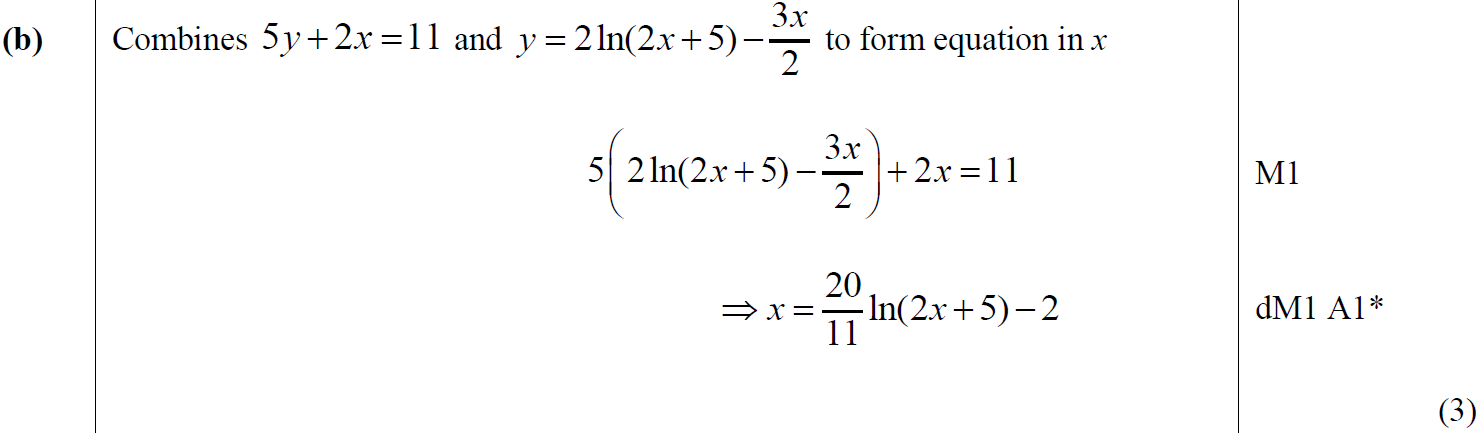 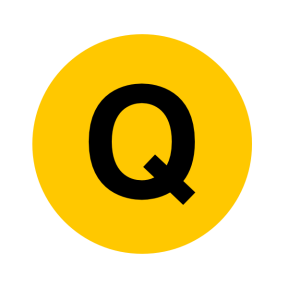 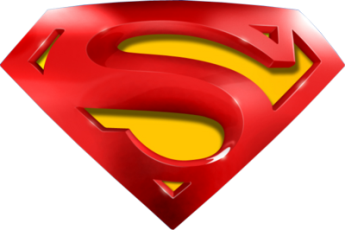 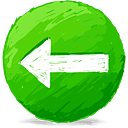 June 2017
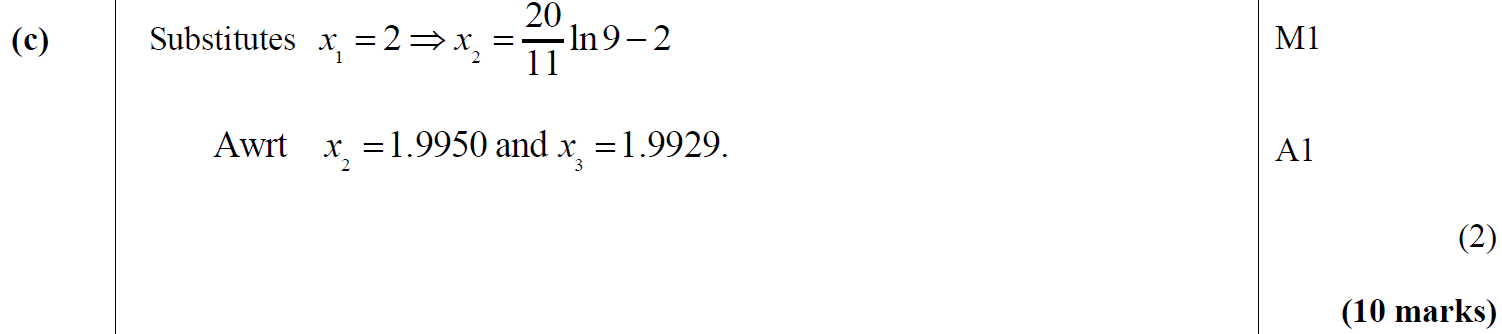 C
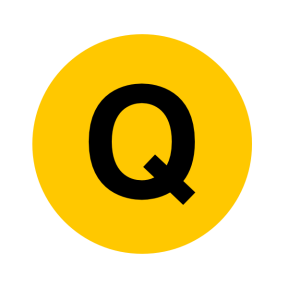 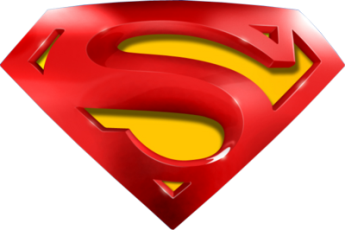 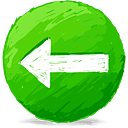 June 2017
A notes
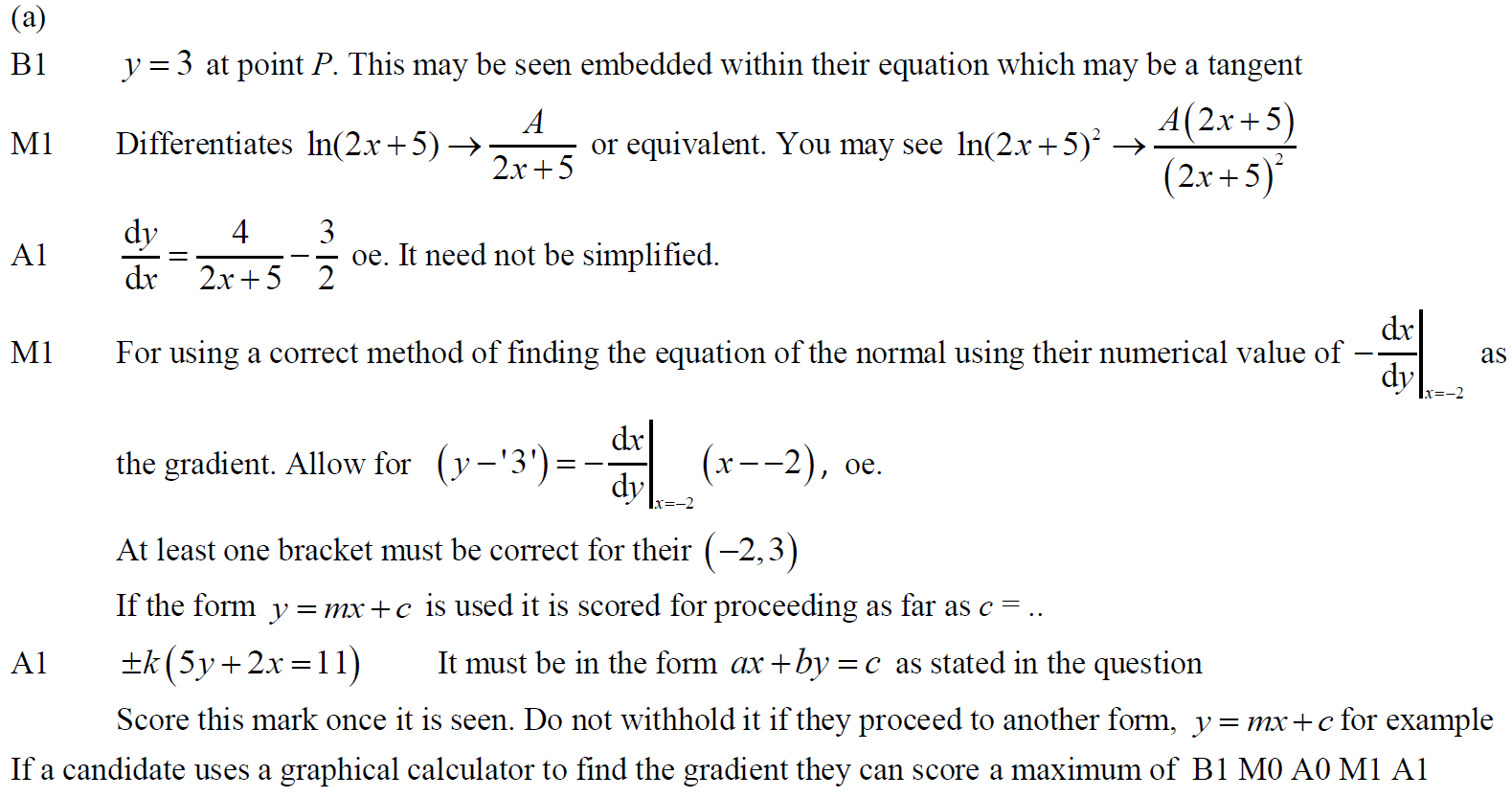 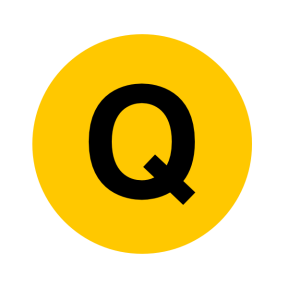 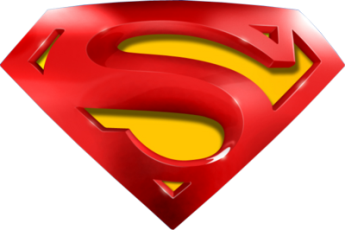 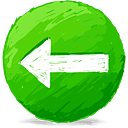 June 2017
B notes
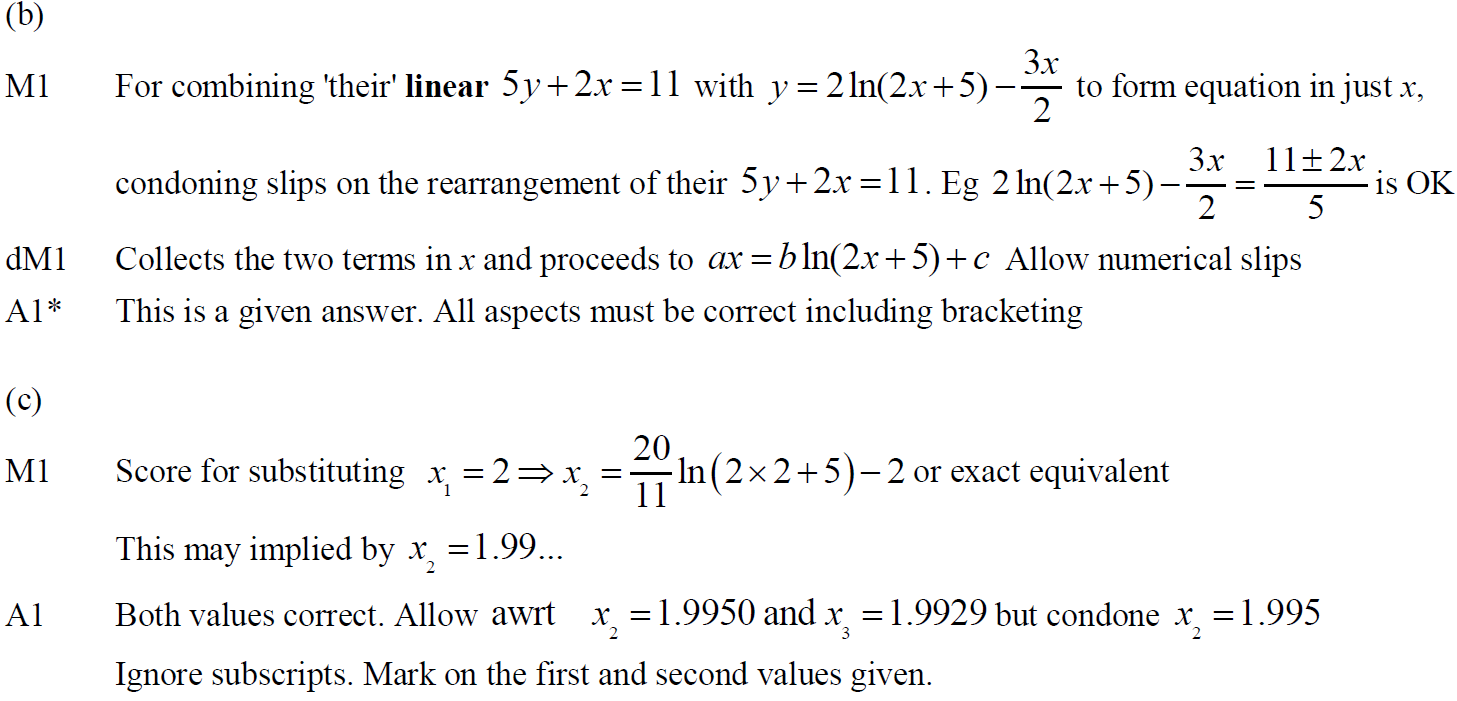 C notes
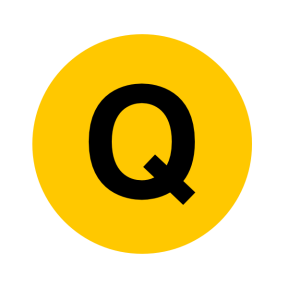 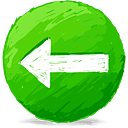 June 2018
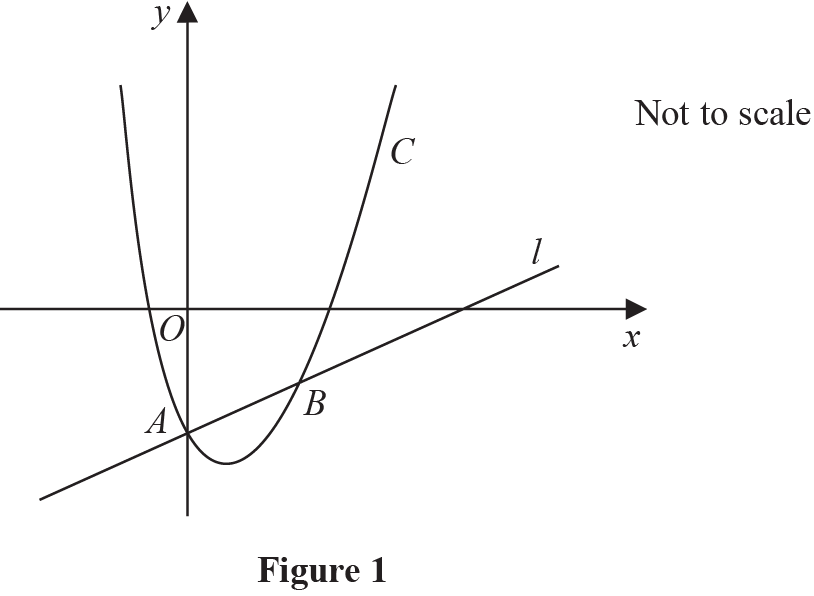 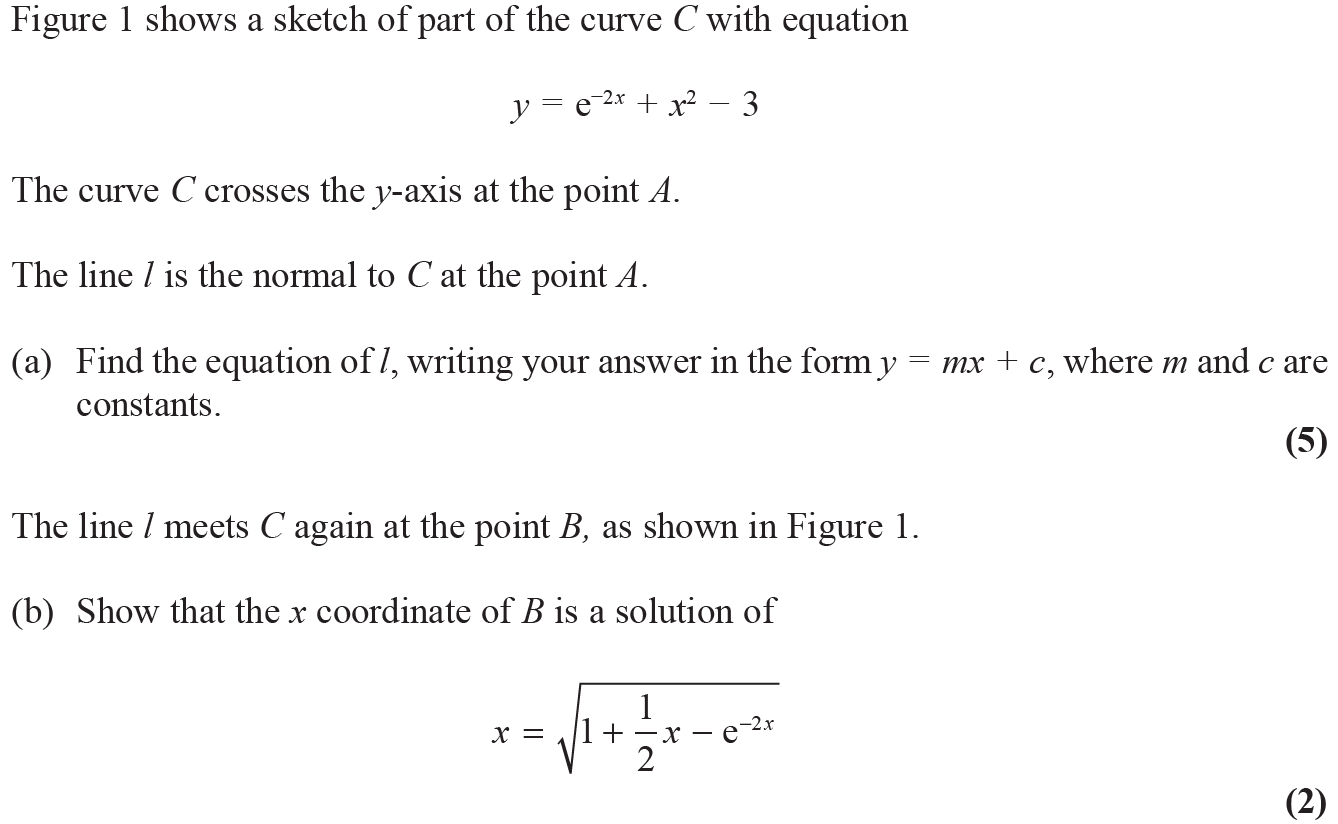 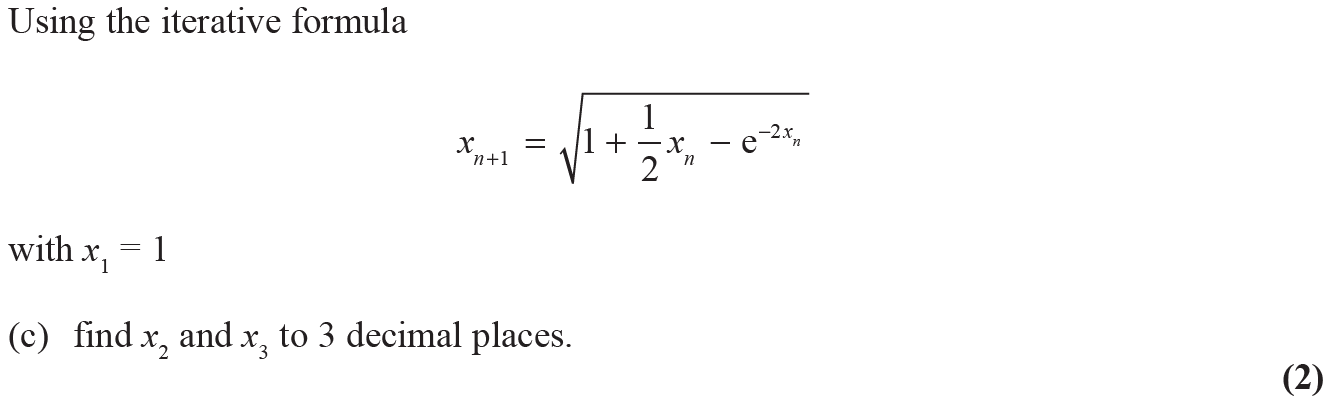 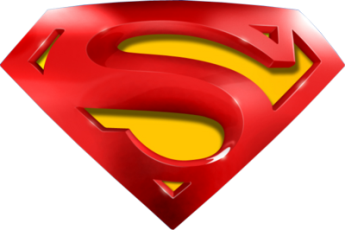 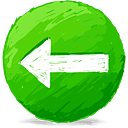 June 2018
A
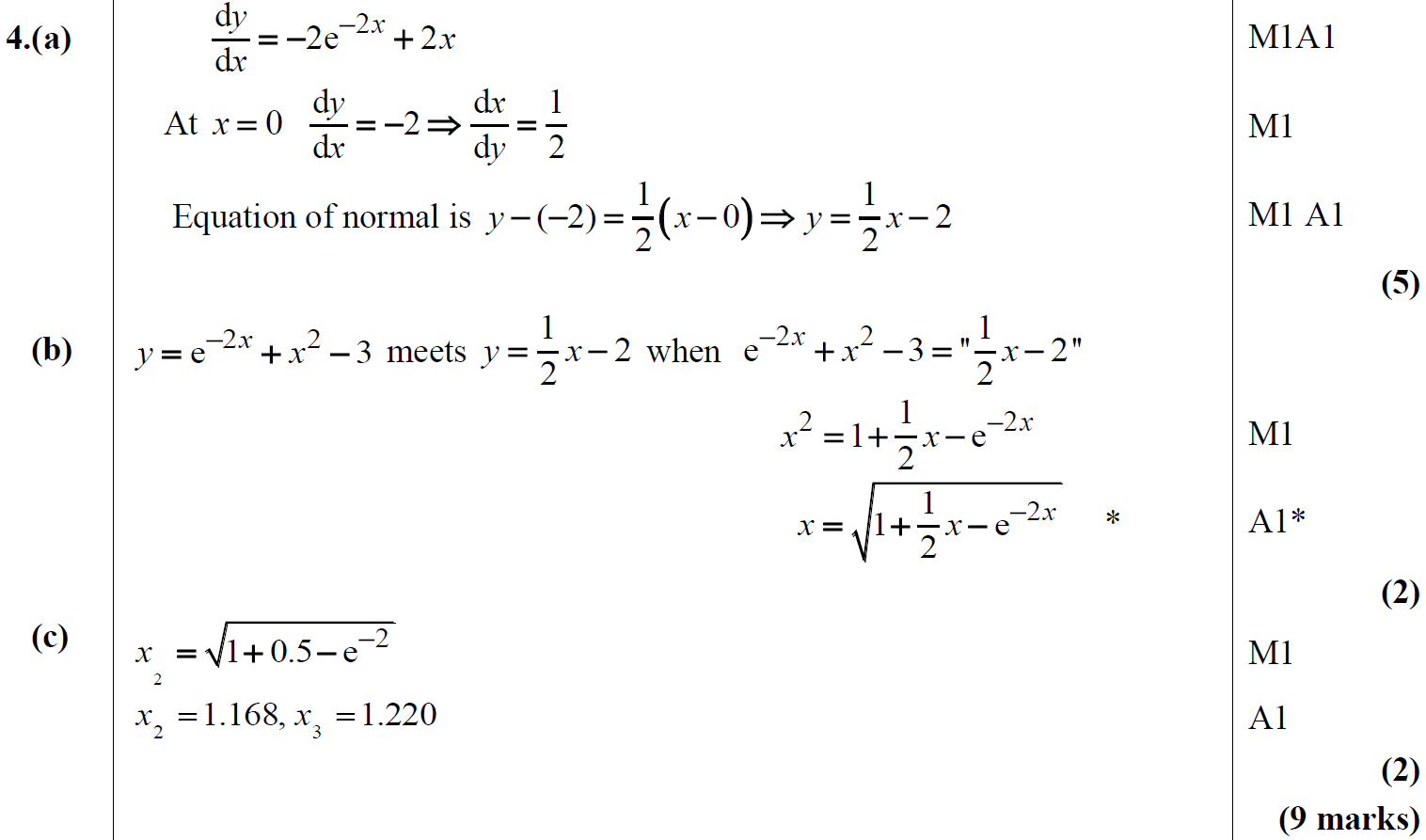 B
C
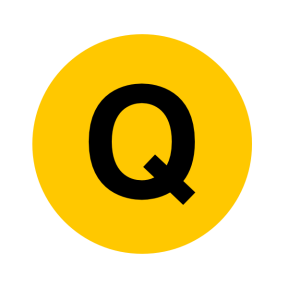 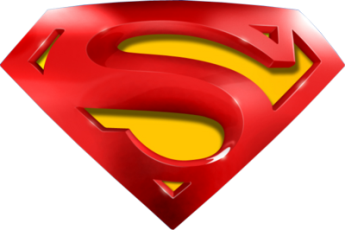 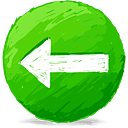 June 2018
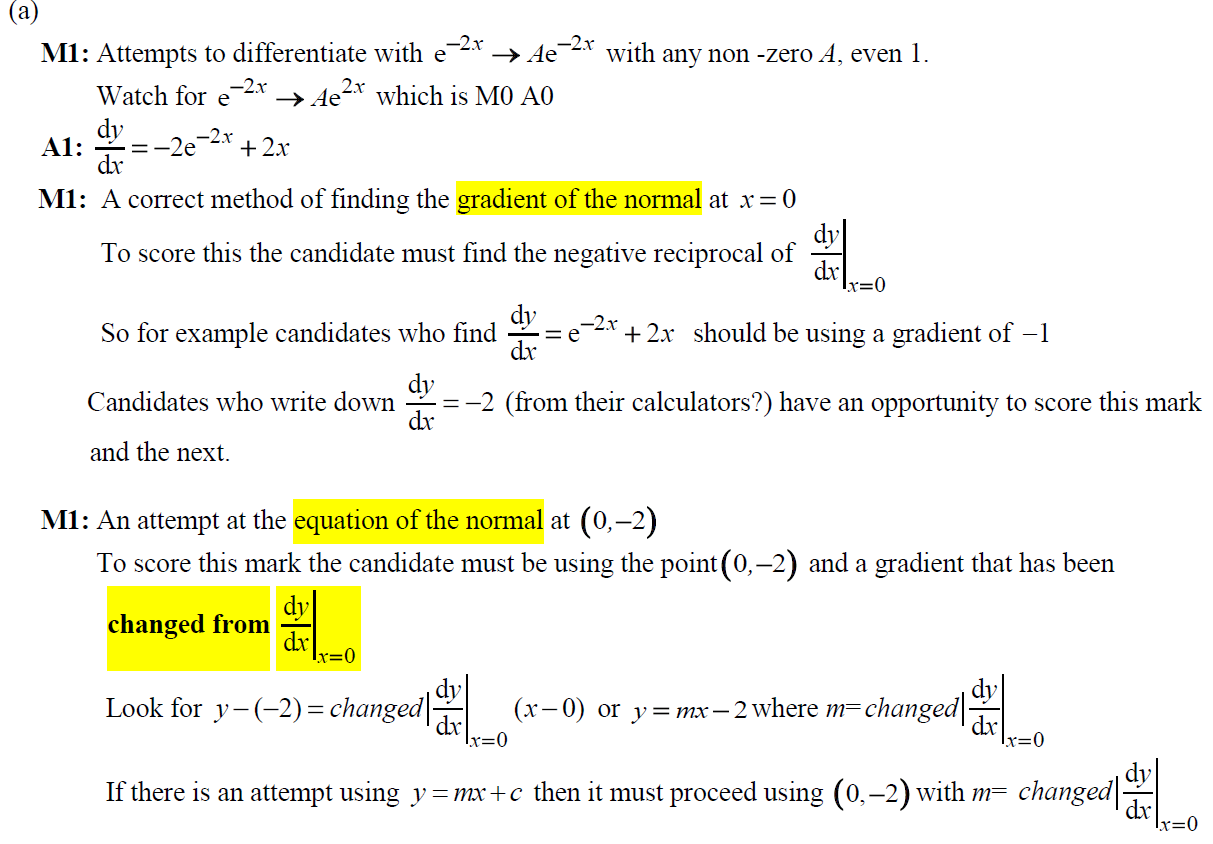 A notes
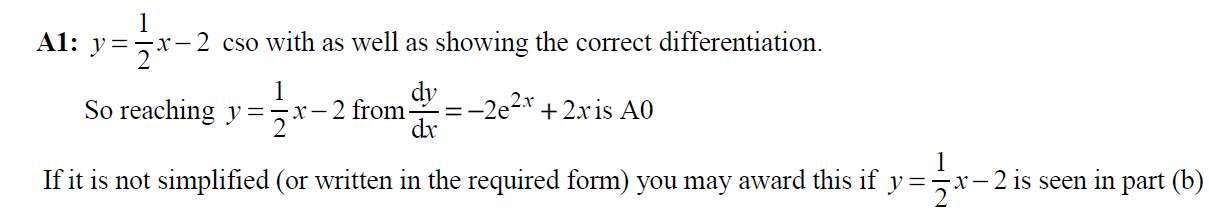 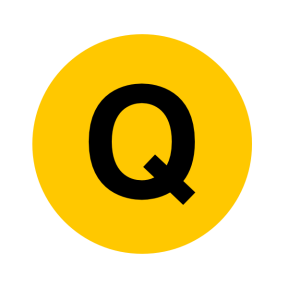 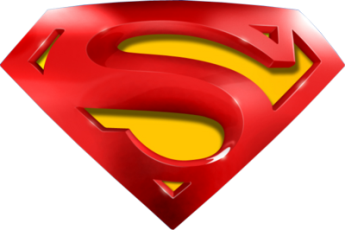 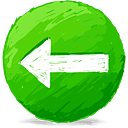 June 2018
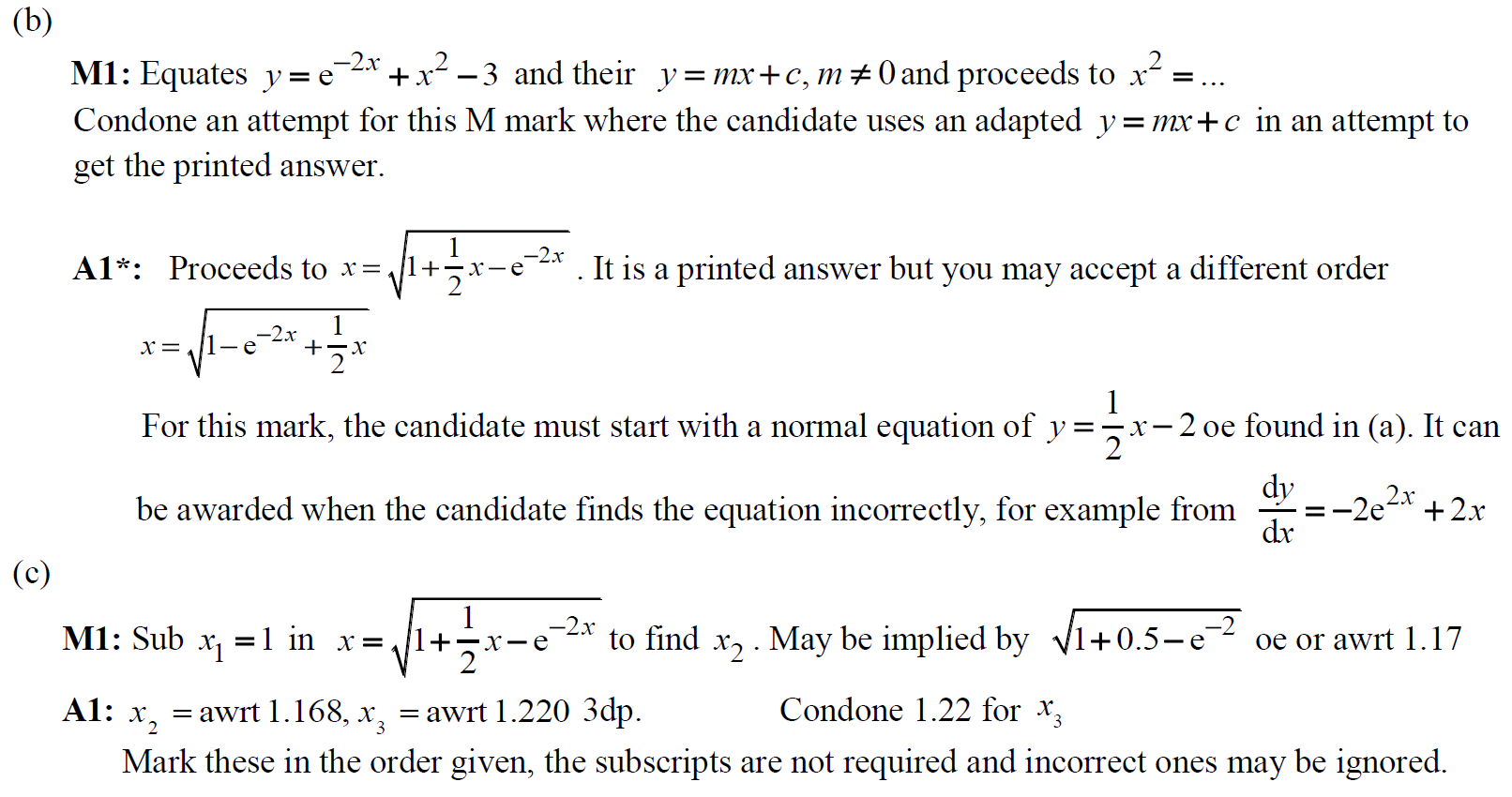 B notes
C notes
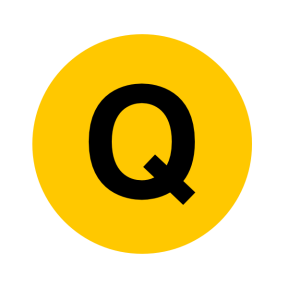 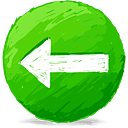